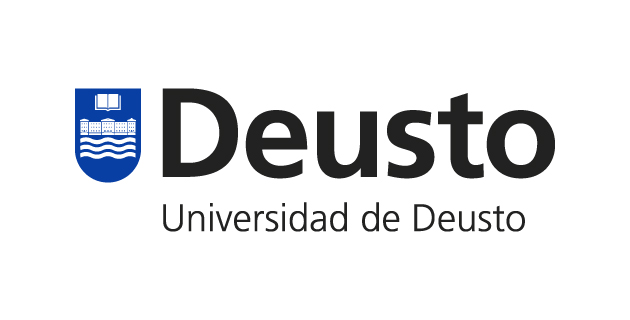 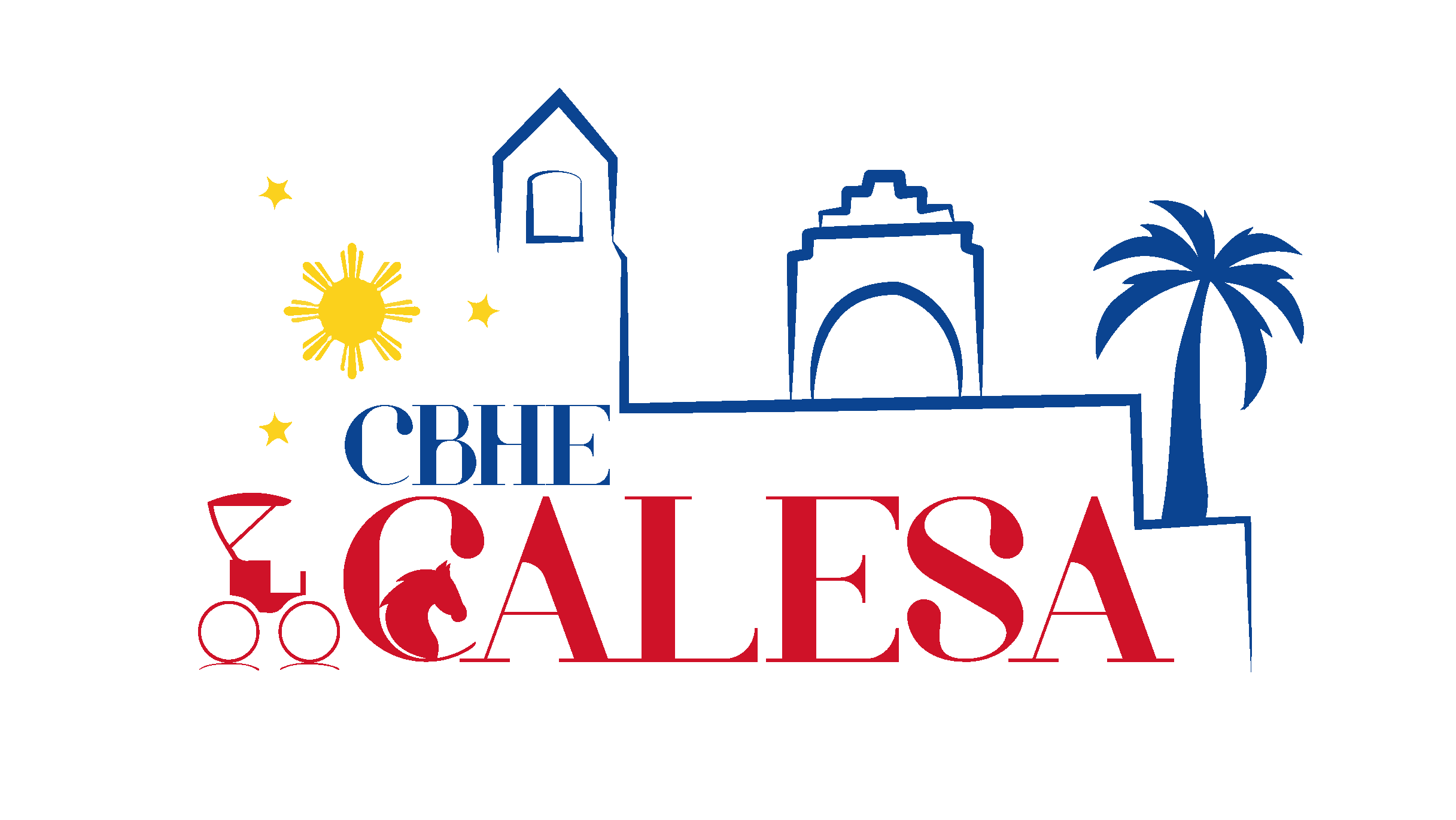 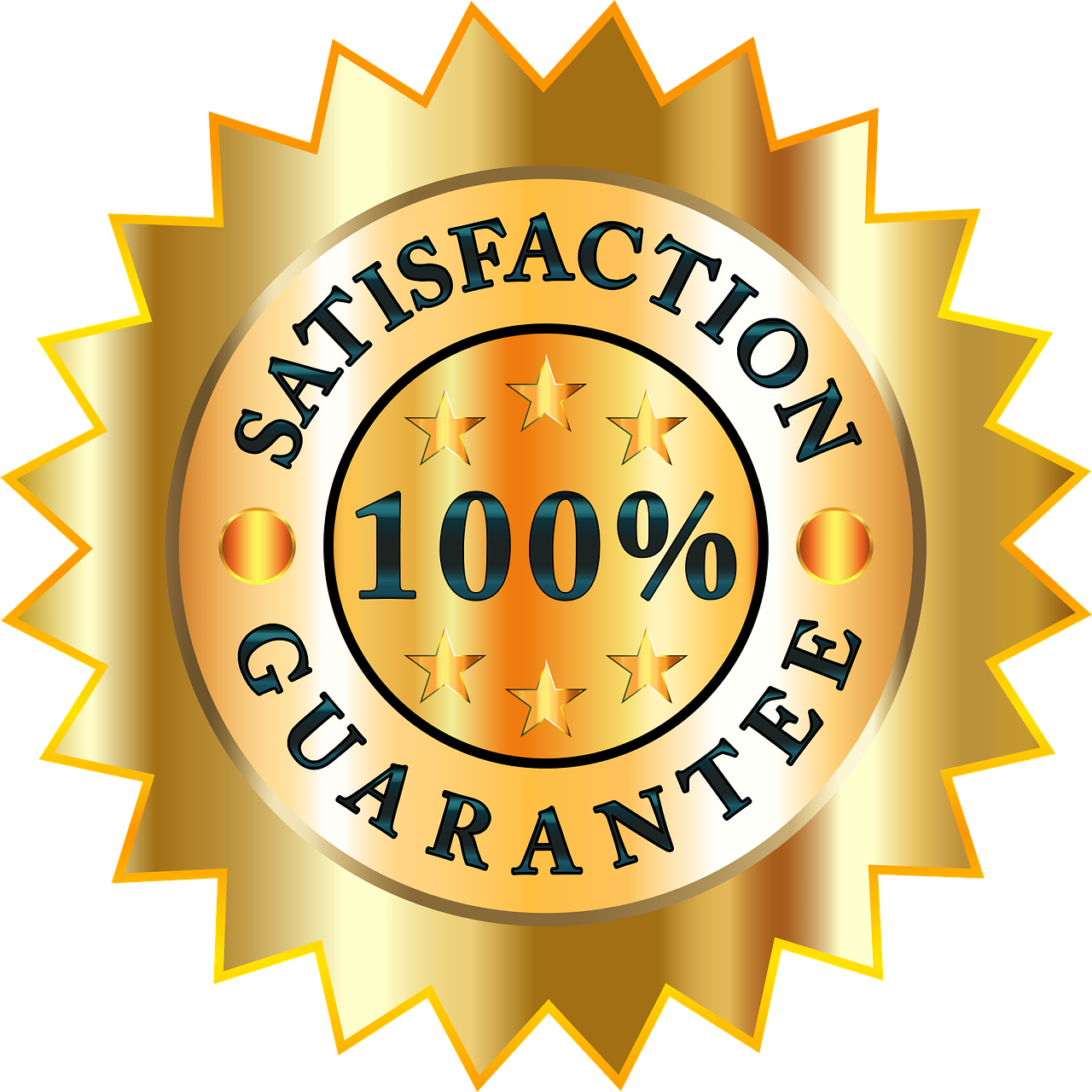 Marian Alaez
Manila, May 2023
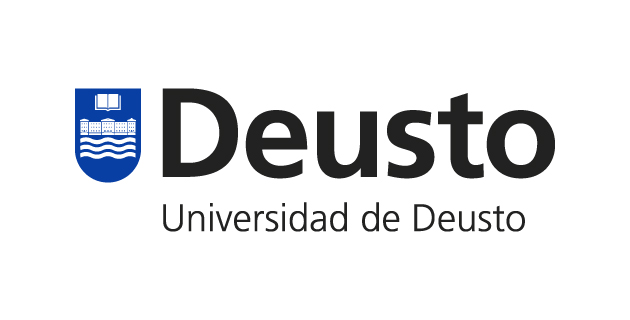 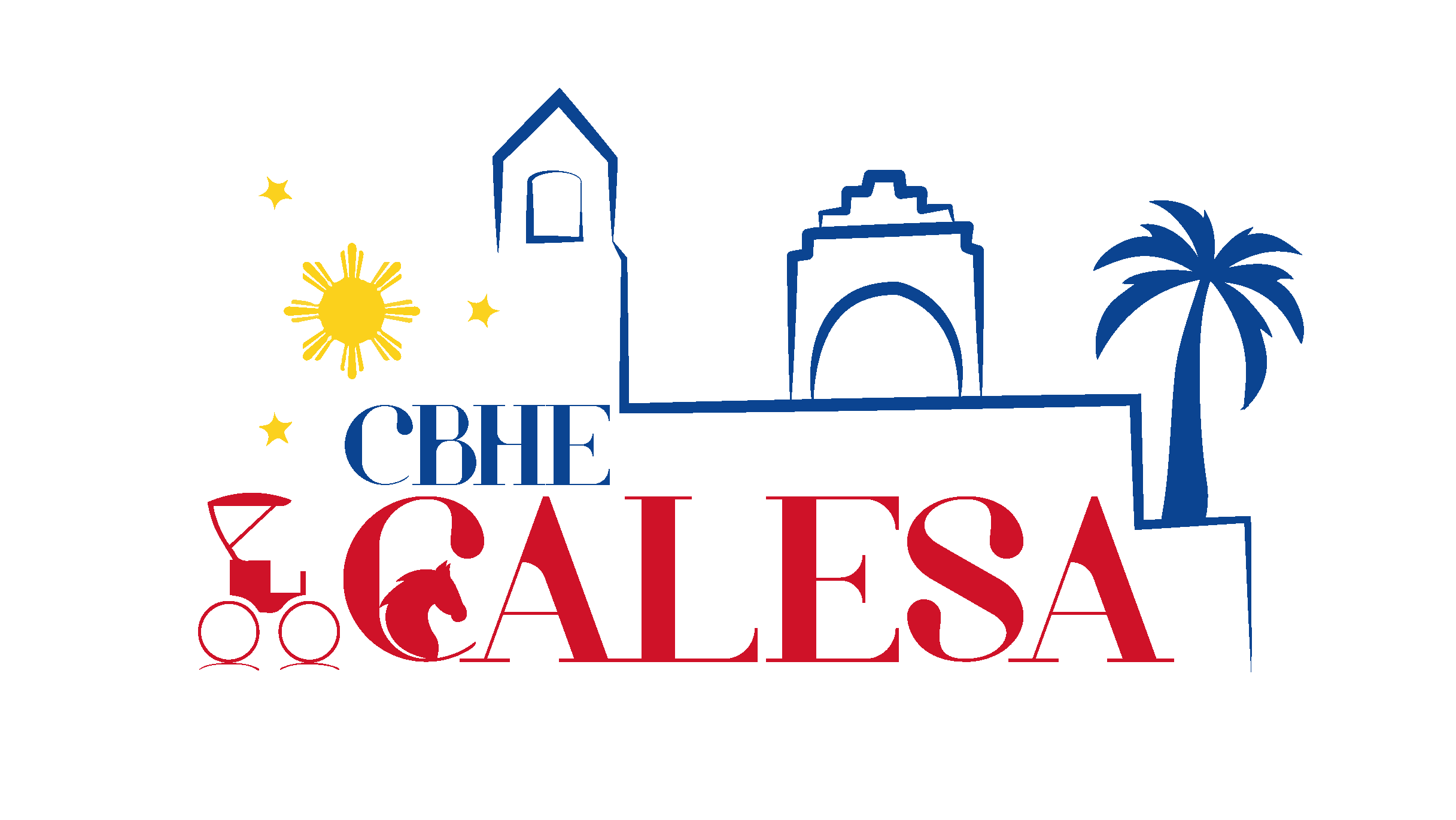 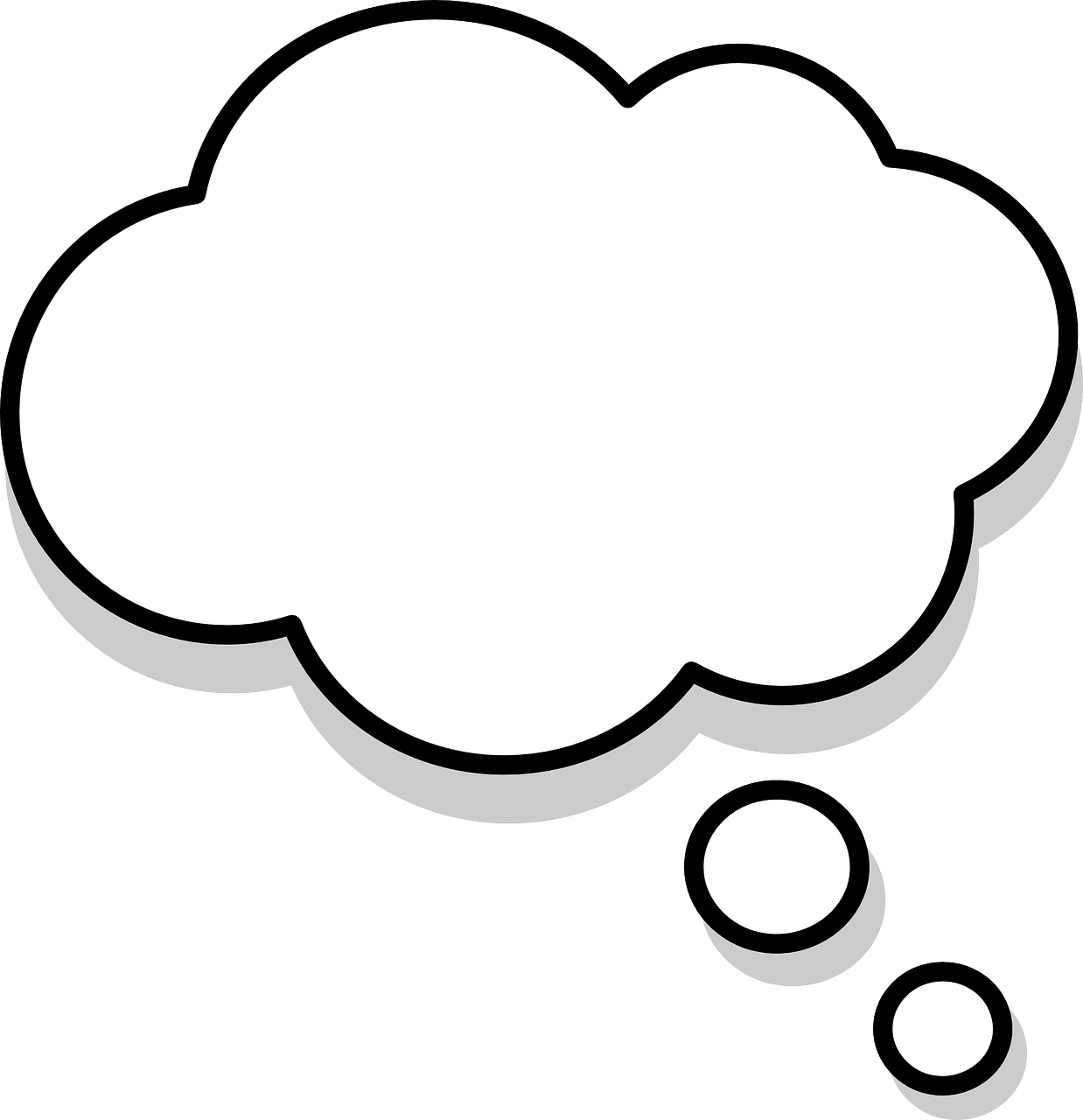 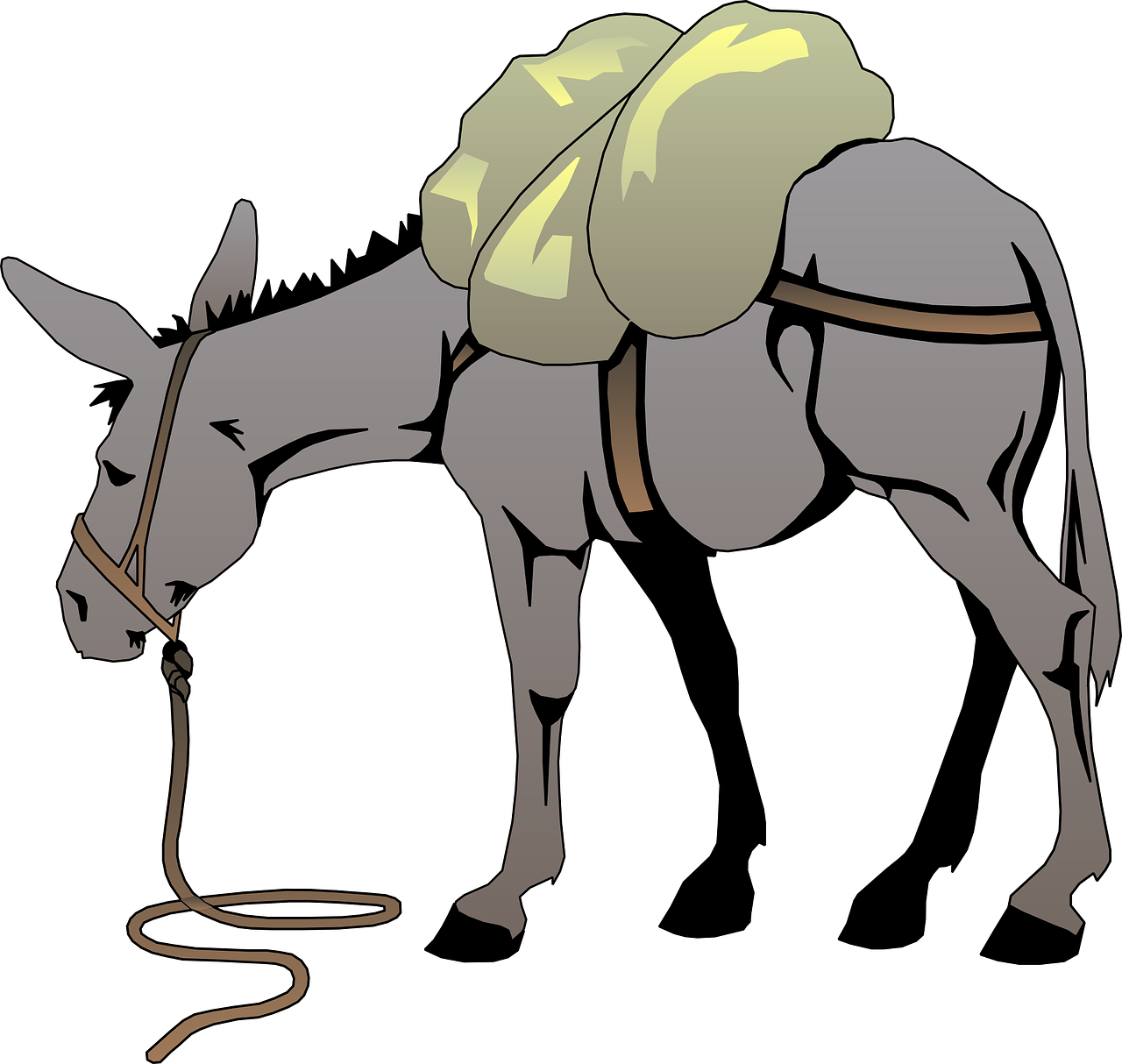 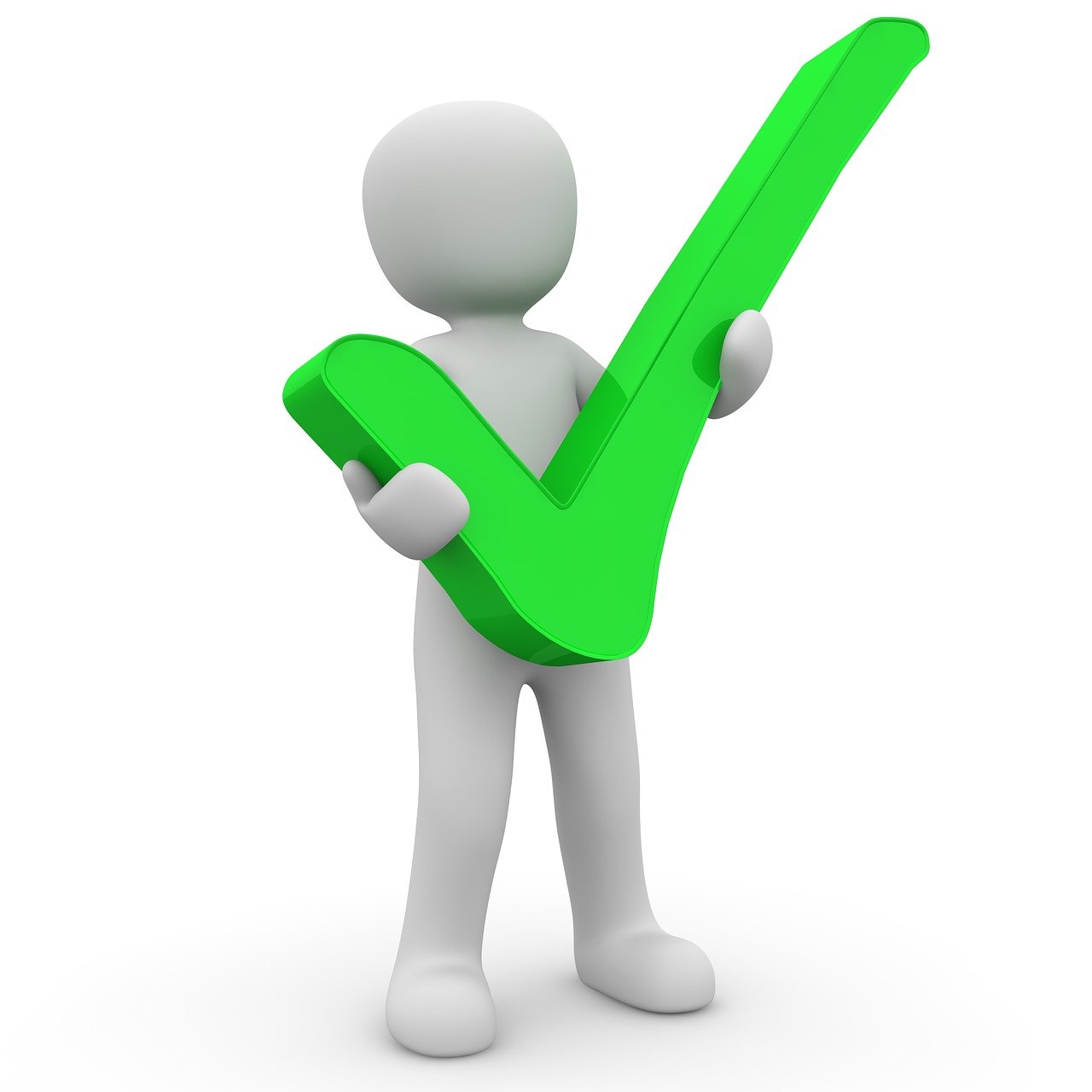 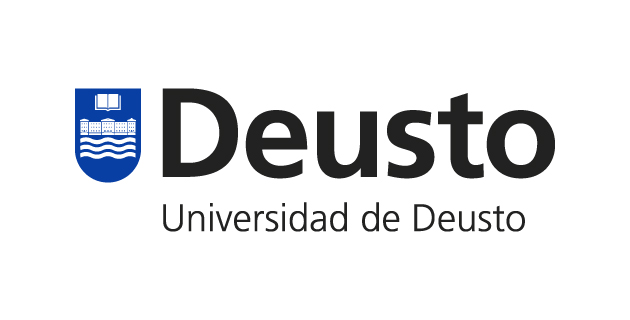 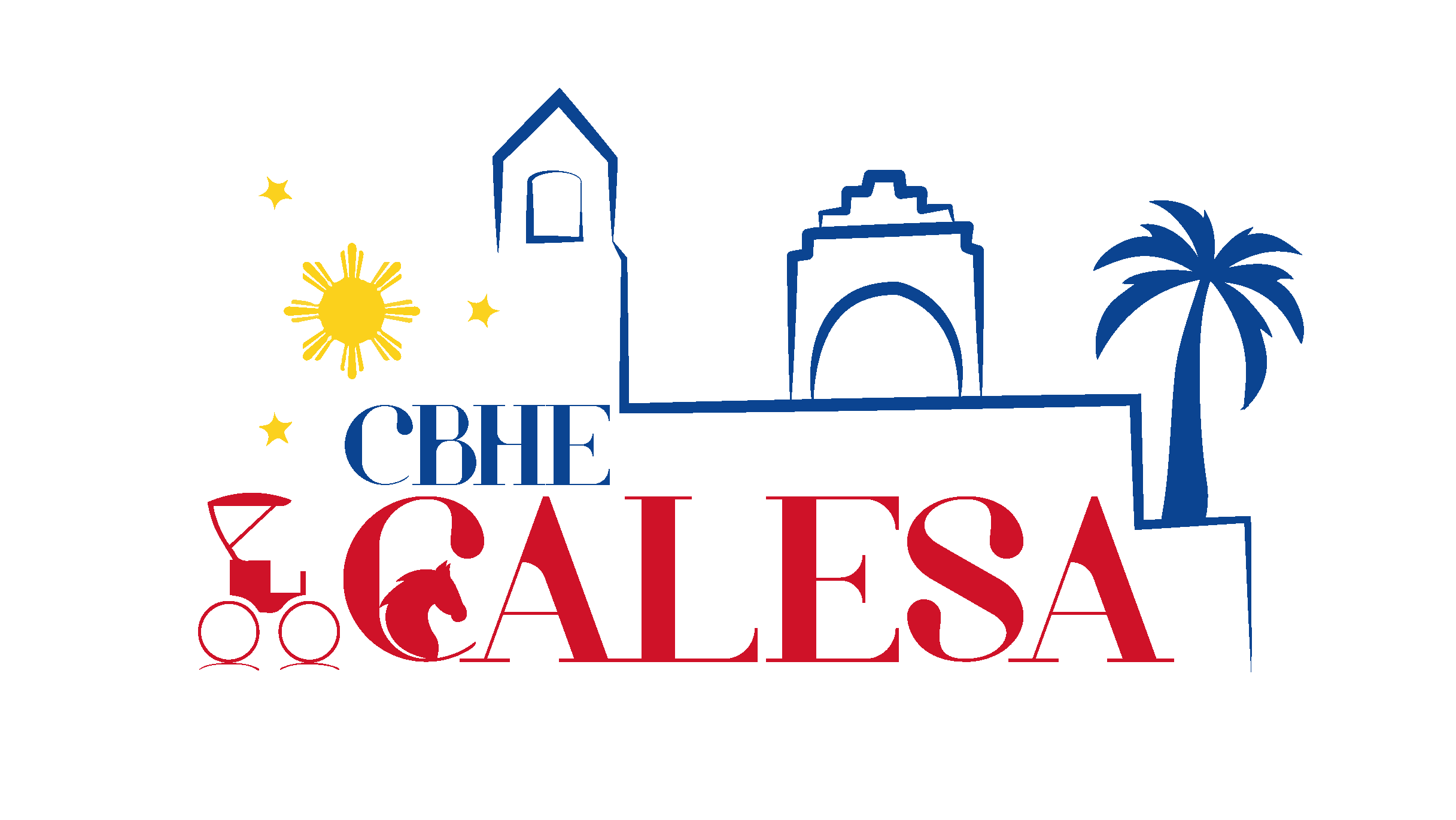 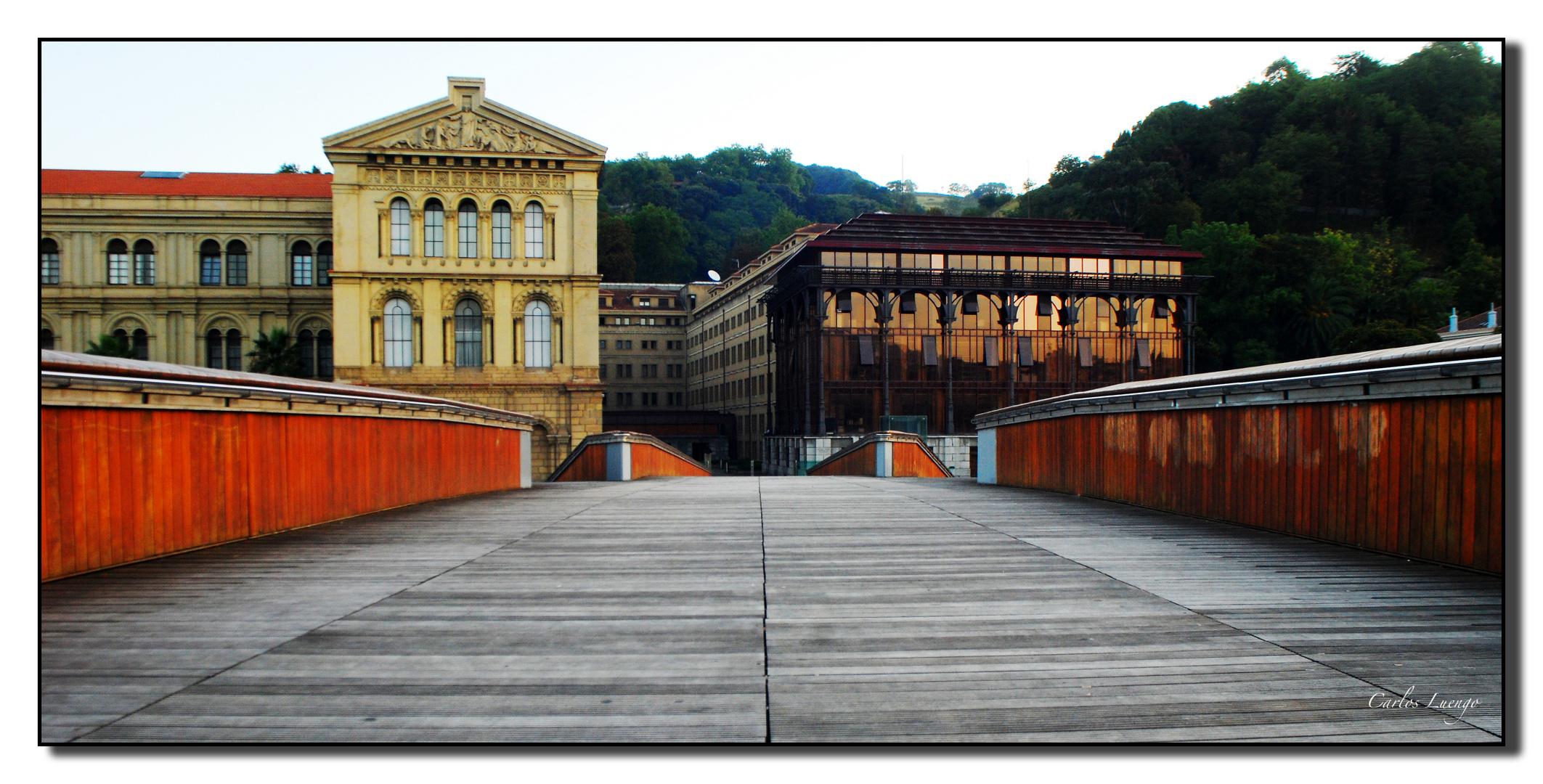 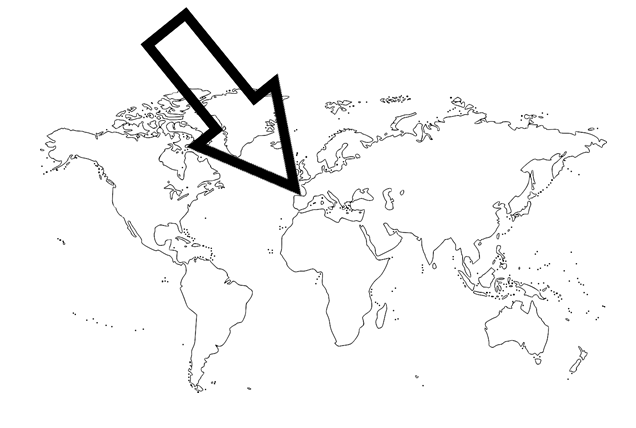 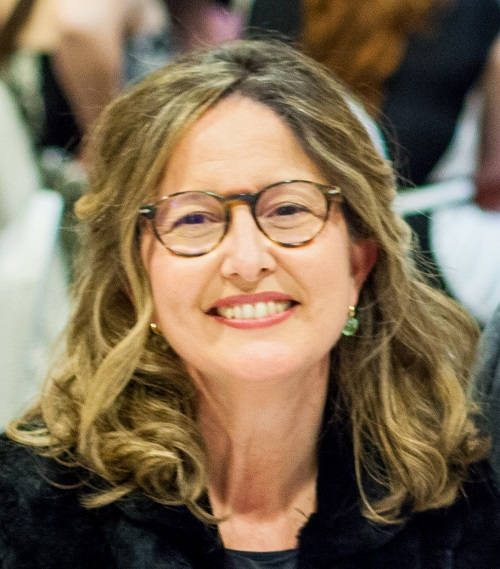 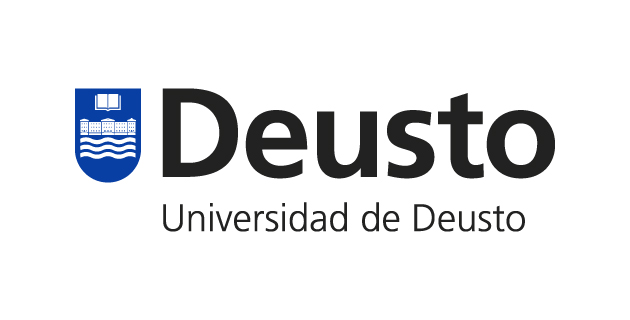 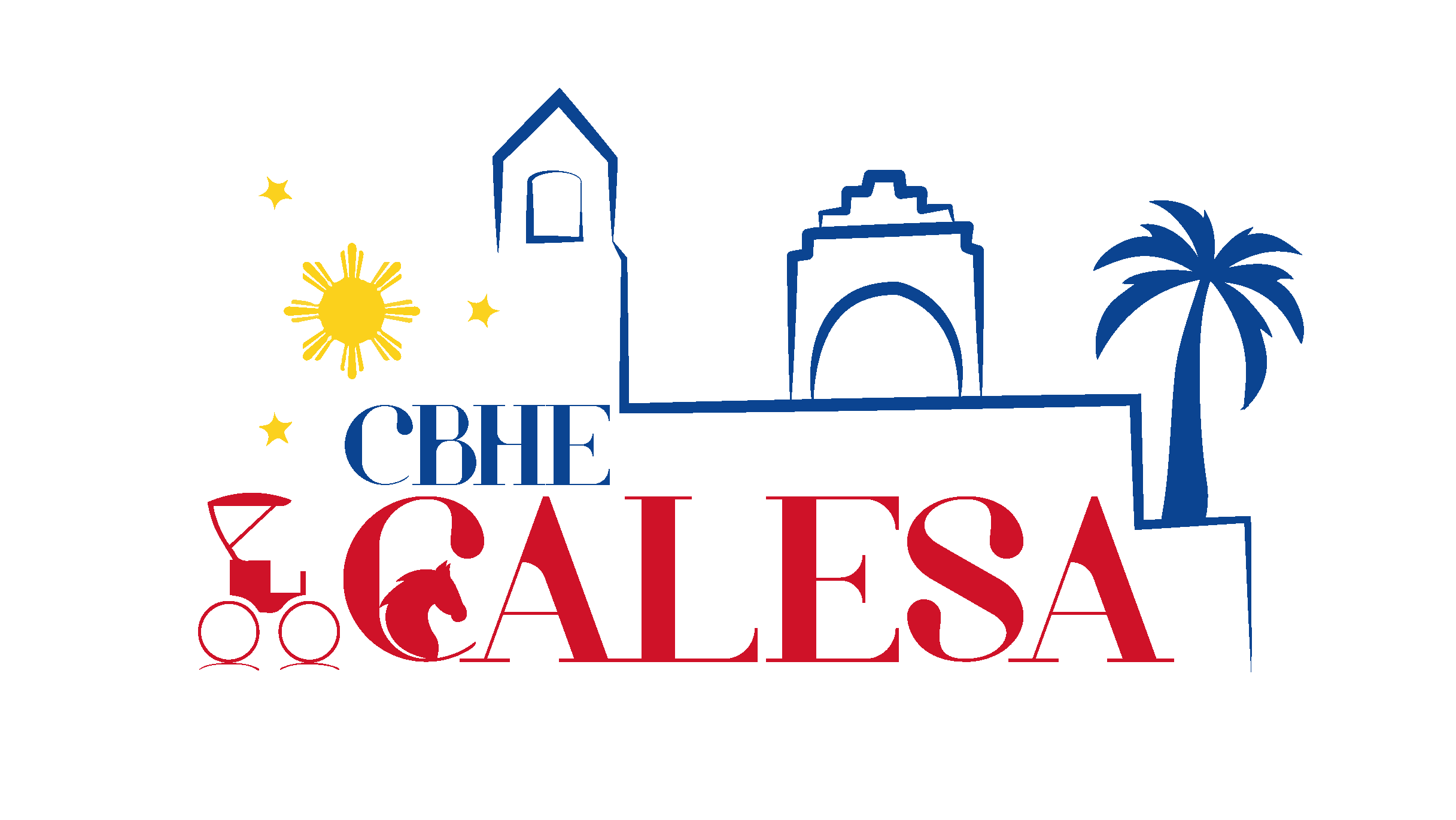 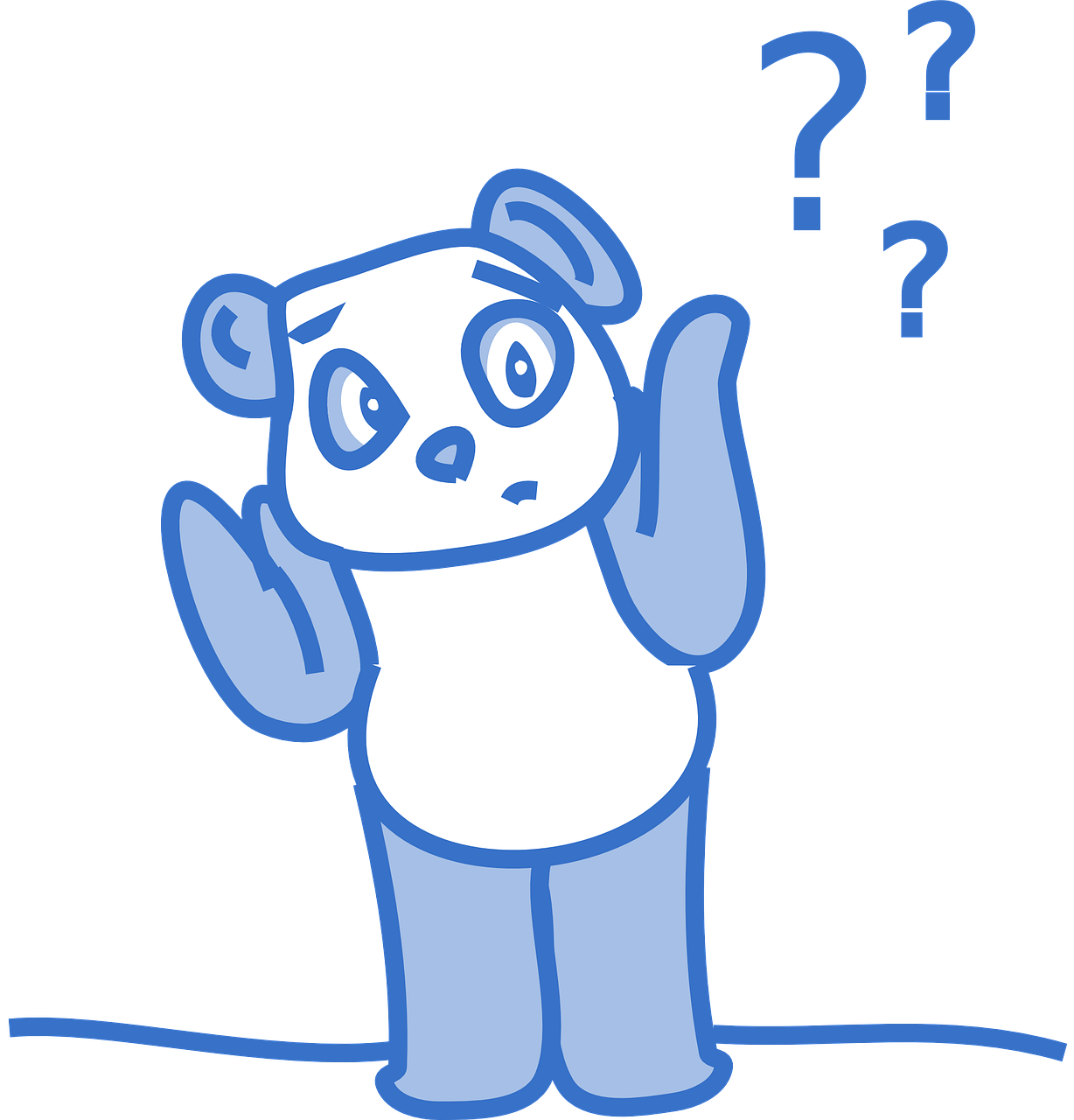 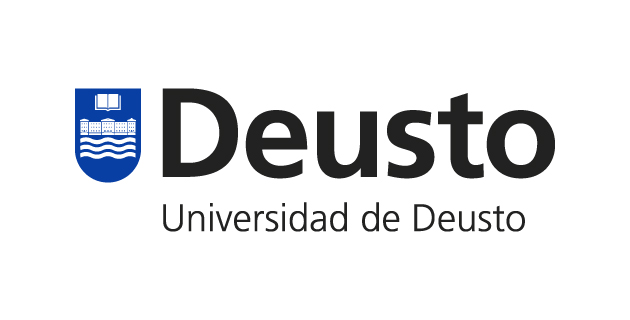 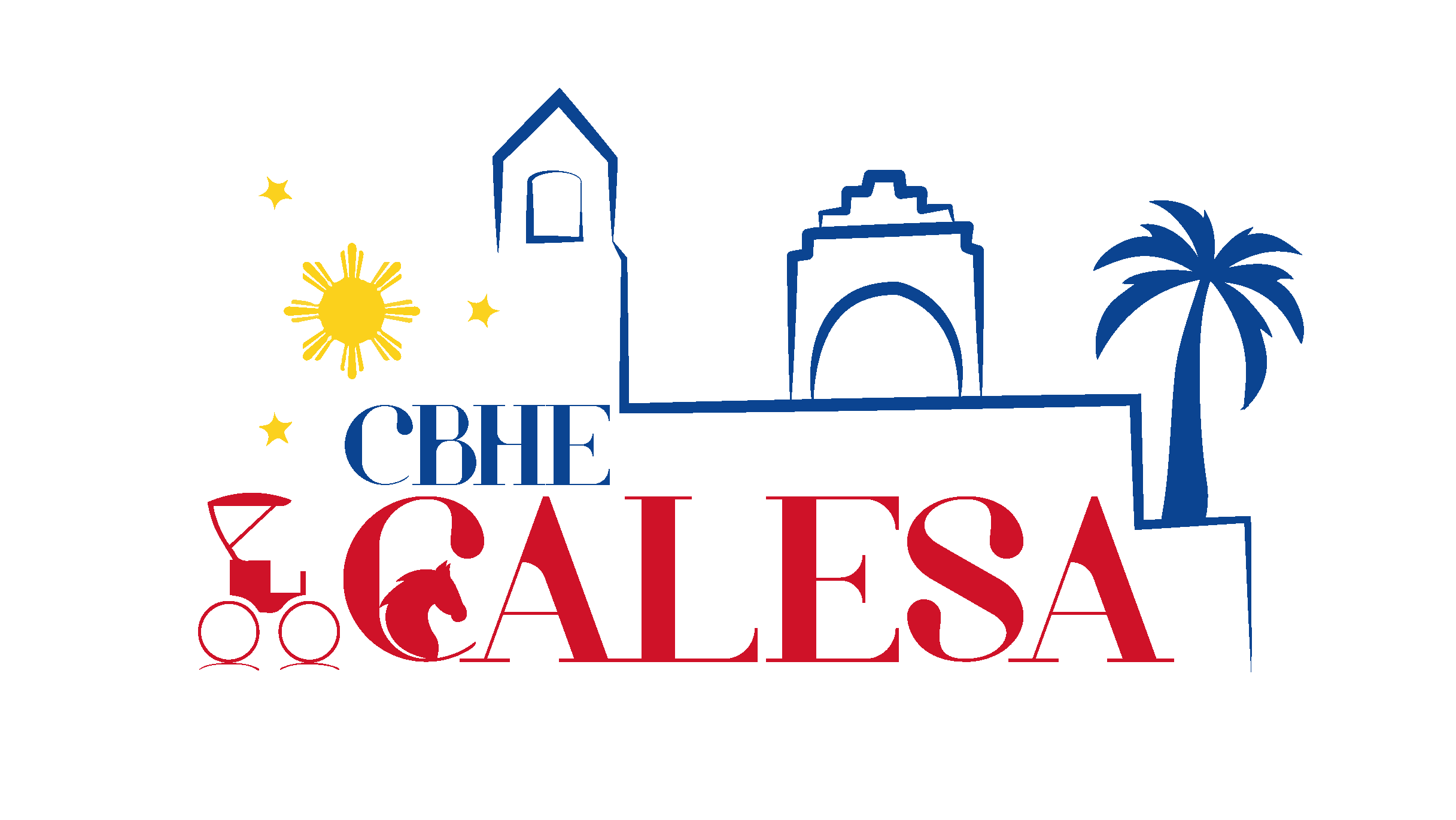 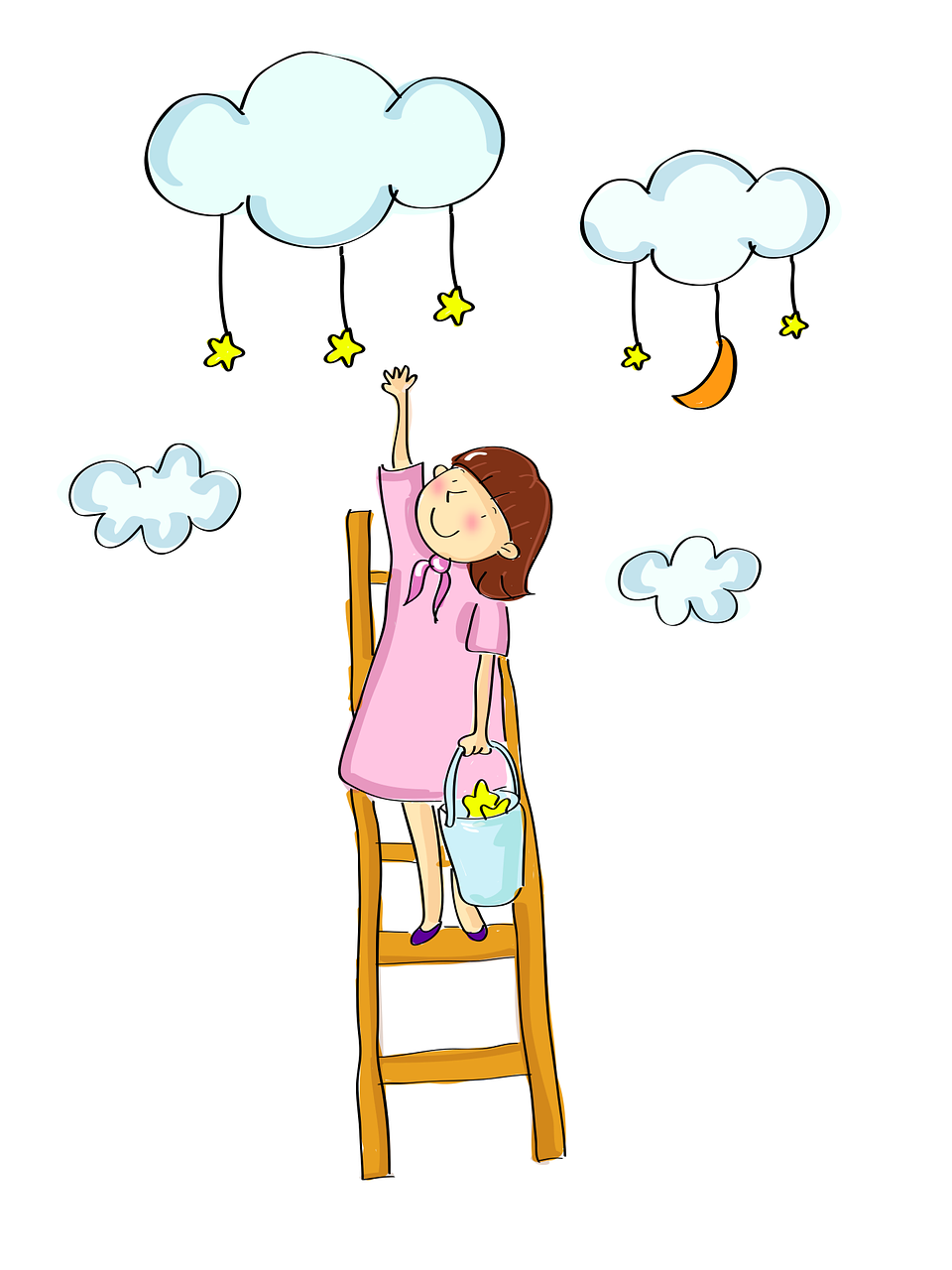 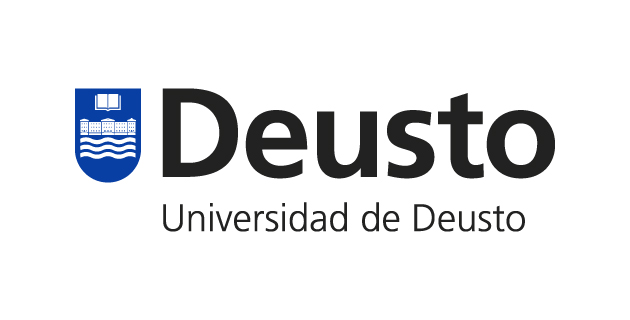 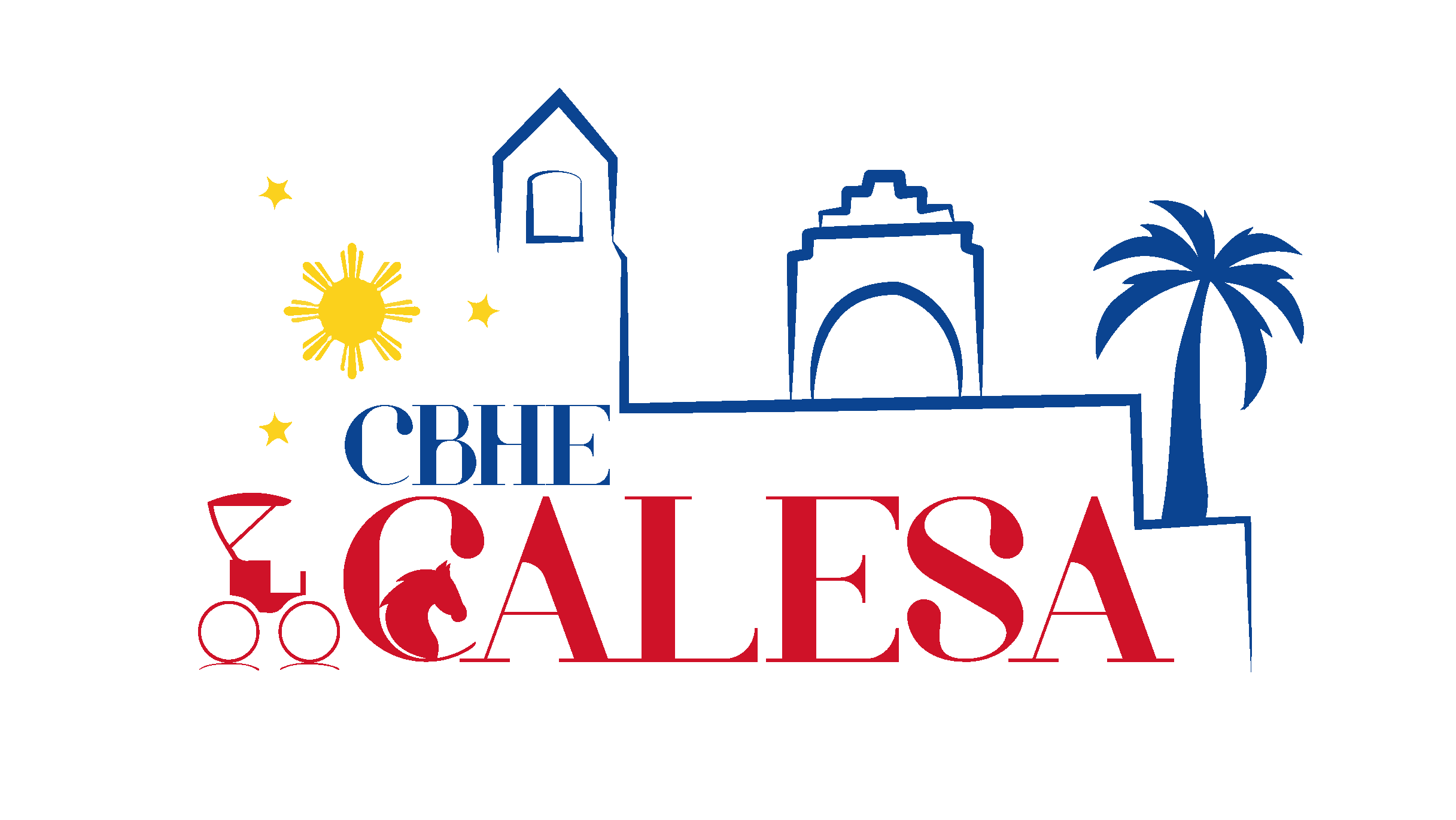 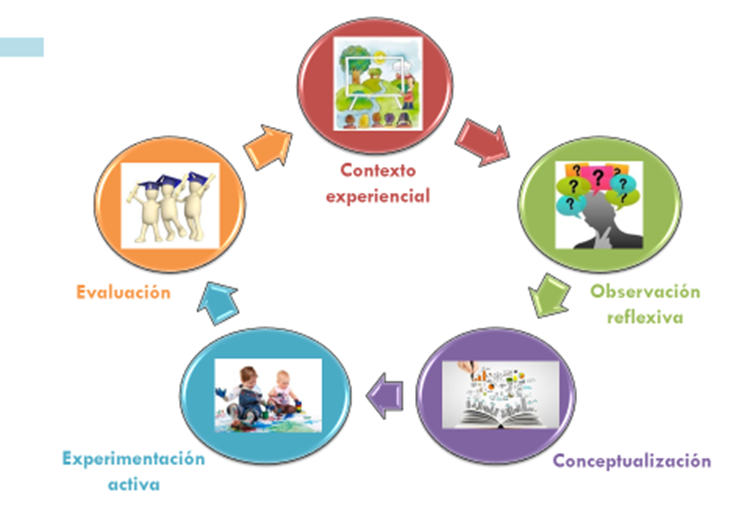 Context
Evaluation
Reflection
Practice
Conceptualization
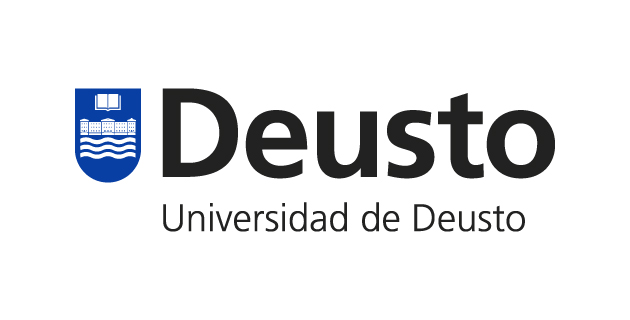 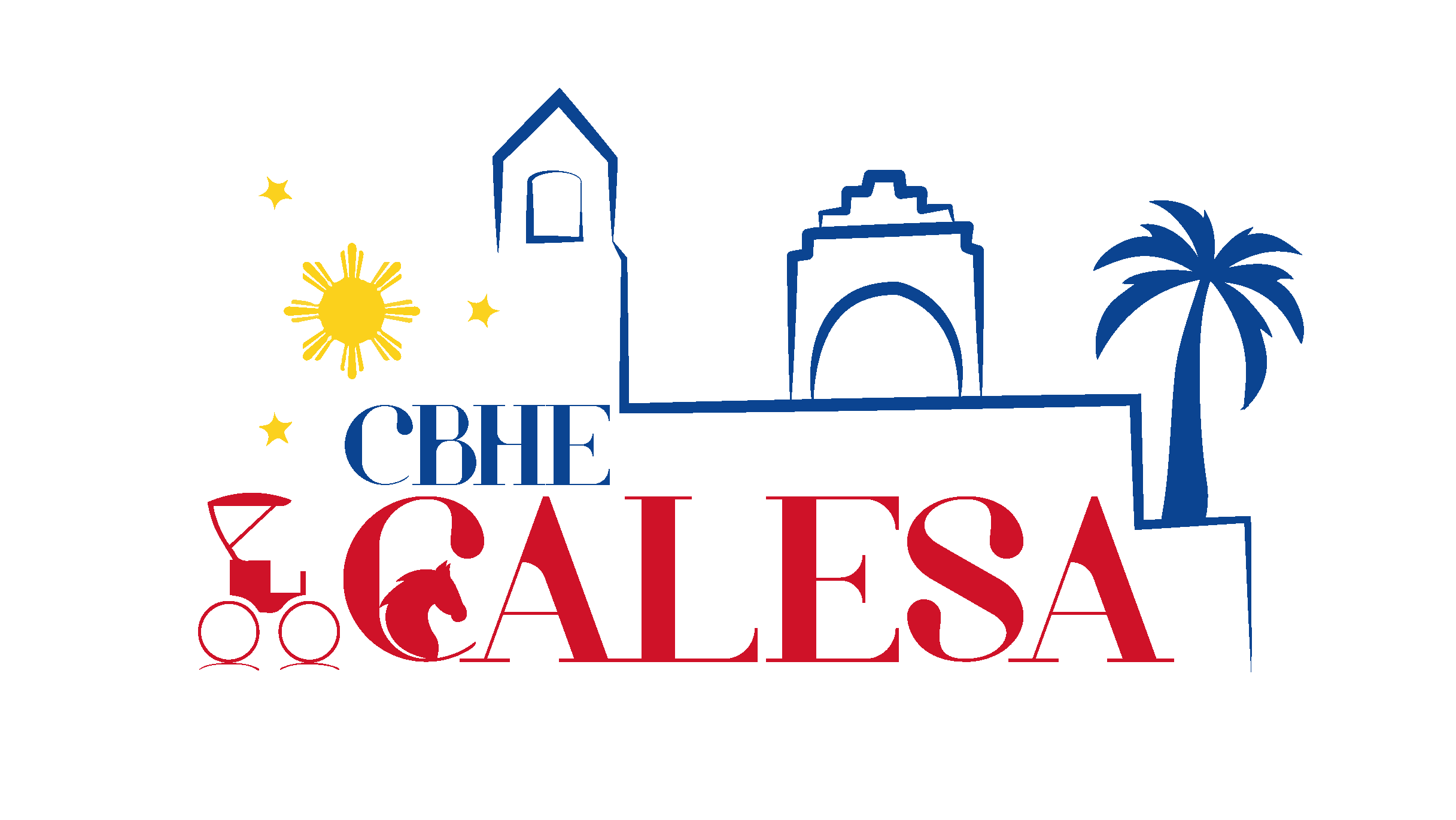 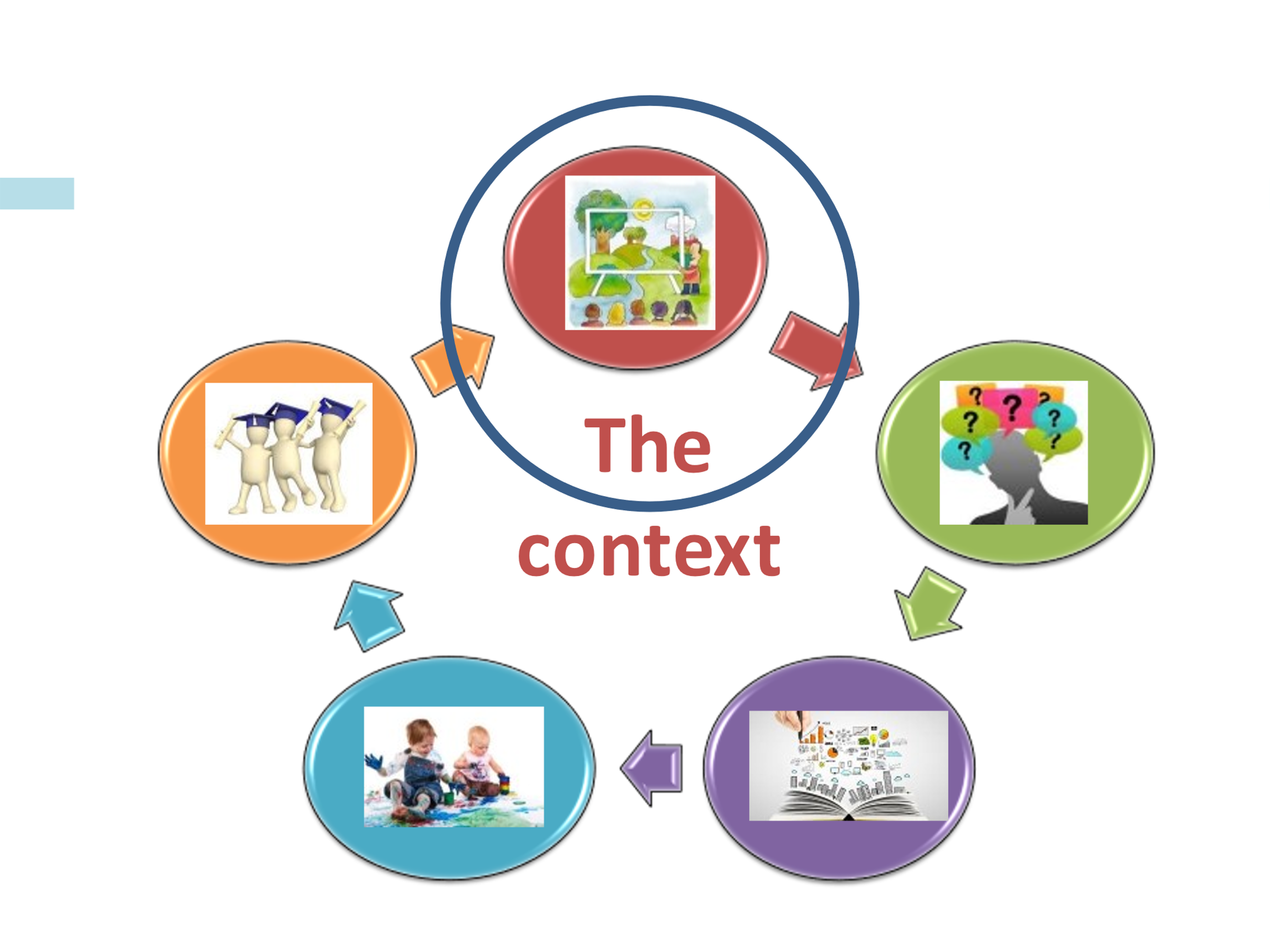 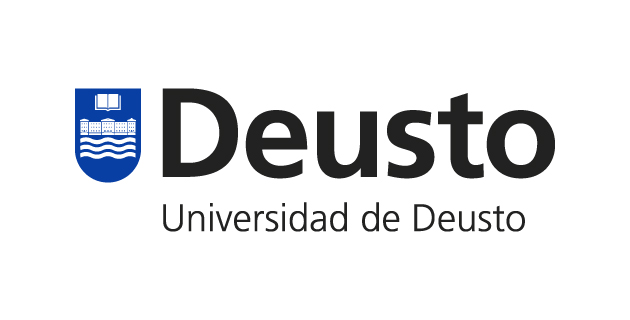 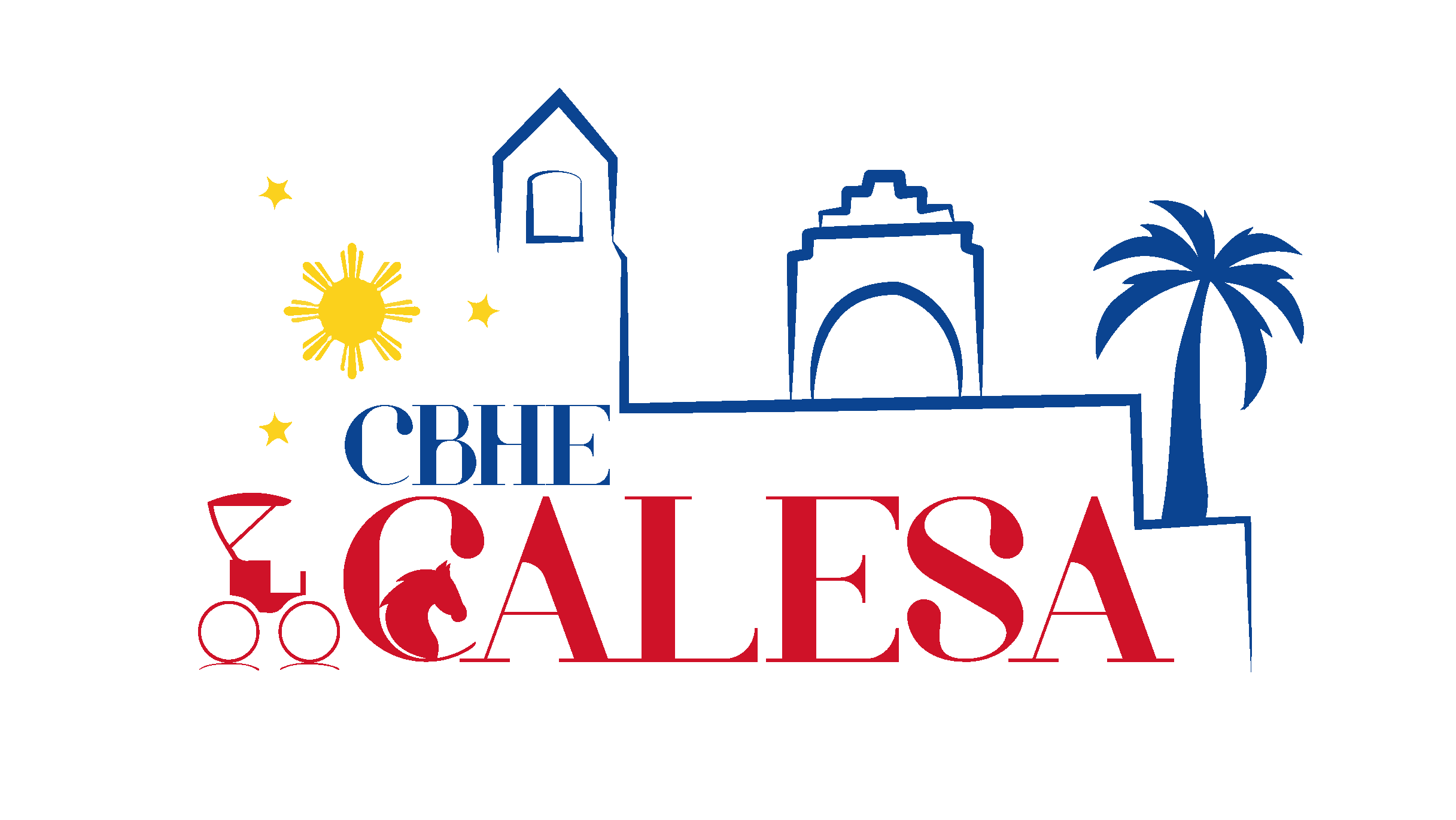 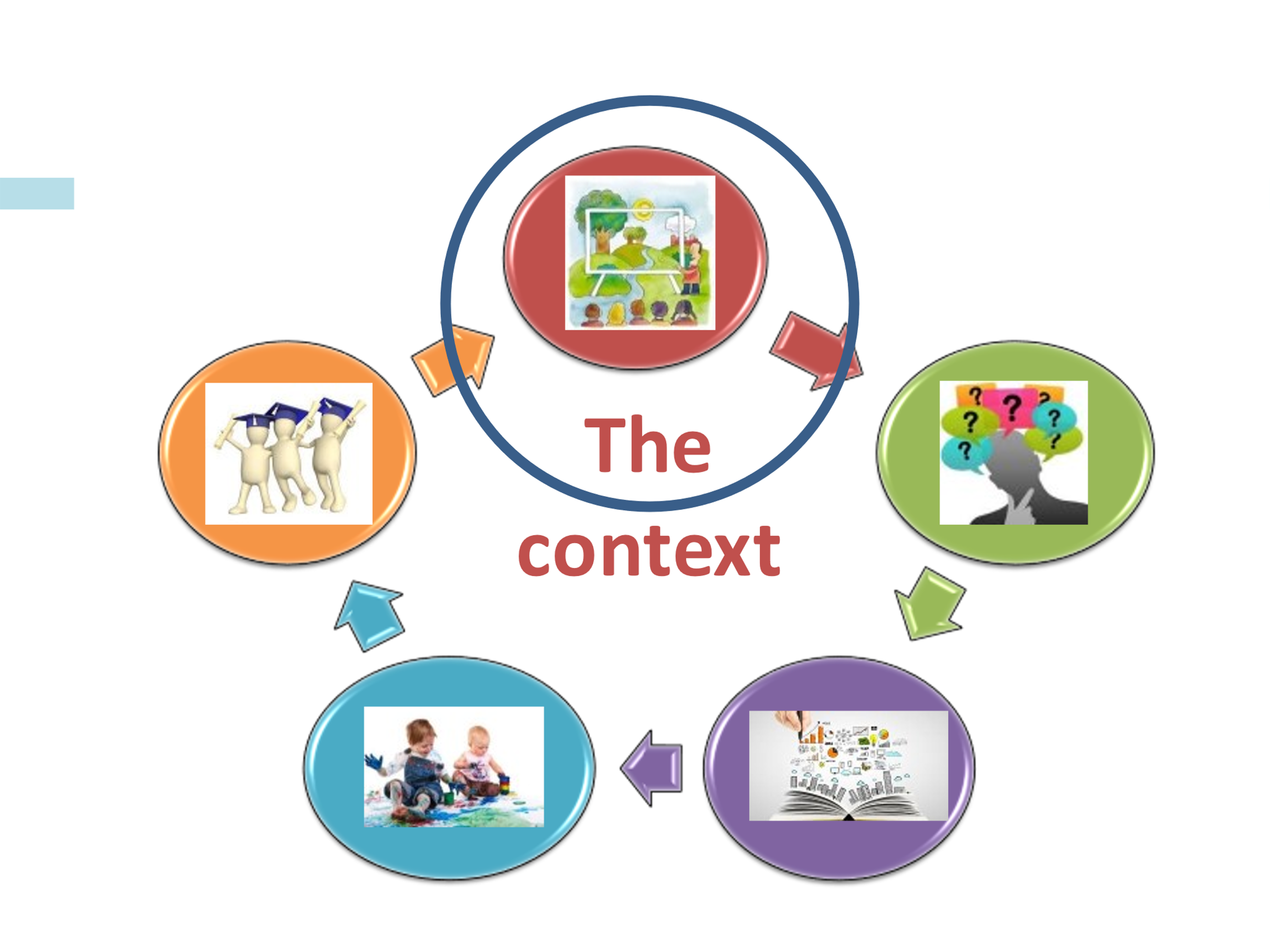 Confidence
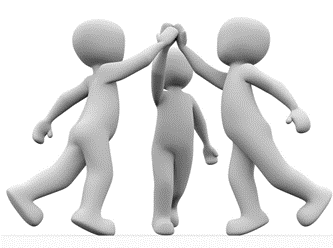 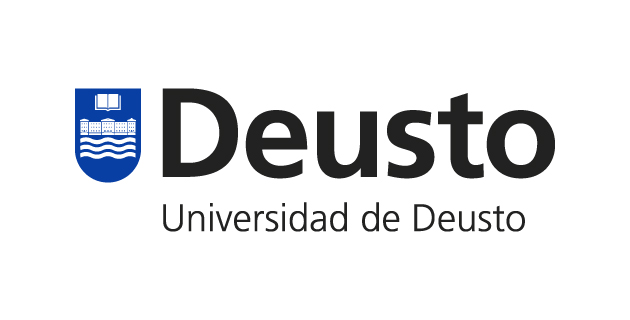 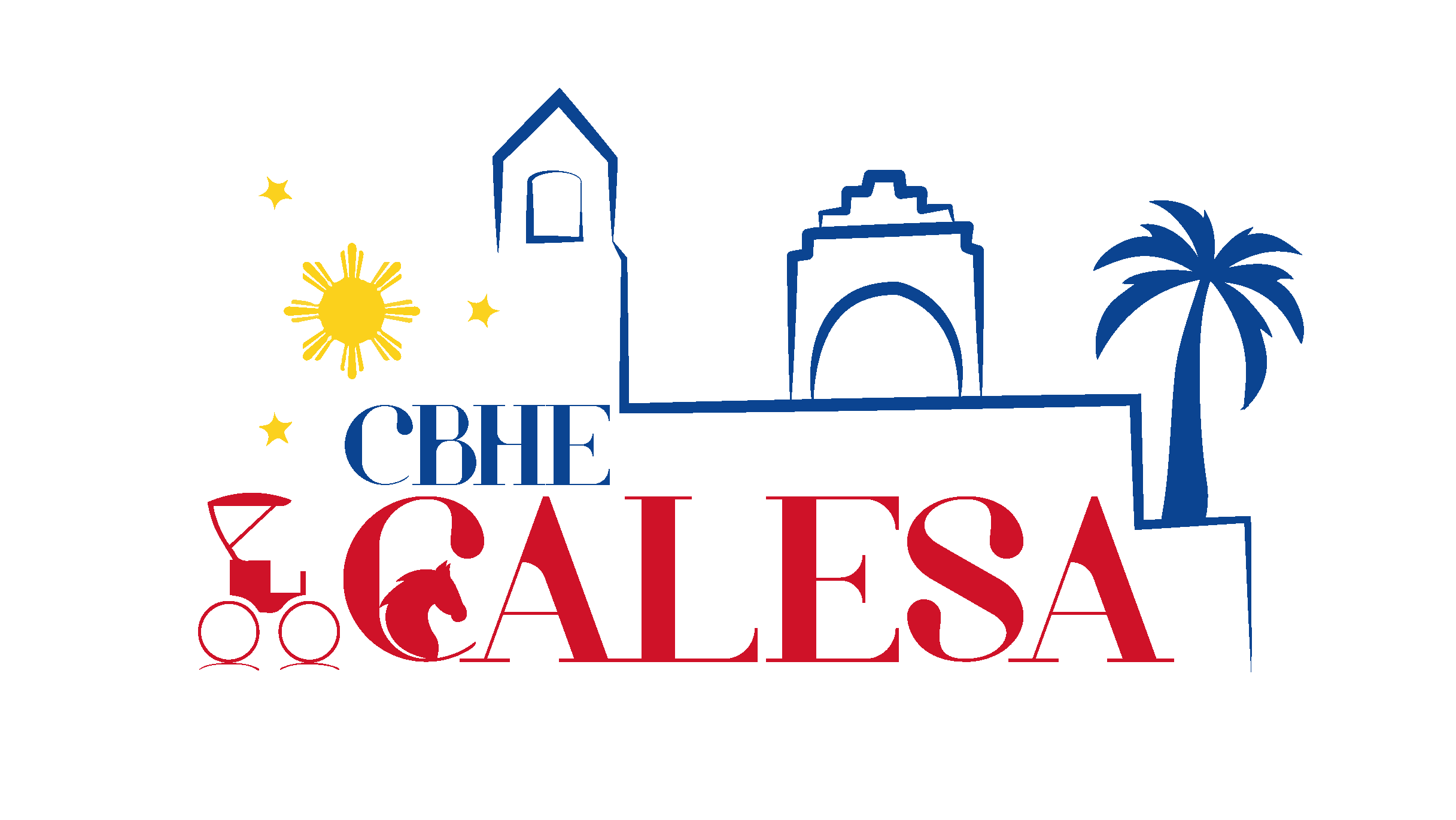 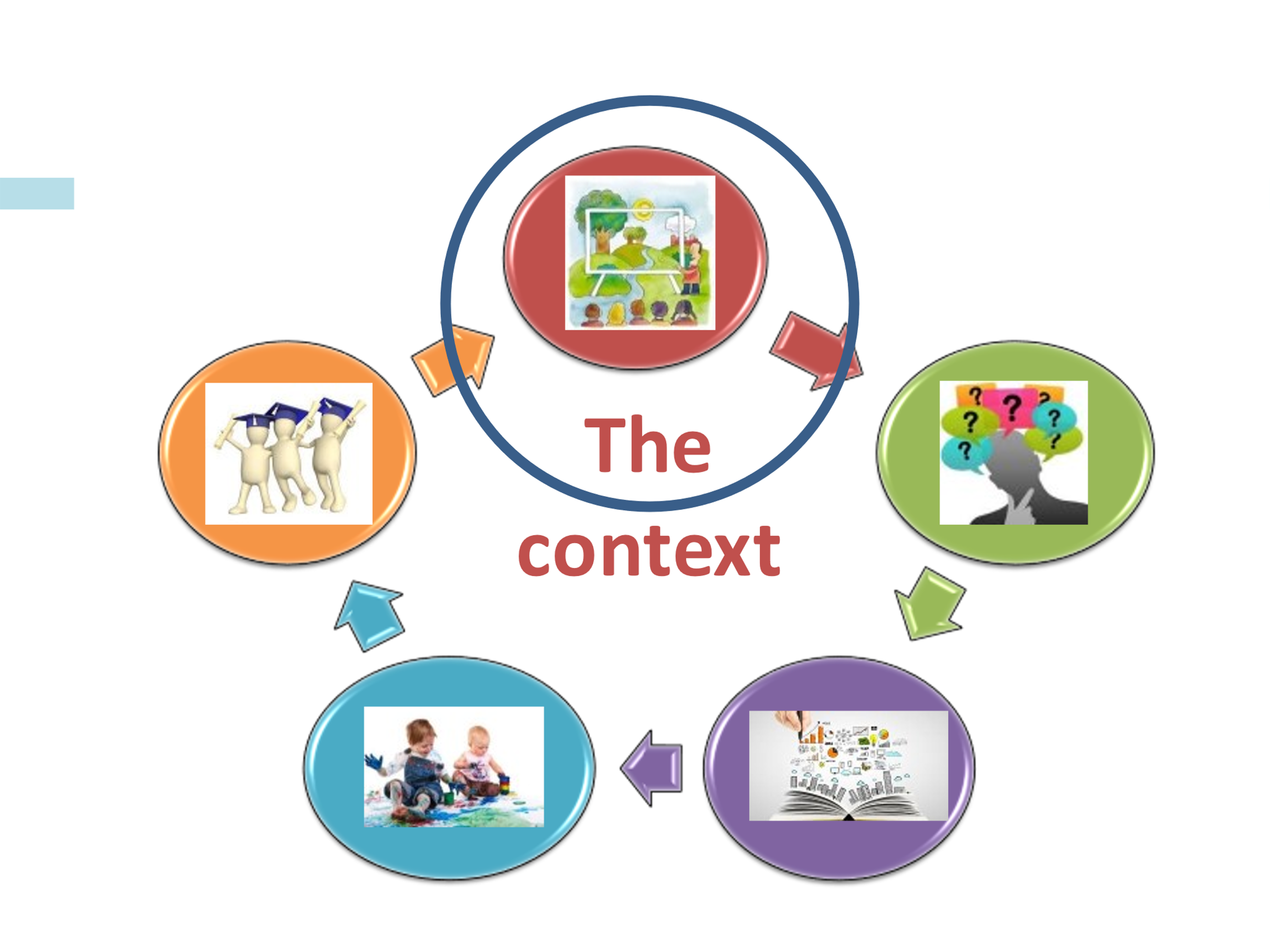 New
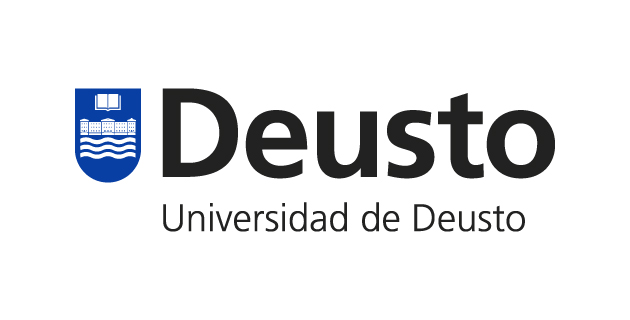 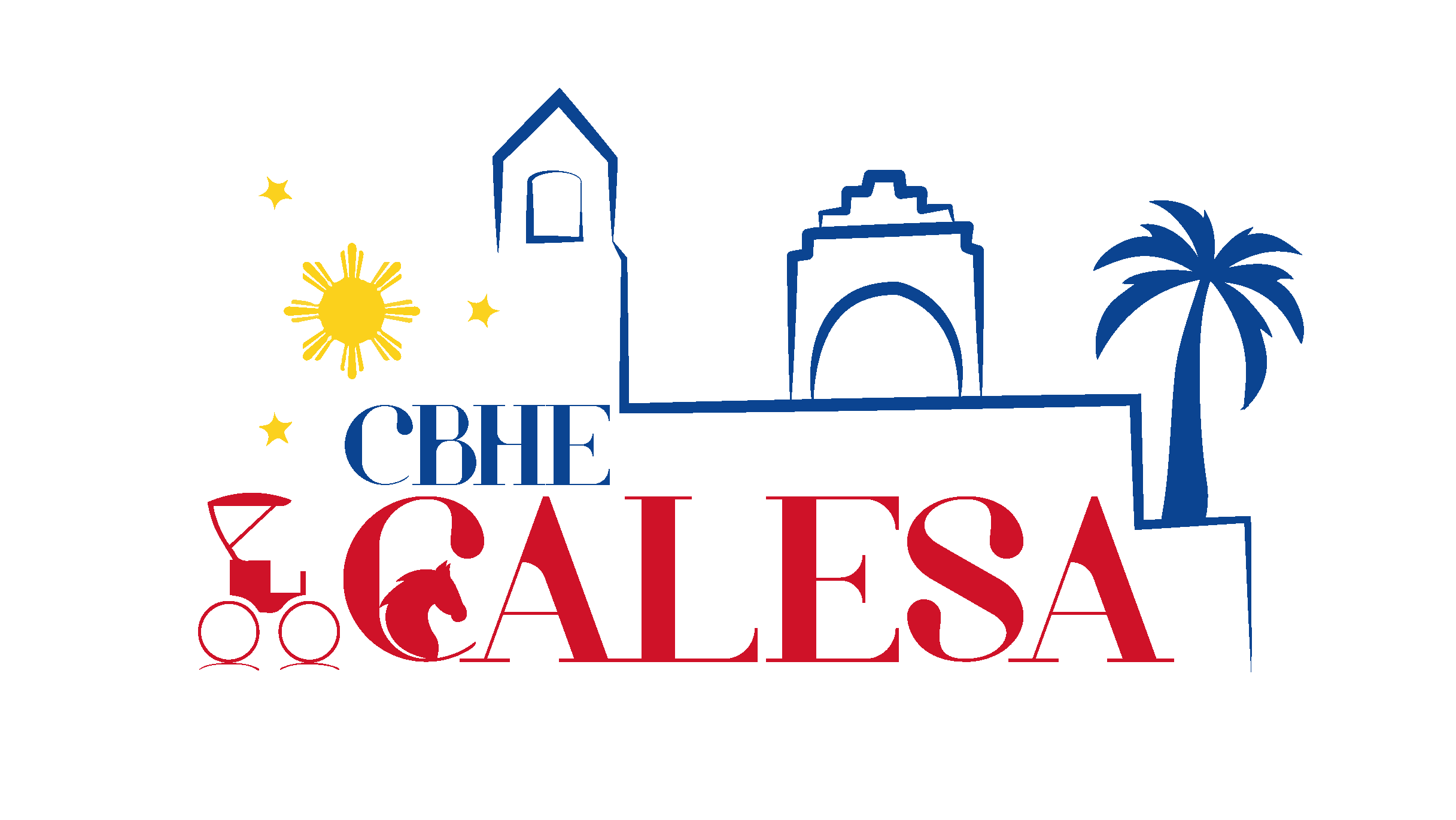 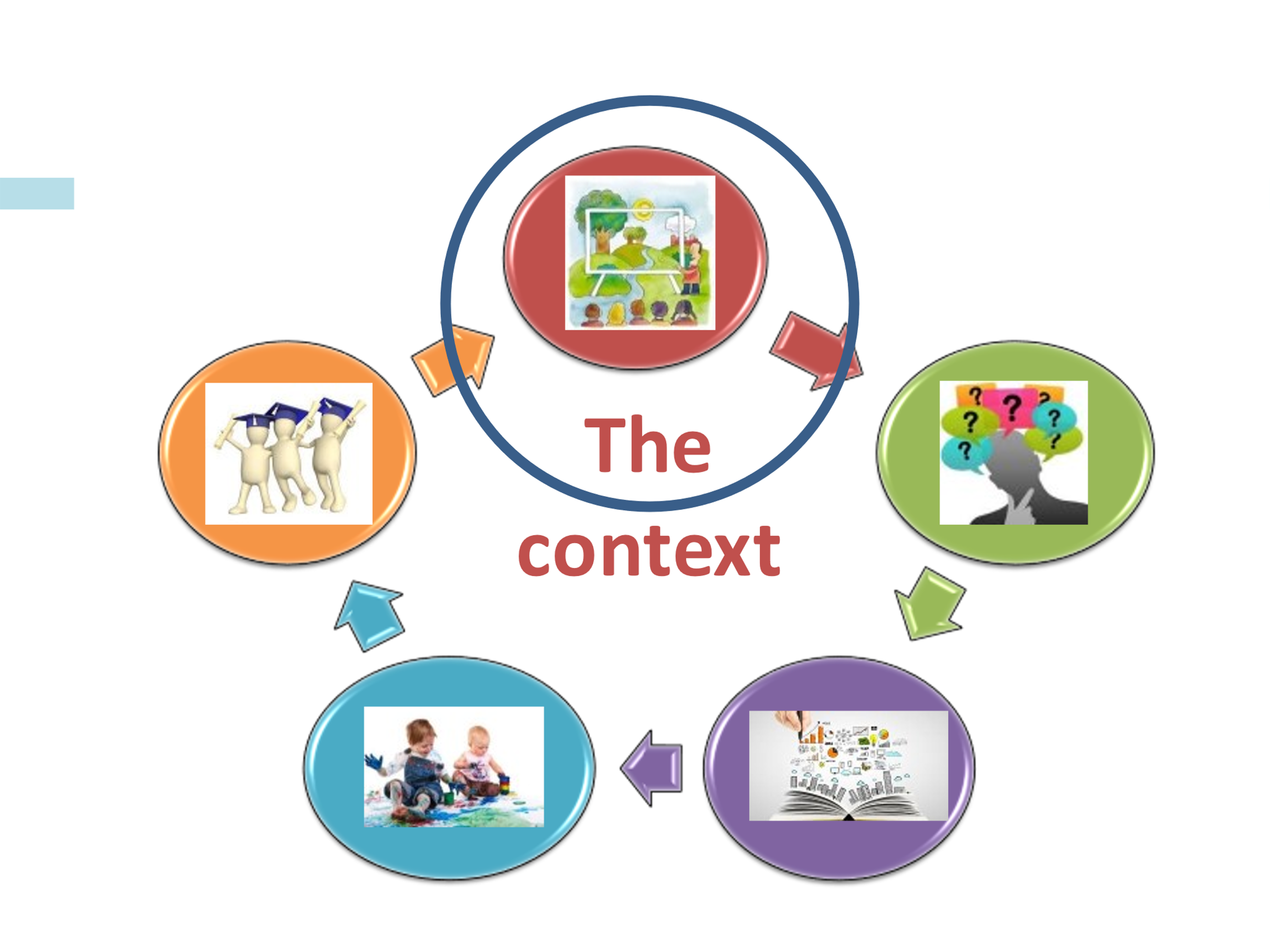 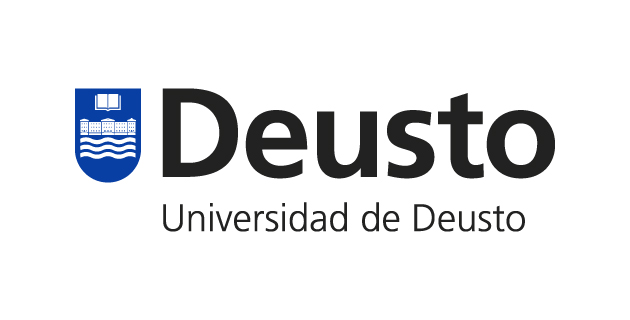 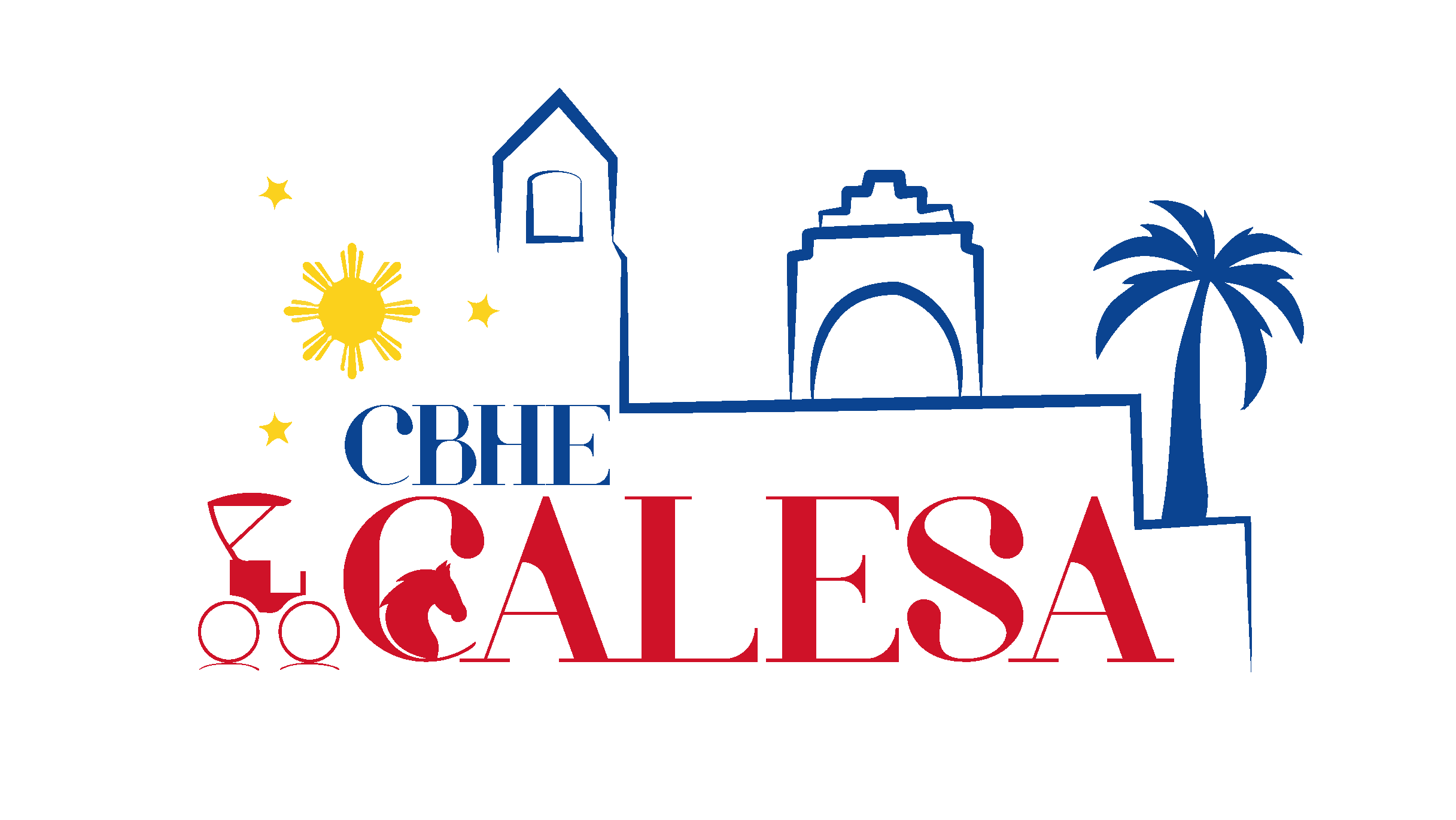 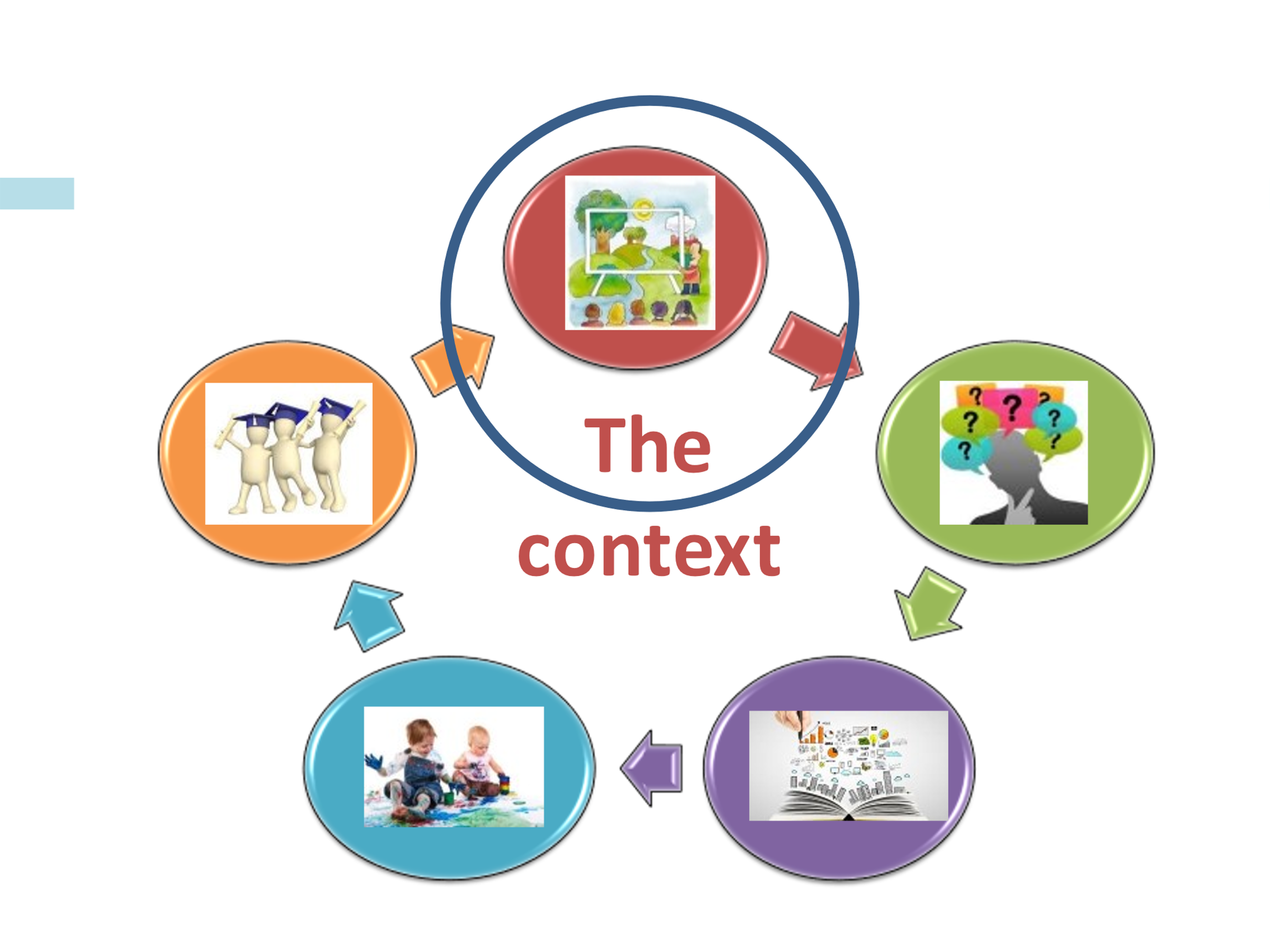 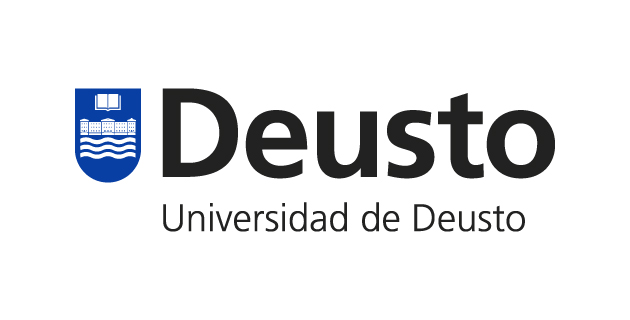 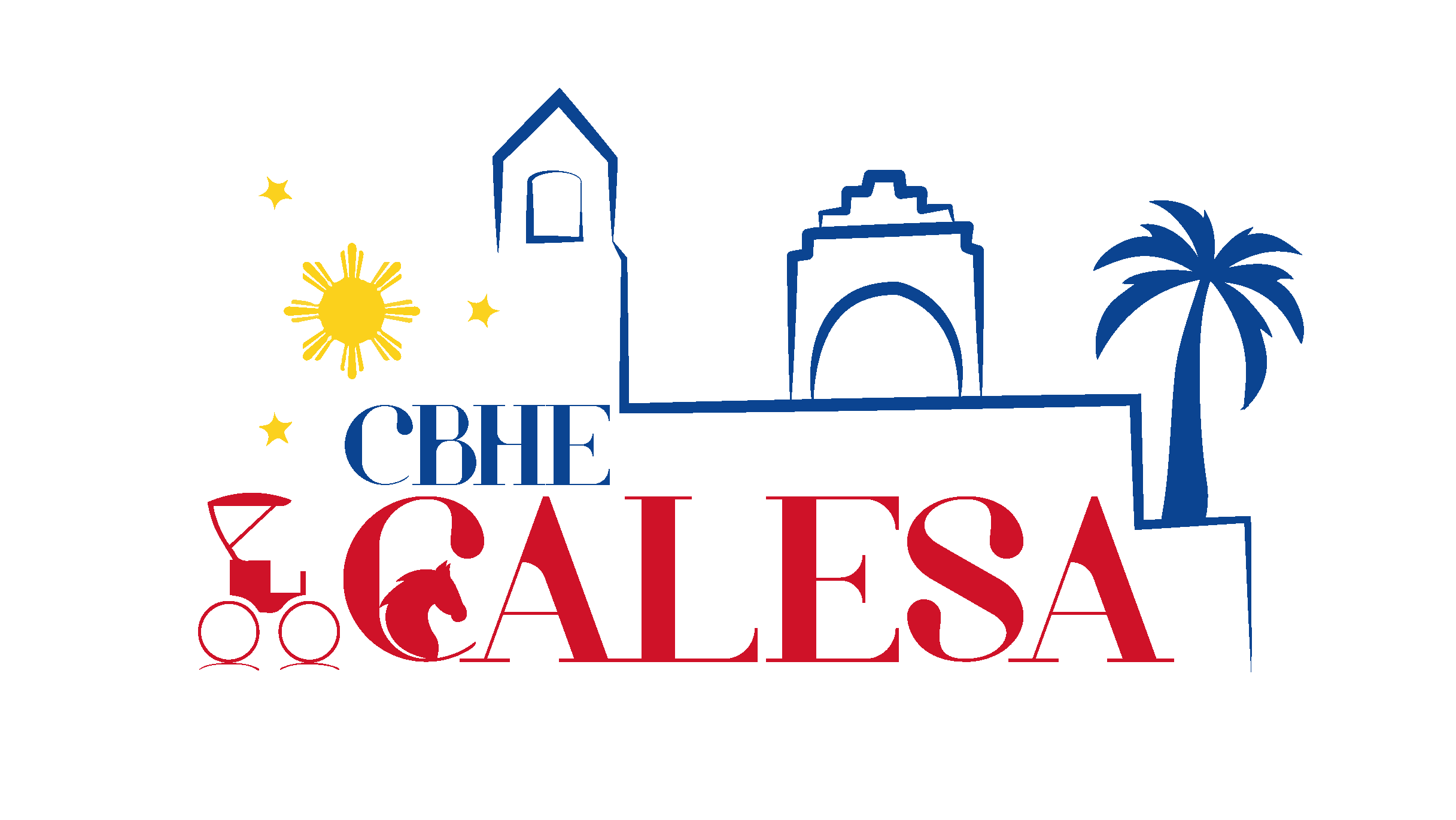 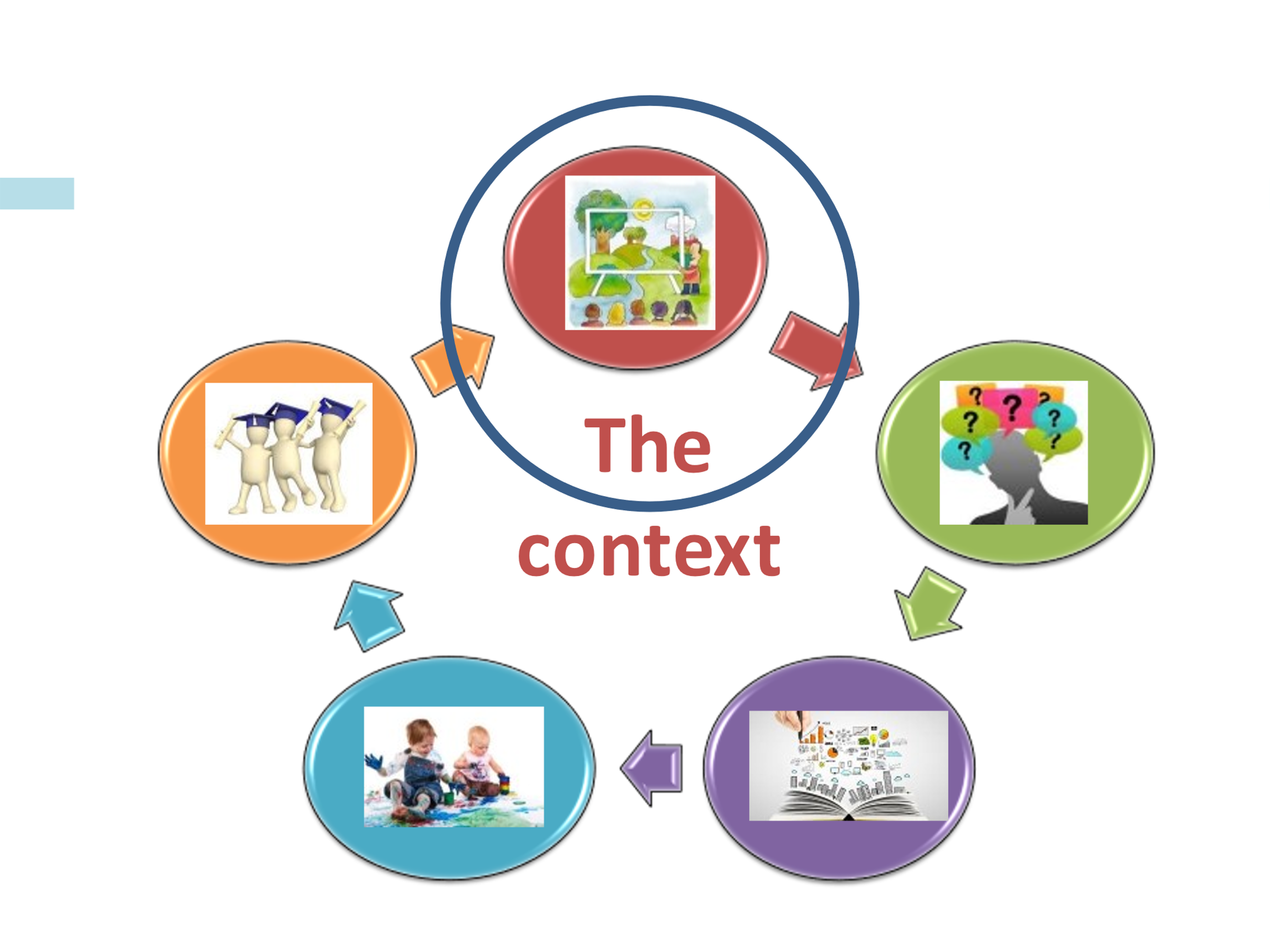 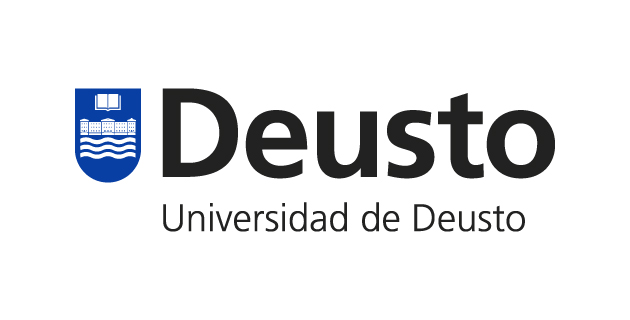 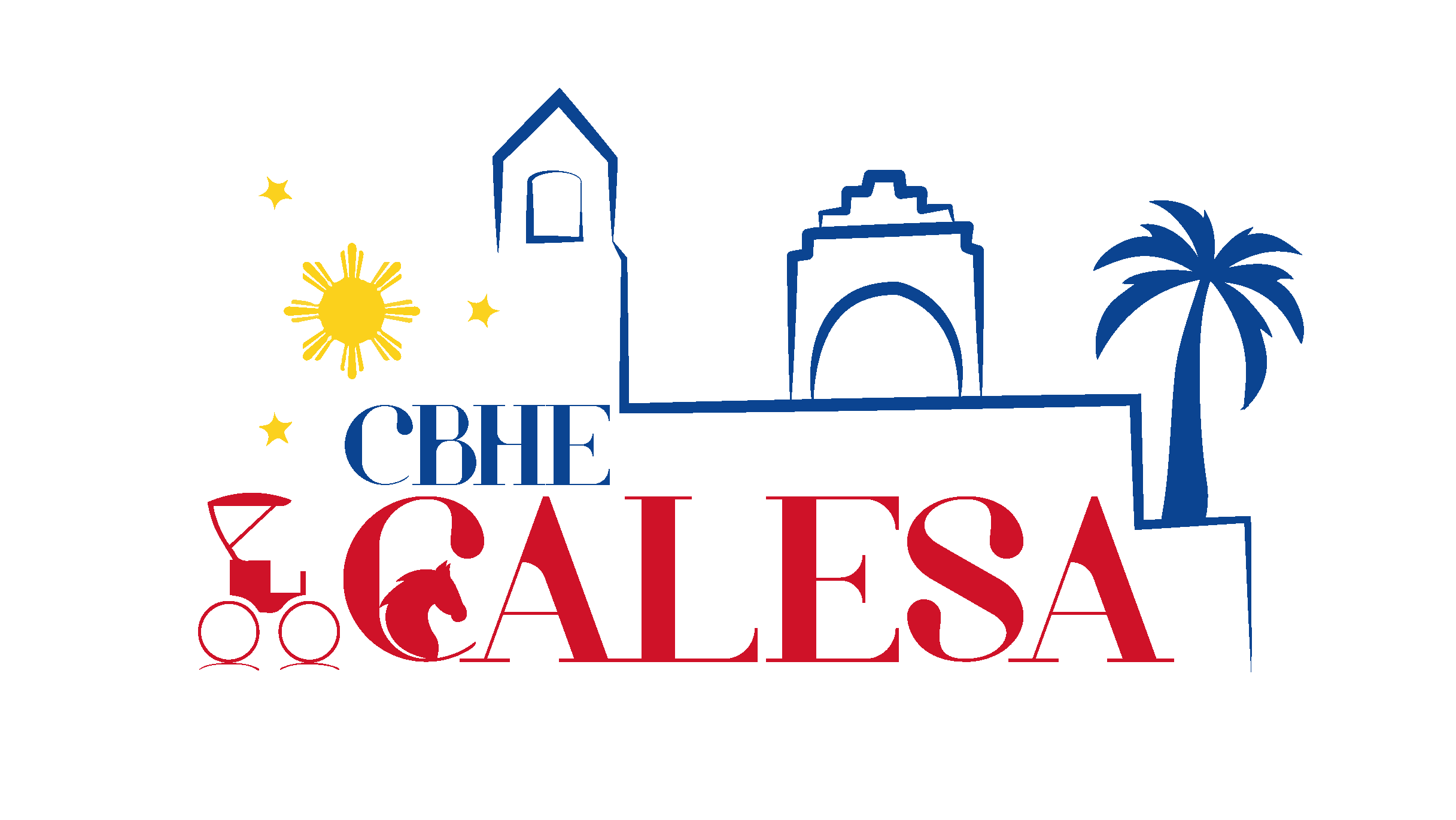 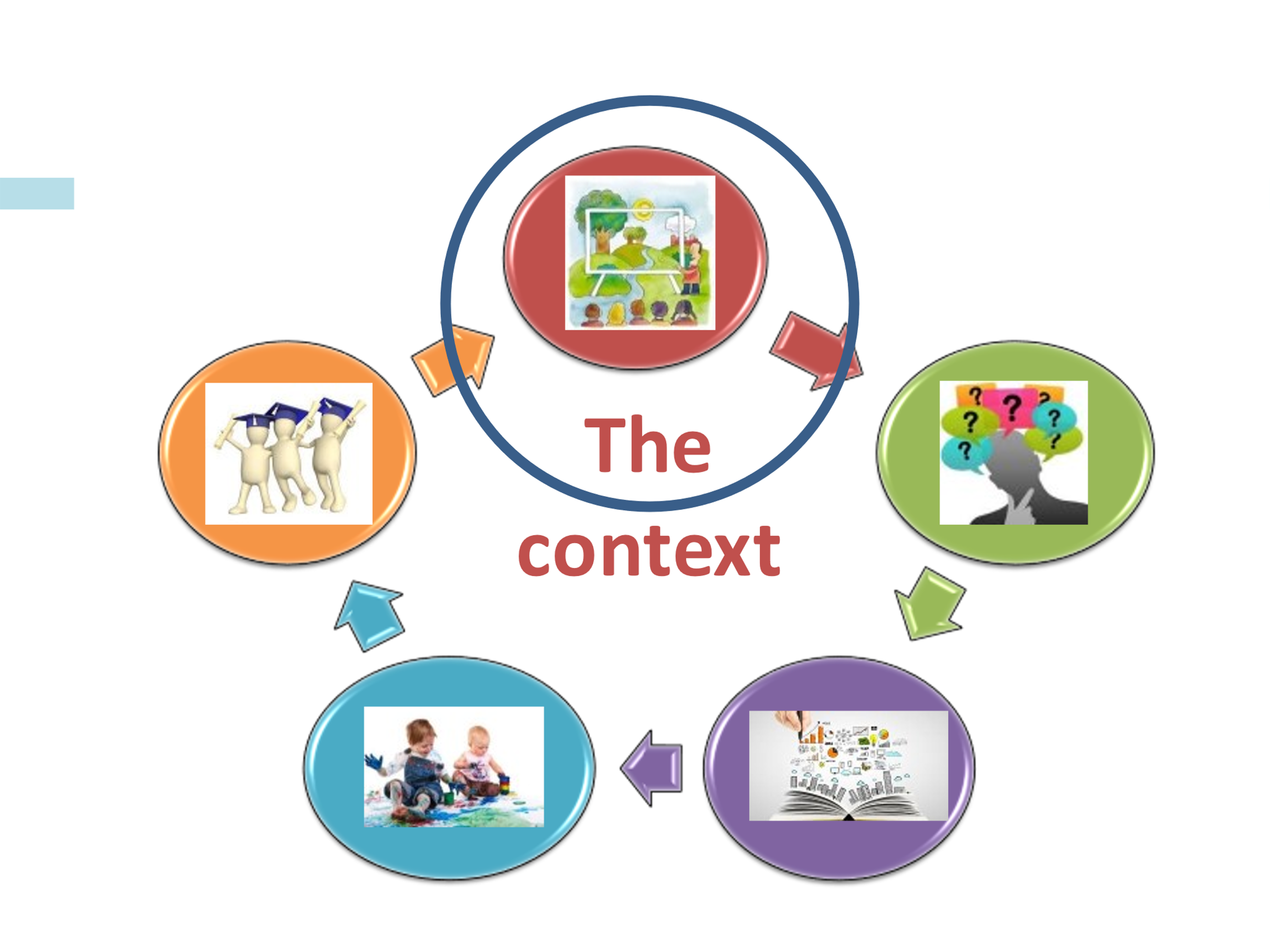 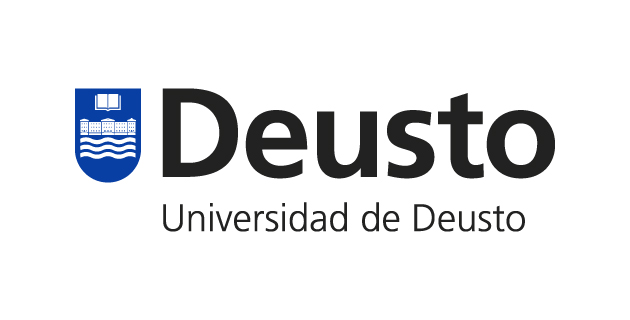 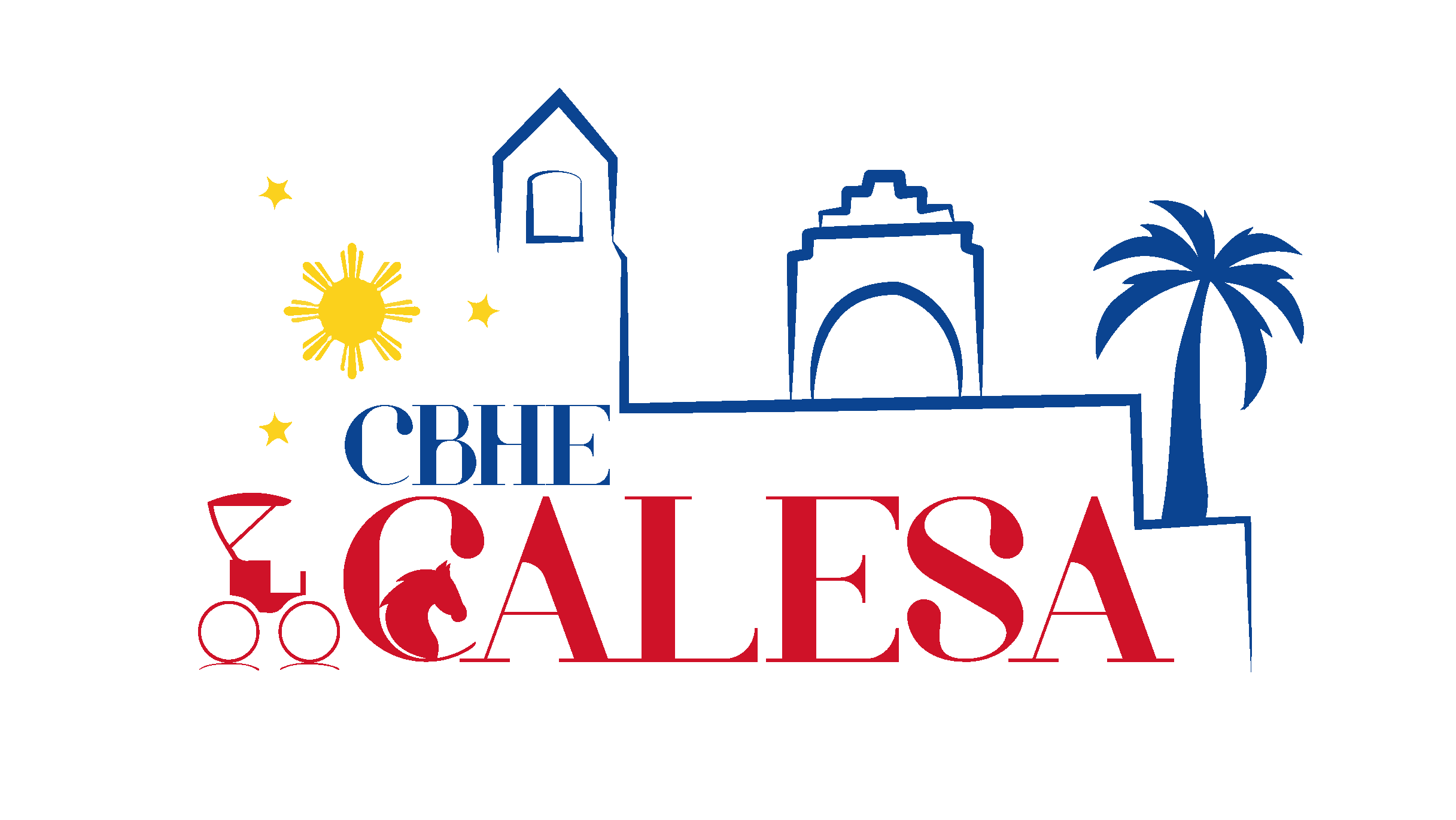 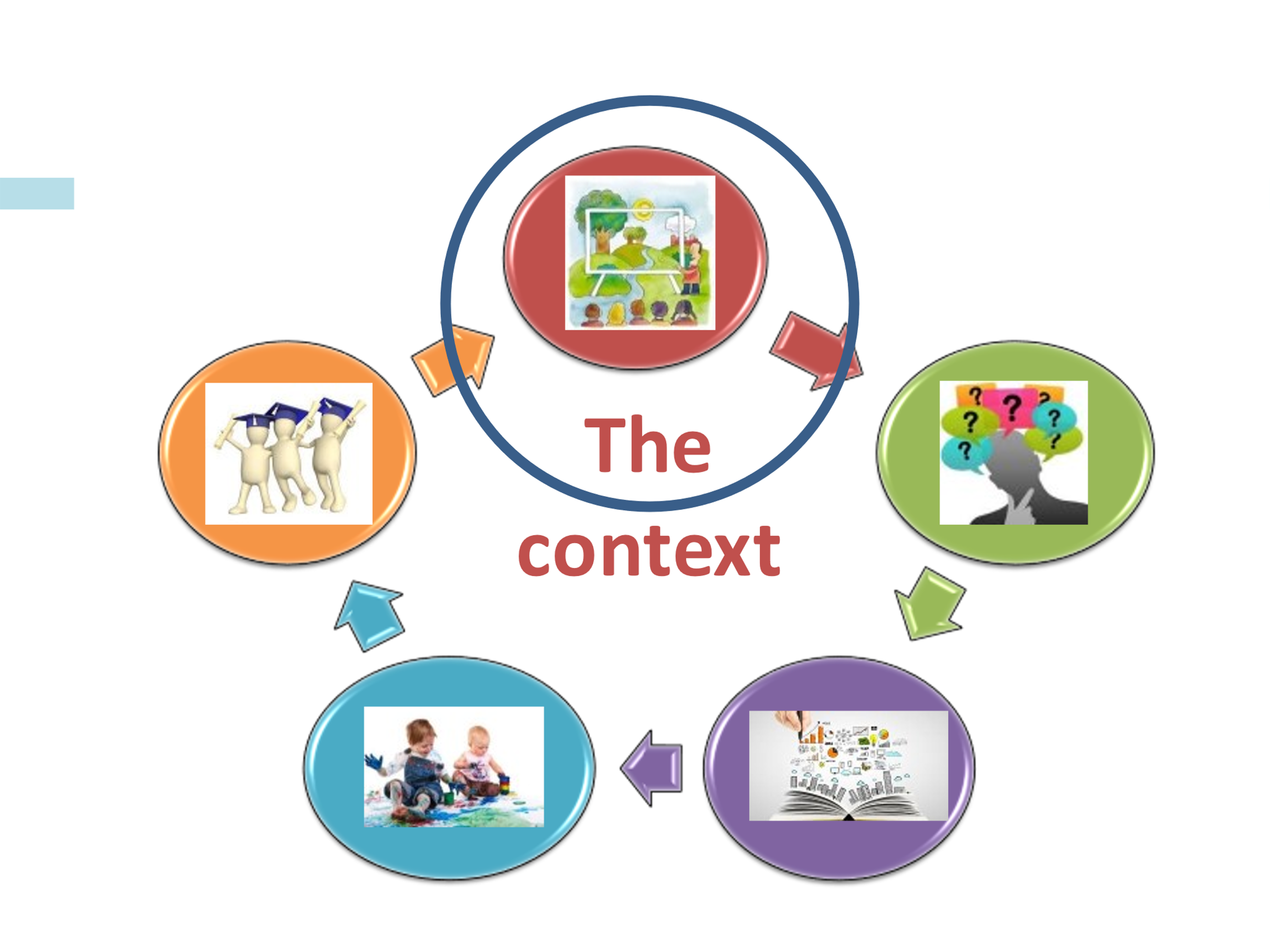 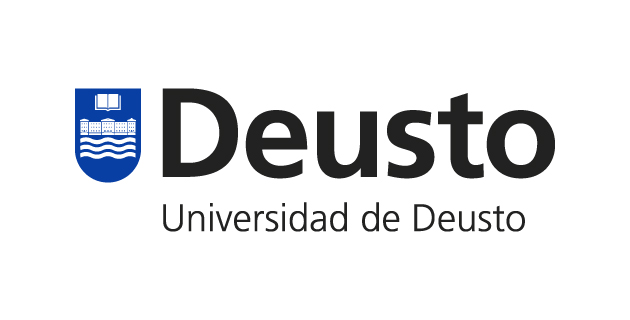 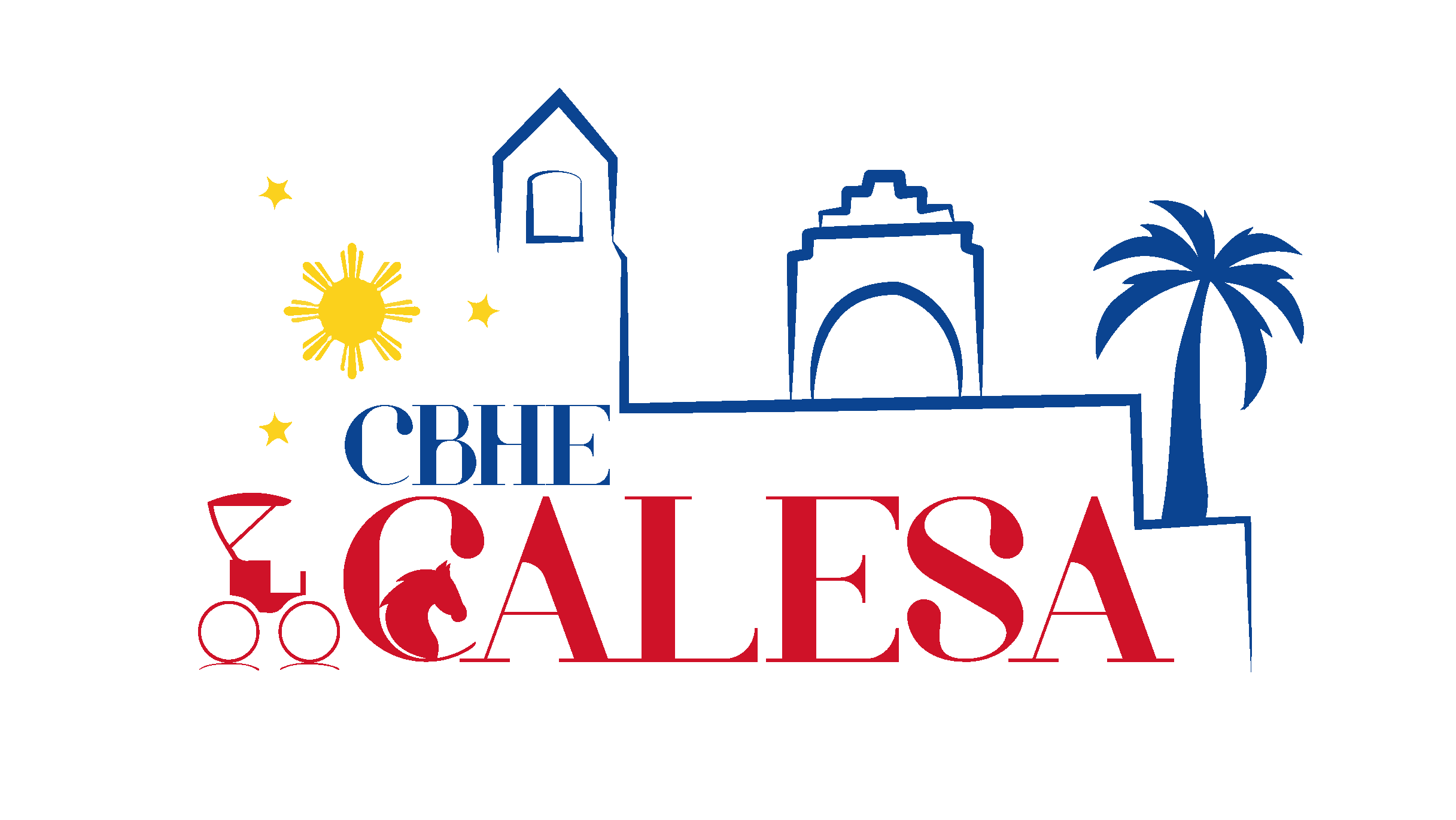 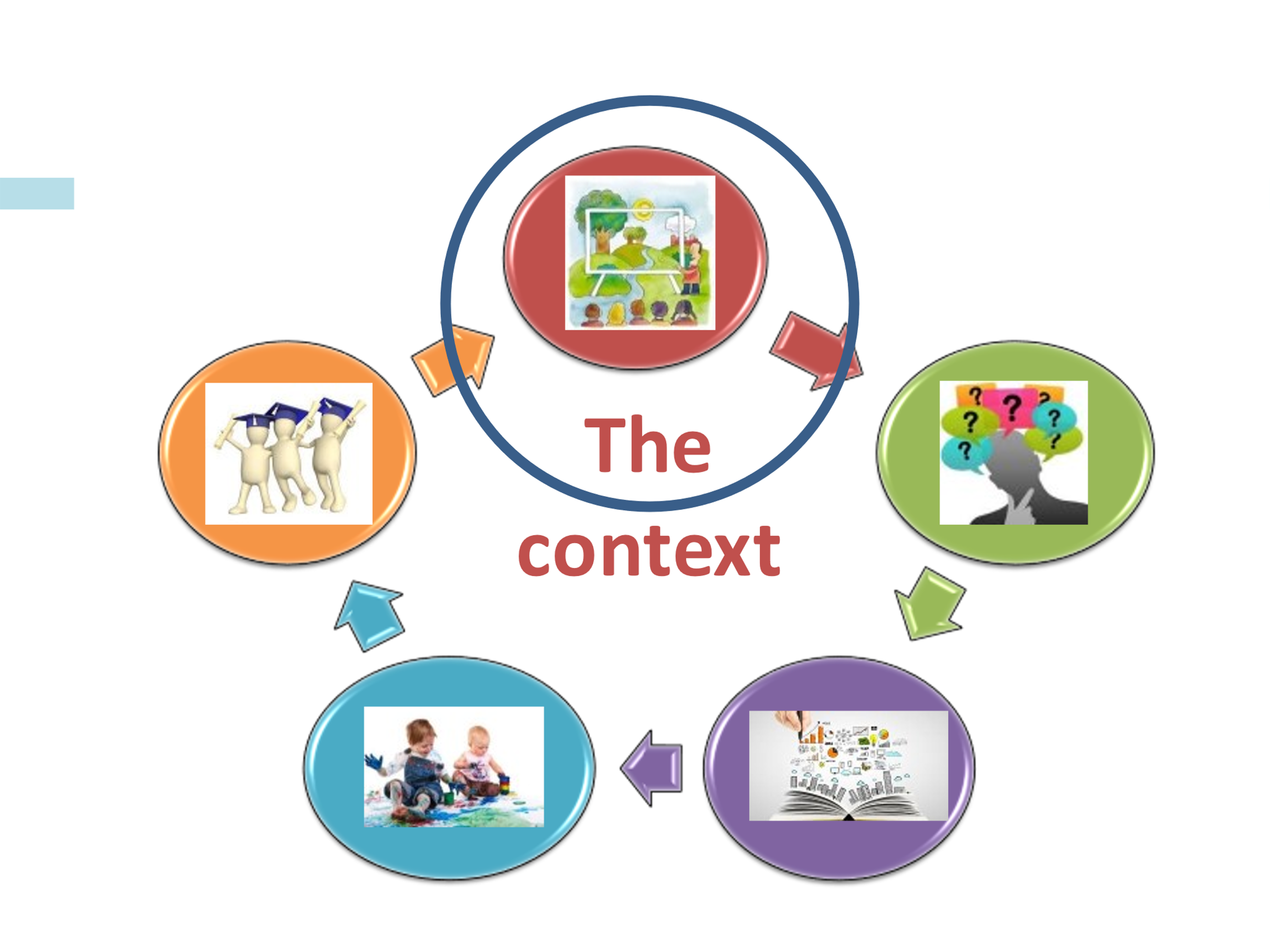 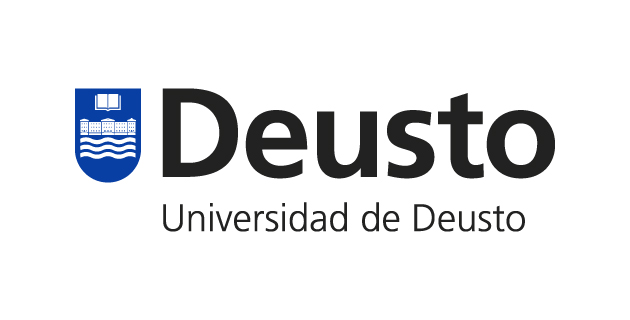 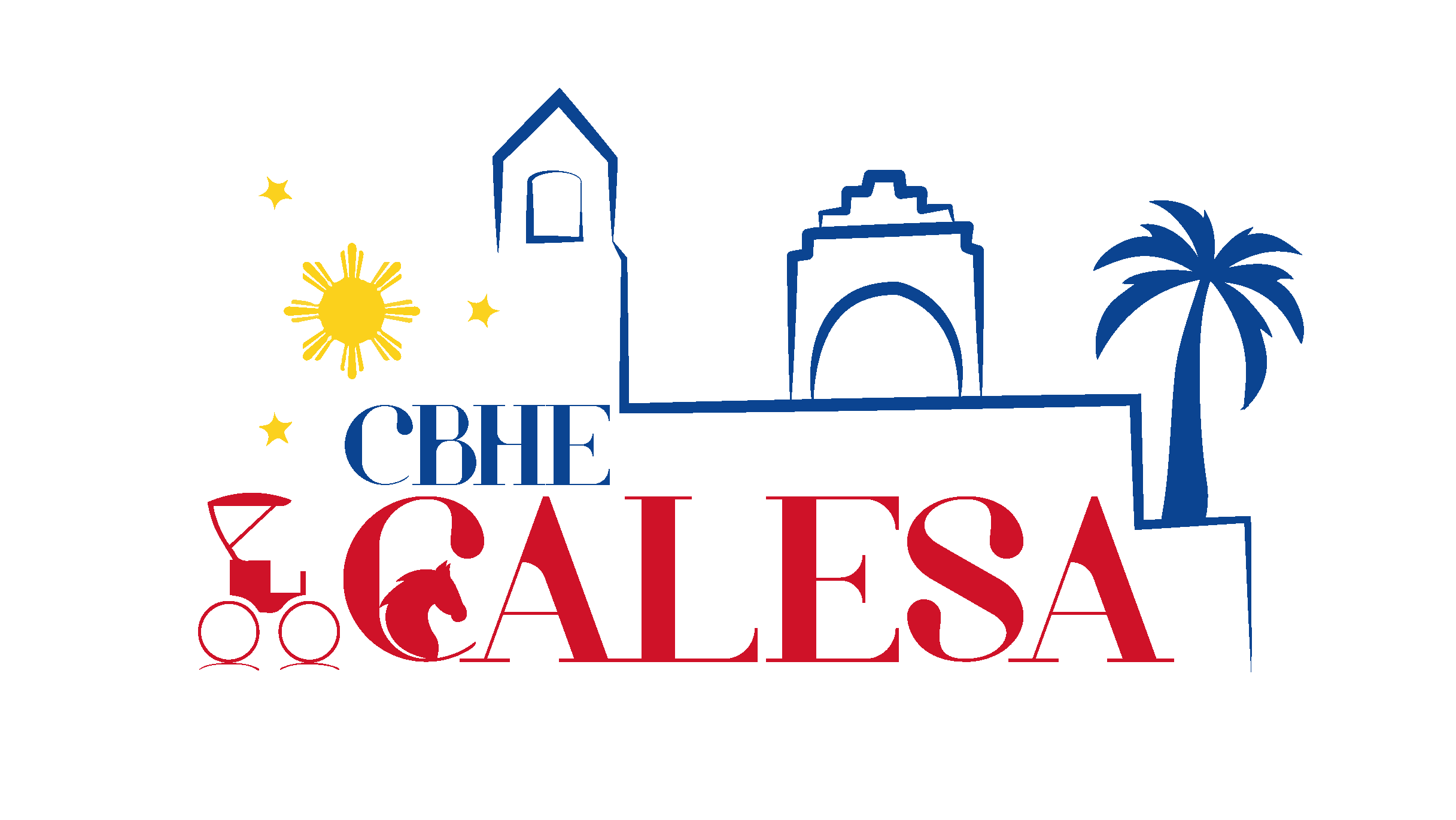 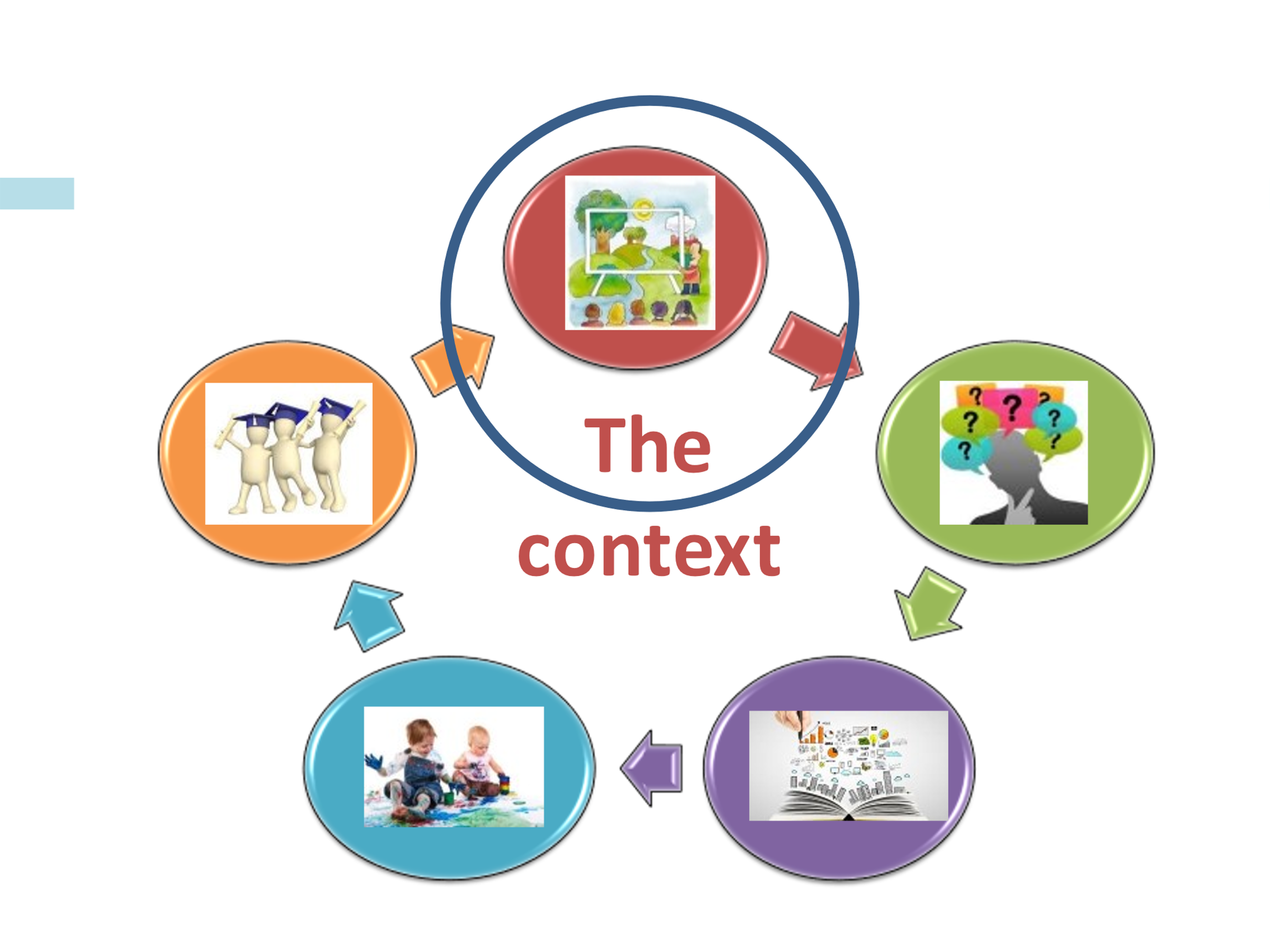 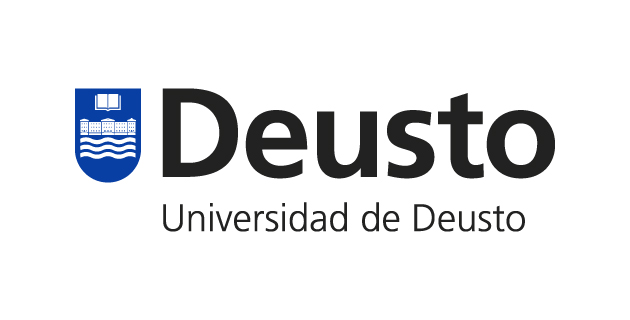 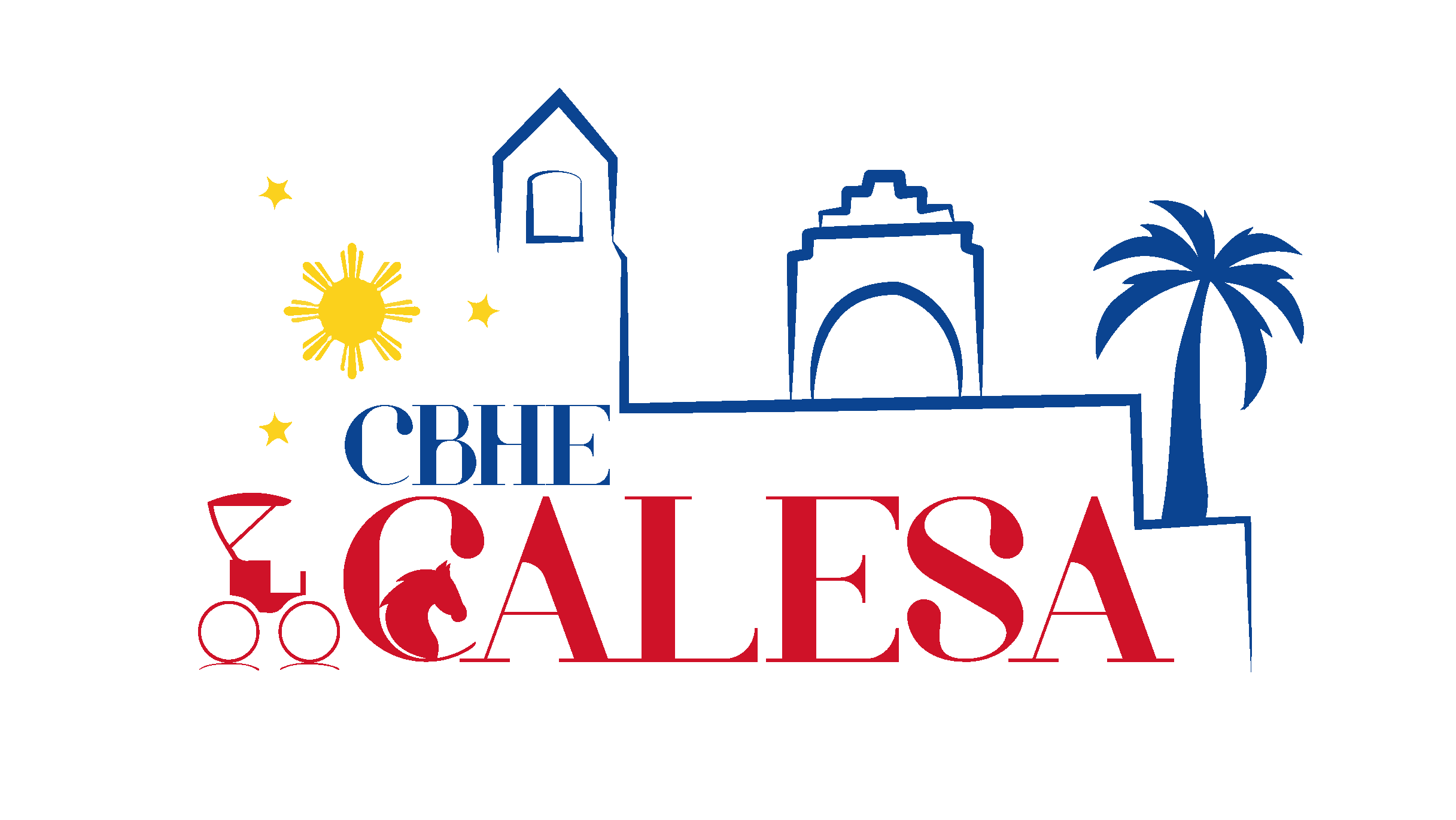 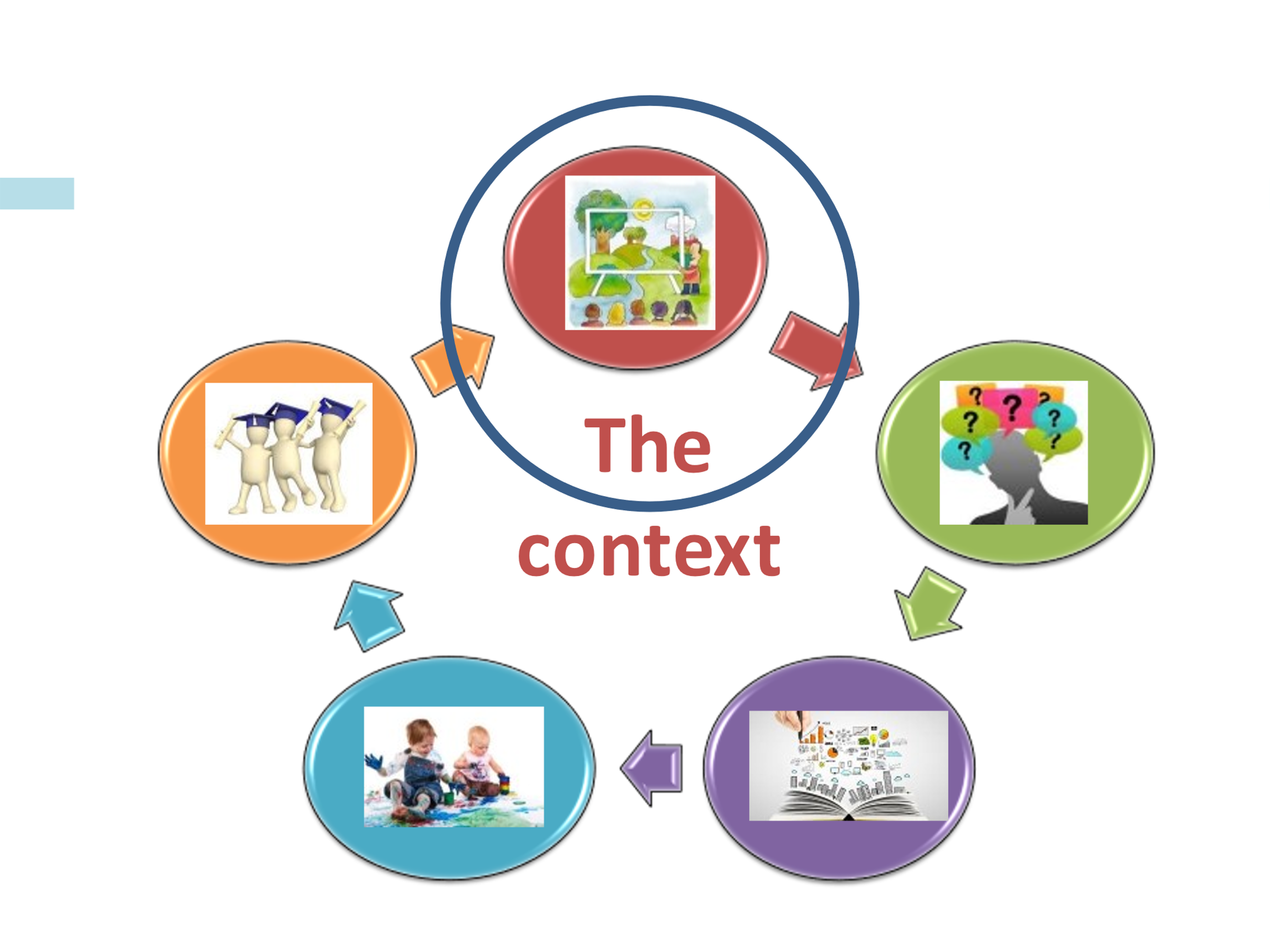 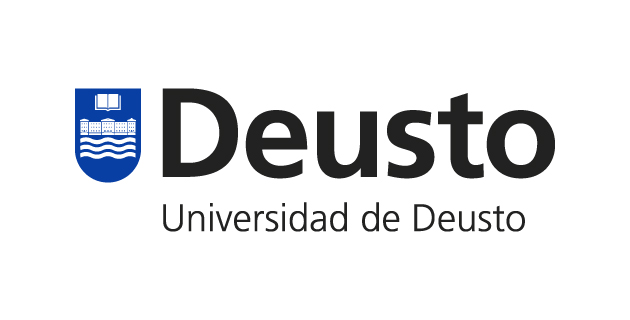 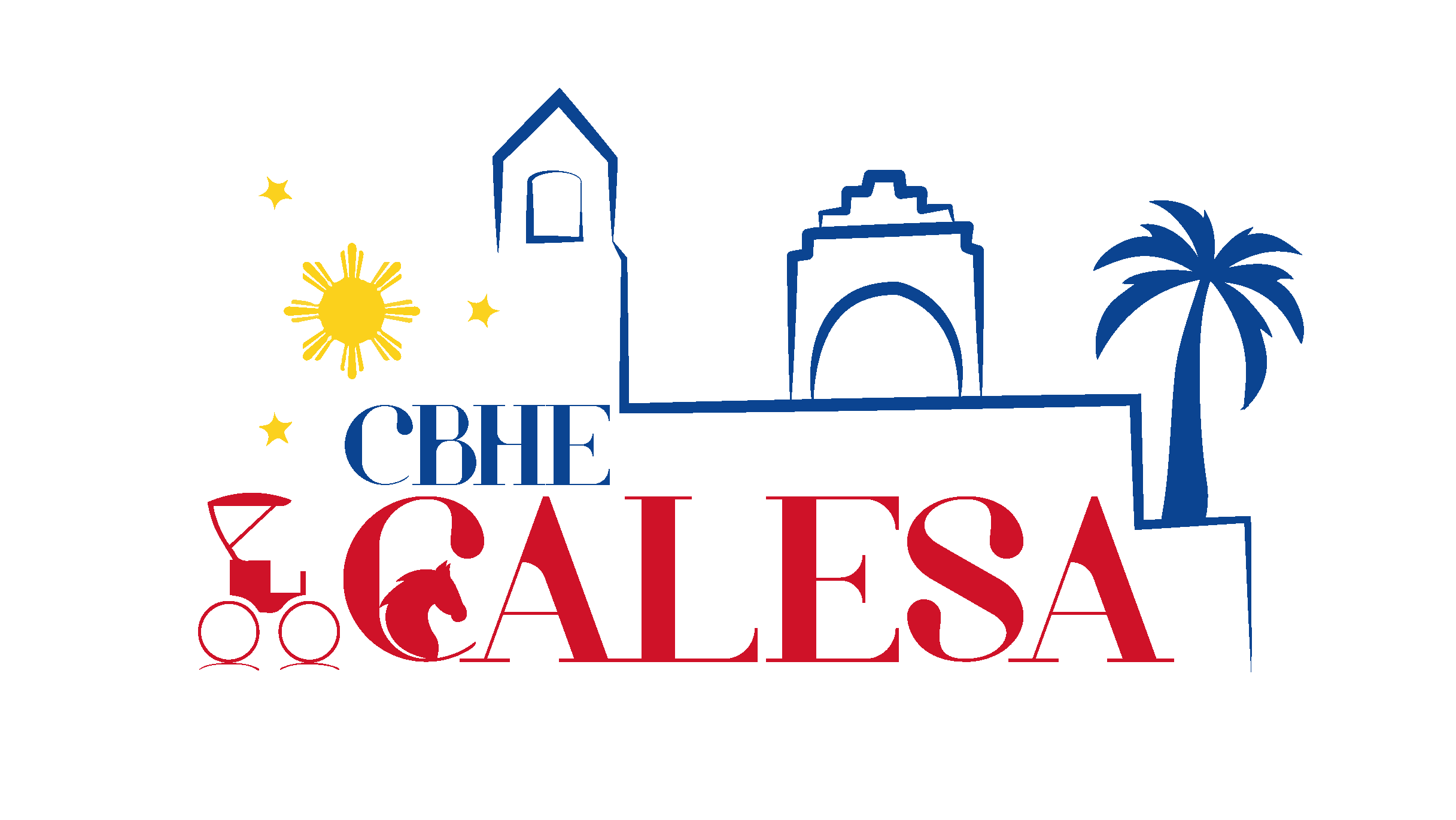 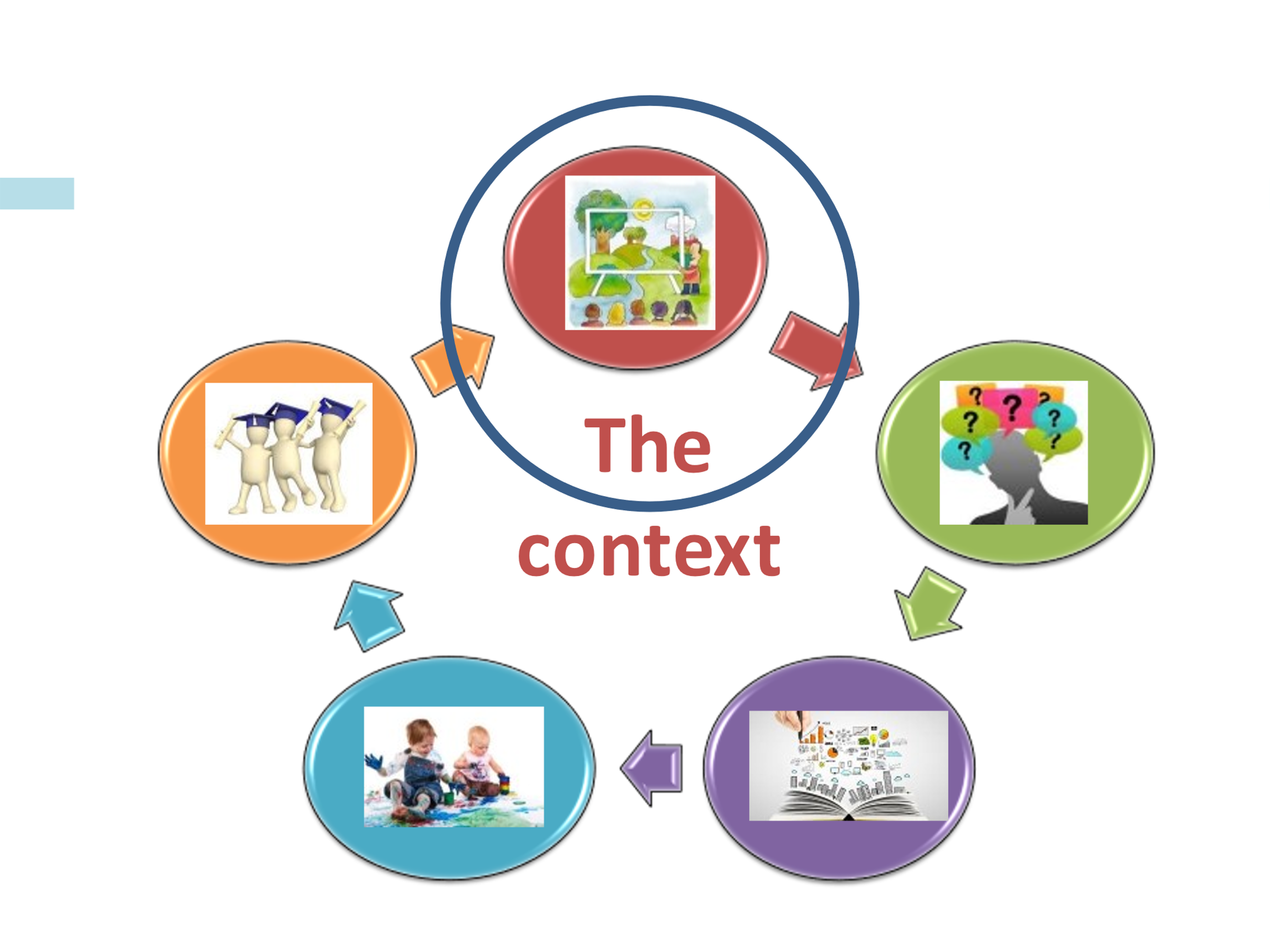 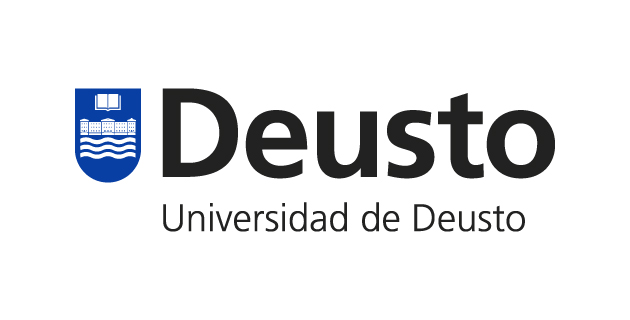 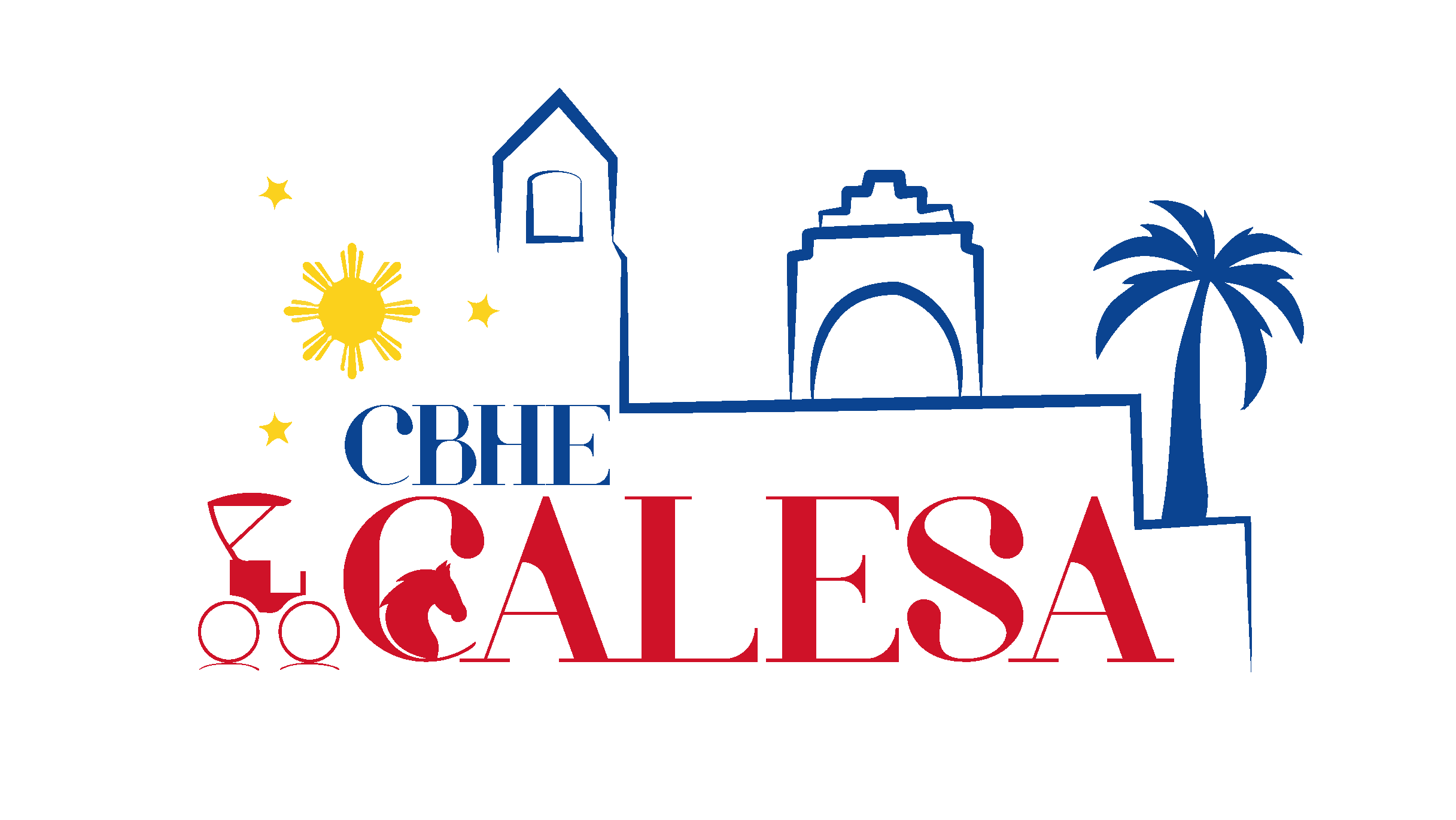 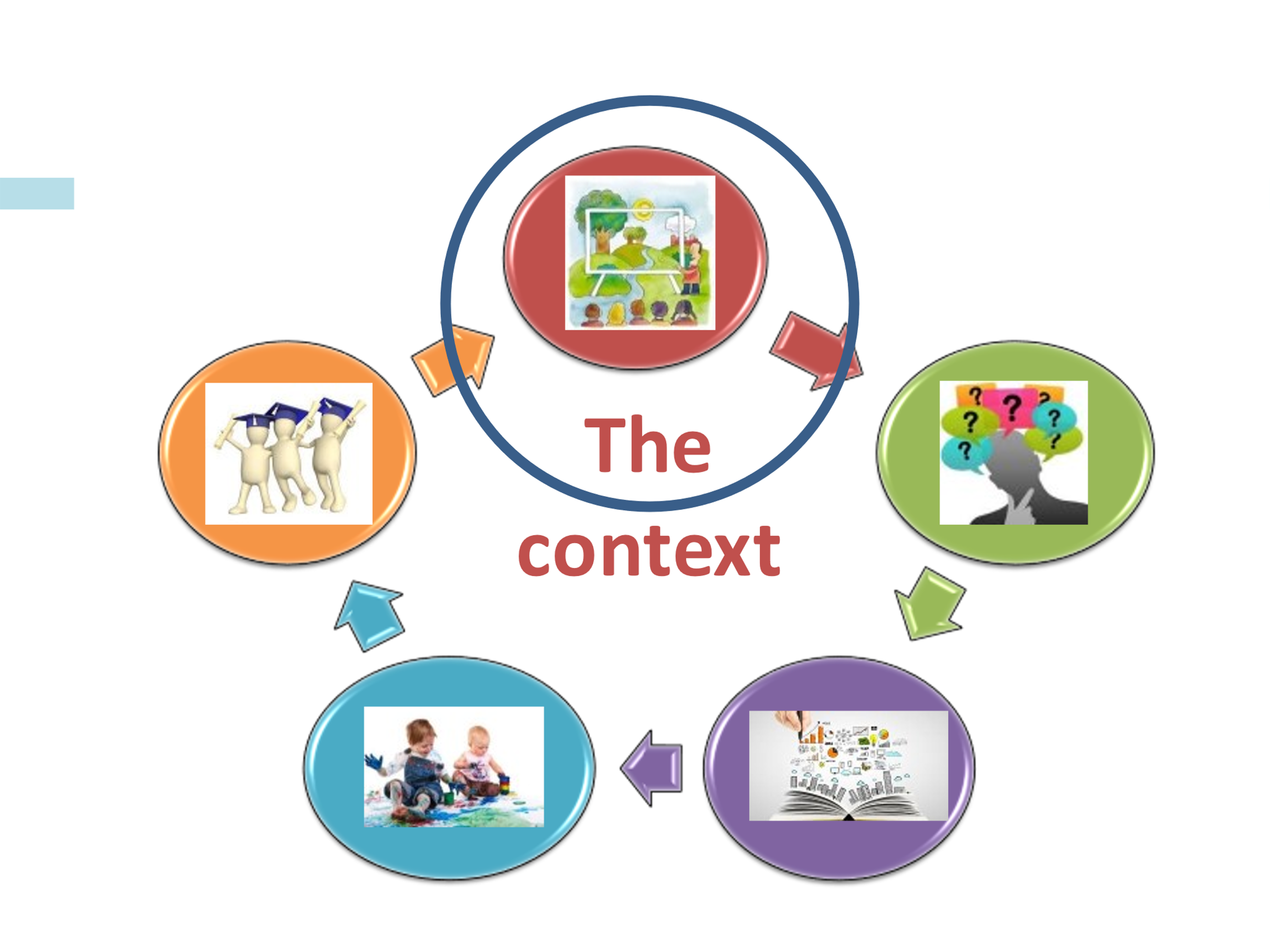 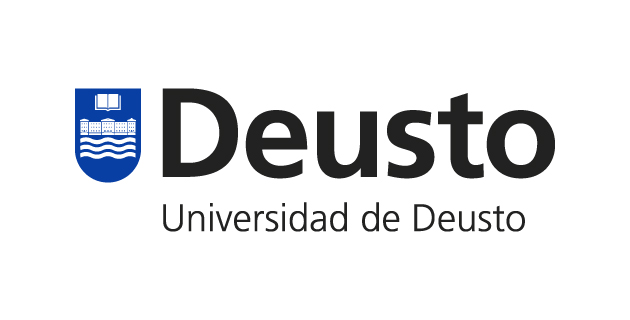 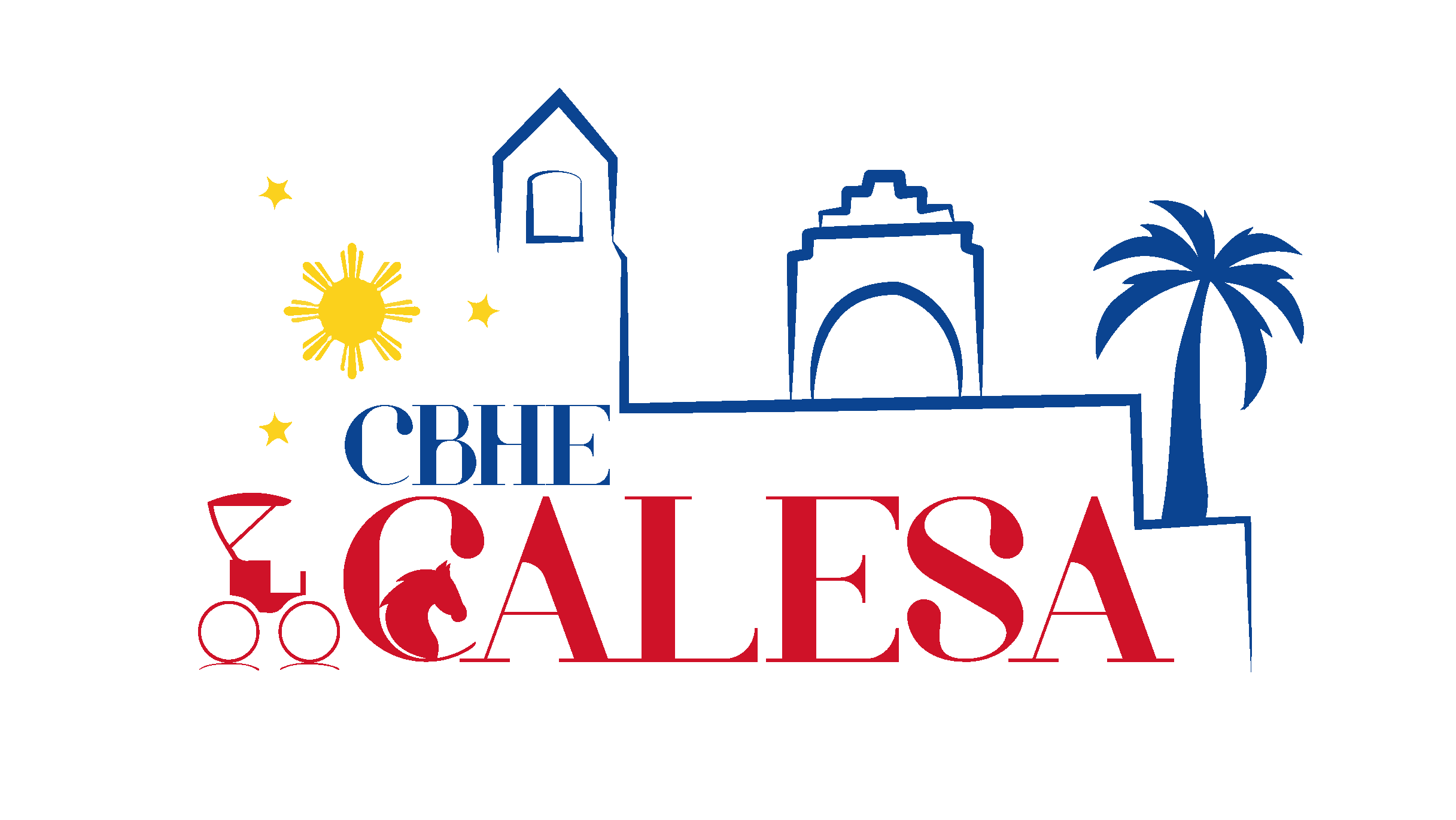 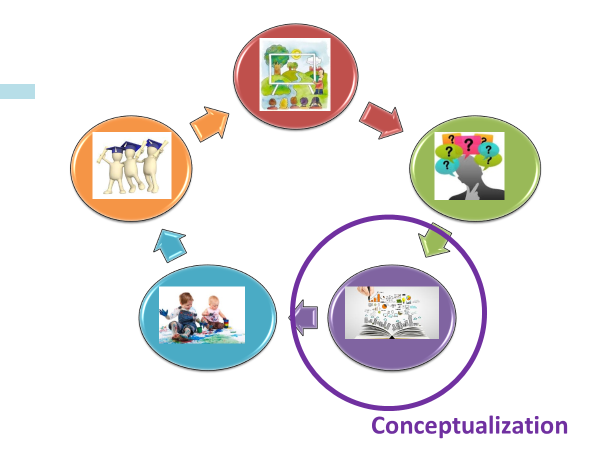 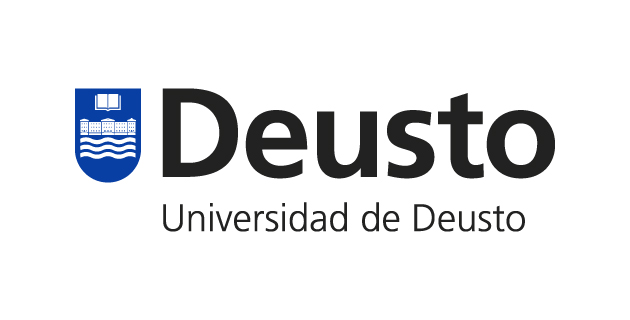 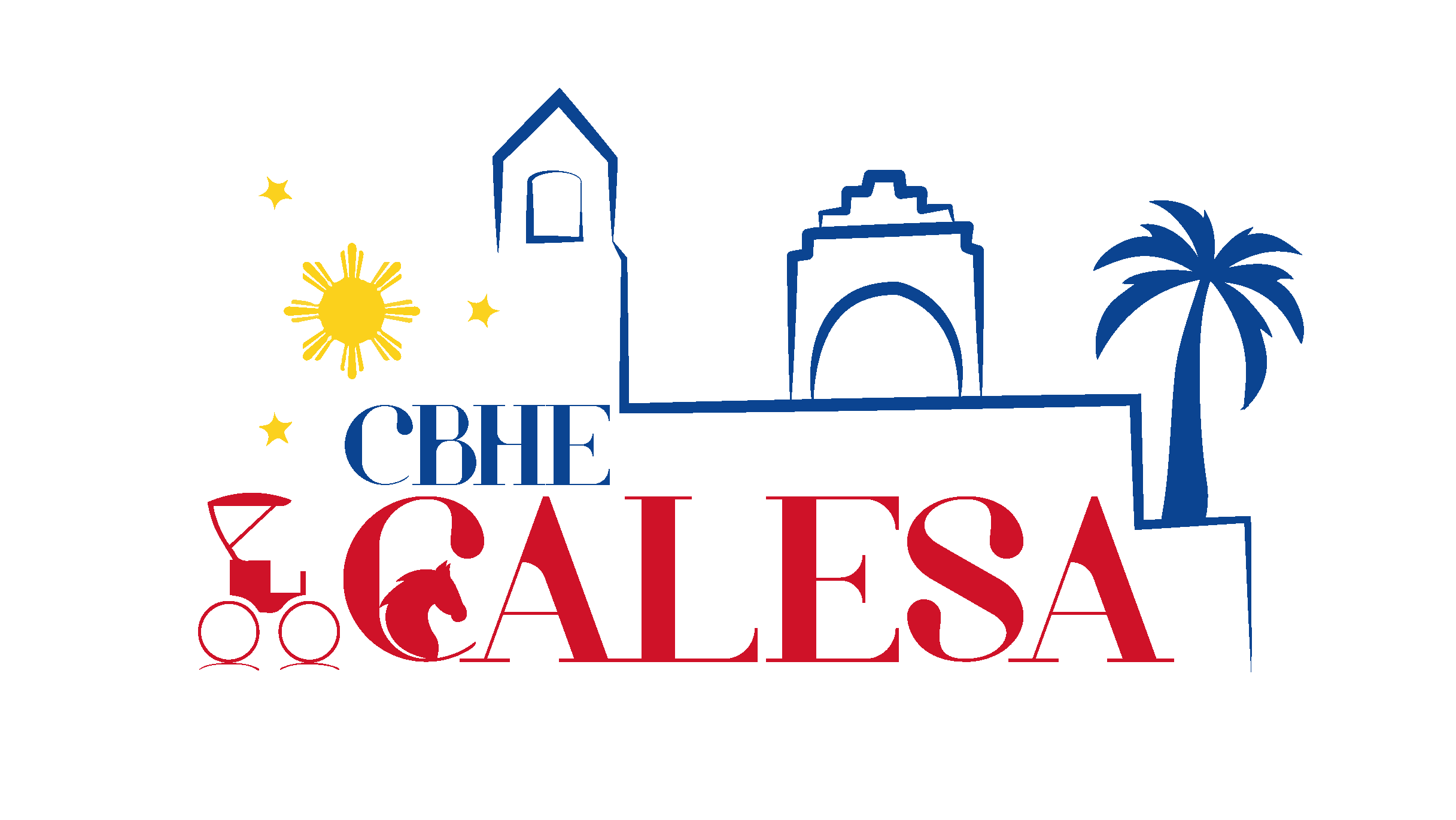 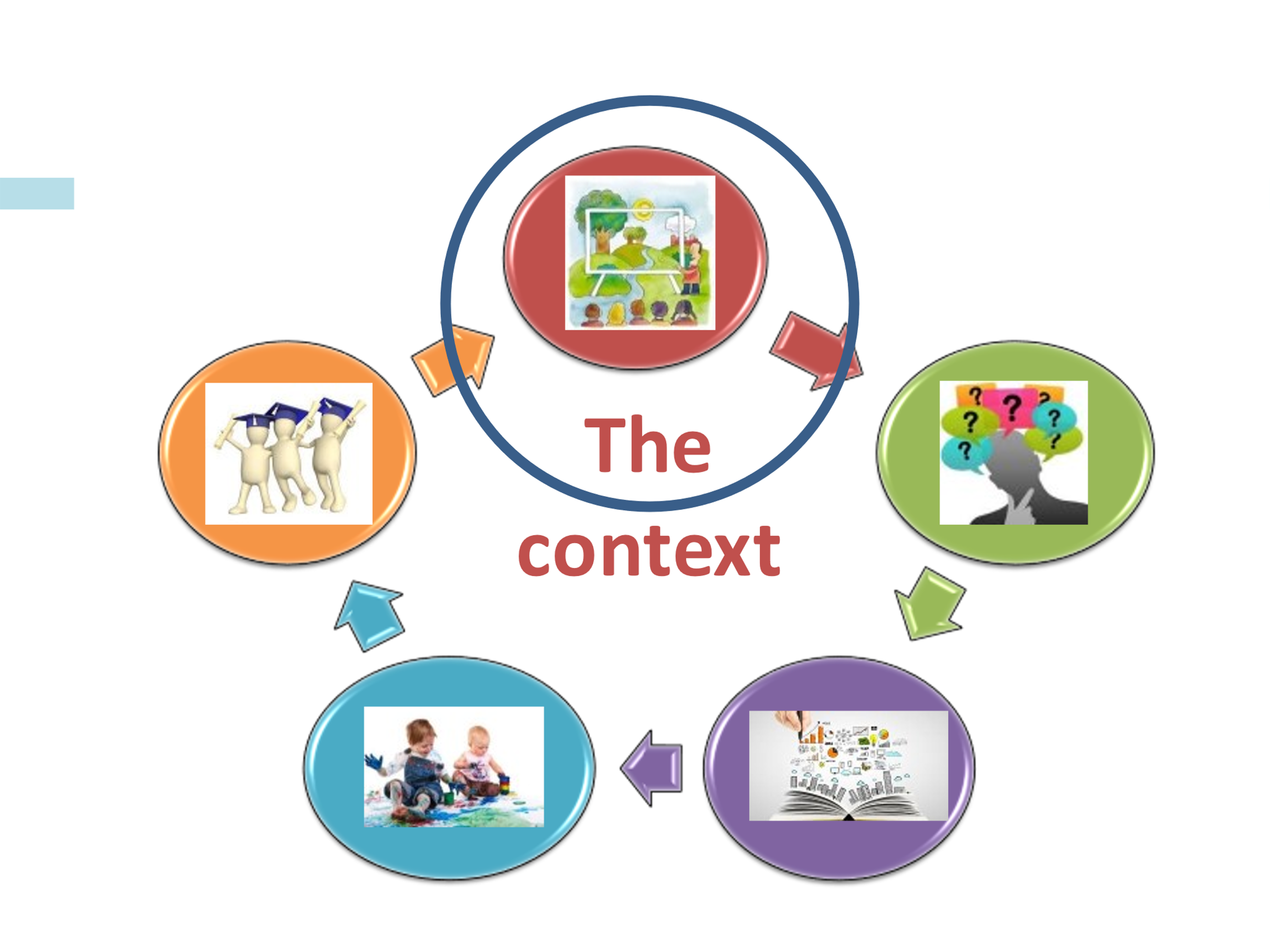 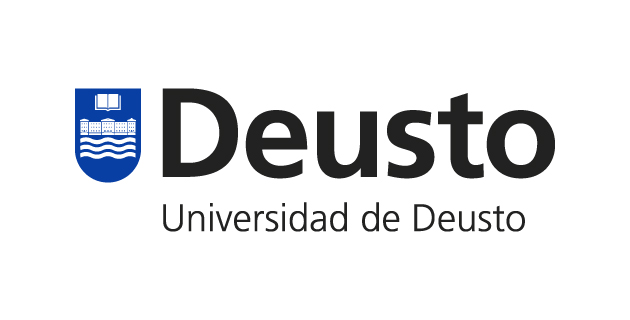 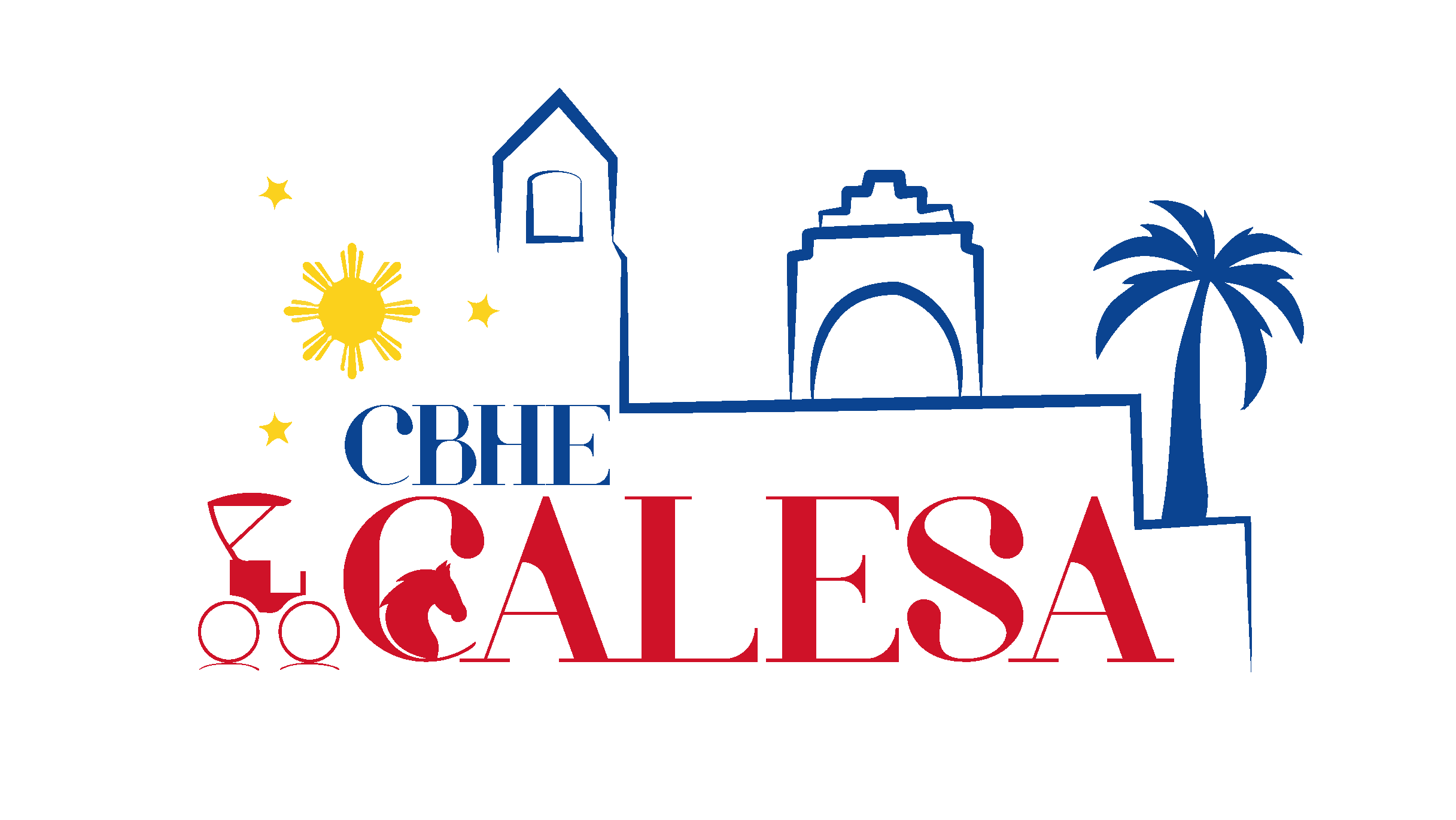 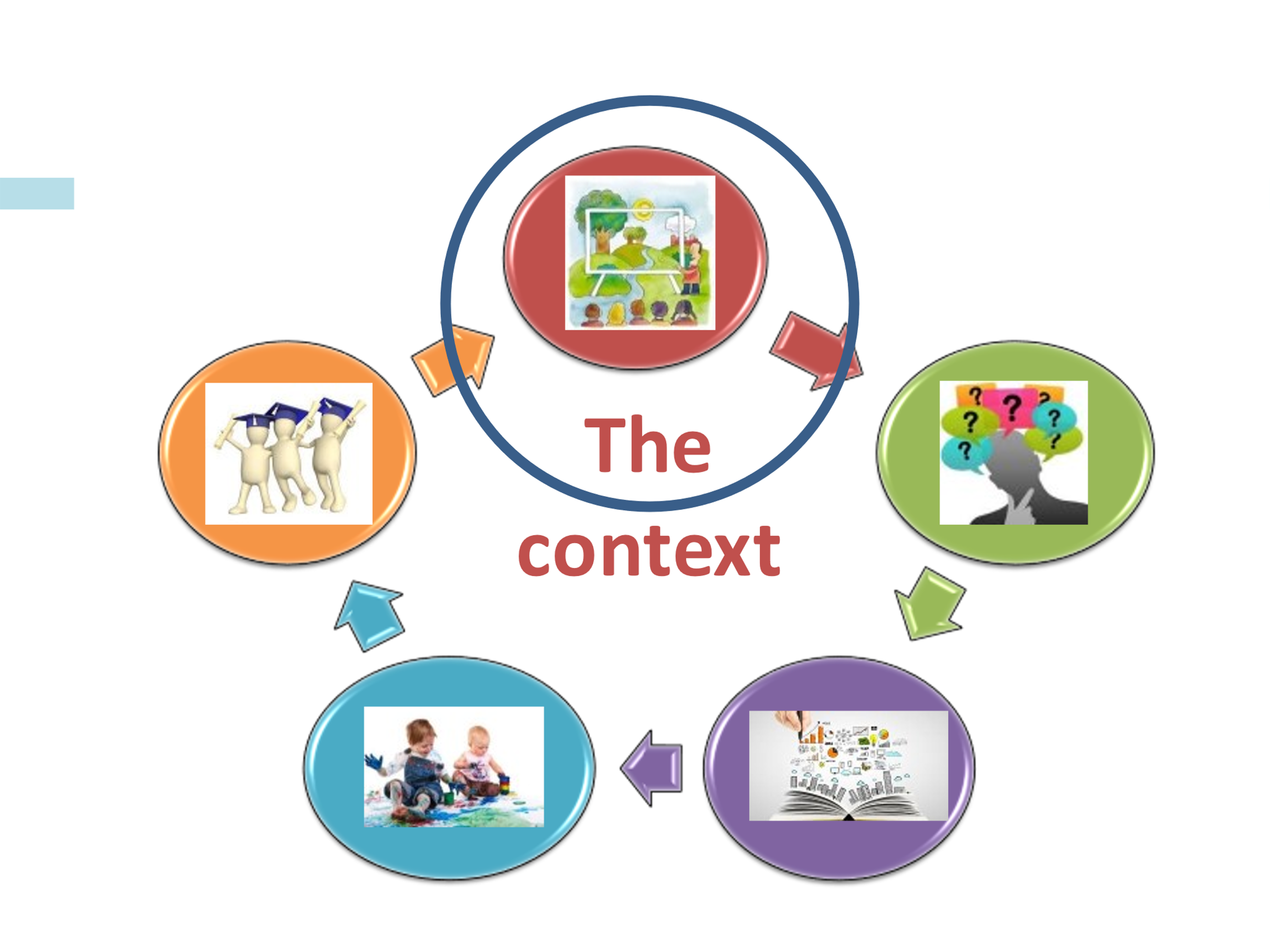 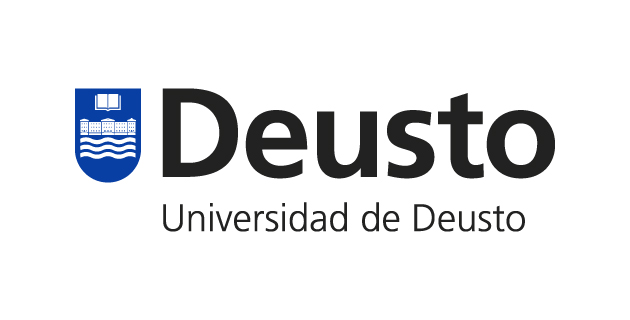 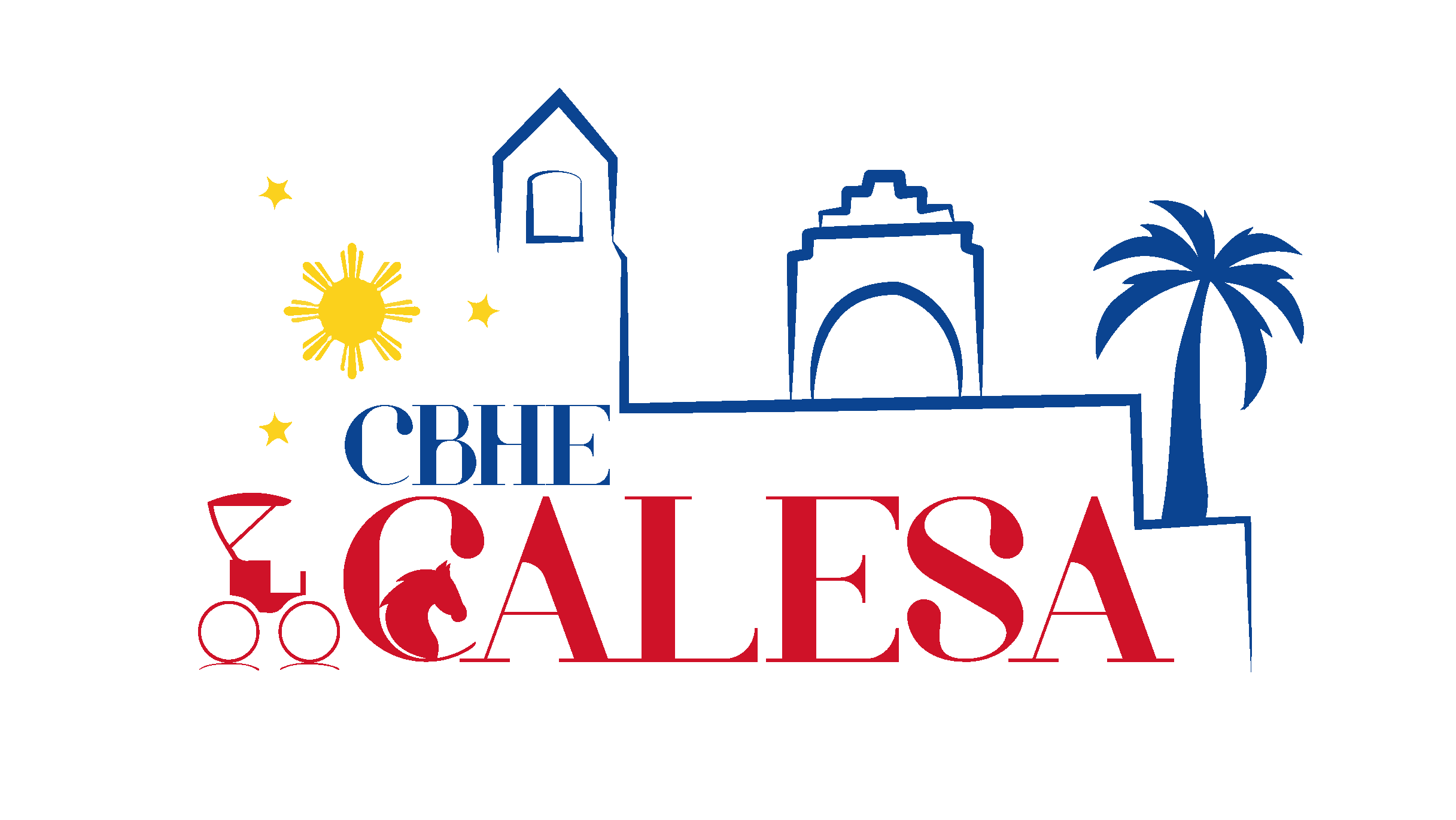 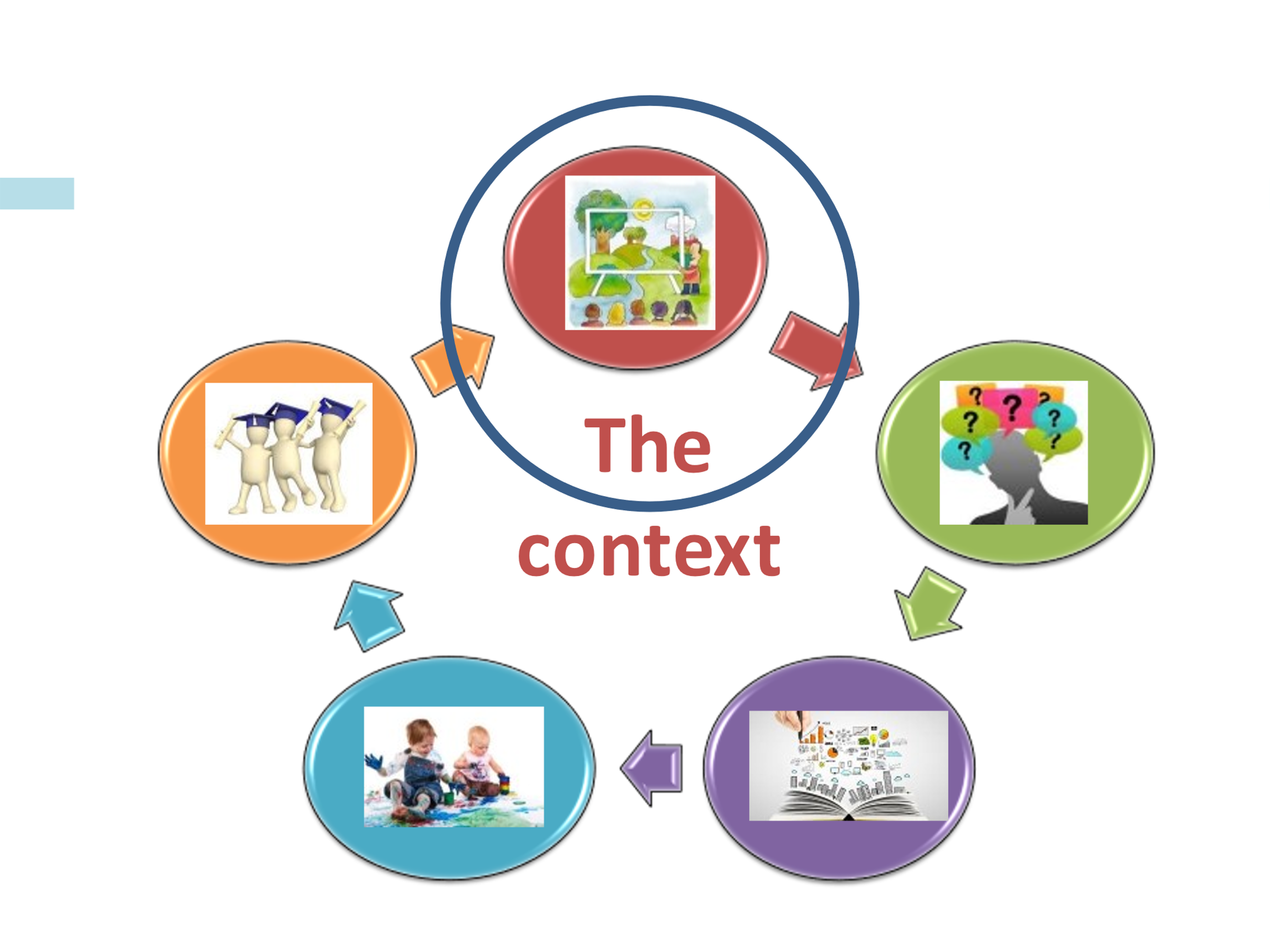 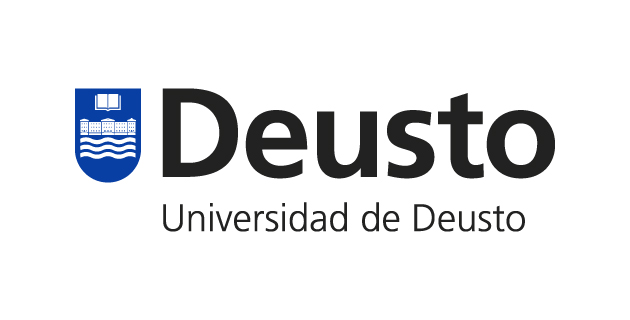 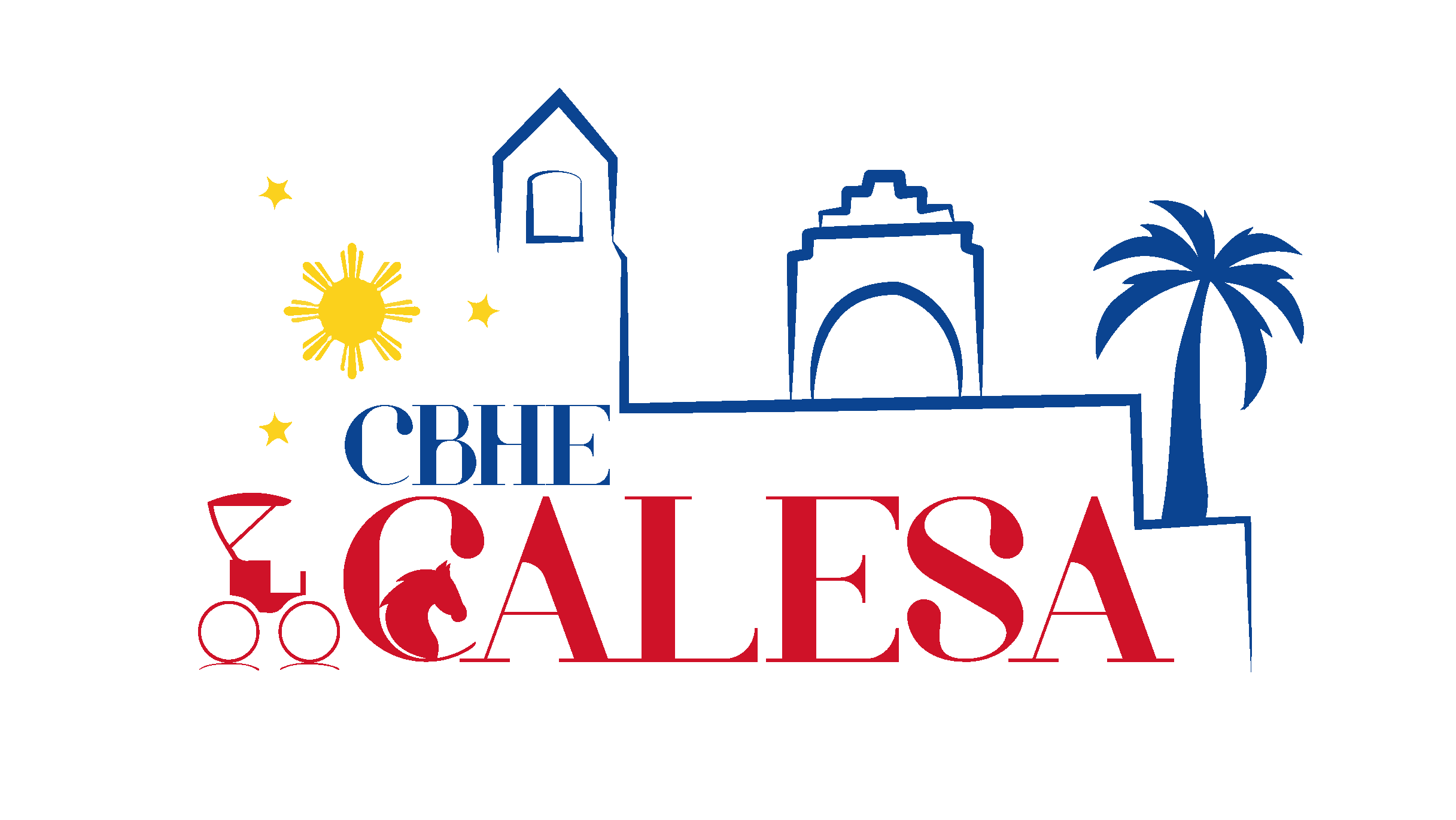 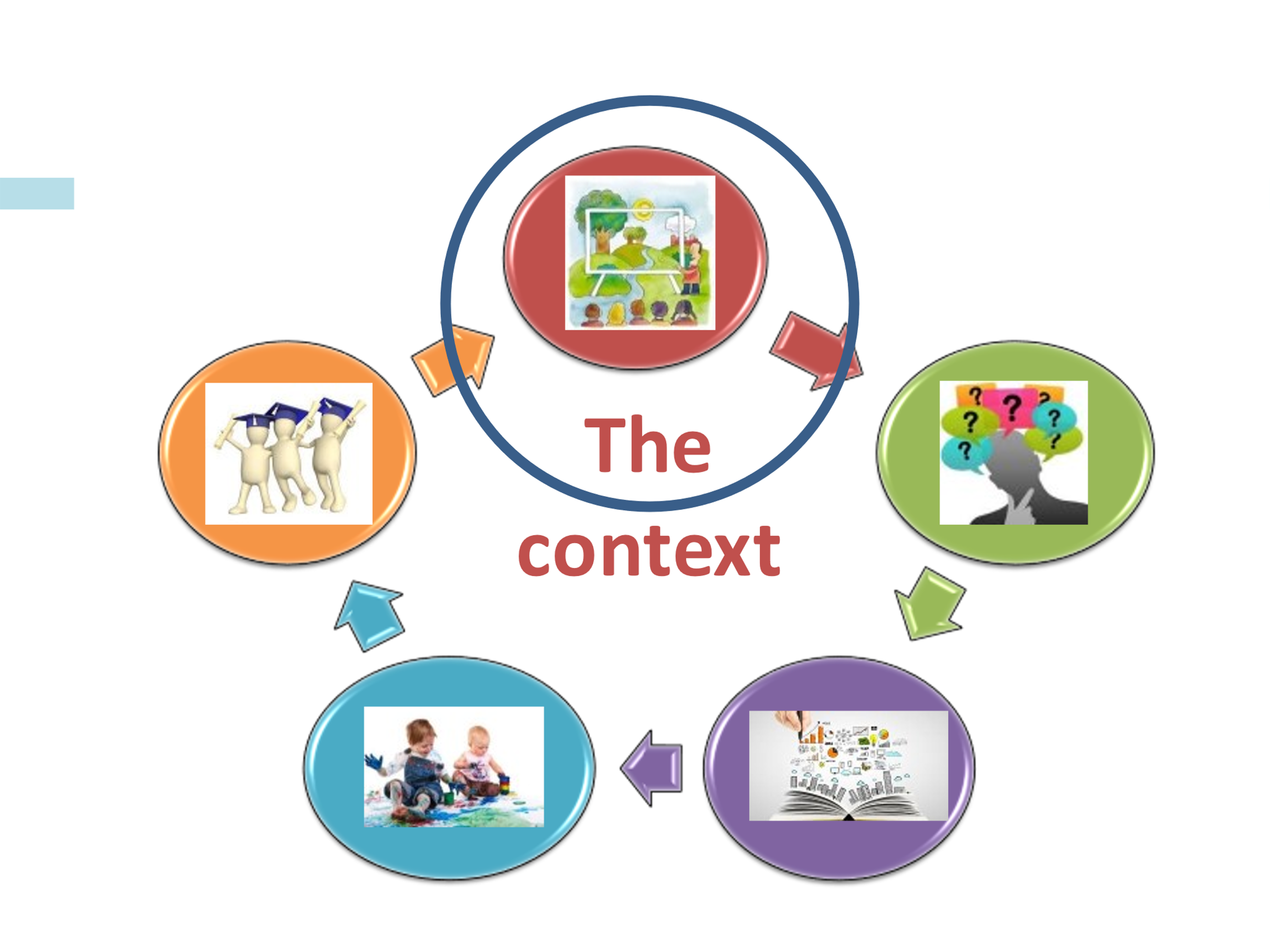 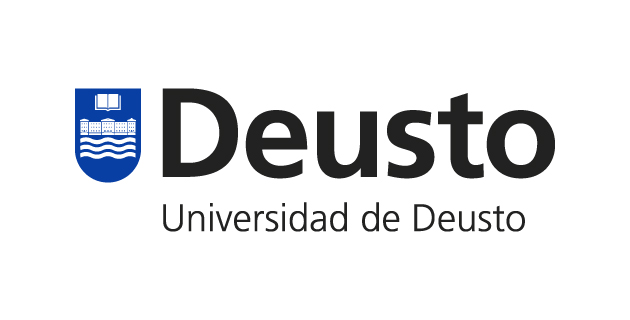 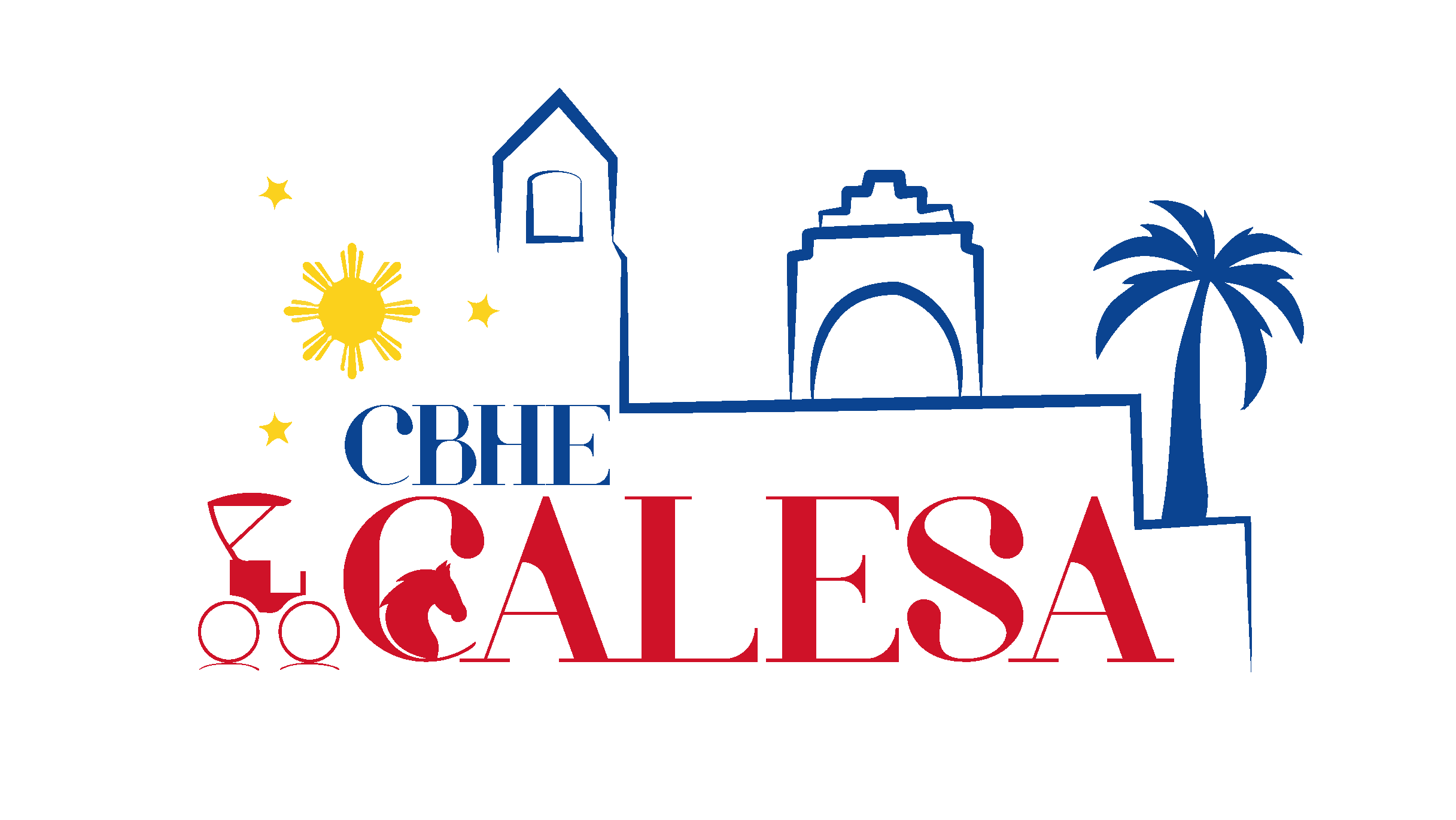 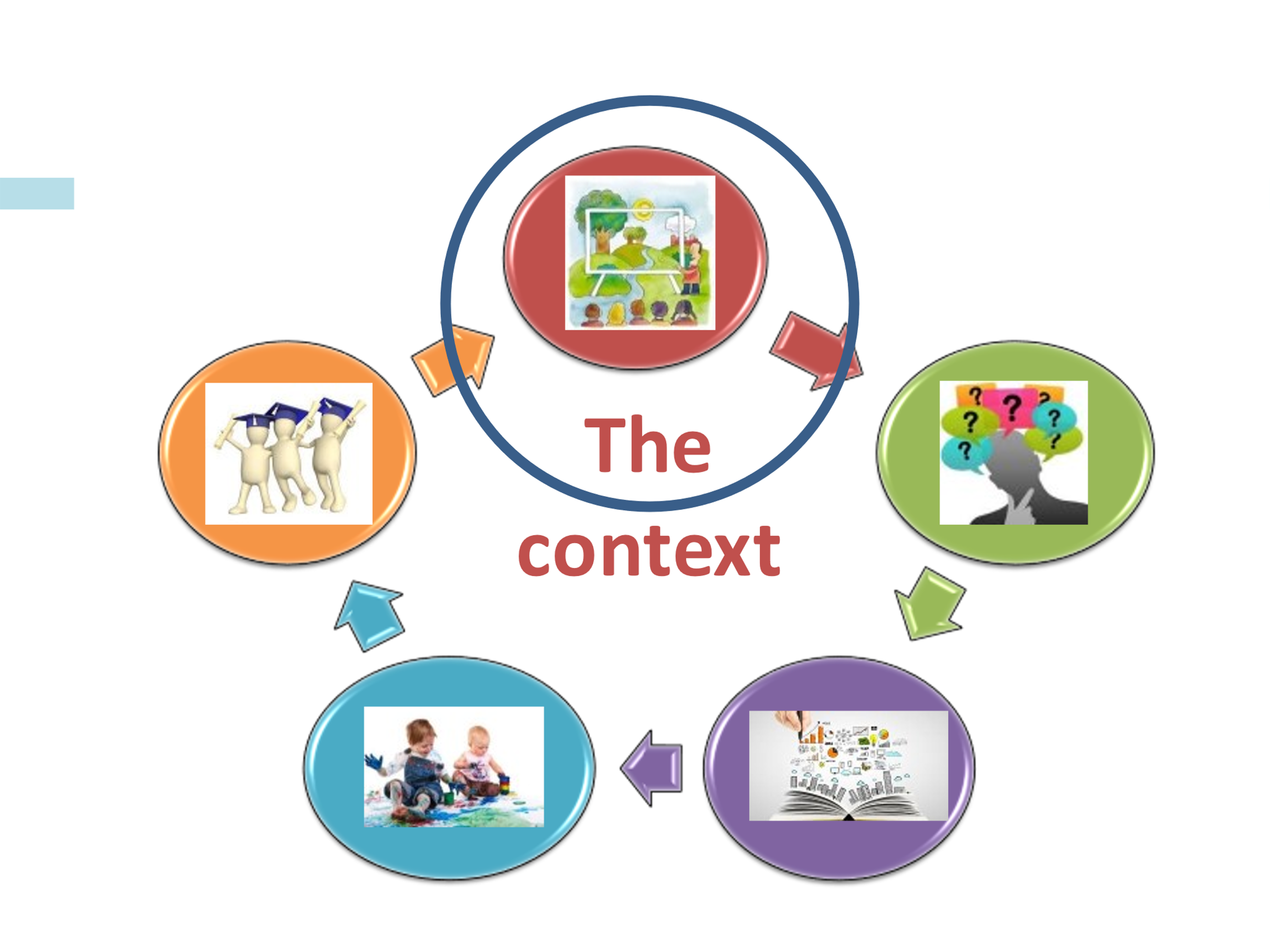 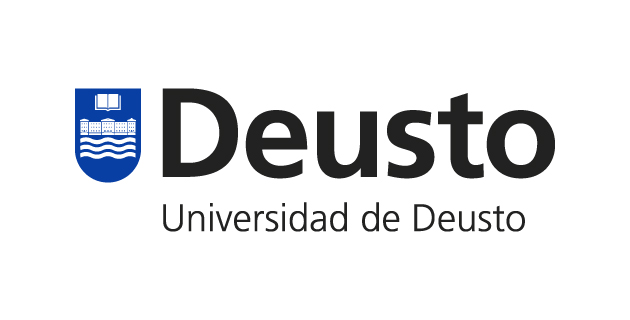 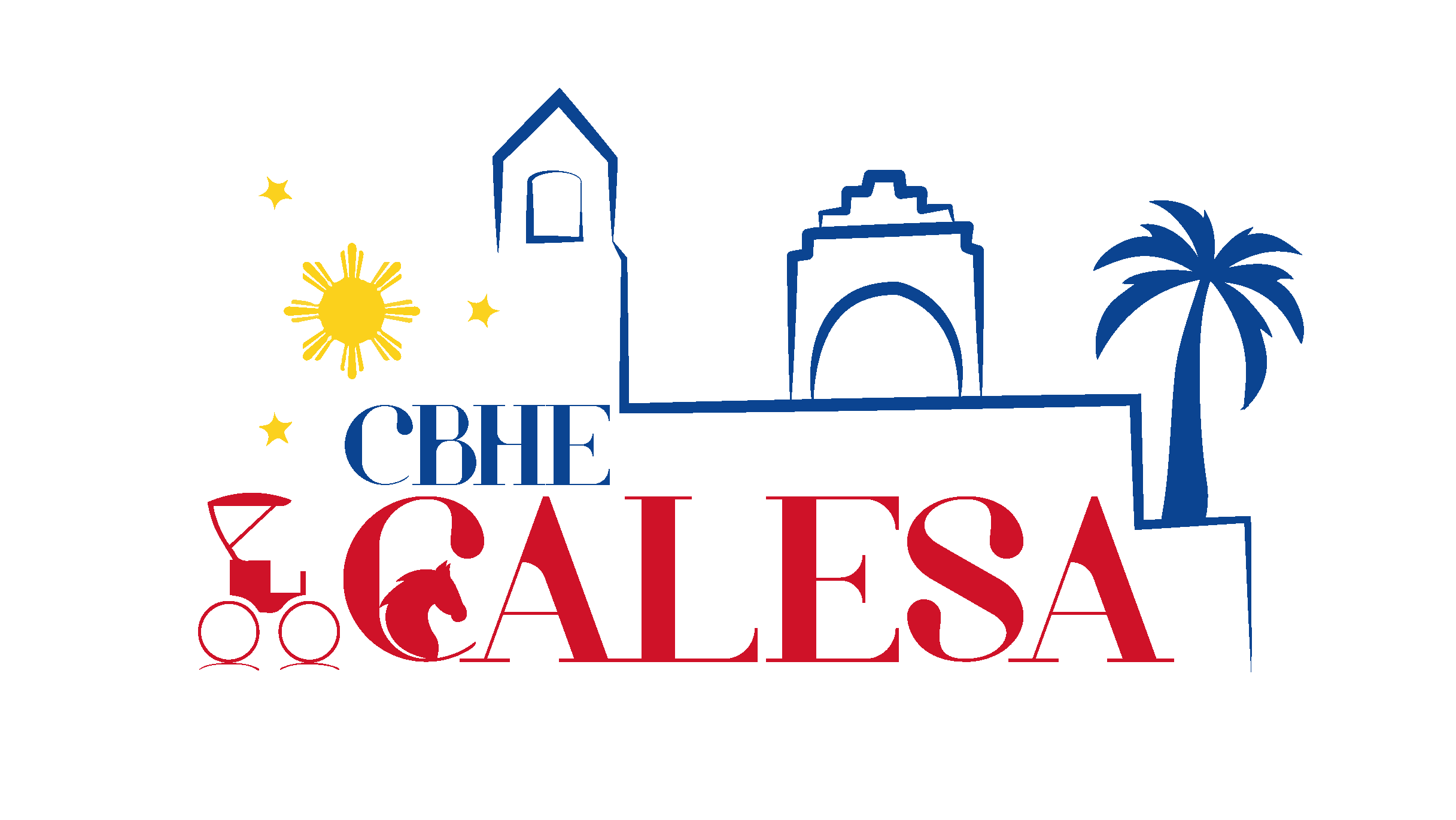 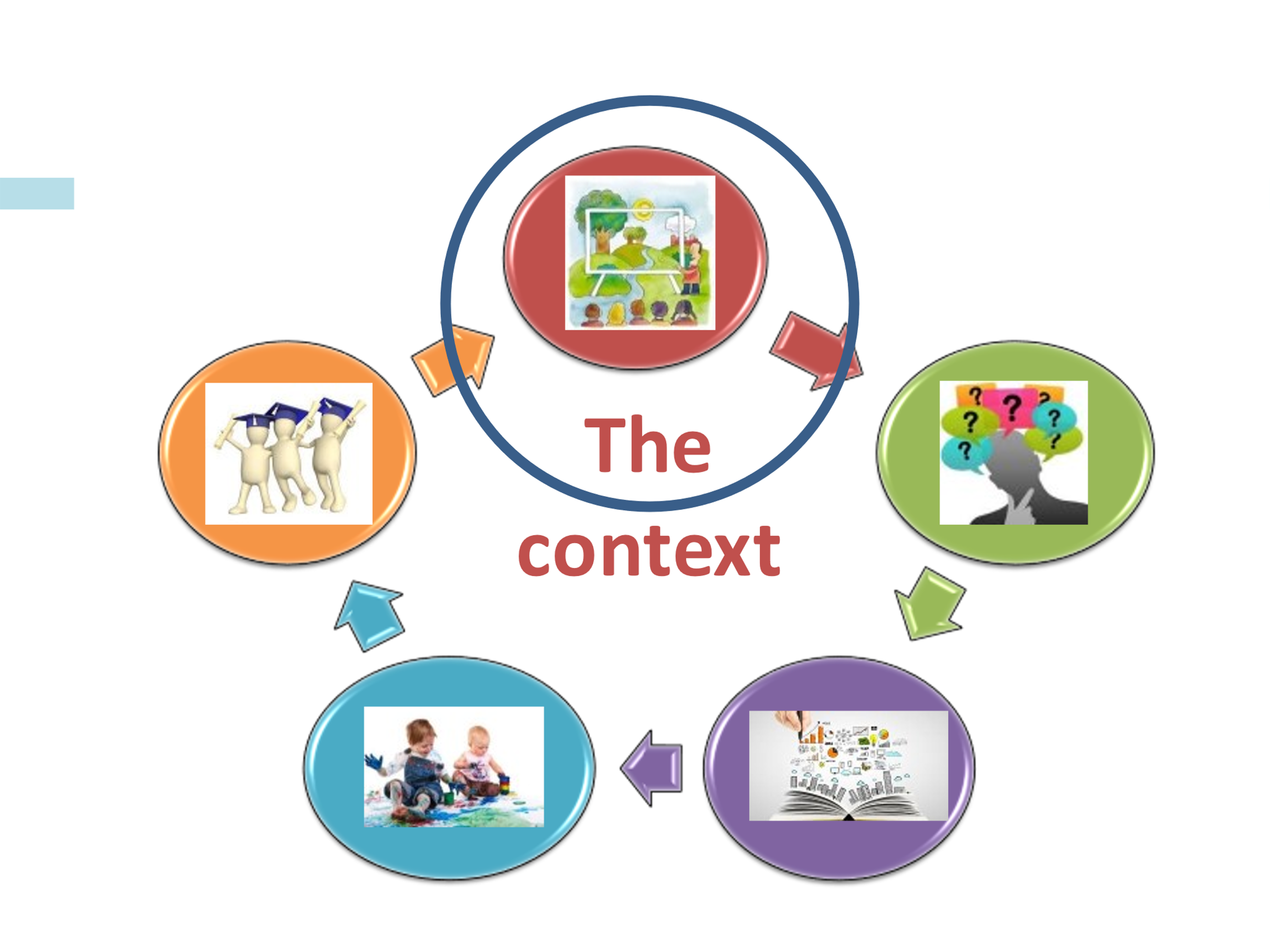 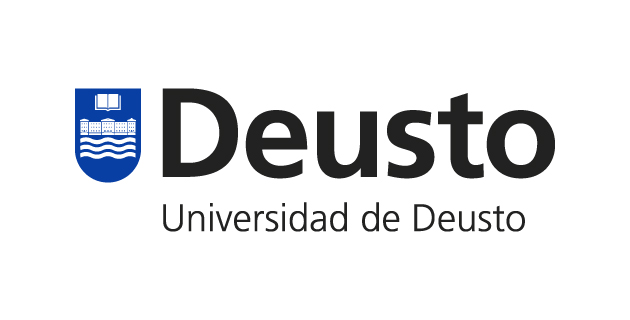 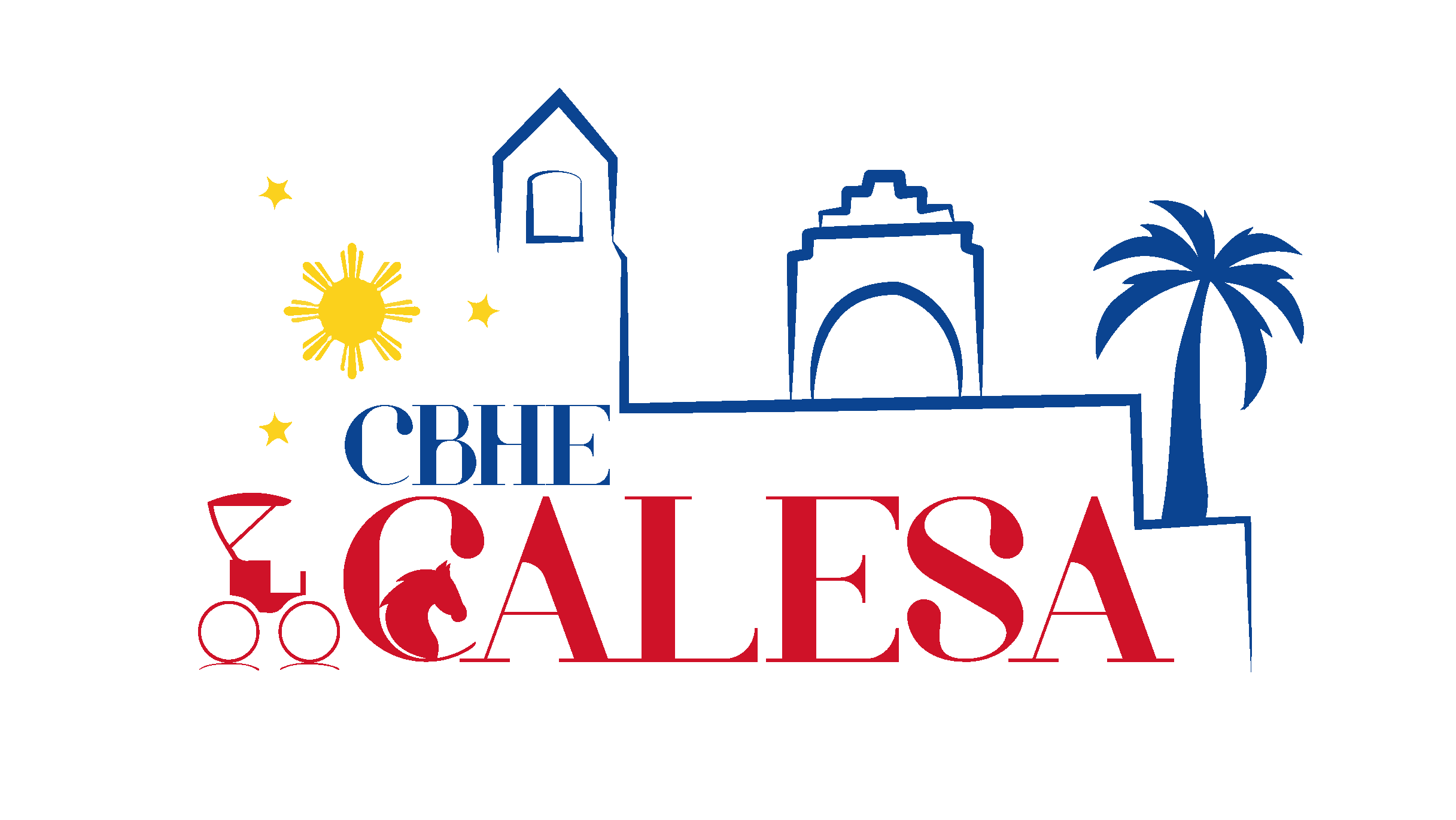 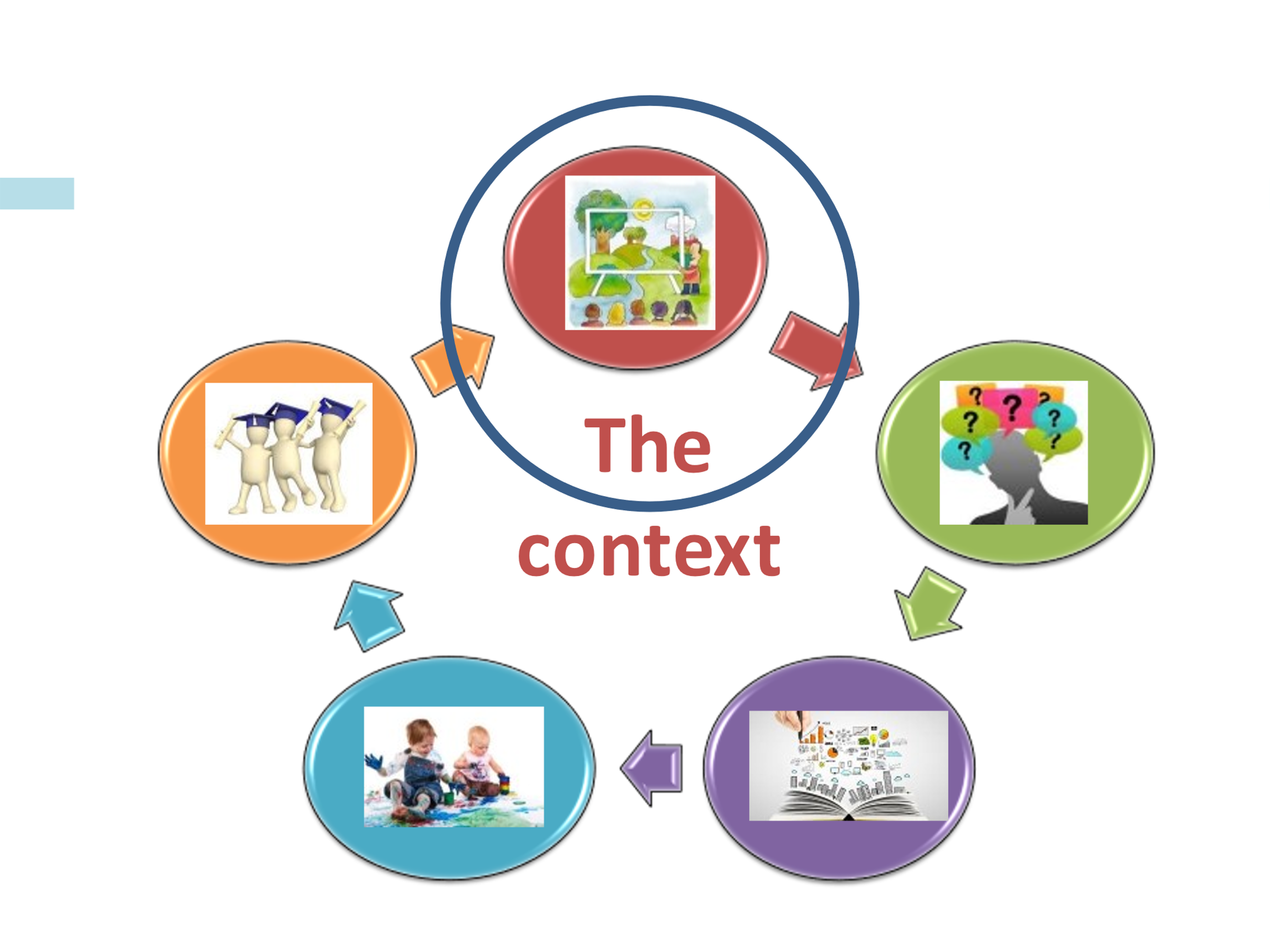 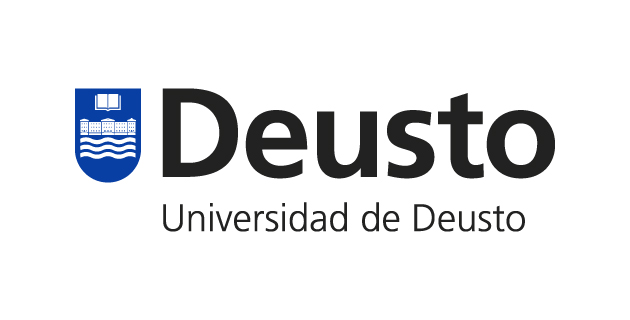 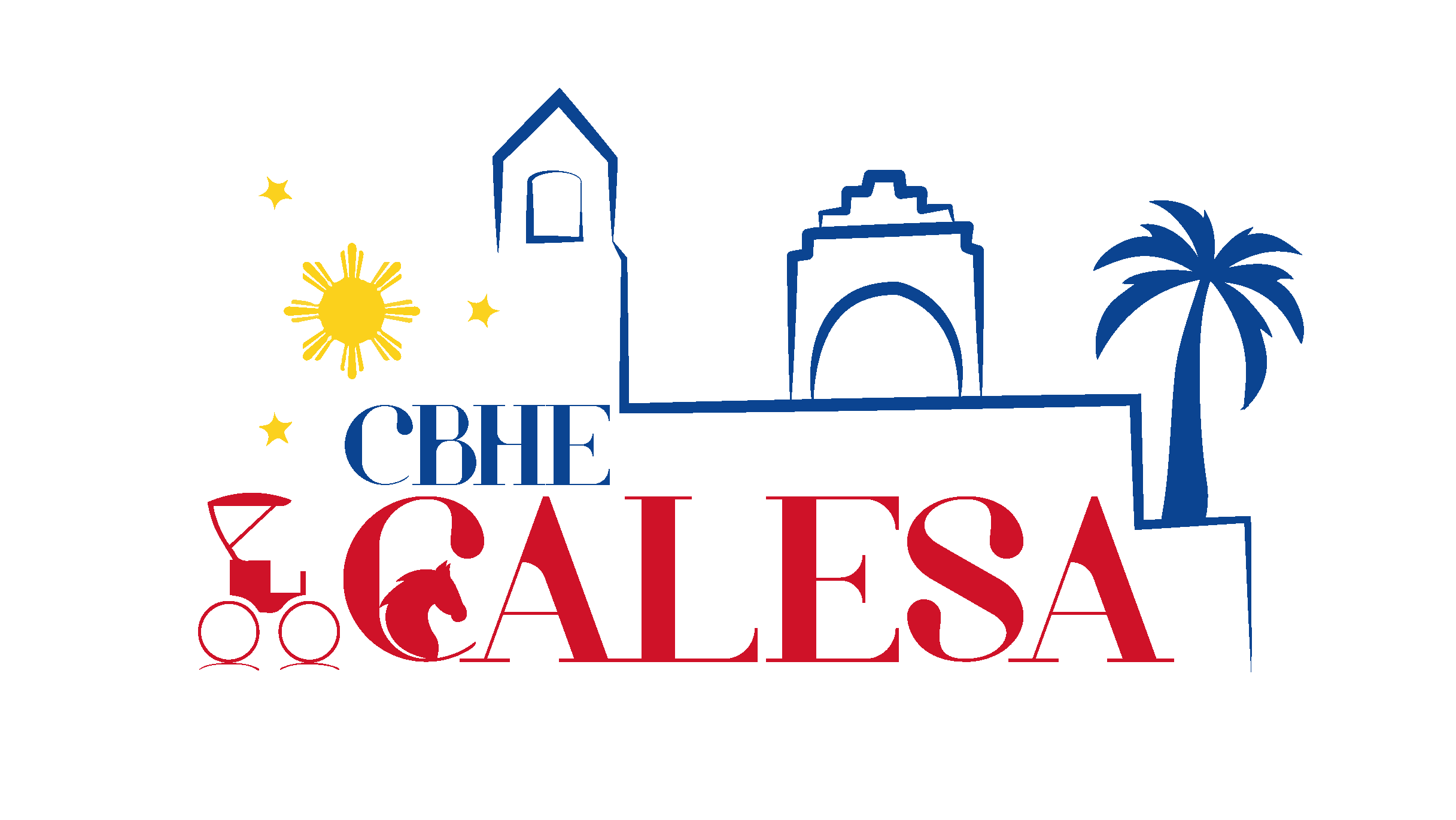 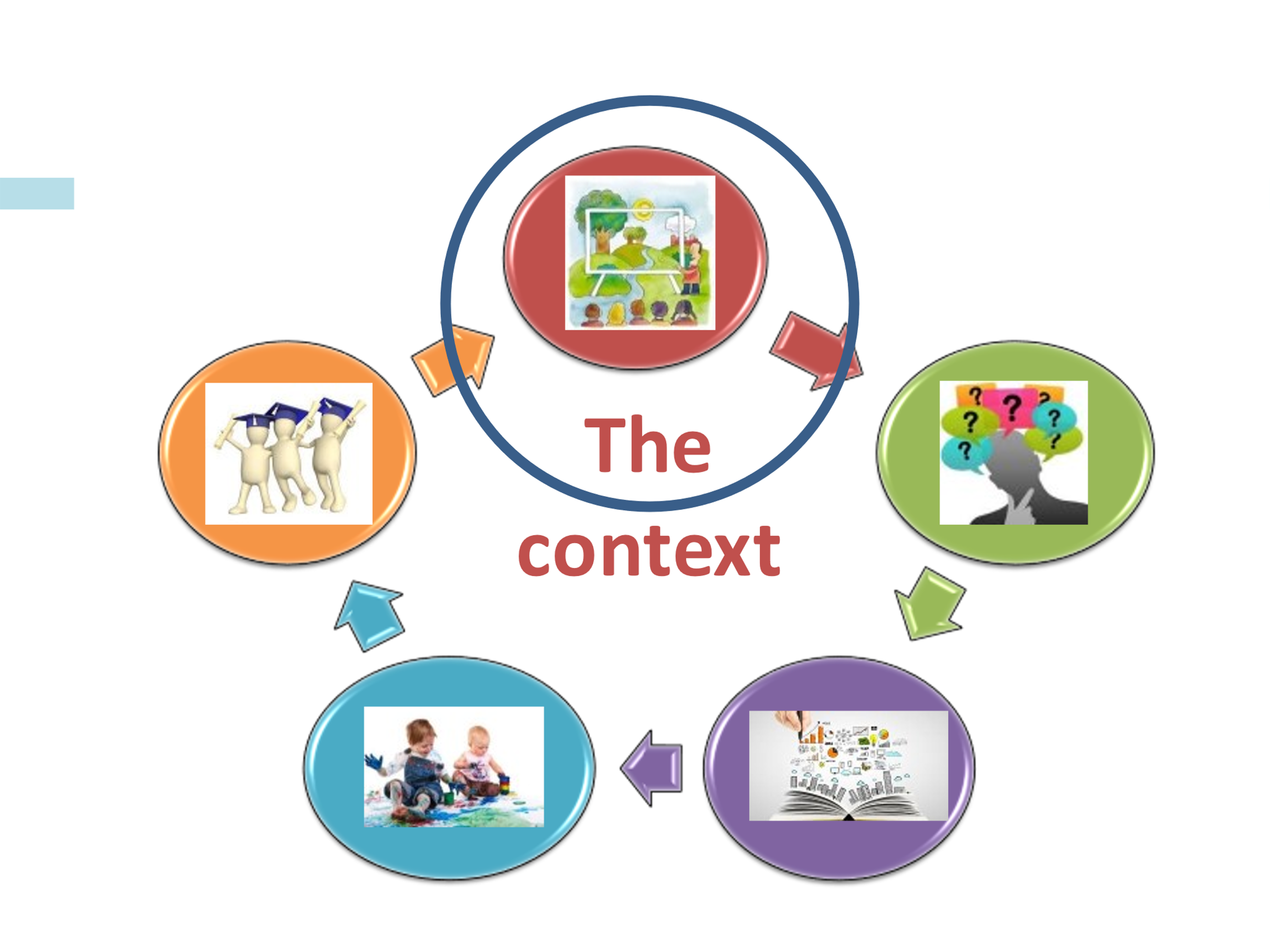 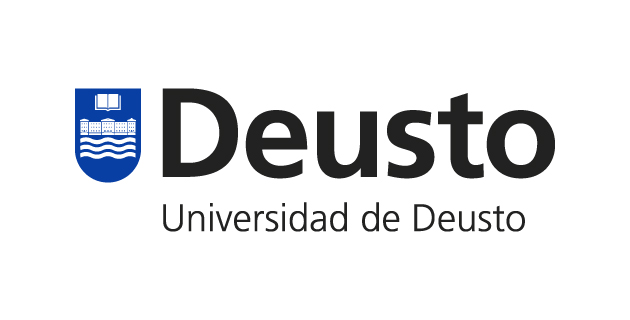 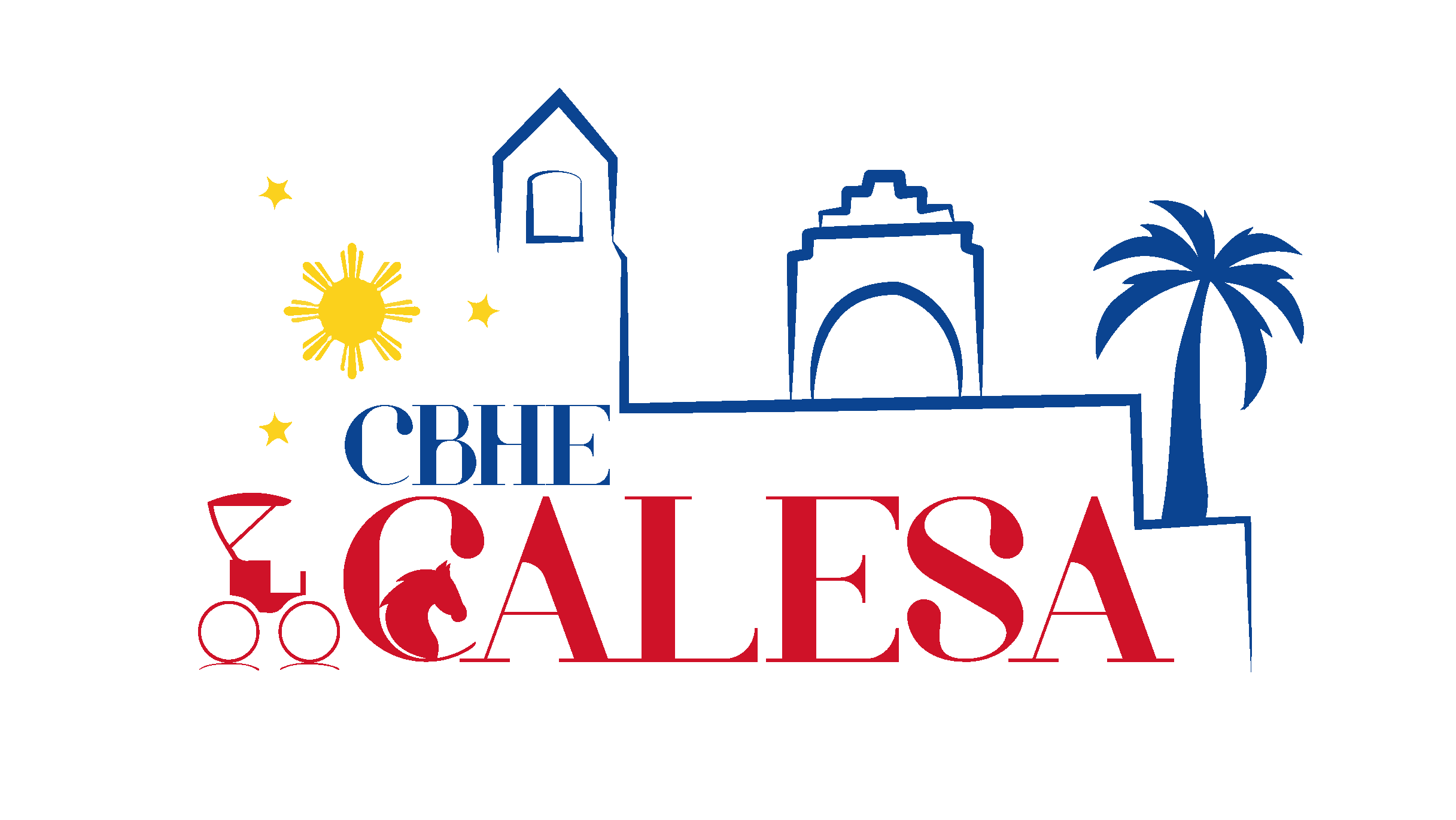 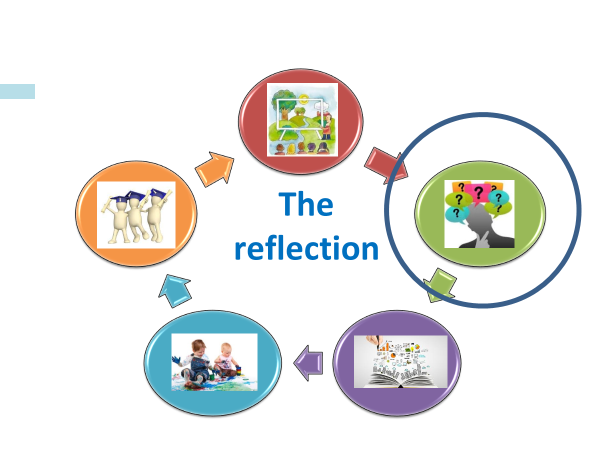 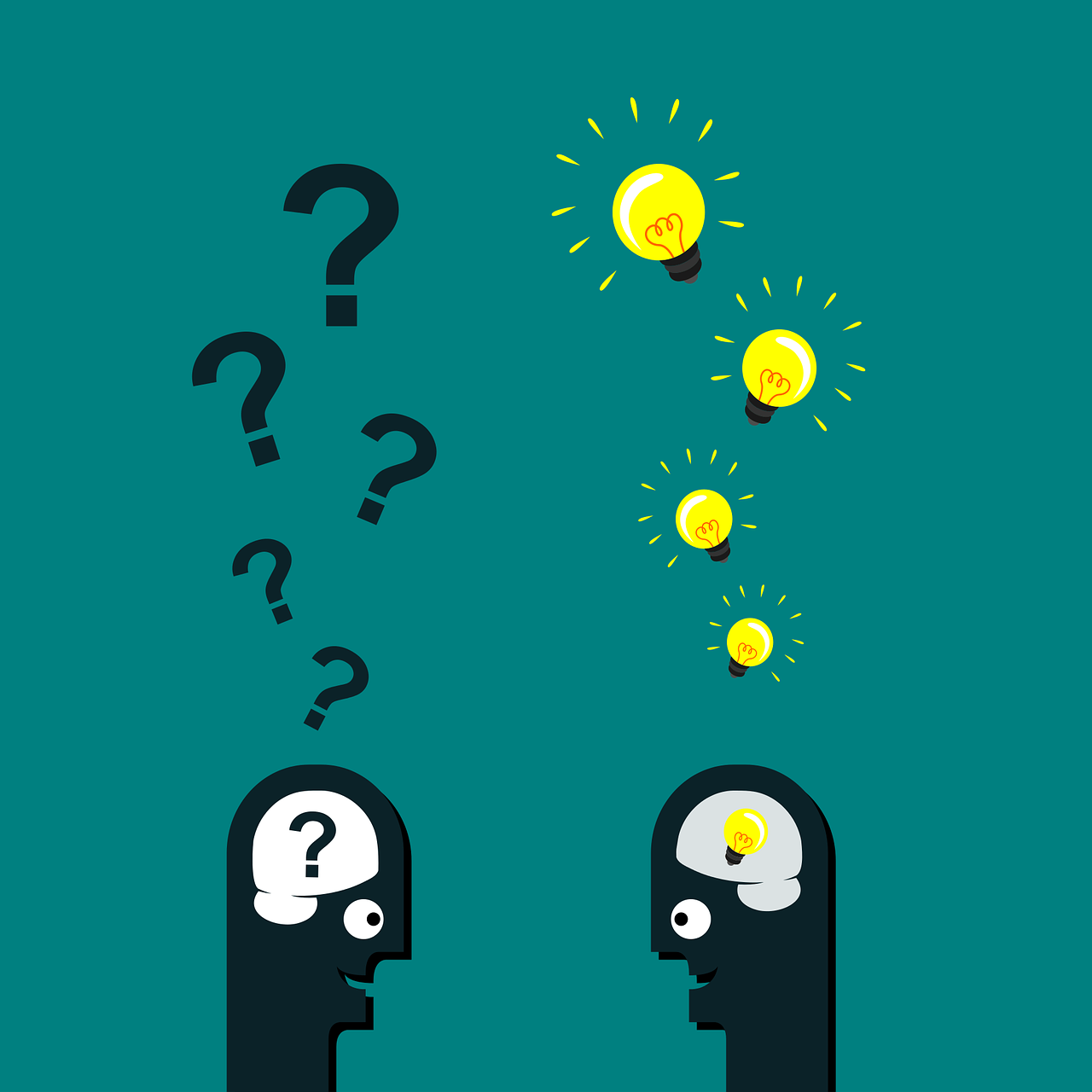 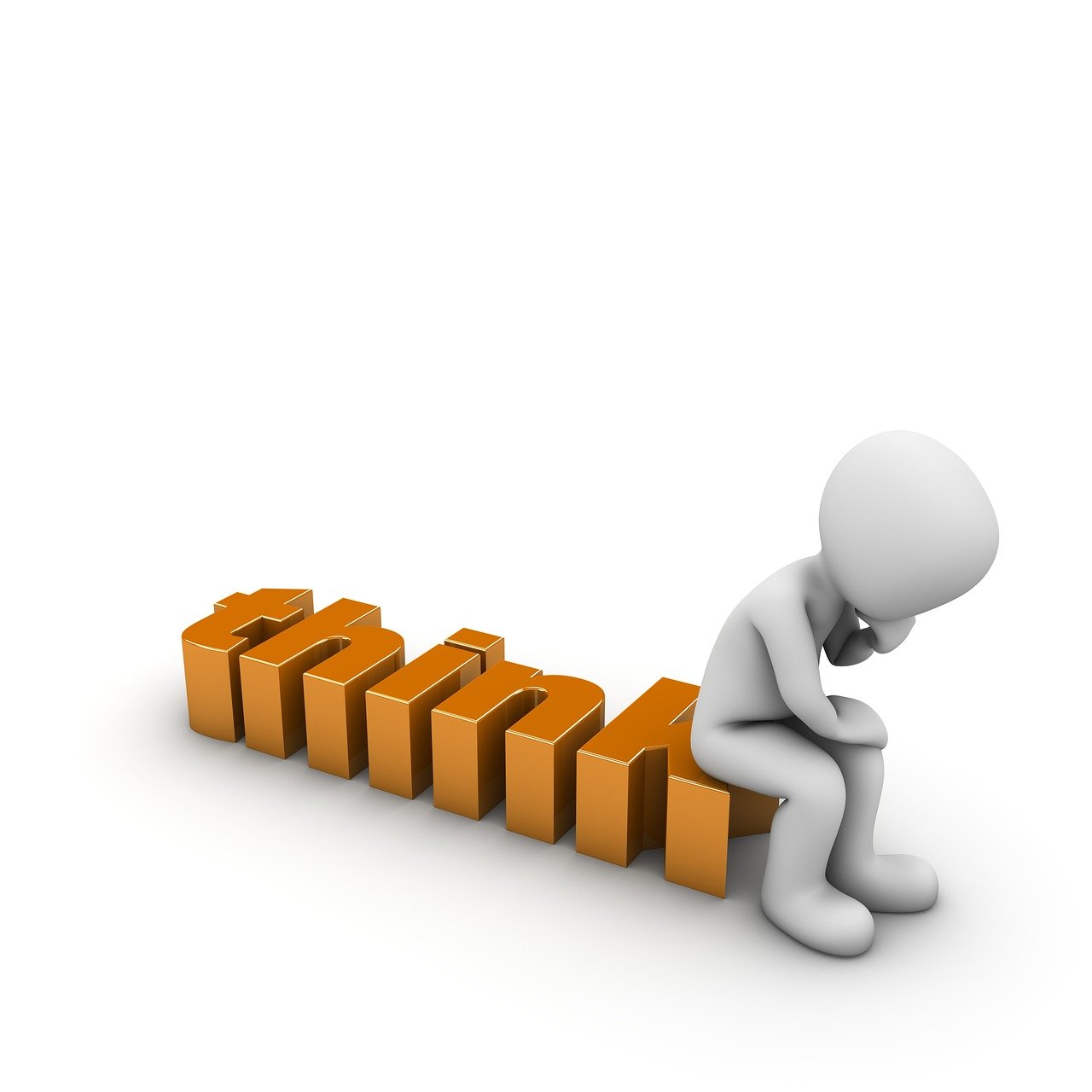 To design
To monitor
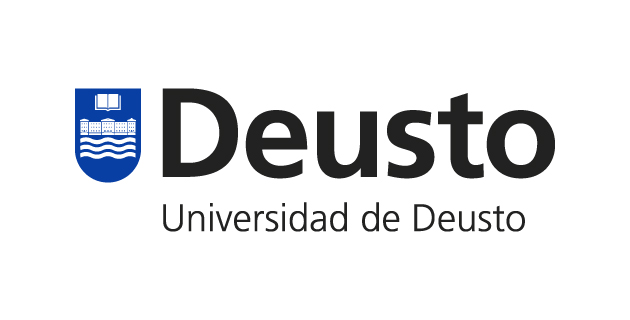 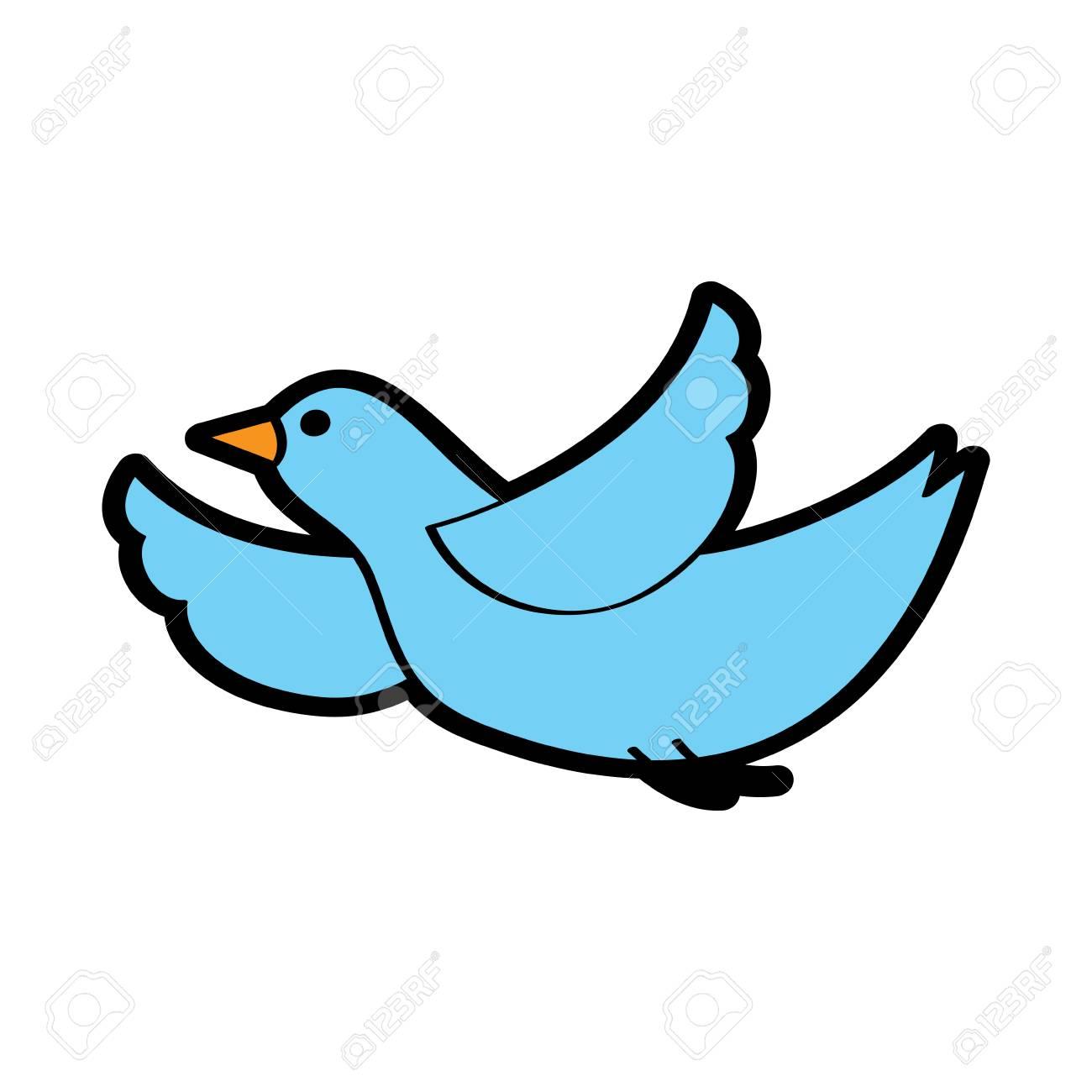 A bird’s eye view
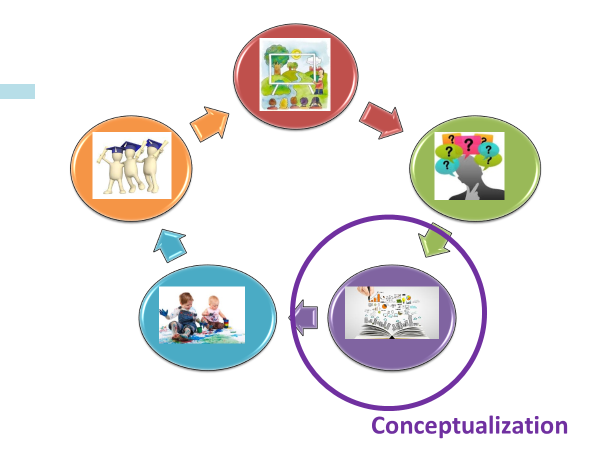 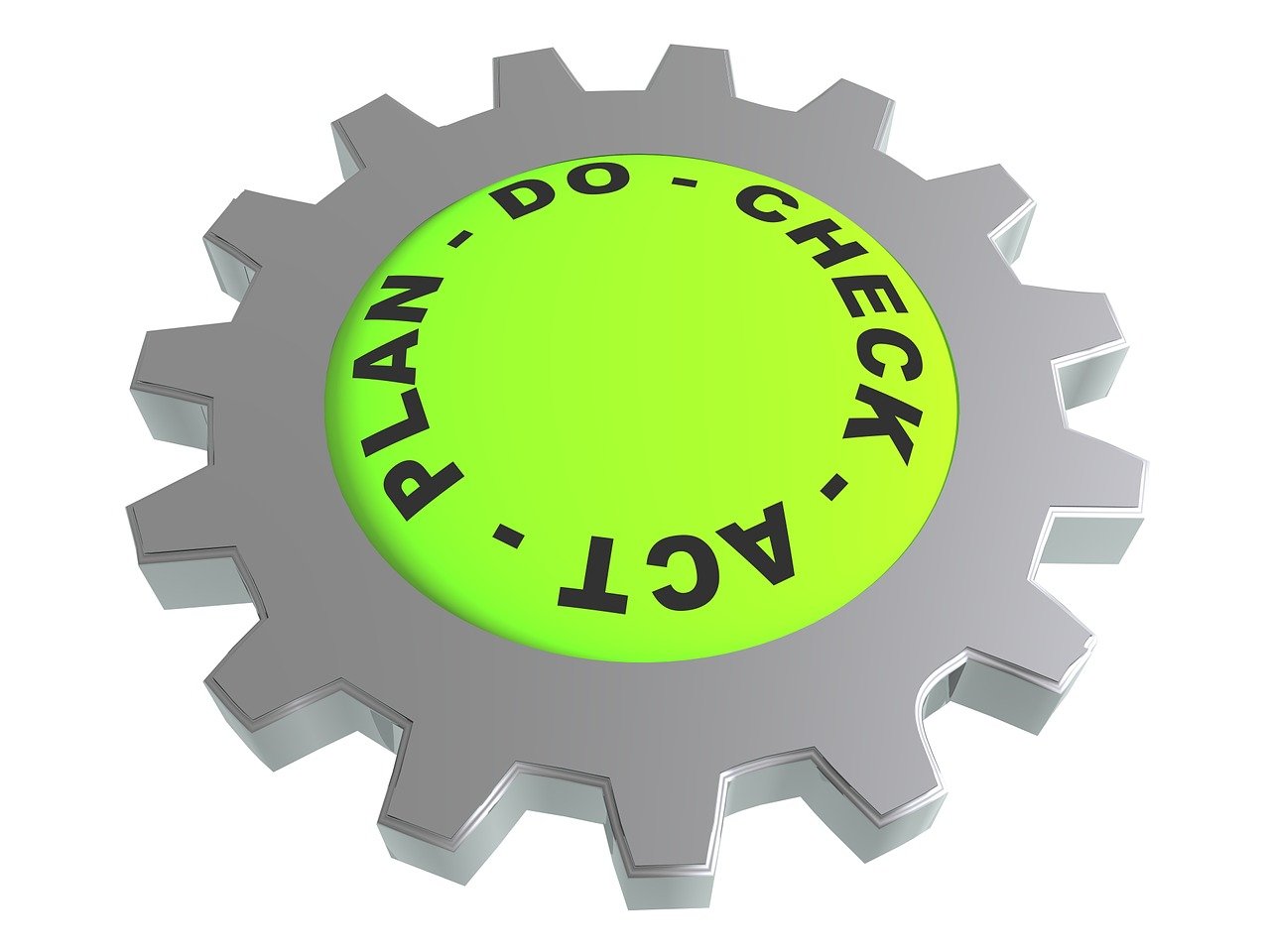 I. Centre level
II. Teaching level
III. Degree level
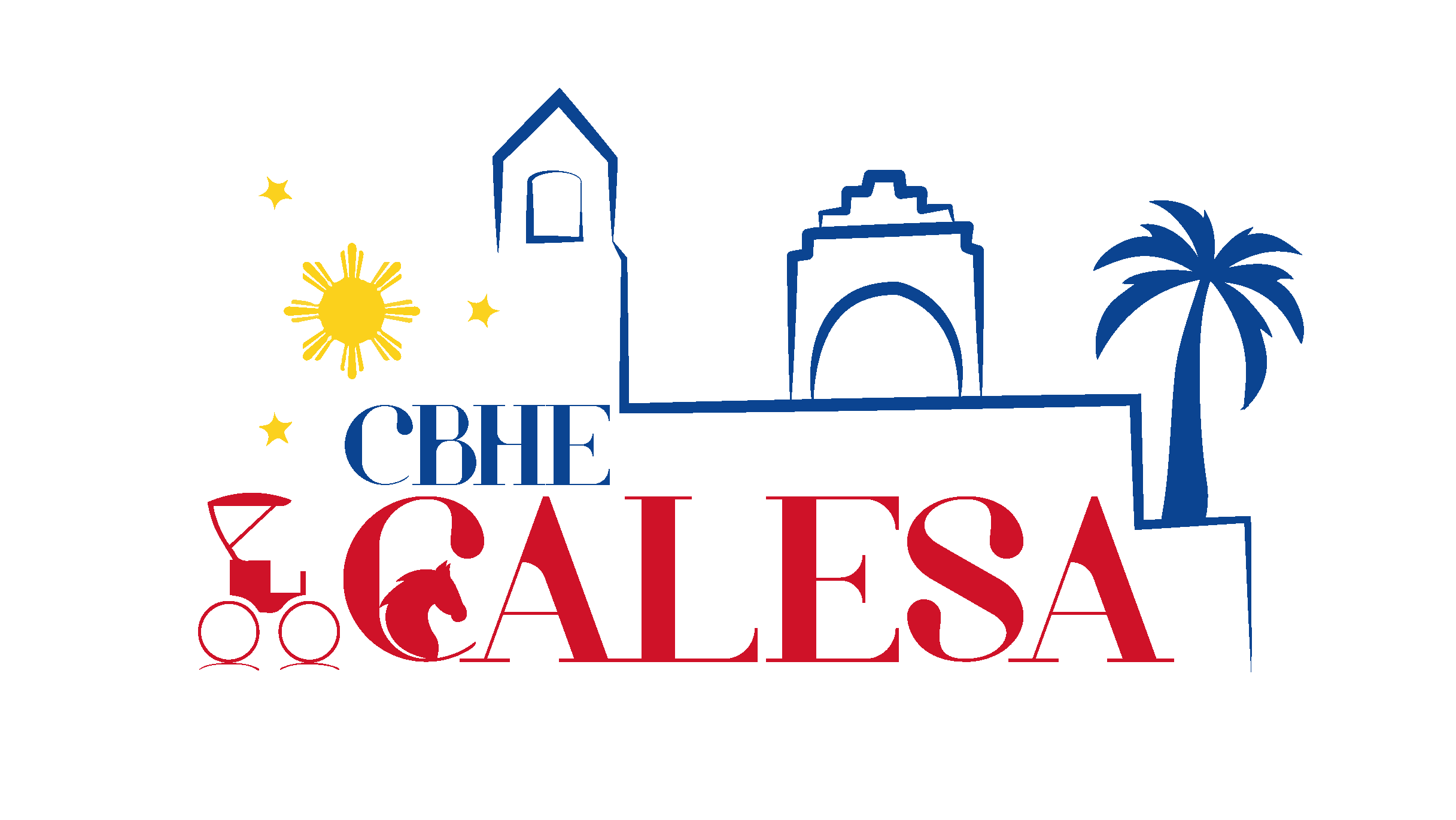 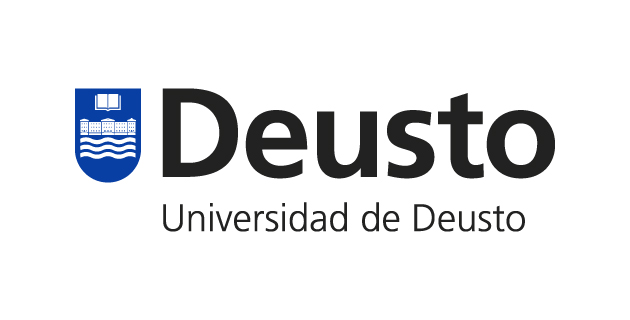 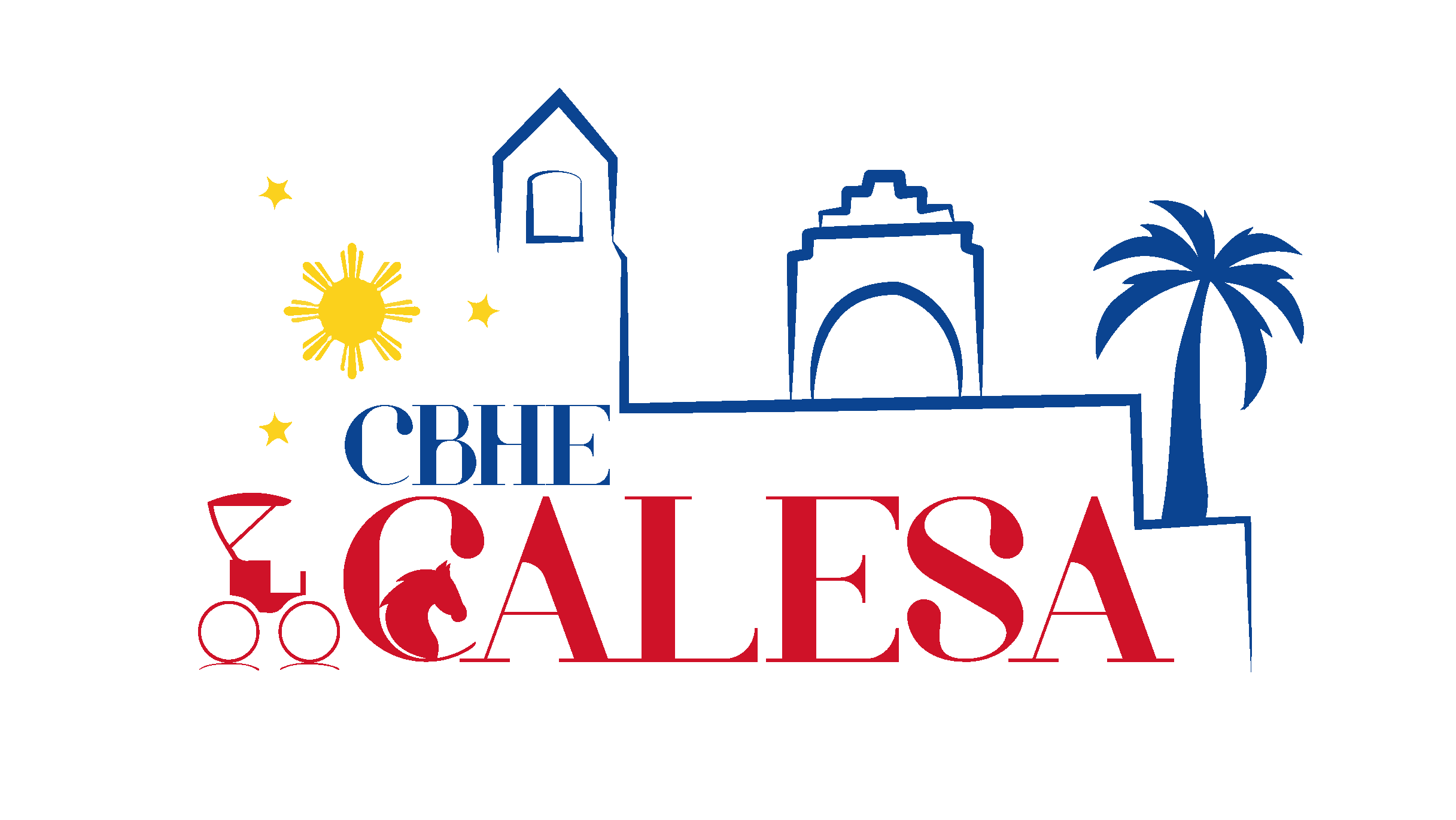 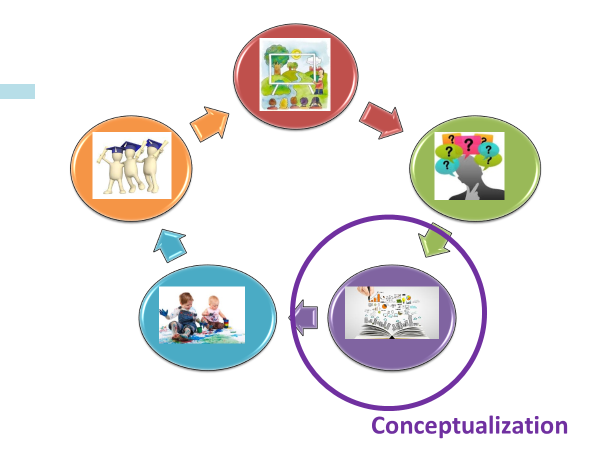 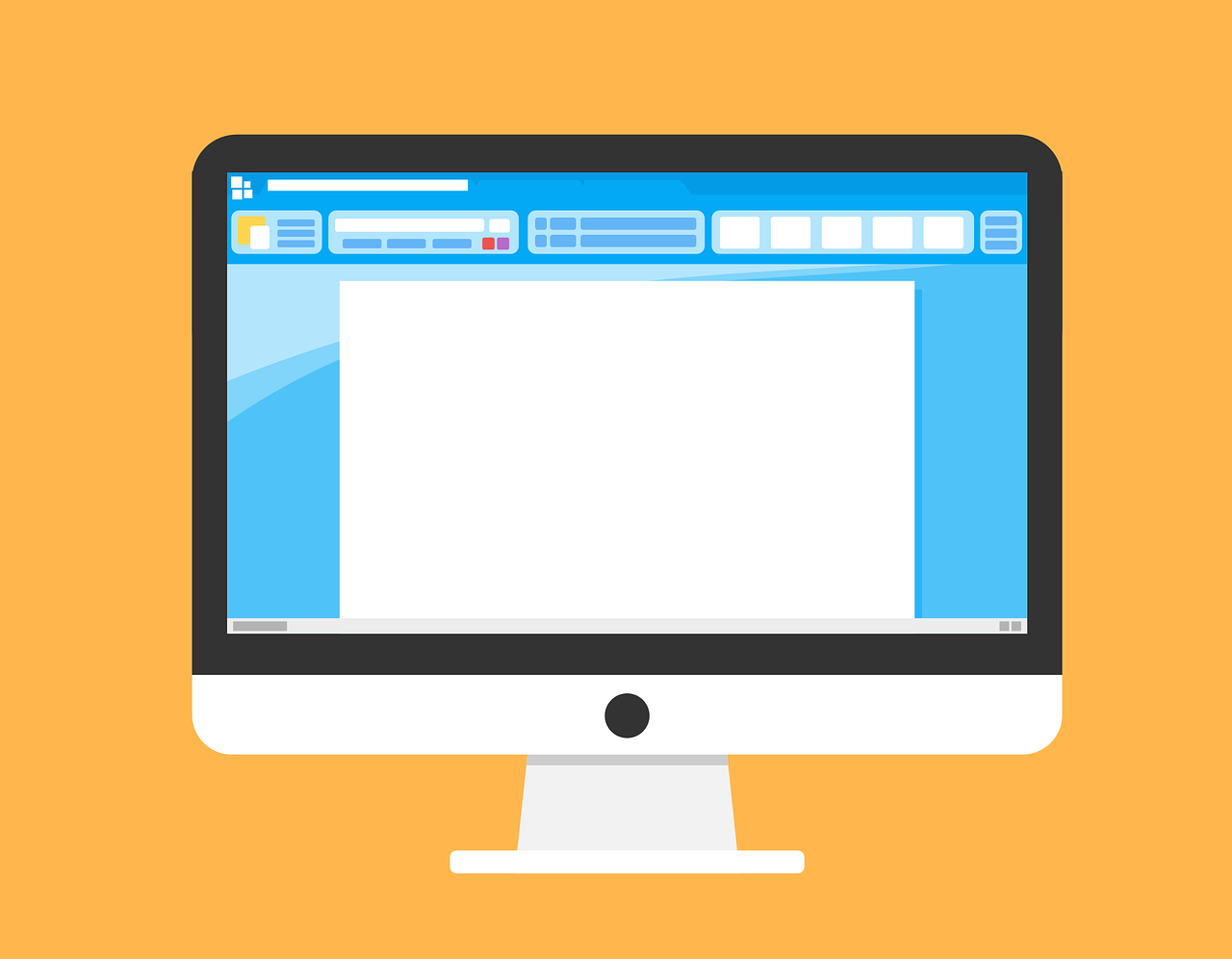 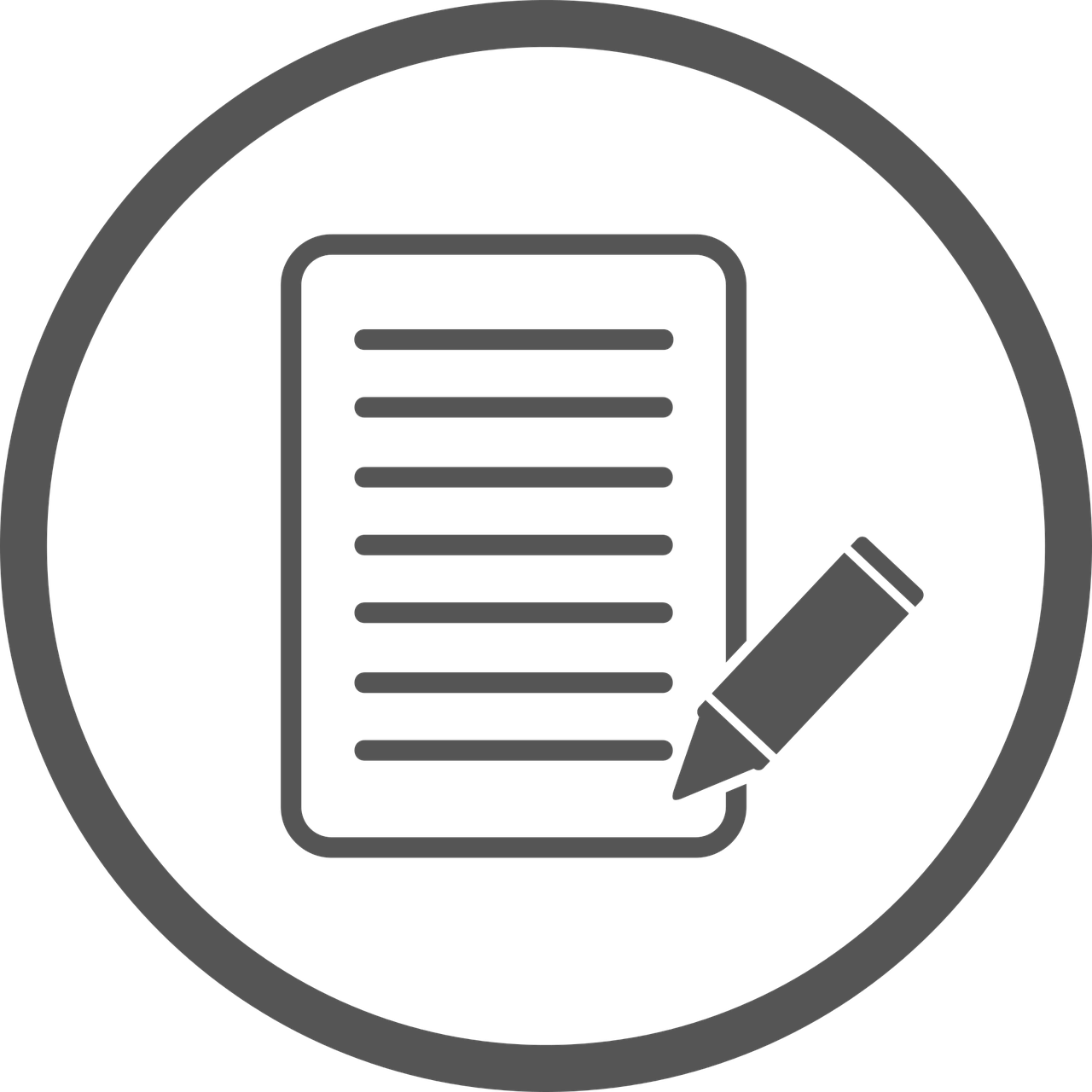 Analysis and improvement
Strategic Planning
Stakeholder satisfaction
Verification and modification
 of official qualifications
Degree Design
Student Admission
Planning and organizing
 the teaching
Internationalisation
Student support
Management of professional 
guidance
Management of undergraduate
 and master's degree final projects
Management of 
internships
Extinguishing and/or temporarily
 revoking of degree
Degree accreditation
Resources and services
Suggestions and complaints
Communication and reporting
Personnel management
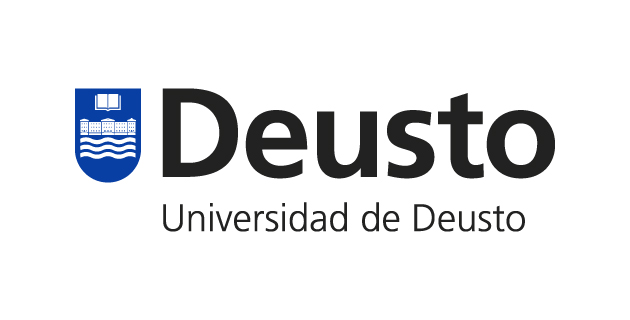 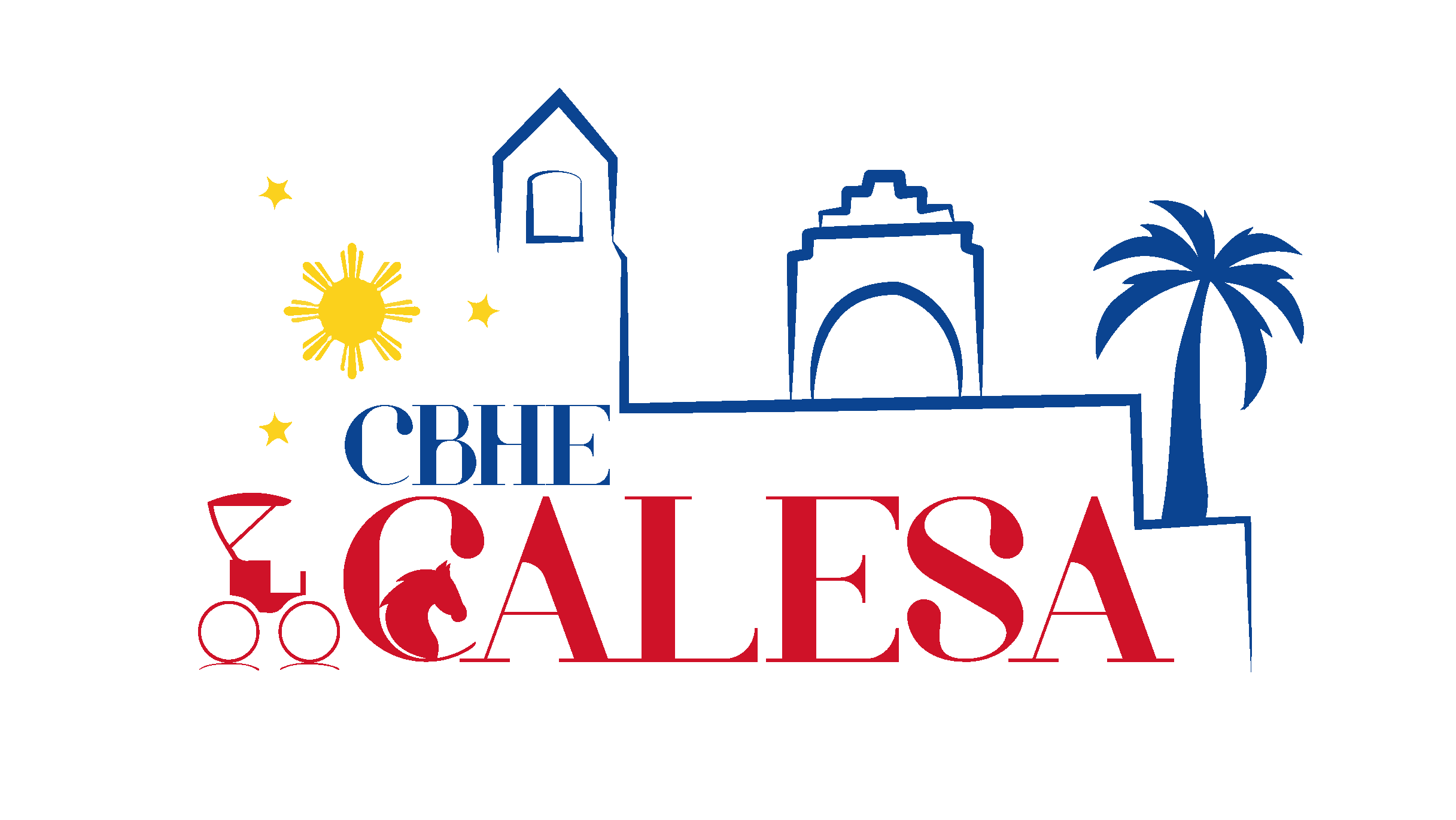 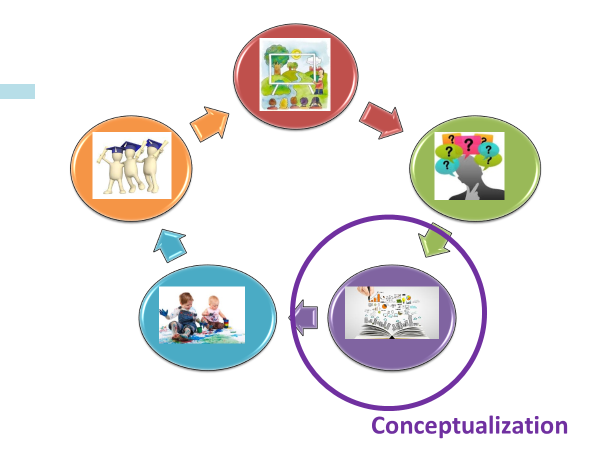 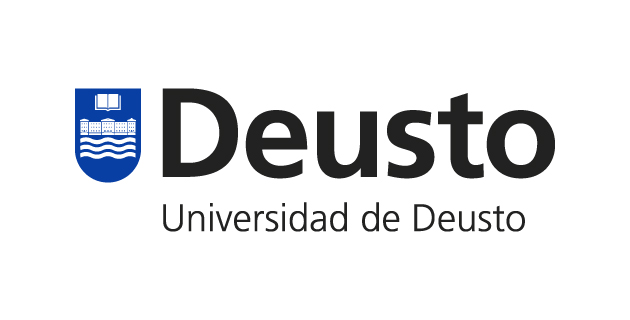 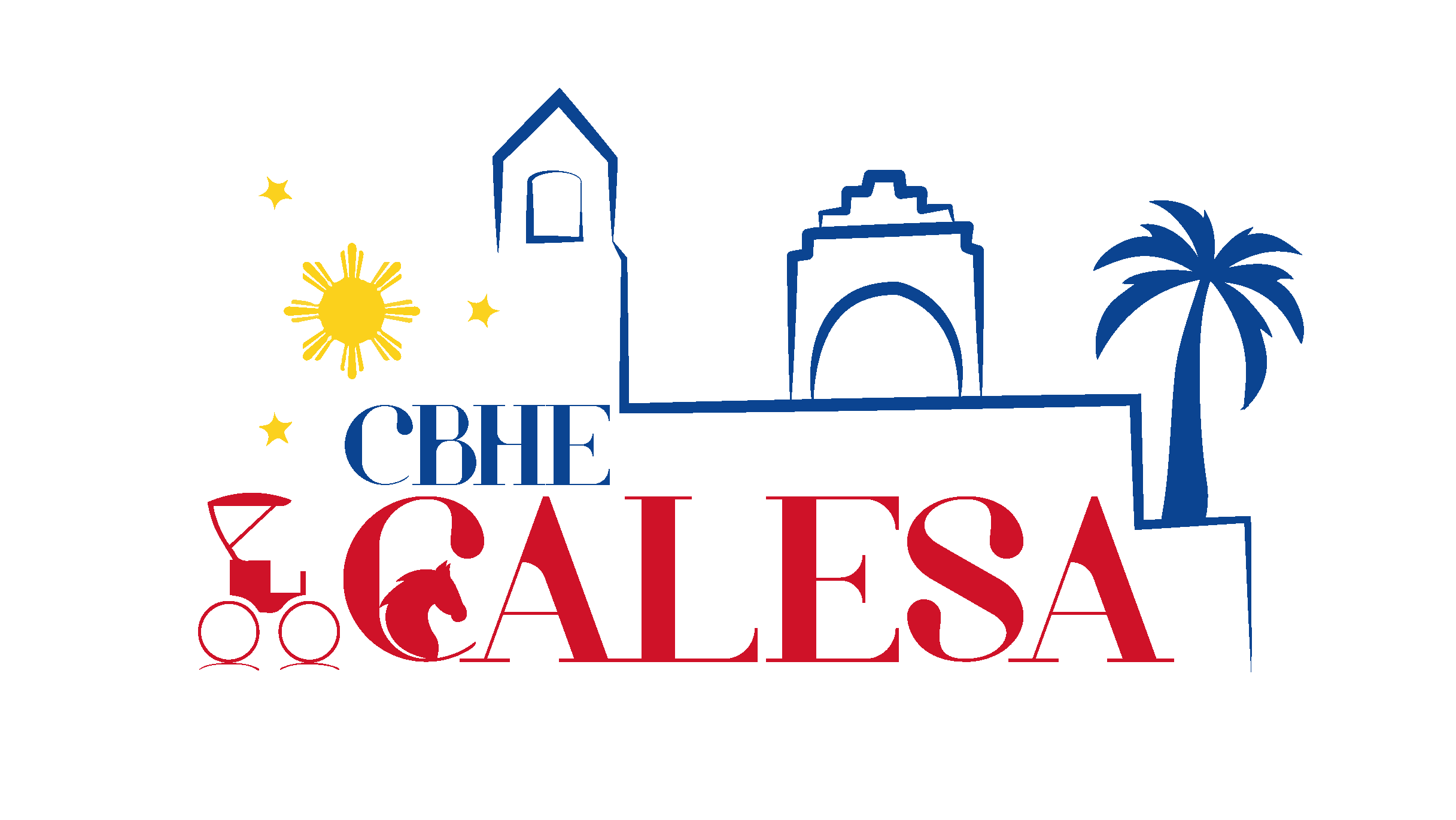 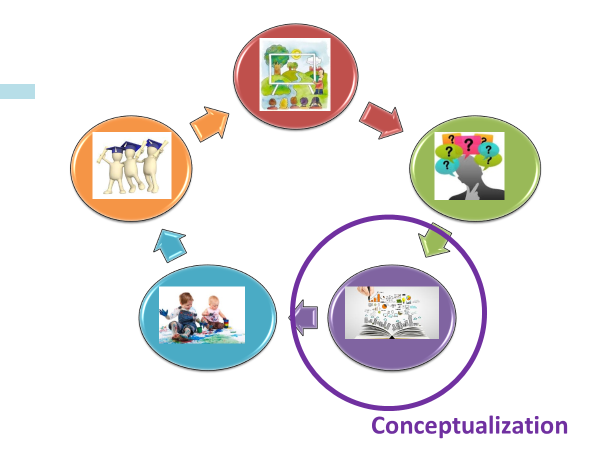 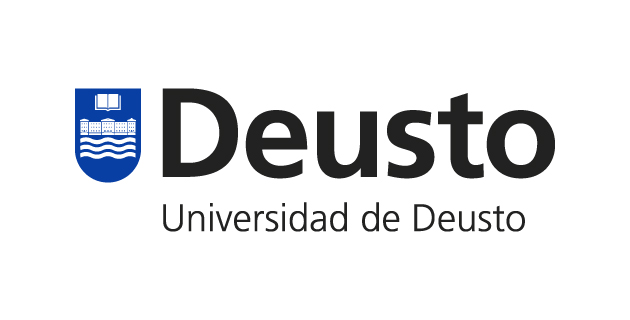 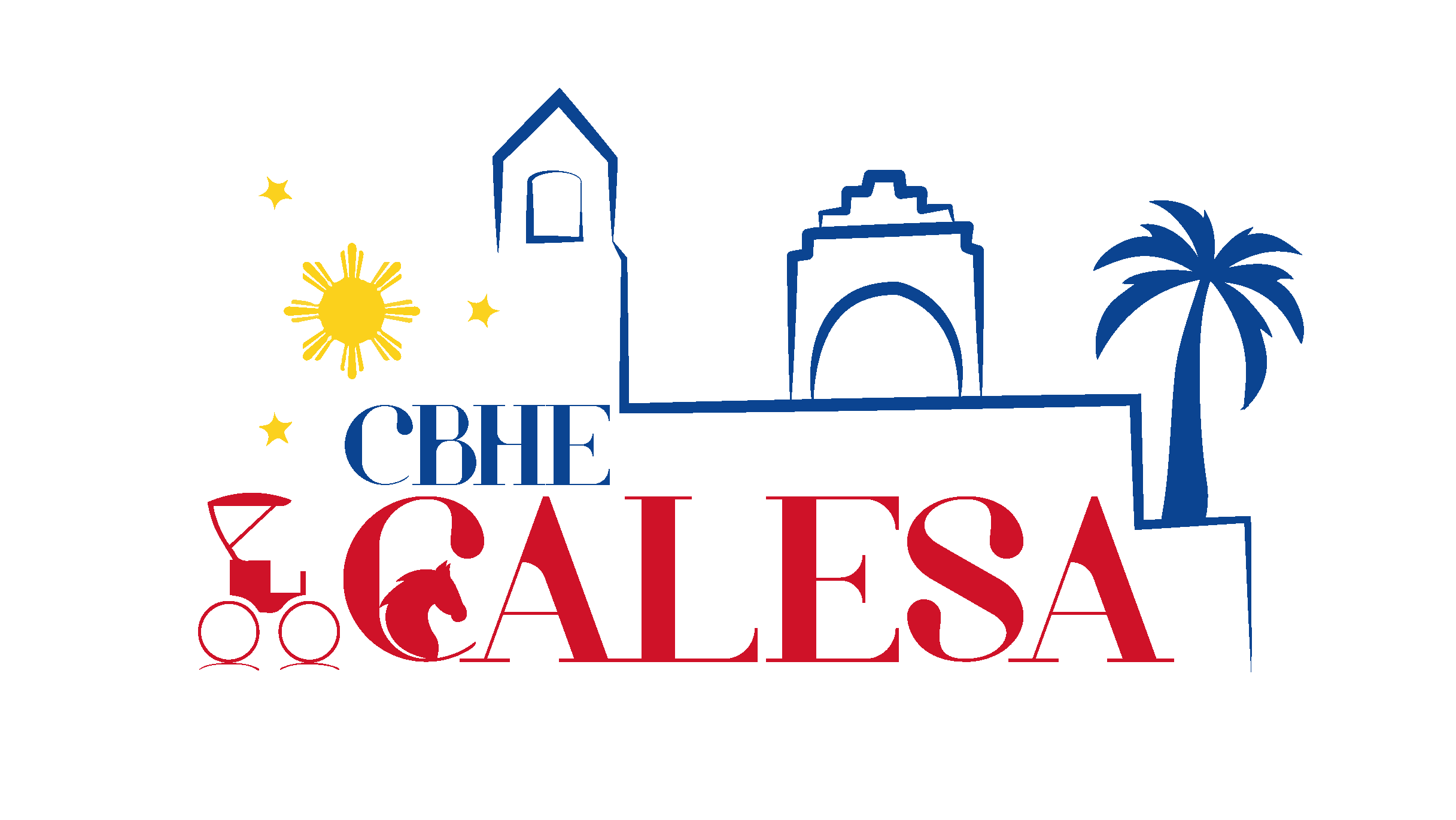 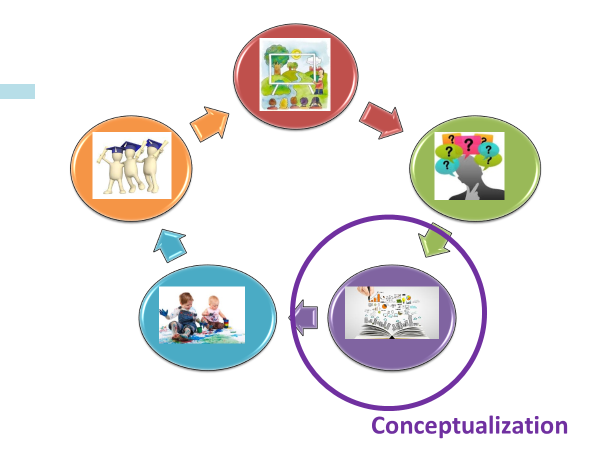 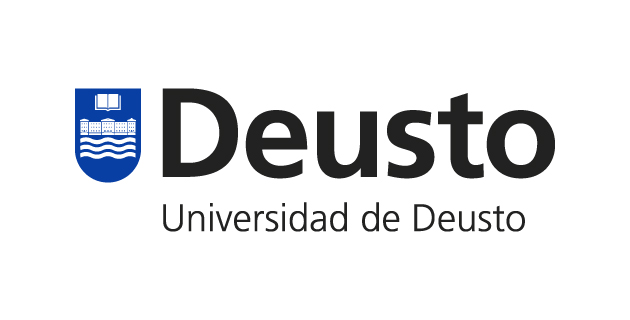 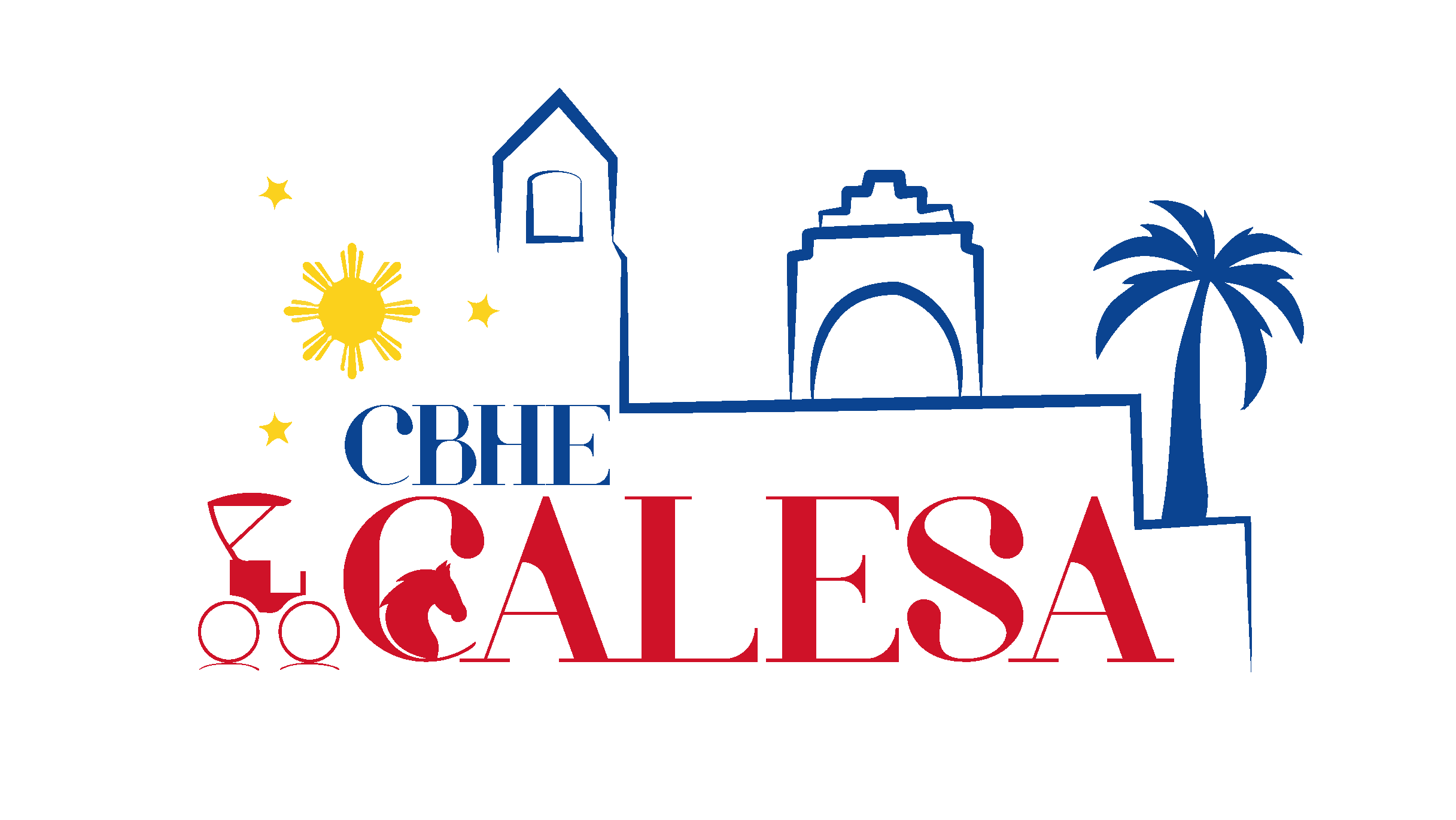 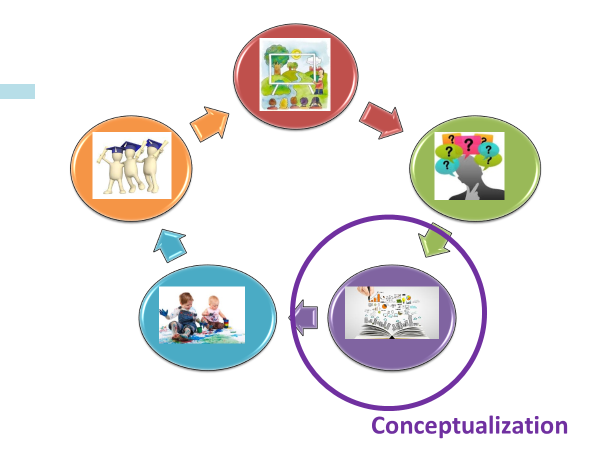 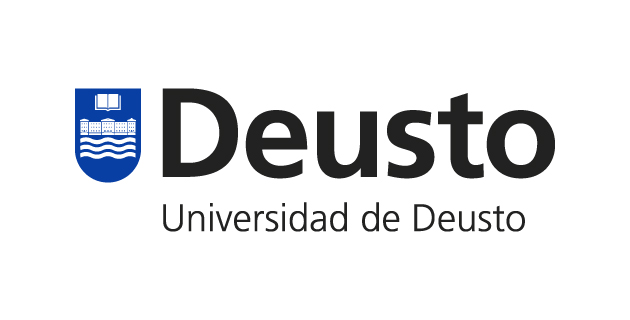 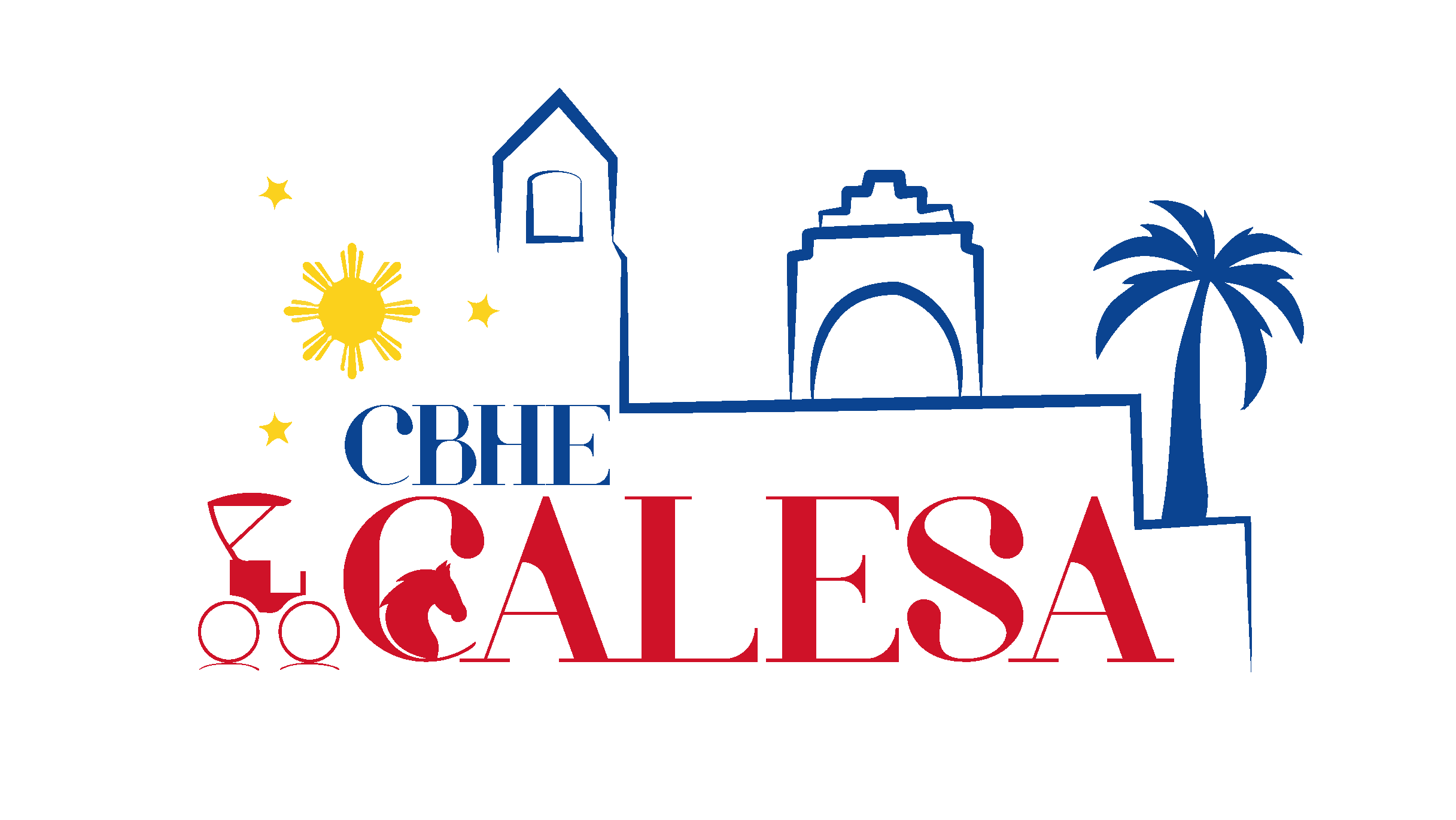 Design and planning
Teaching
Continuous improvement
(Training, improvement actions, innovation)
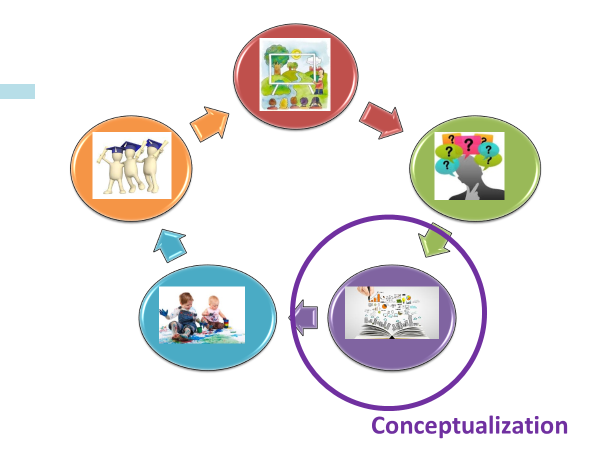 Formative assessment
(Strengths, weaknesses)
TEACHING QUALITY  ACREDITATION
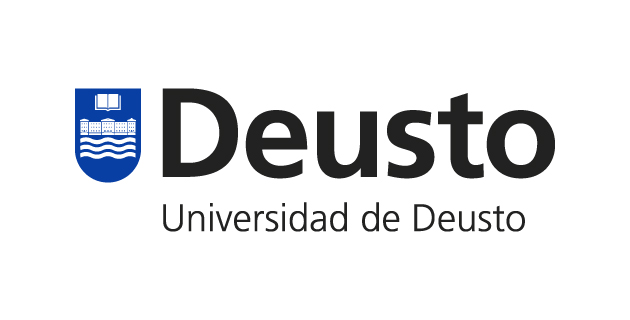 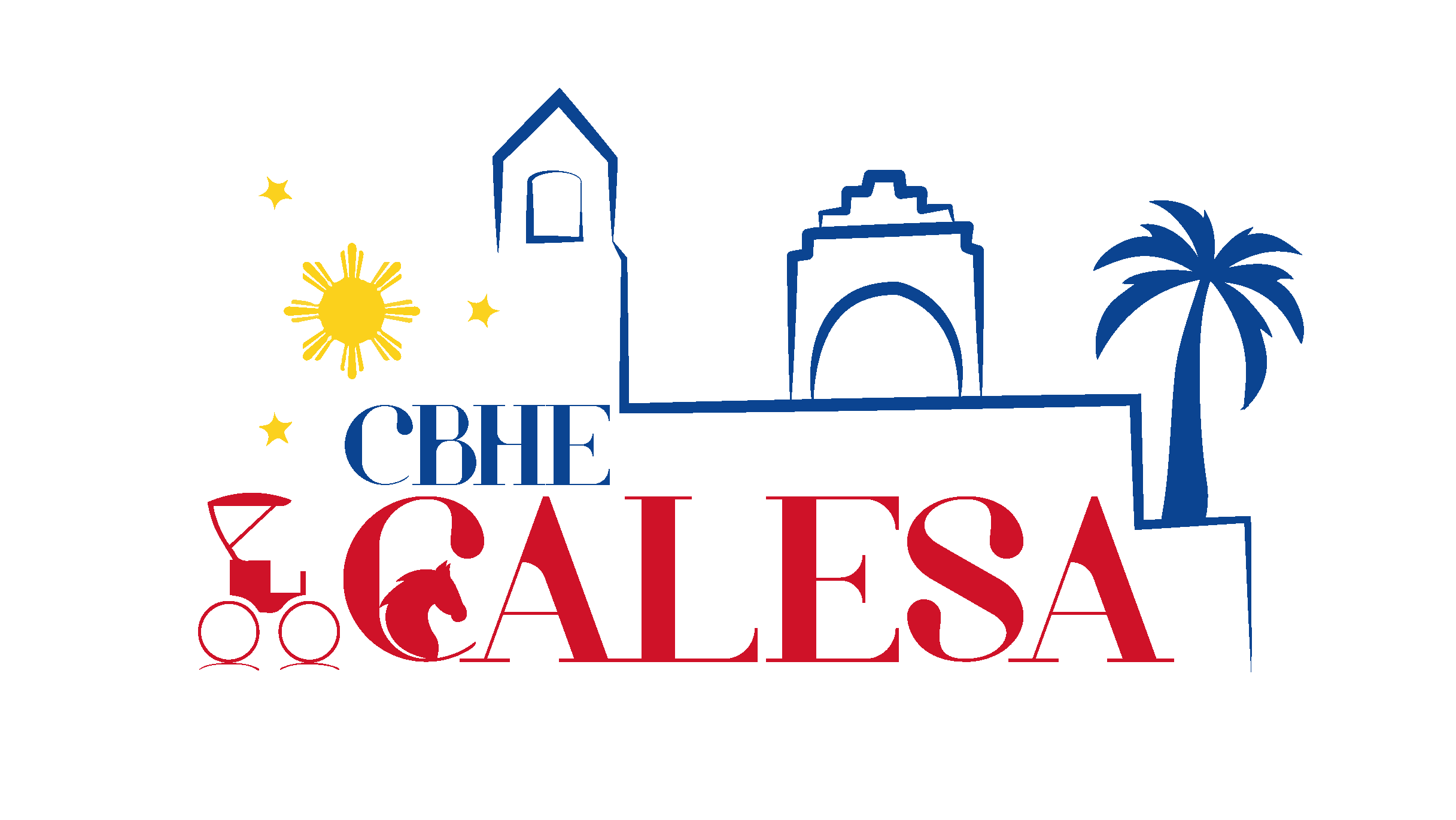 Design 
And
Planning
Collegiality
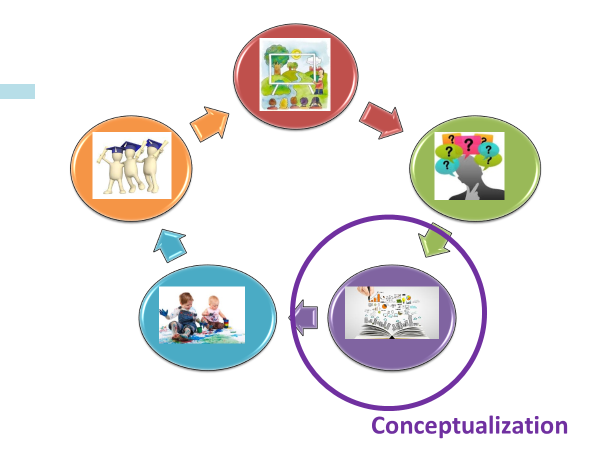 Pedagogical Management
Design
Planning
ICT Use
Review 
and Improvement
Tutoring
and Assessment
Learning managementTime managementLeadershipInterpersonal relationsLearning climate
Institutional commitmment
Ethic engagement
Team work
Teaching innovation
Self-assessment
Quality orientation
Results orientation
Professional development orientation
Learning assessment
Student guidance and support
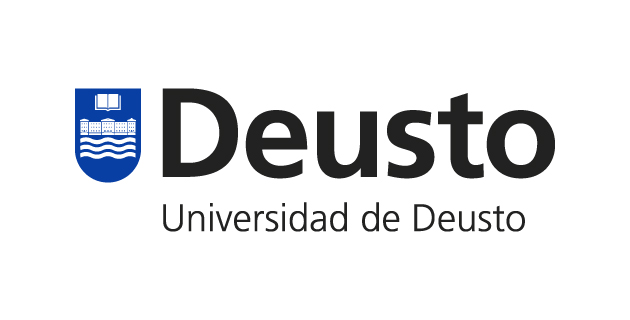 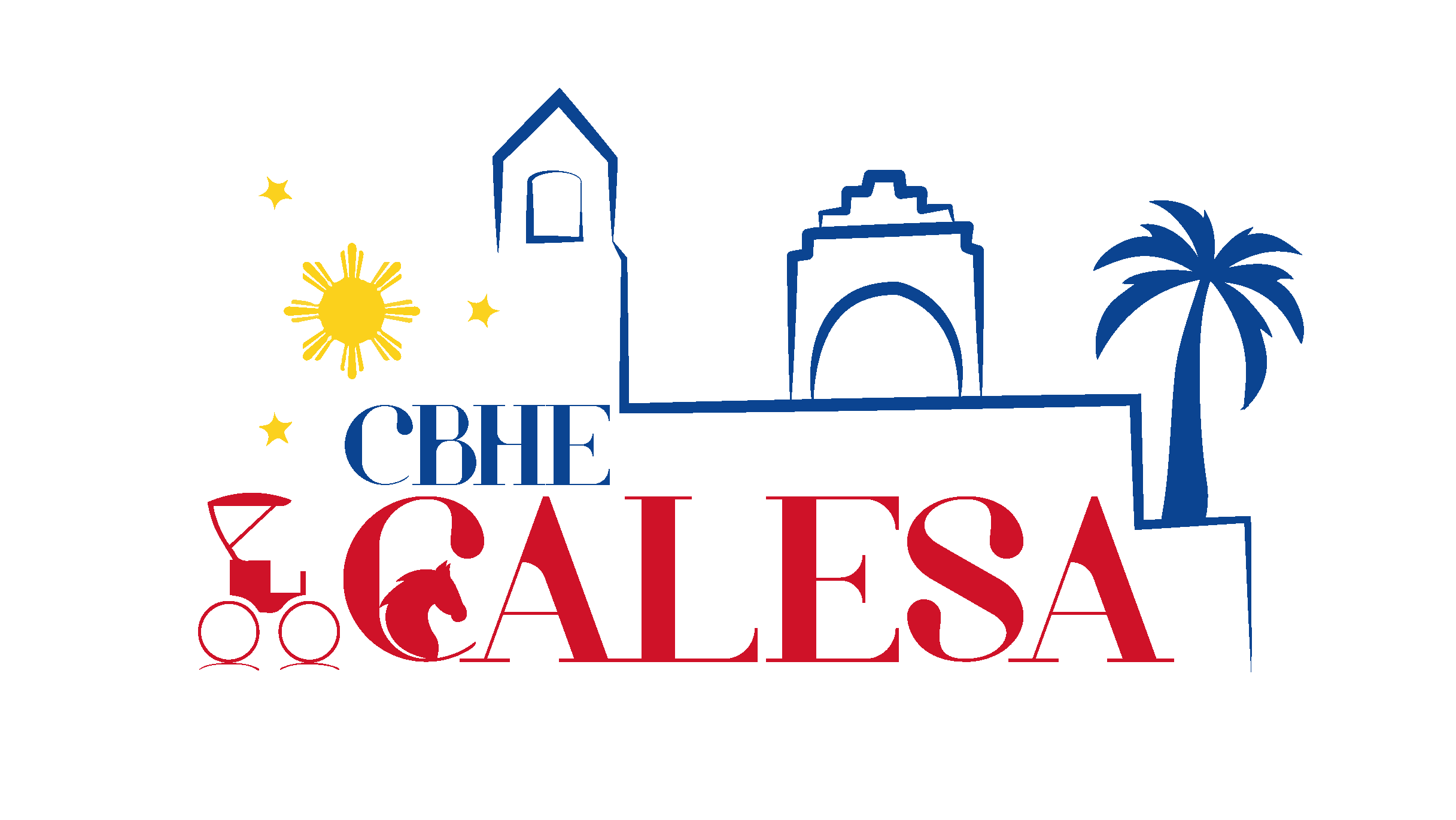 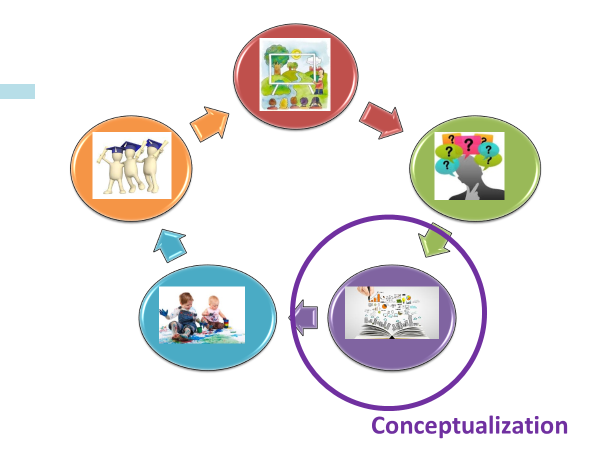 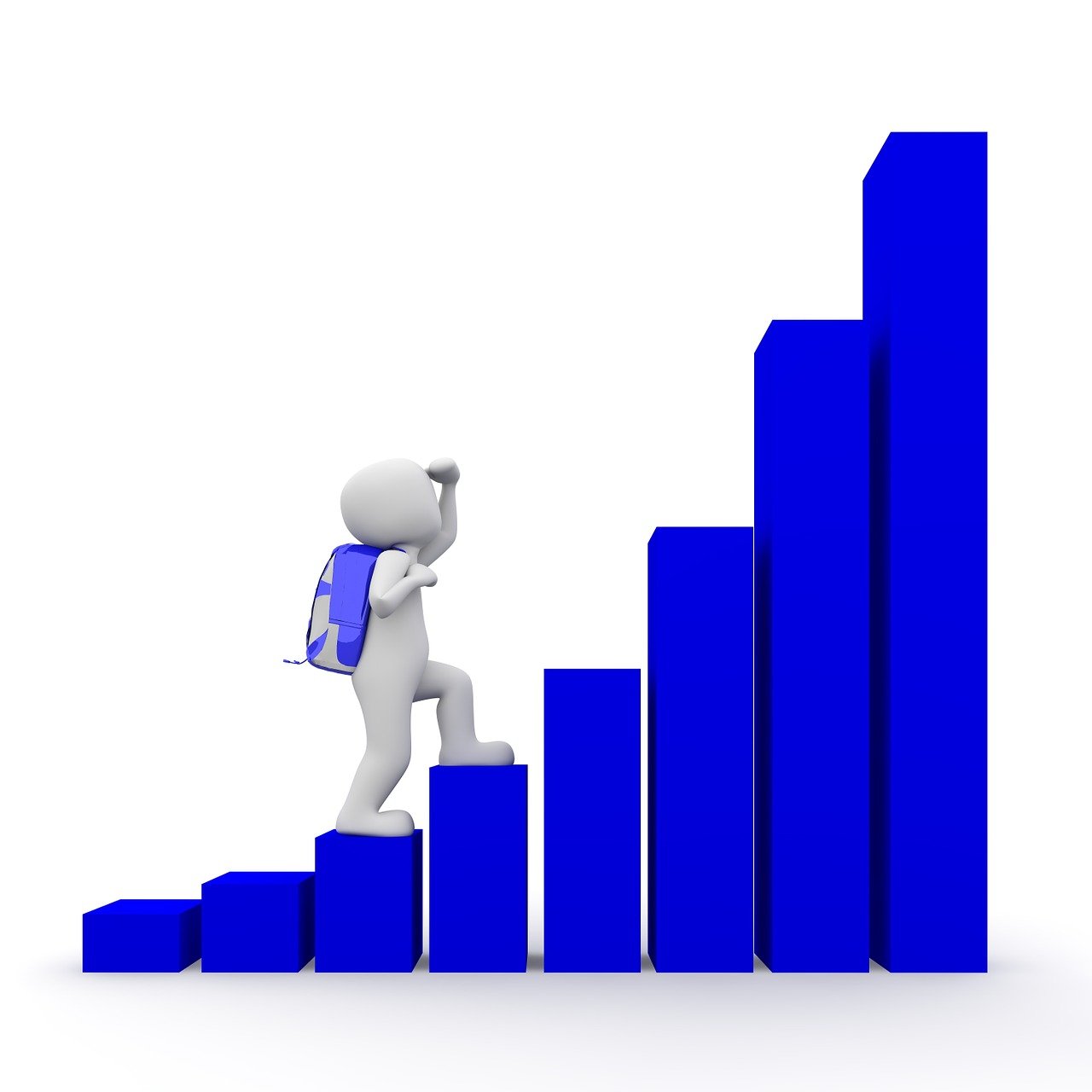 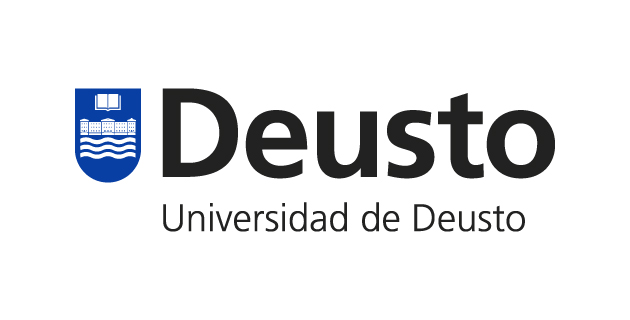 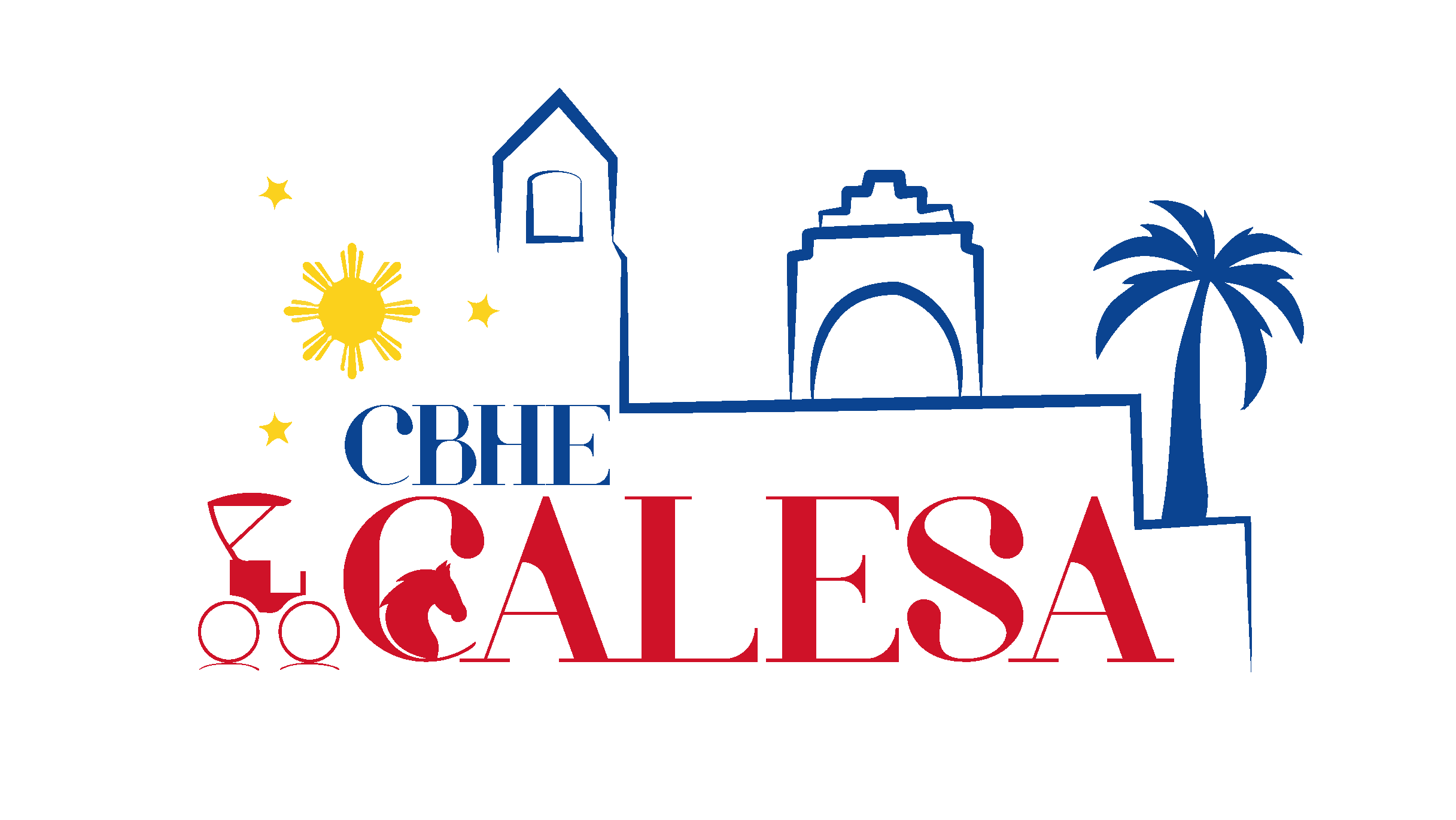 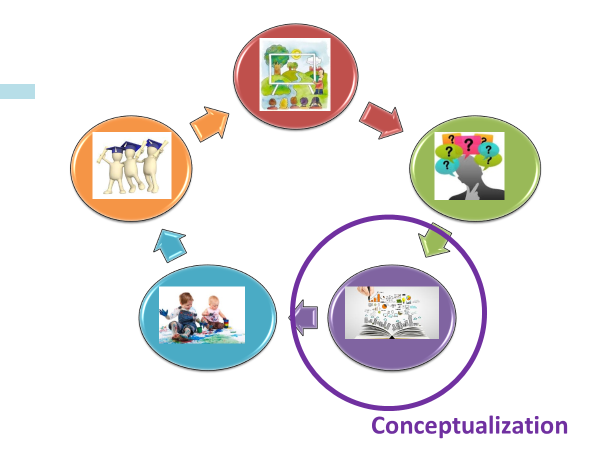 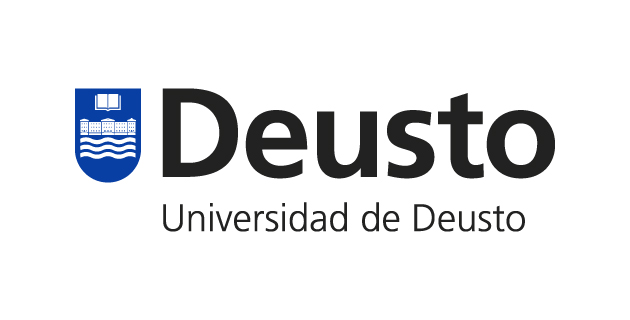 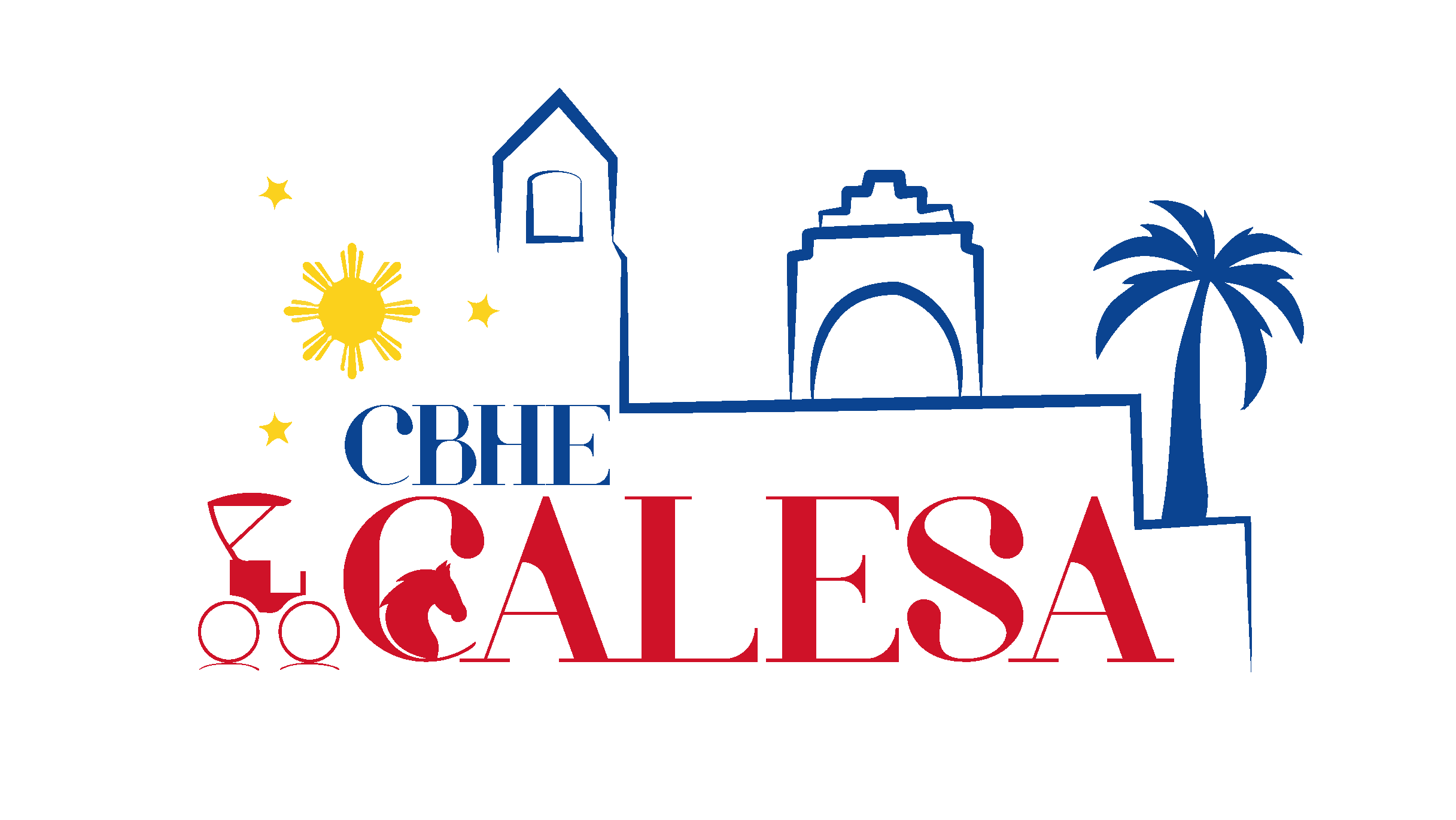 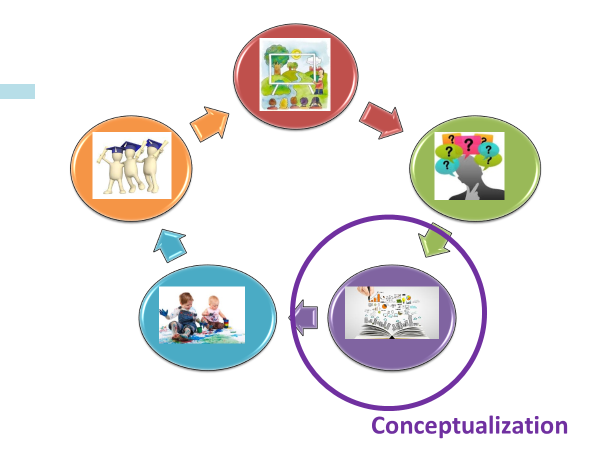 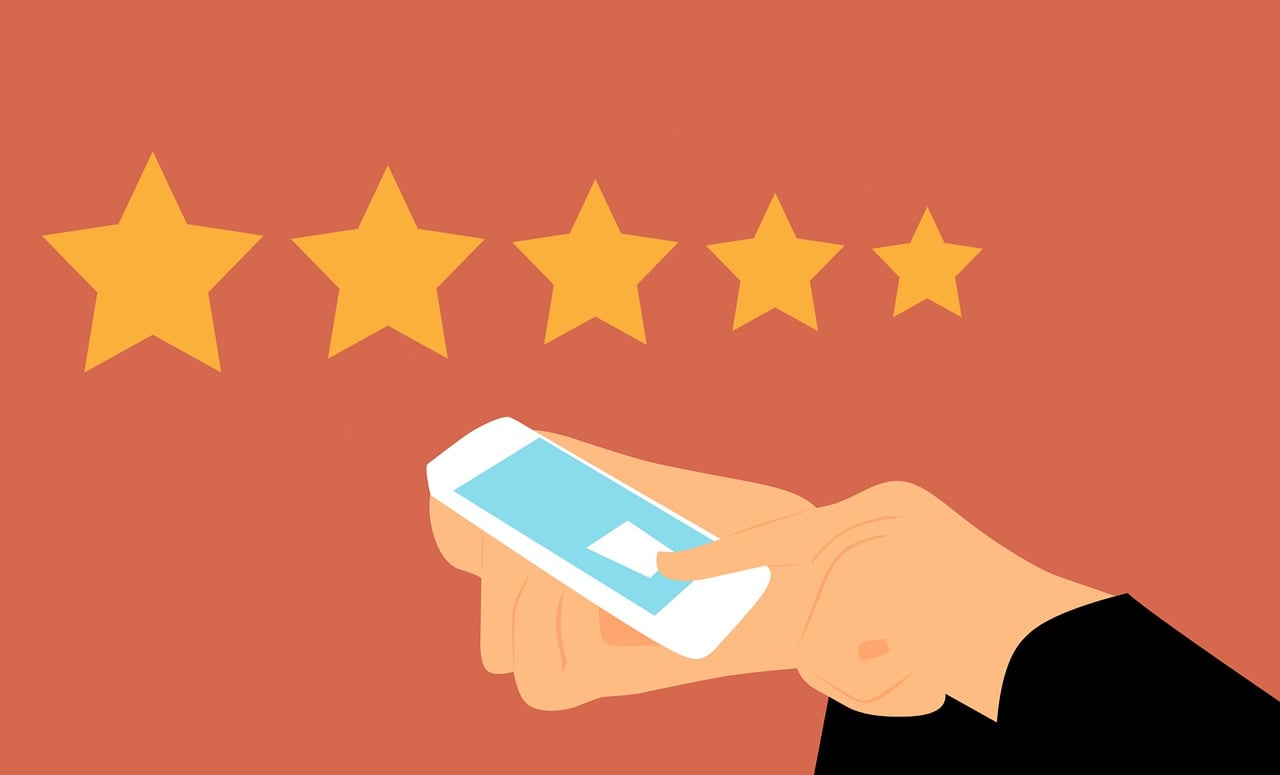 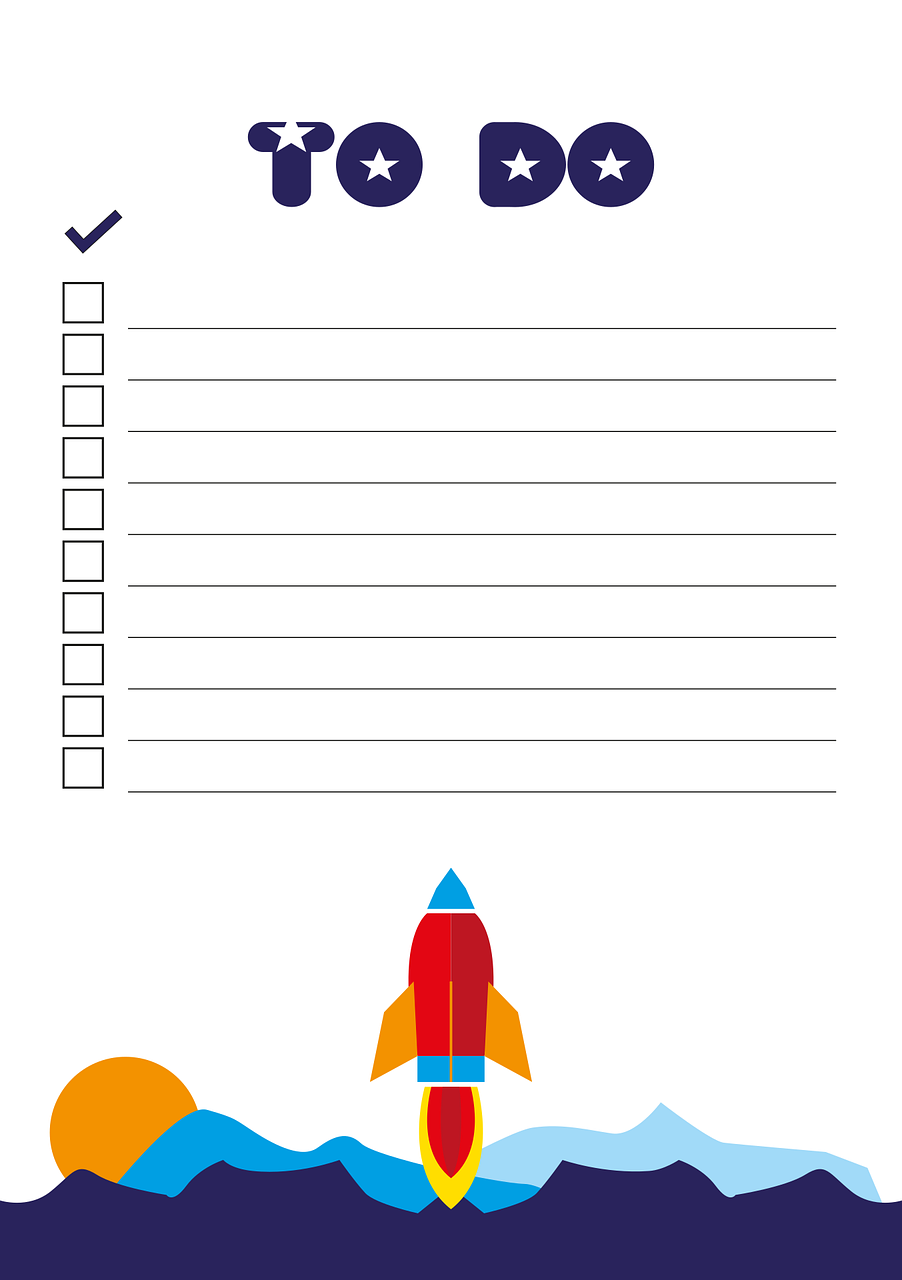 Postgraduate studies
     Student participation
     Teachers training
     More alligned training
Define Label 4
Teachers and levels
Need for support
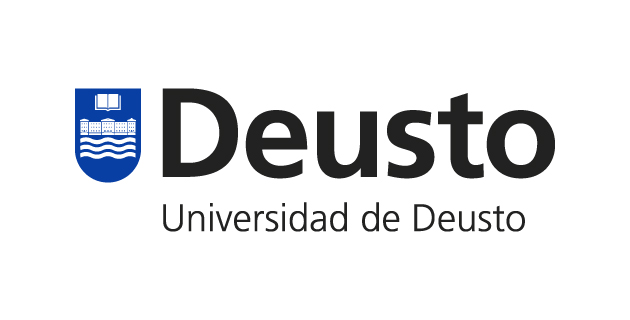 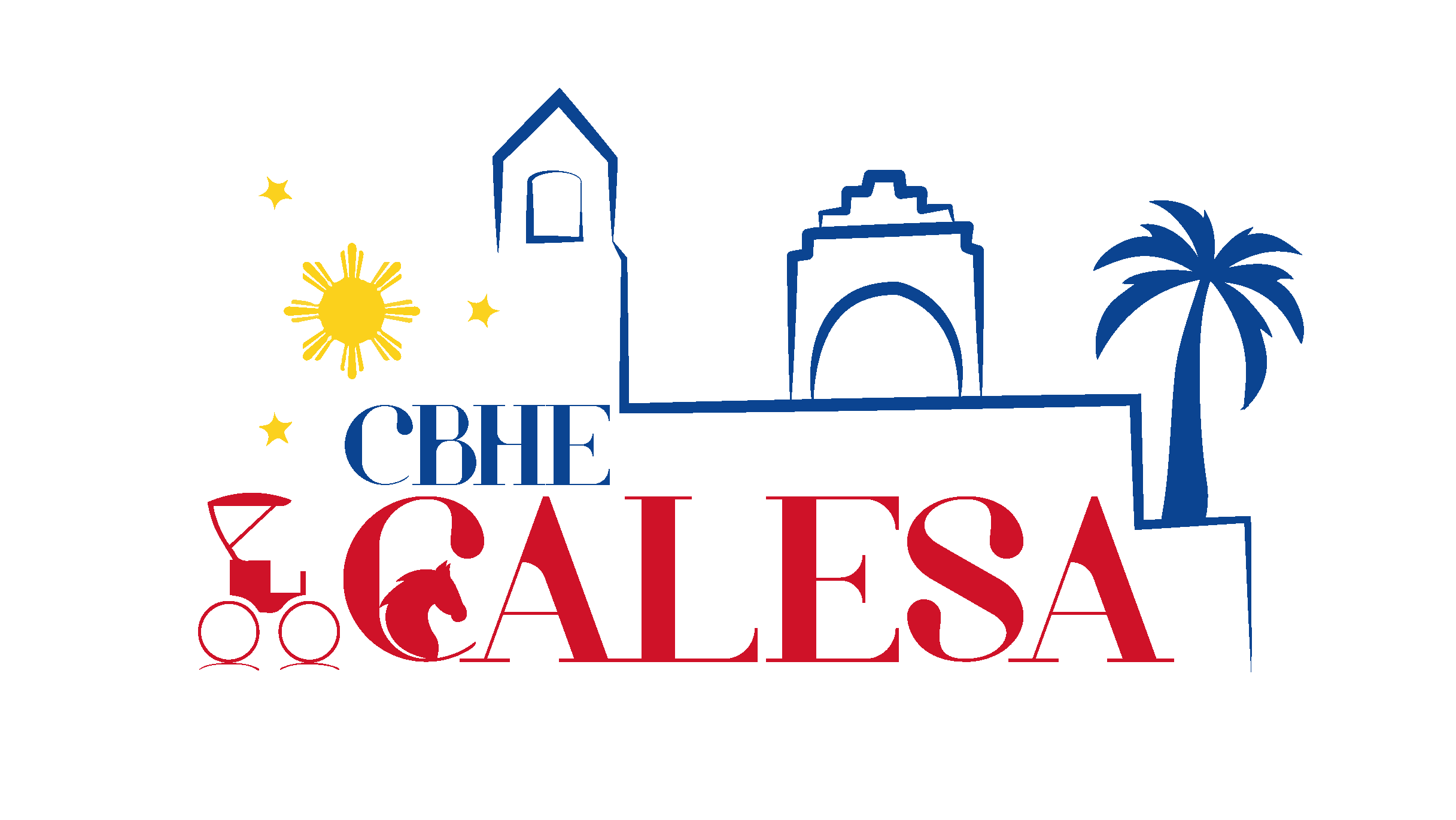 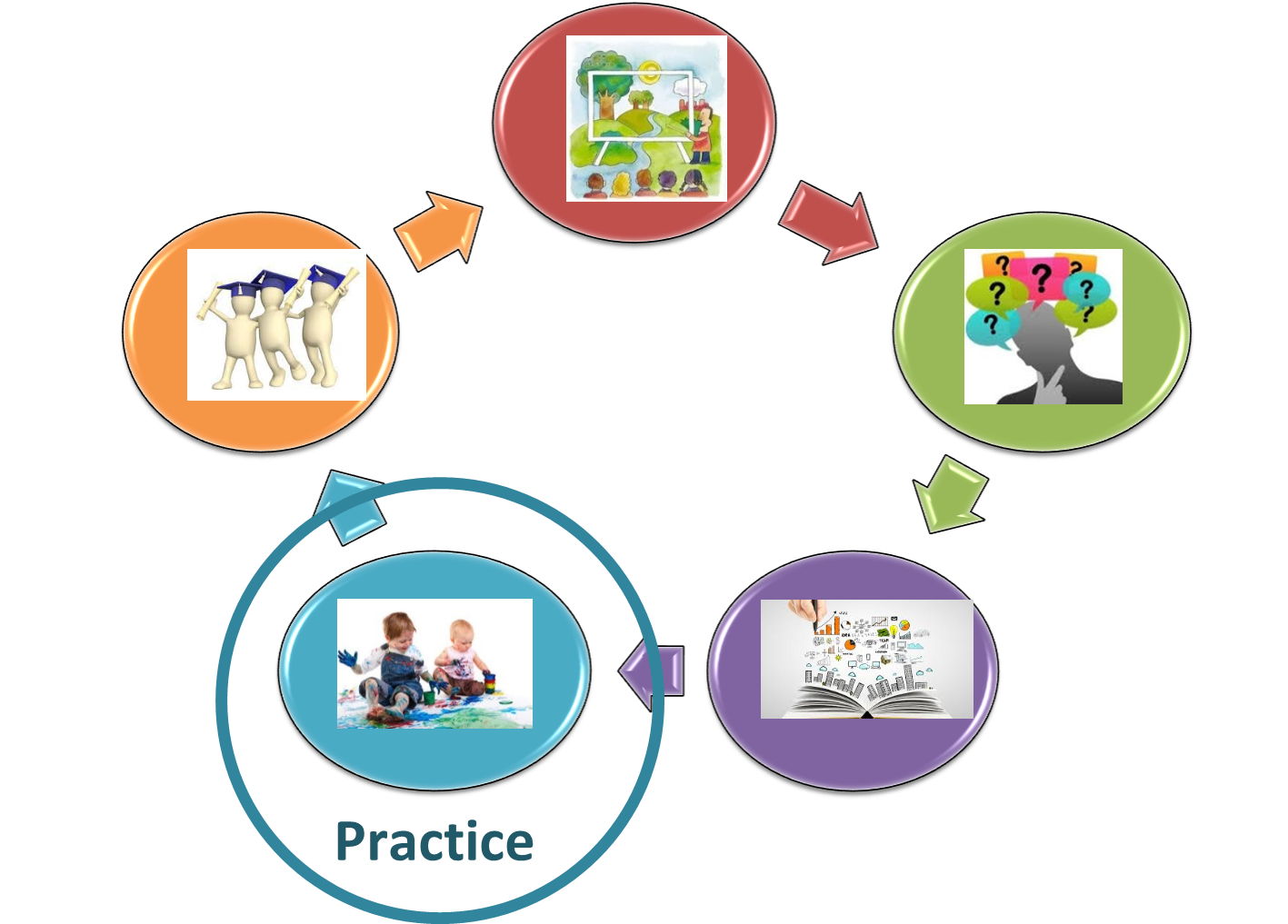 Break
Please, put your sticker
 in a visible place to form groups
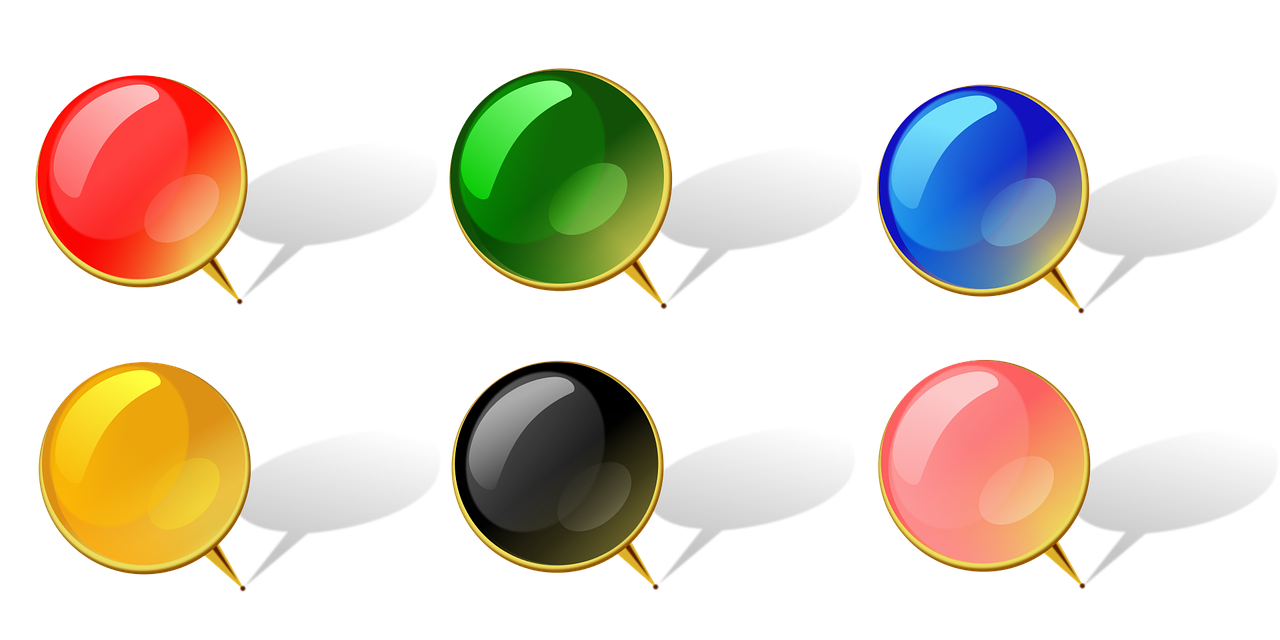 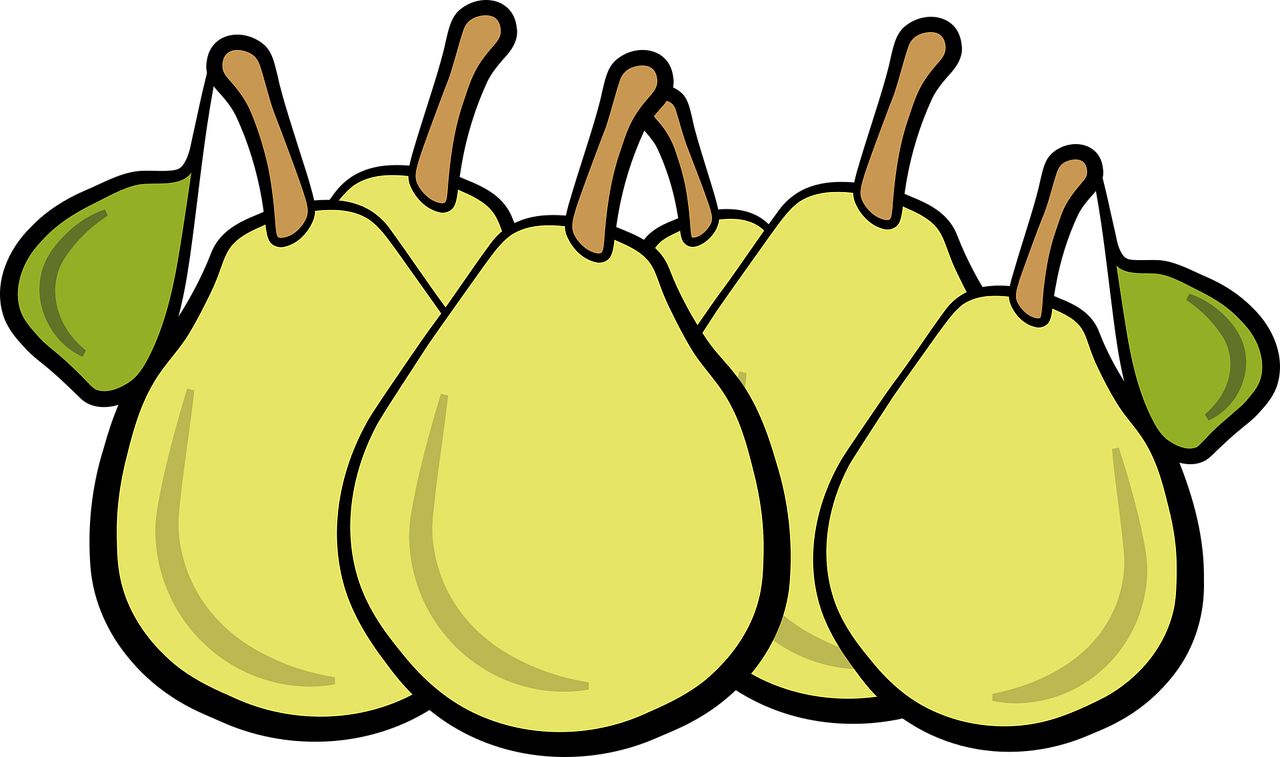 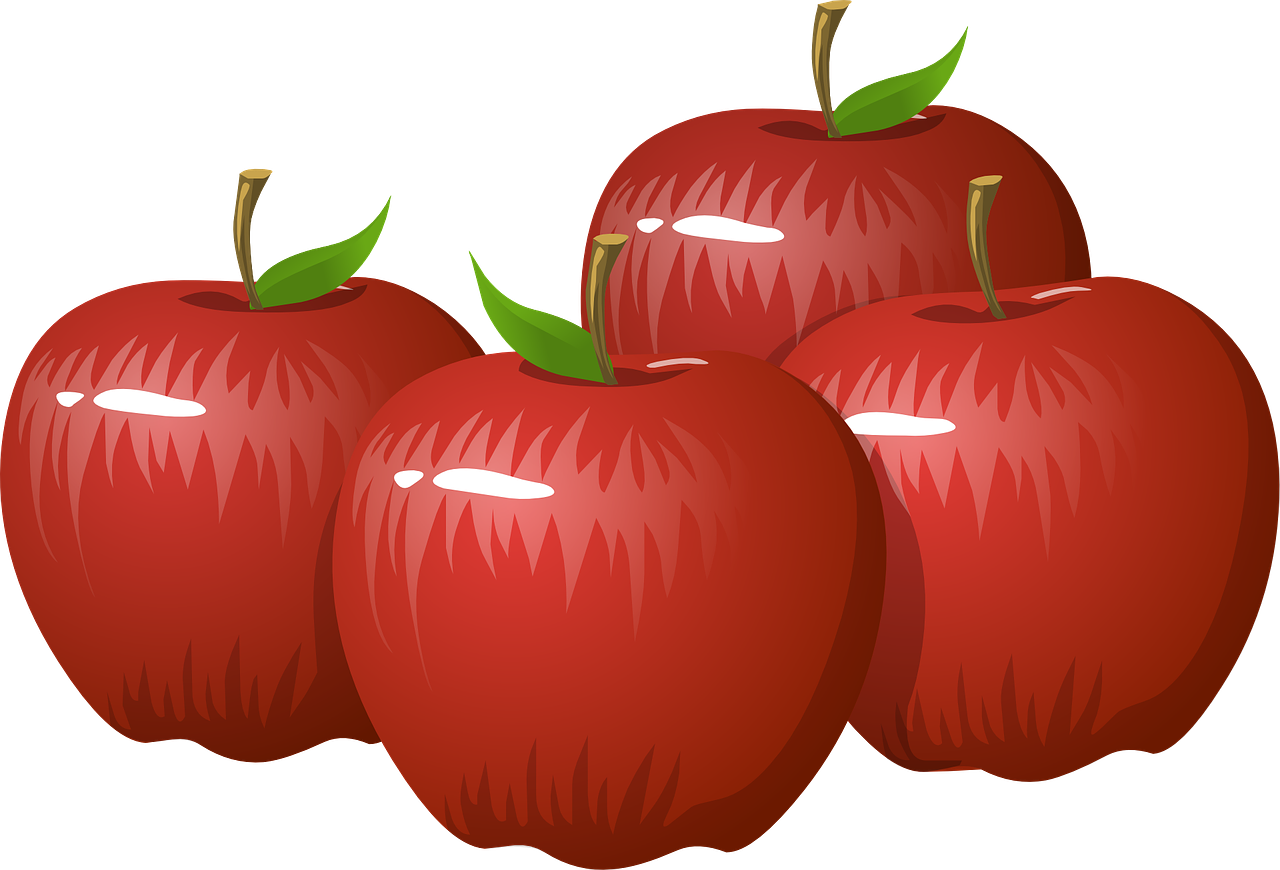 You will have to sit near the ones with the same colour and size.
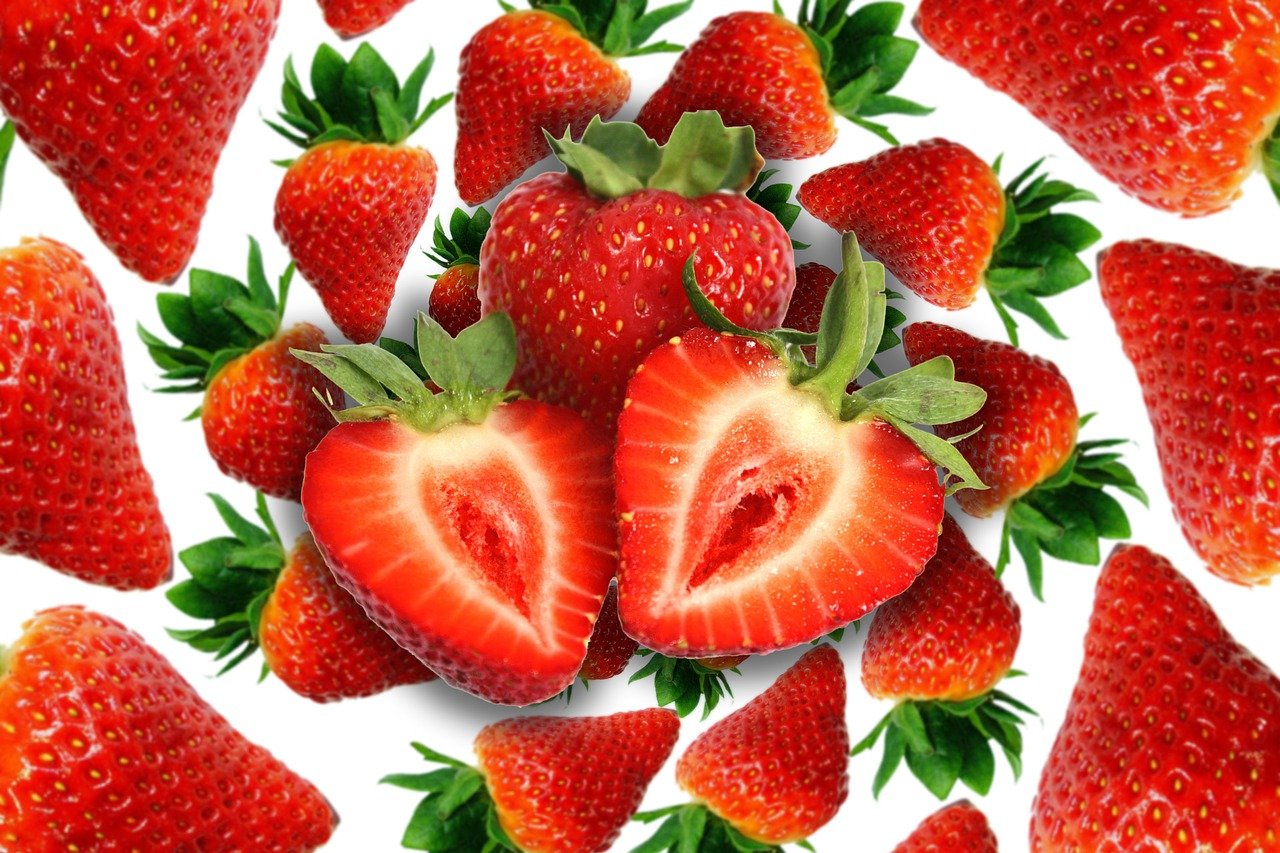 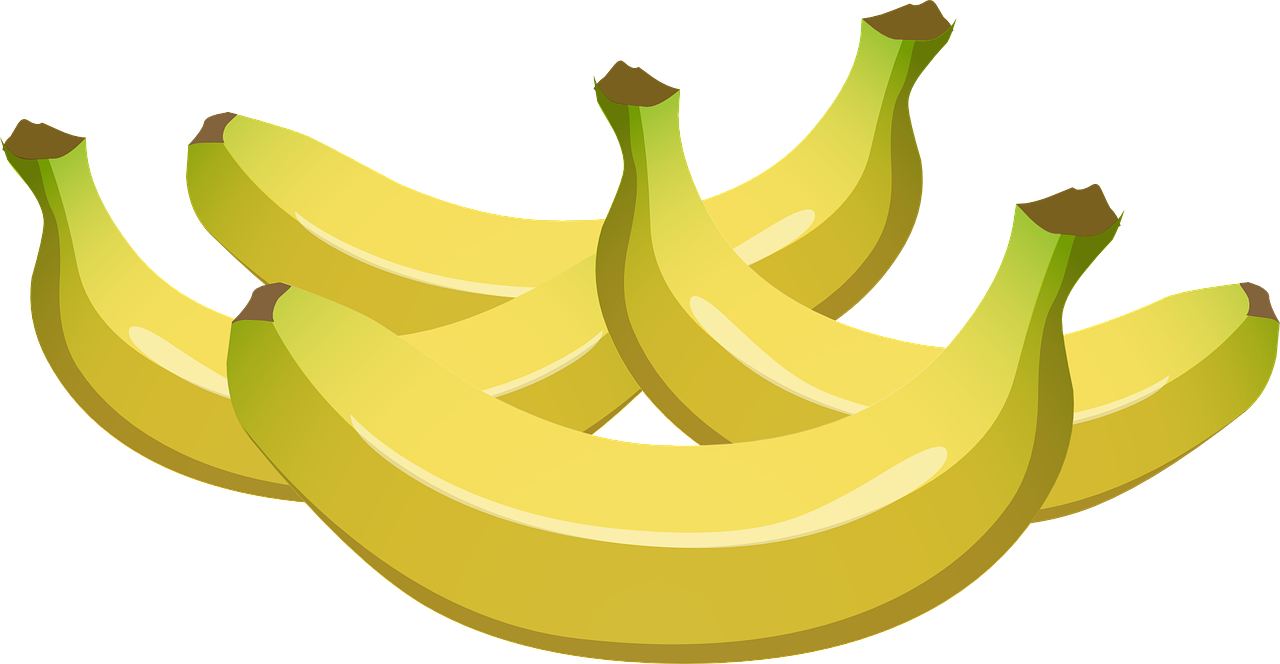 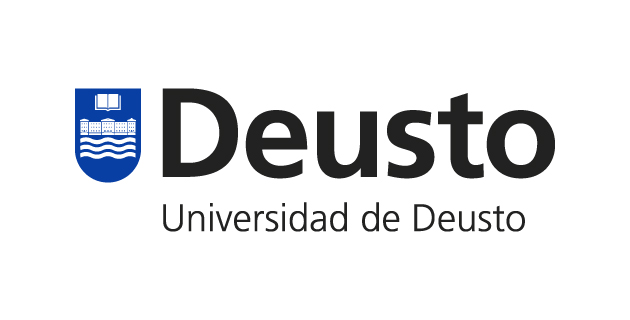 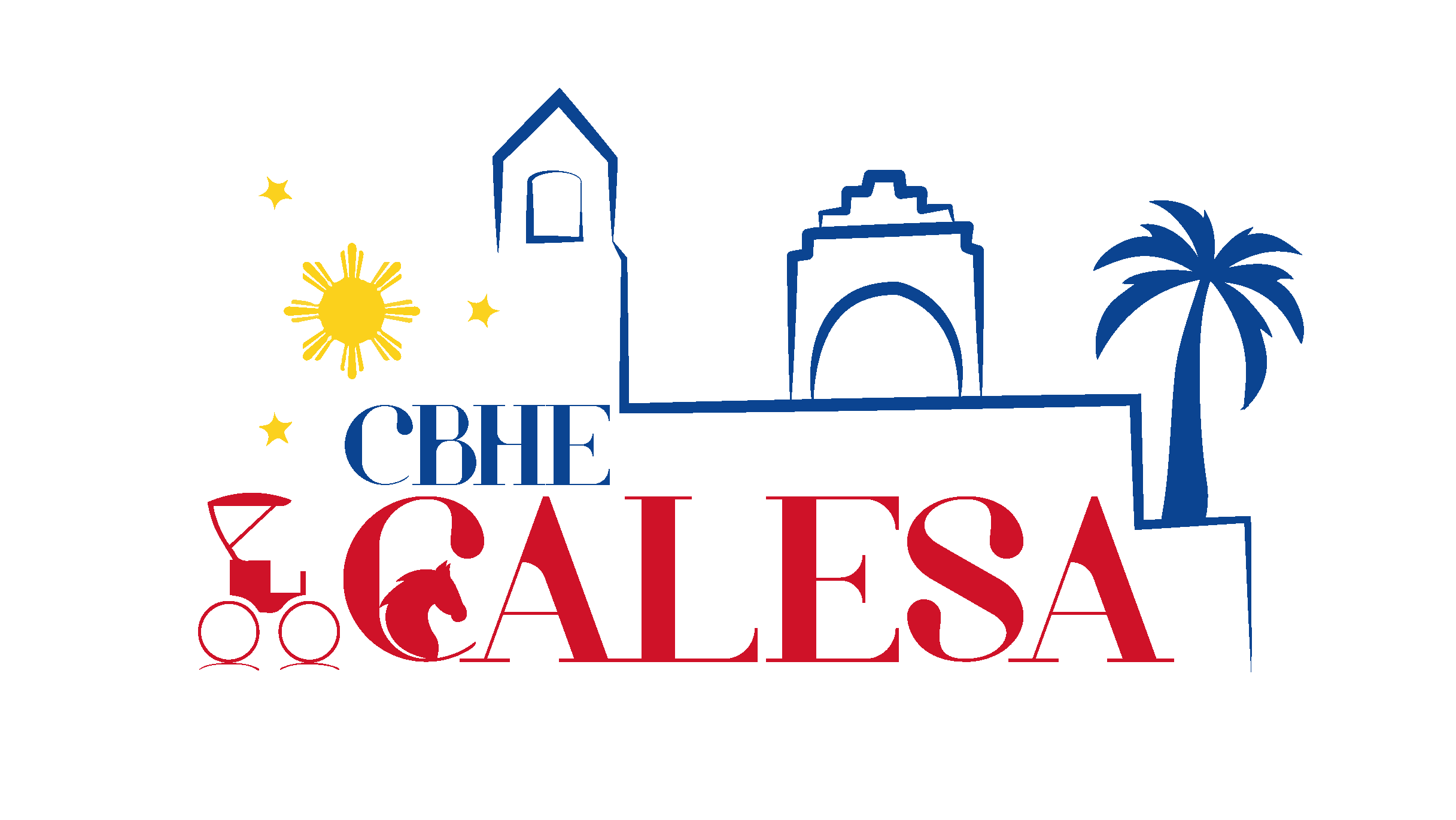 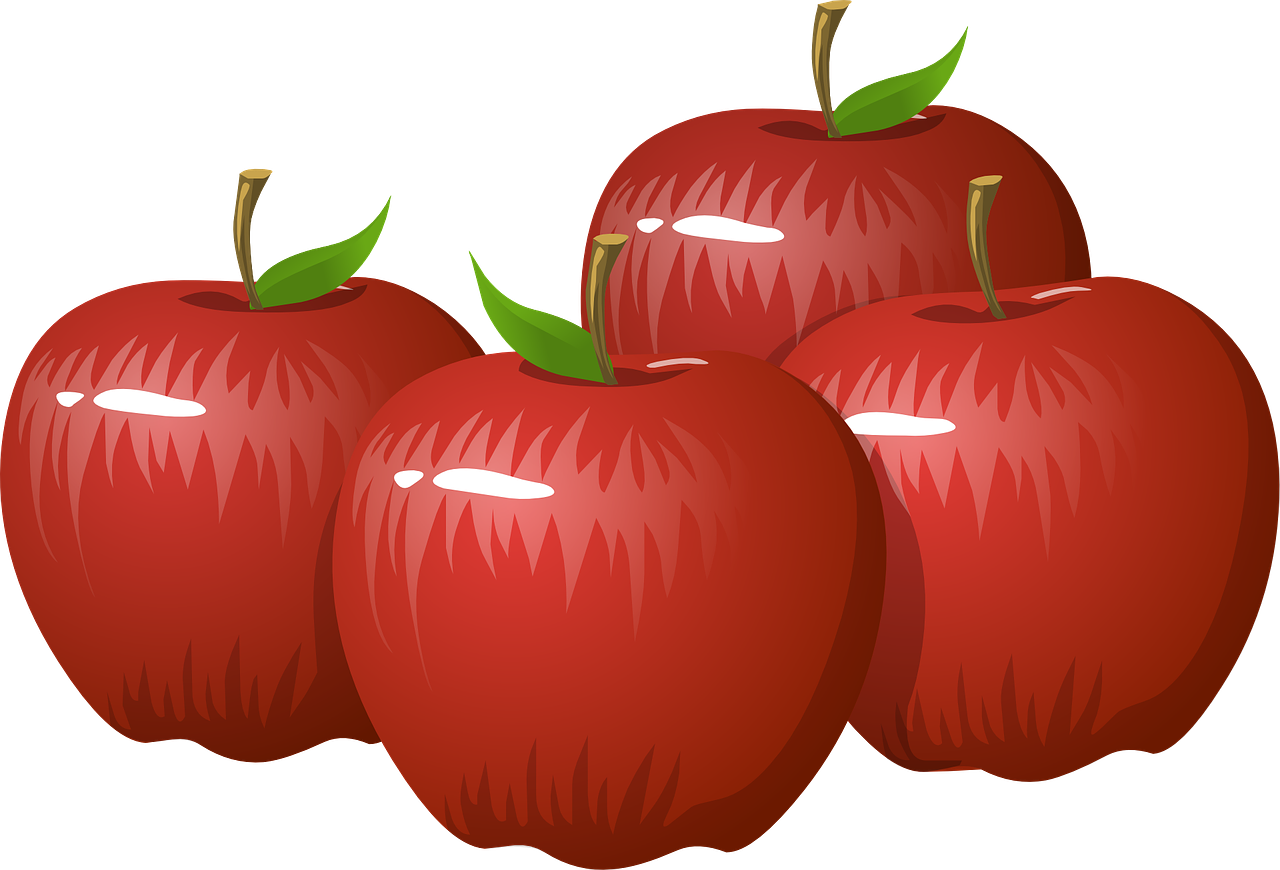 Please, sit near the ones with the same colour and size
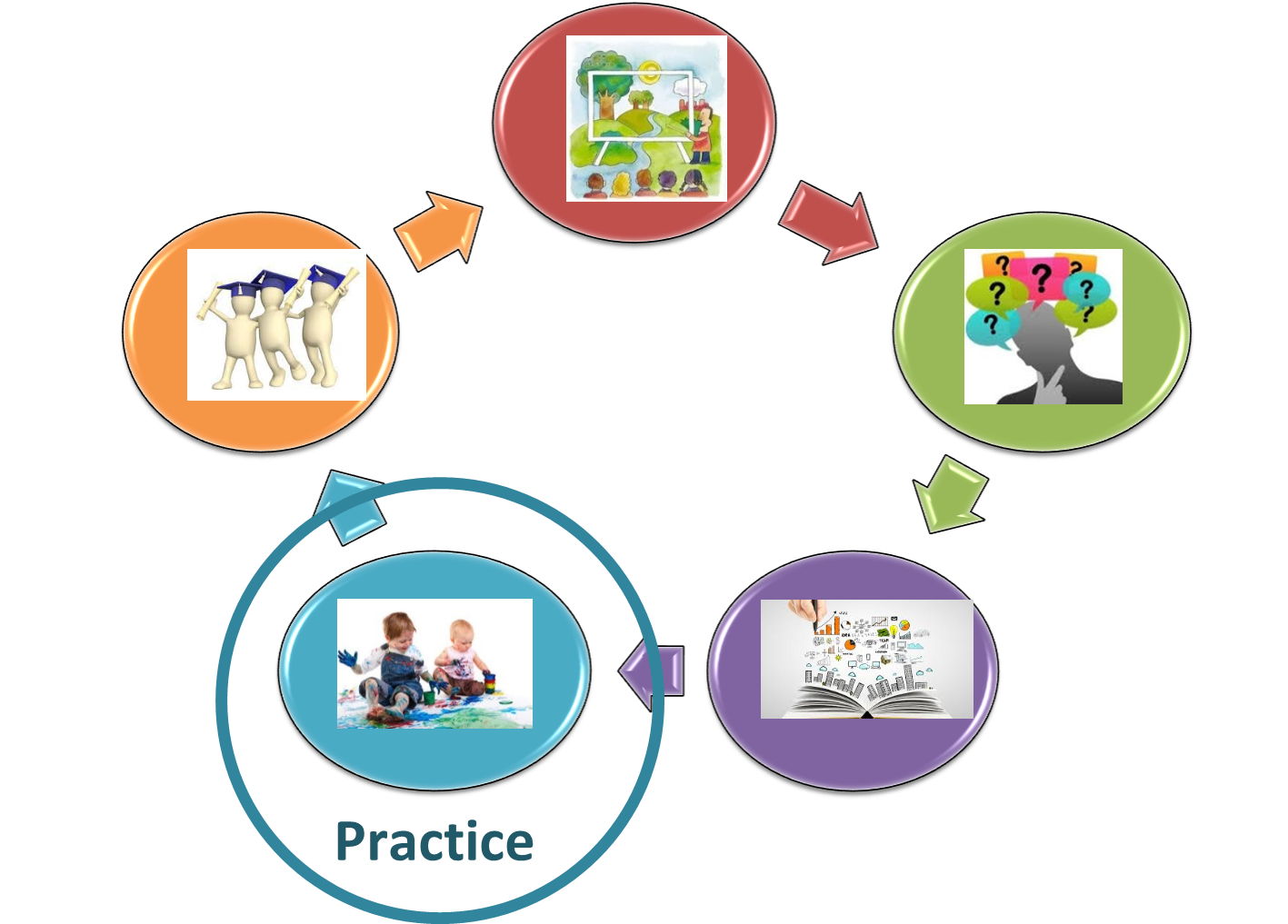 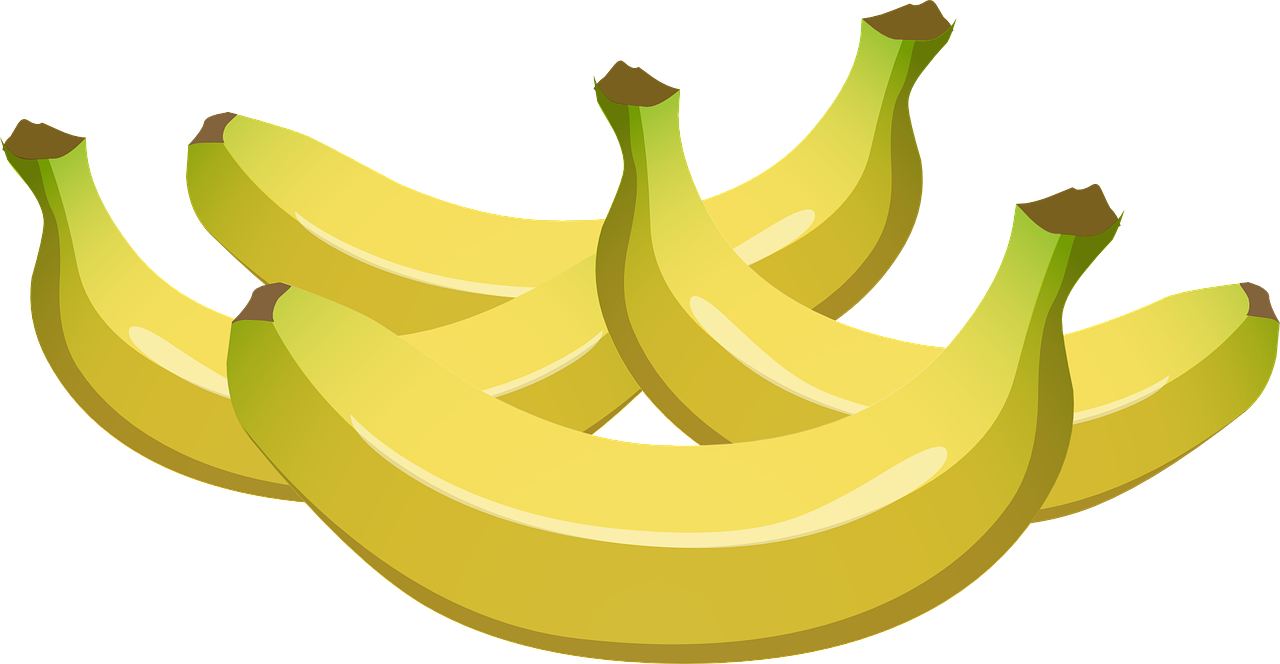 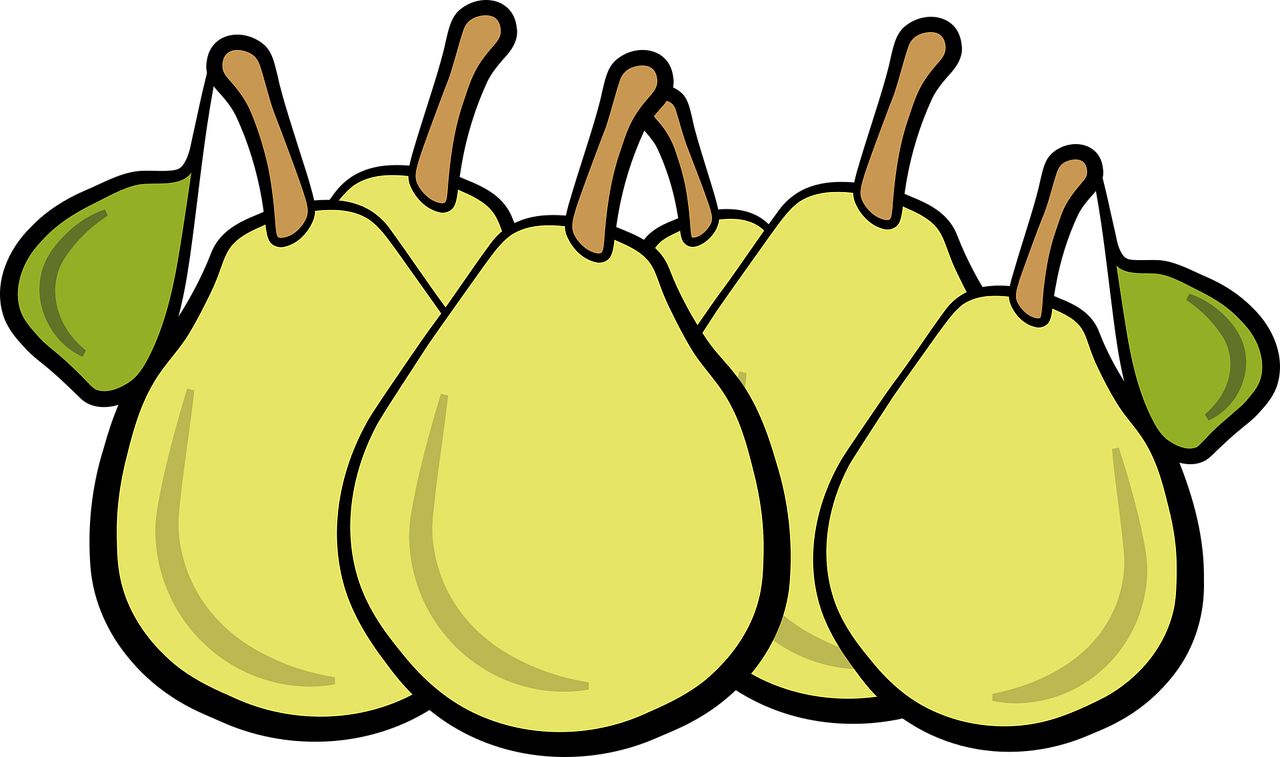 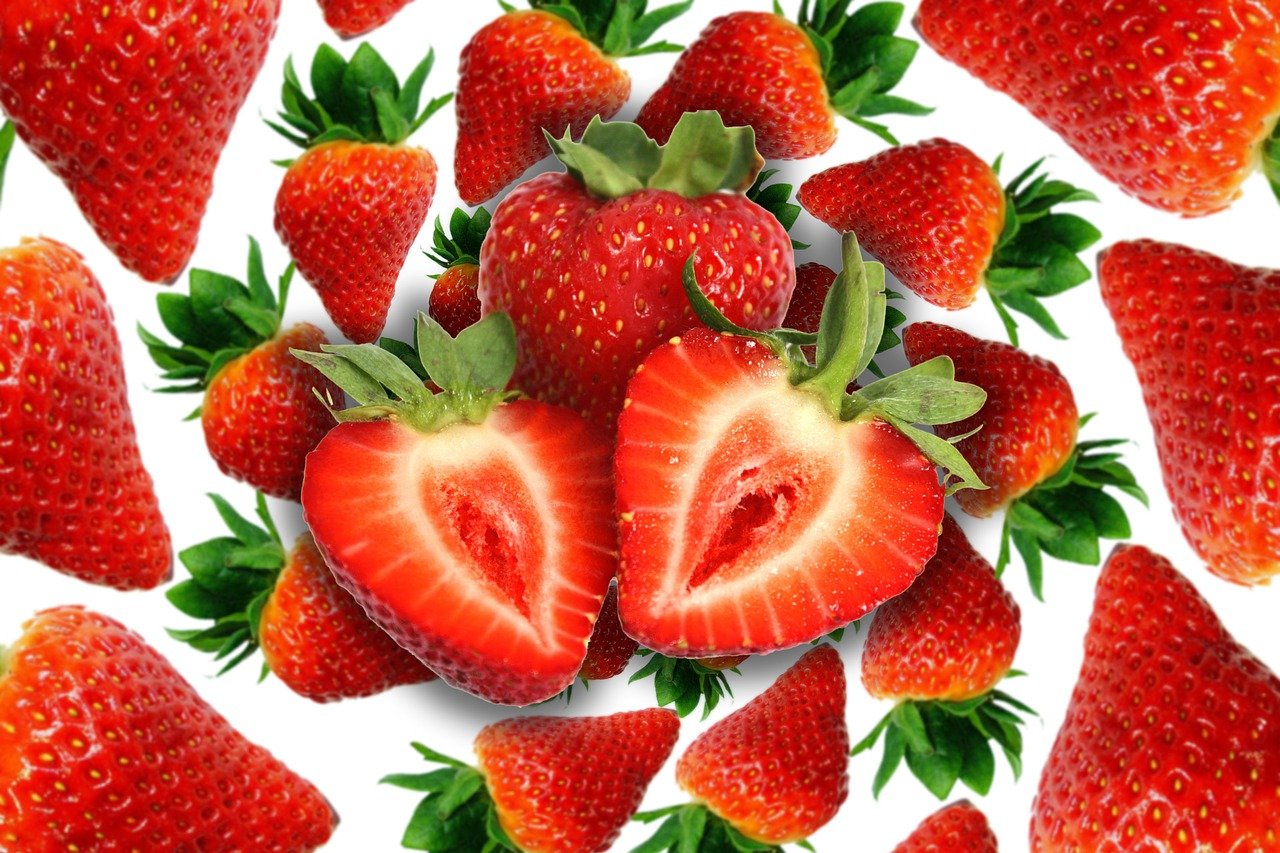 Criterium 9
On-going monitoring and
periodic review of programmes
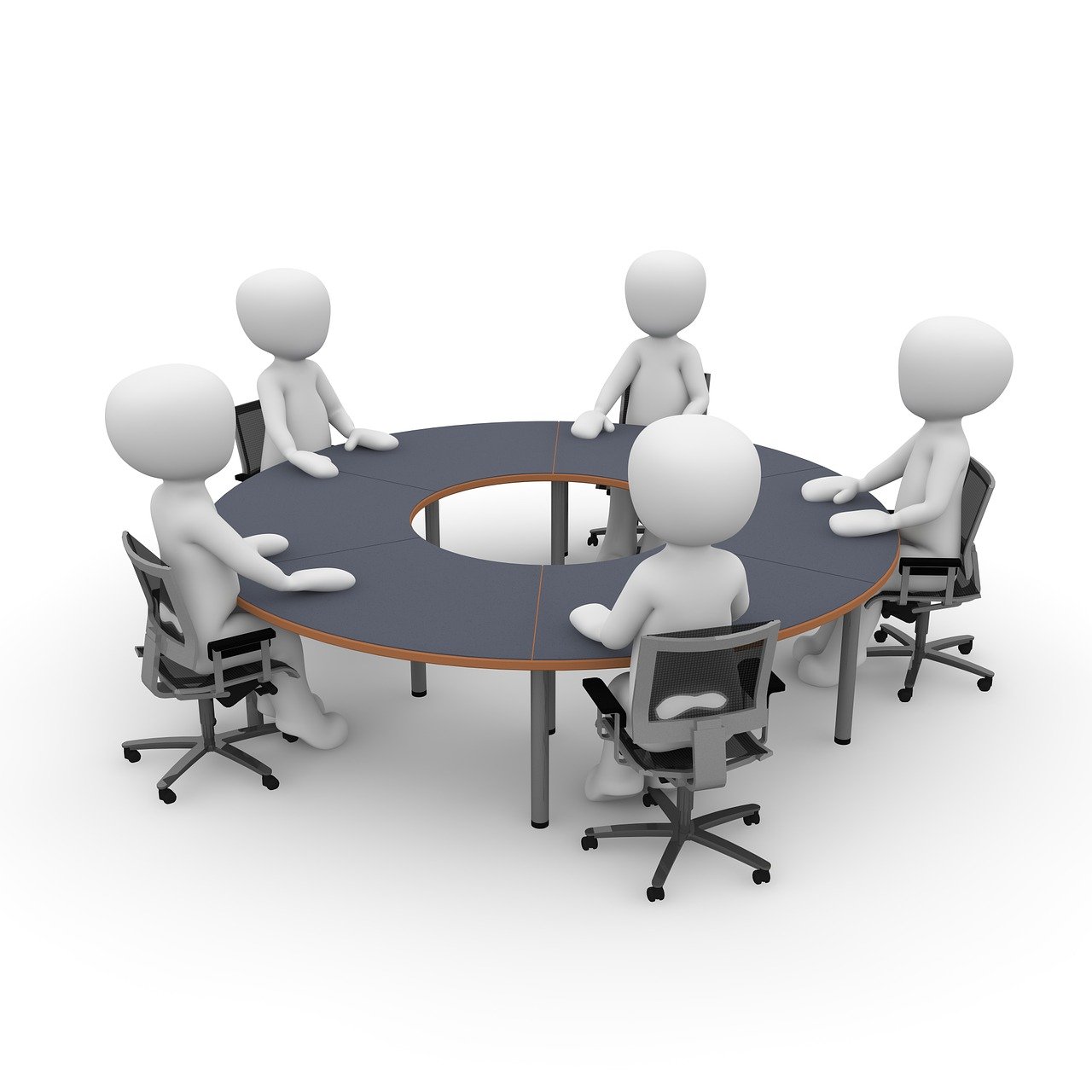 SOME PRACTICE
A simulation of a monitoring quality meeting 
of your degree: A role play
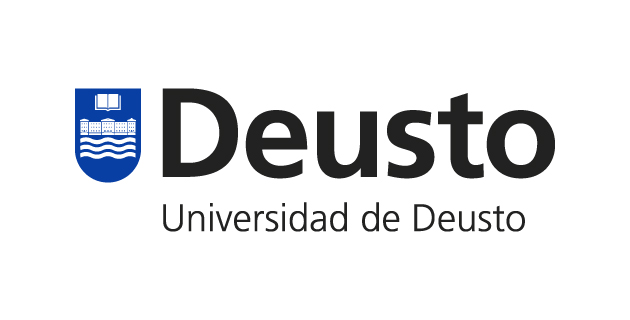 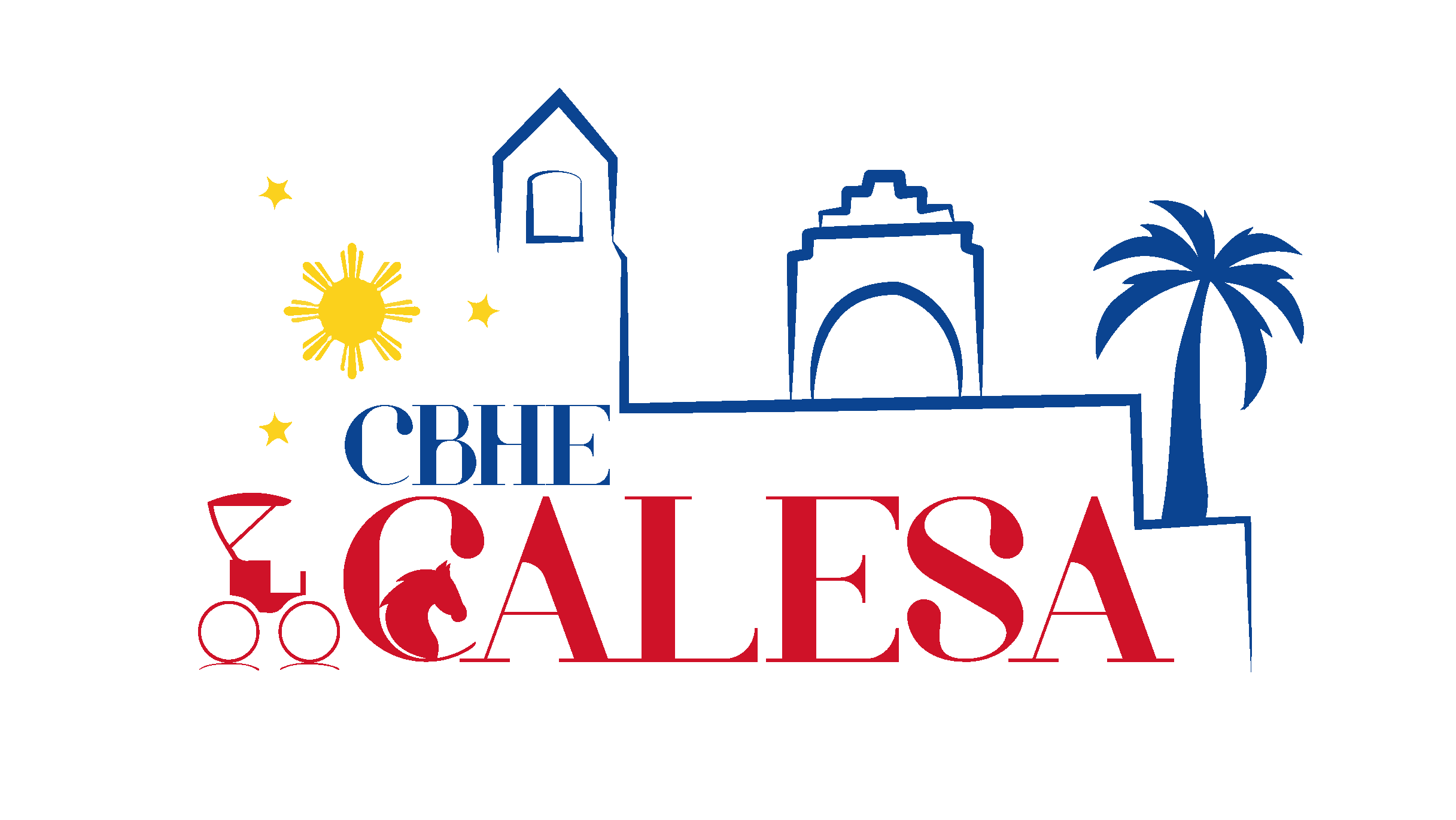 QUALITY COMMITTEE: 
Annual meeting
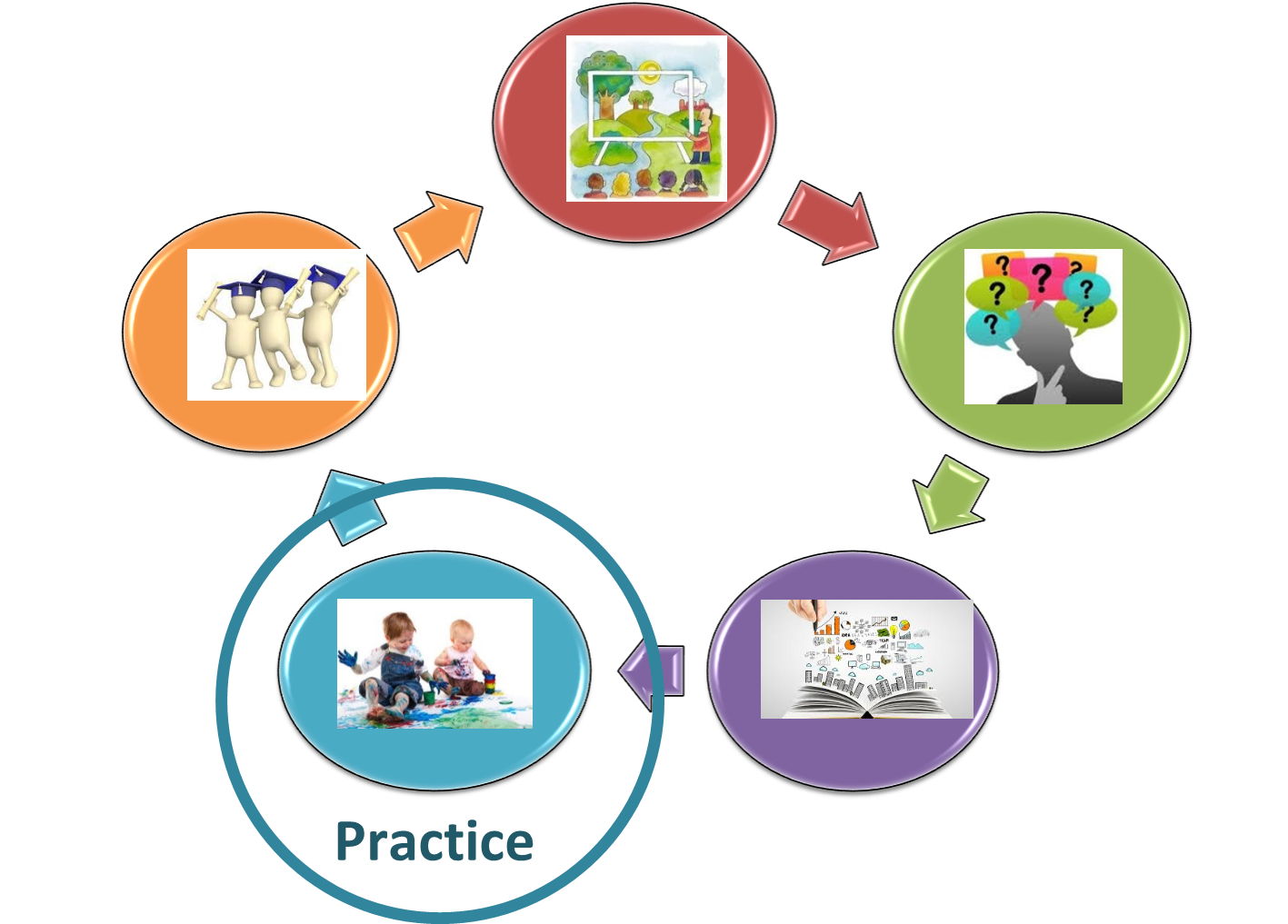 COMPOSITION OF THE QUALITY COMMITTEE
The responsible for Quality in the Faculty of Law. 
The responsible for the degree
A member of the quality department of the university
Support staff in the Faculty
Employers
Teachers
Undergraduate Students
Graduate Students
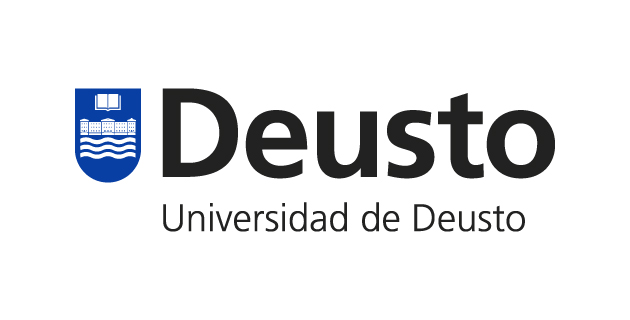 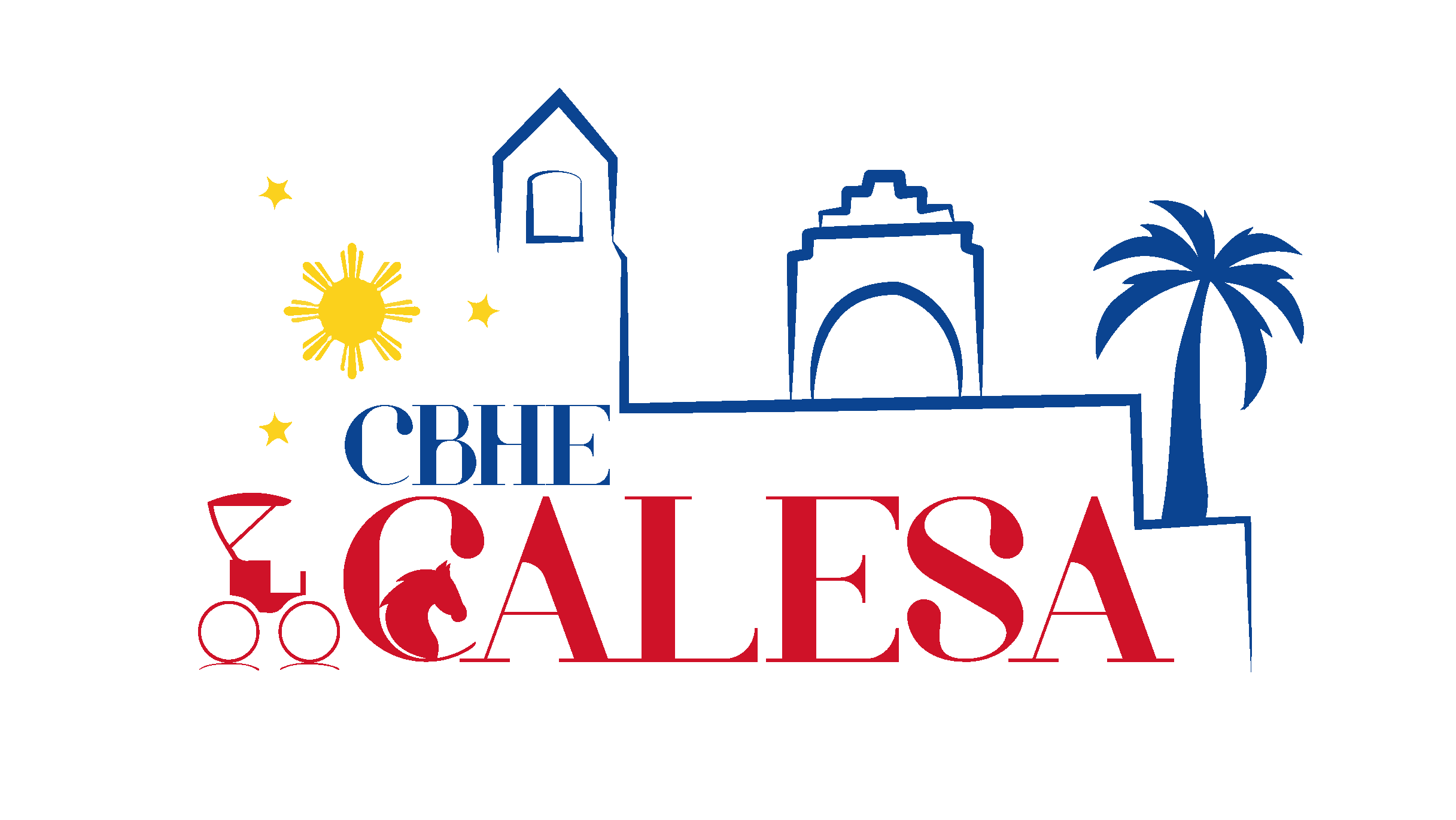 QUALITY COMMITTEE: 
Annual meeting
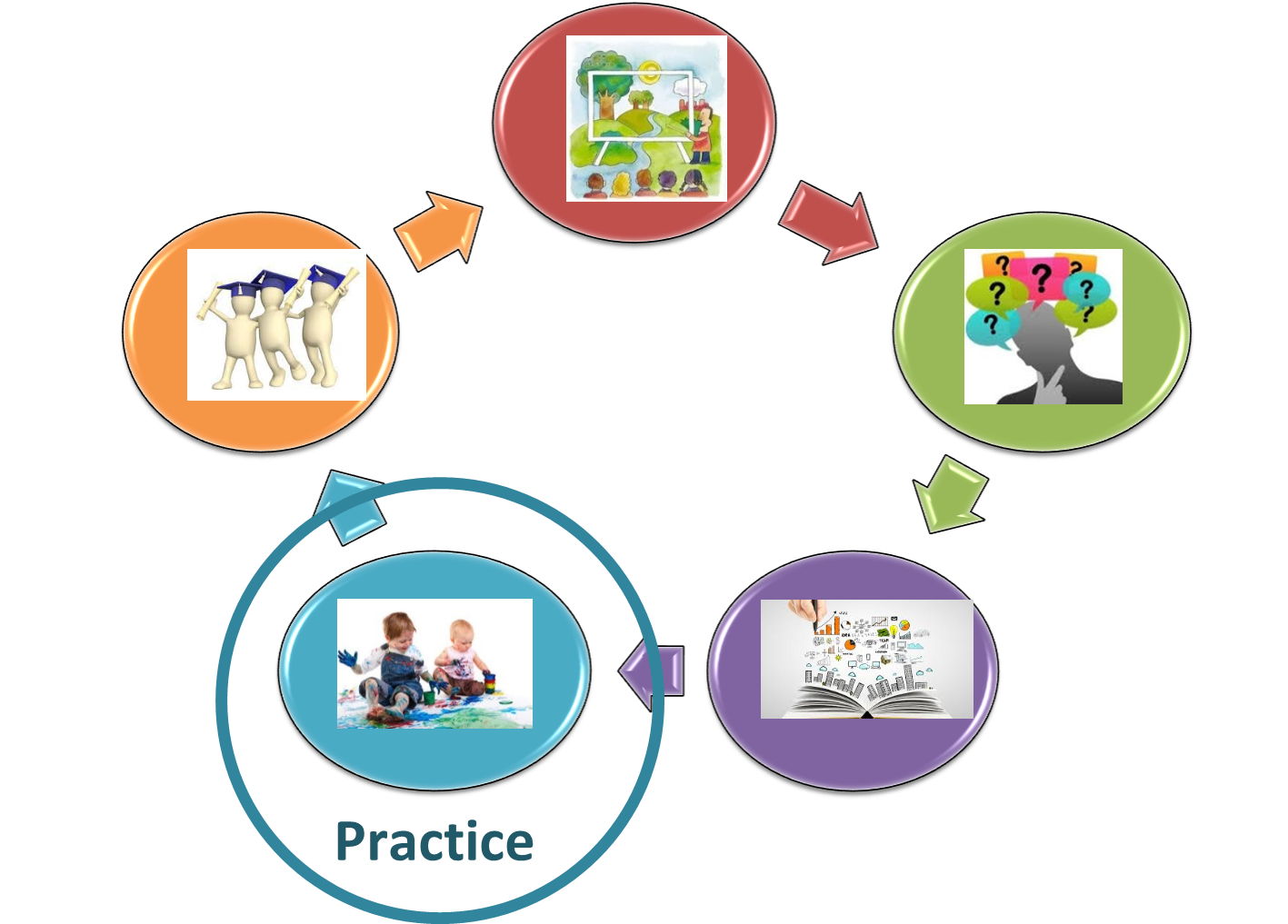 YOU HAVE ADDITIONAL INFORMATION
Teaching surveys (global data)
General satisfaction surveys
Final Degree  Project Survey
External intership Survey
Mobility Survey
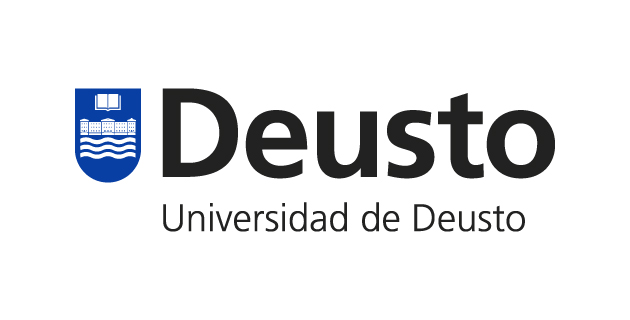 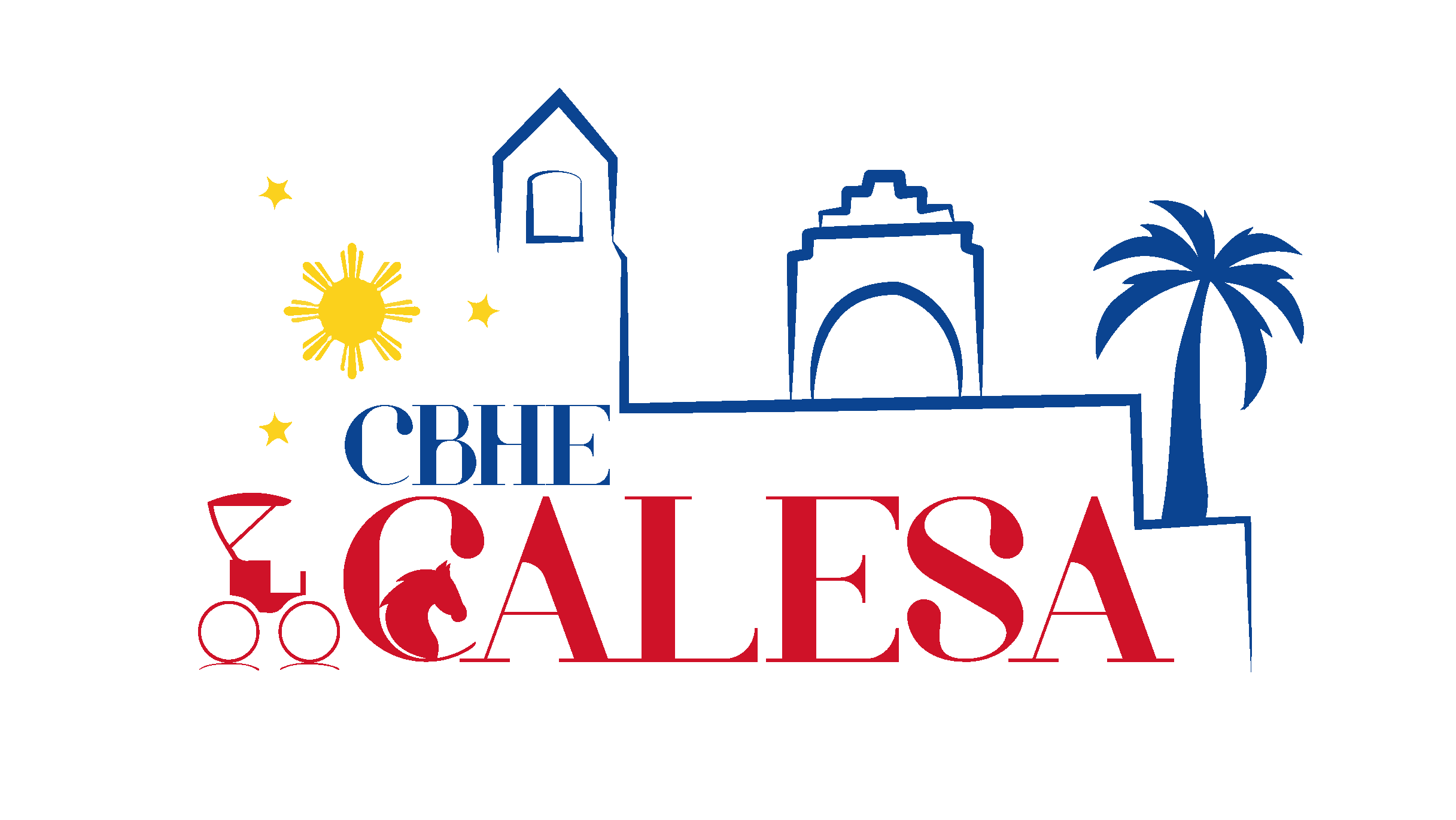 QUALITY COMMITTEE: 
Annual meeting
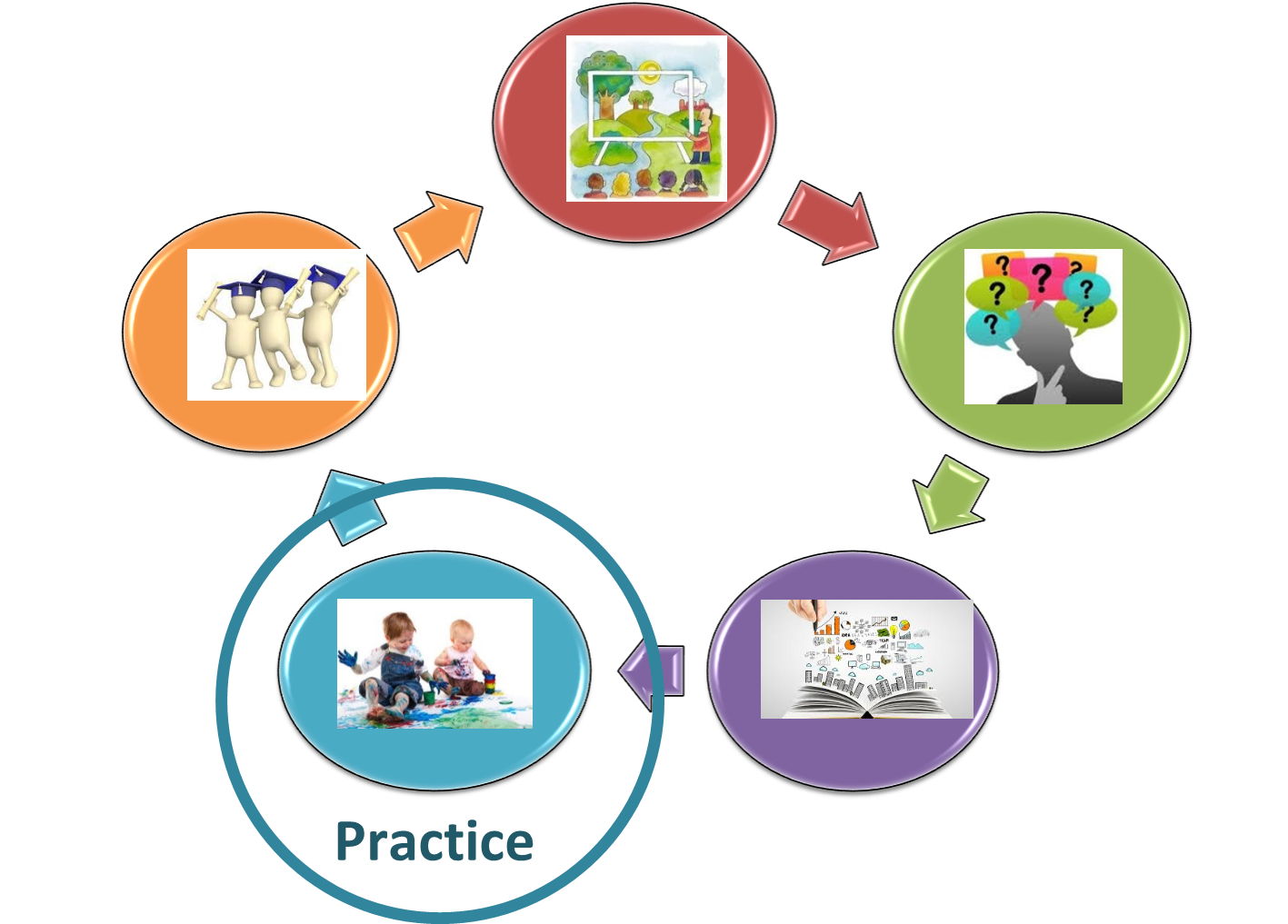 THREE STEPS IN YOUR MEETING (focus on the two first, please)
The degree is assessed in relation to the academic year under análisis
Strengths, weaknesses and actions for improvement…
       by consensus from all of the components
3.    Modifications to be made to the initial degree design
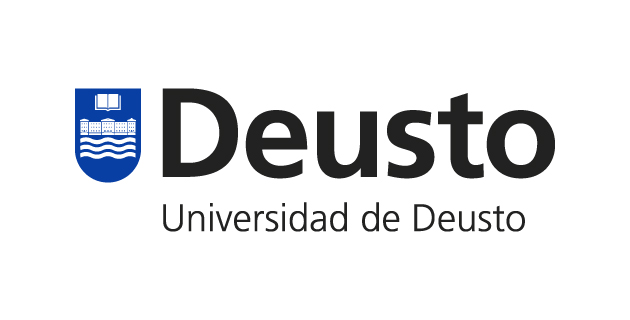 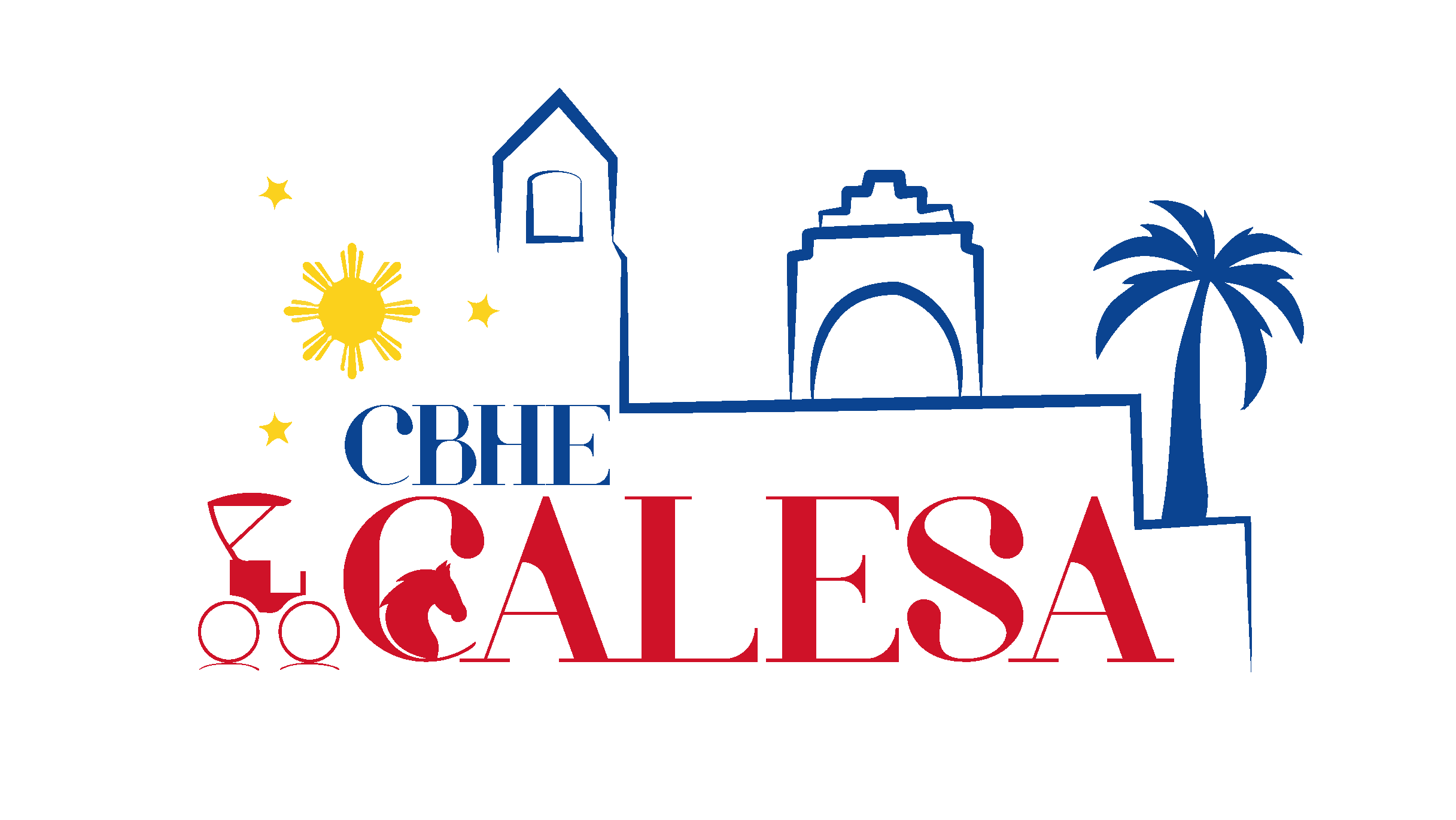 QUALITY COMMITTEE: 
Annual meeting
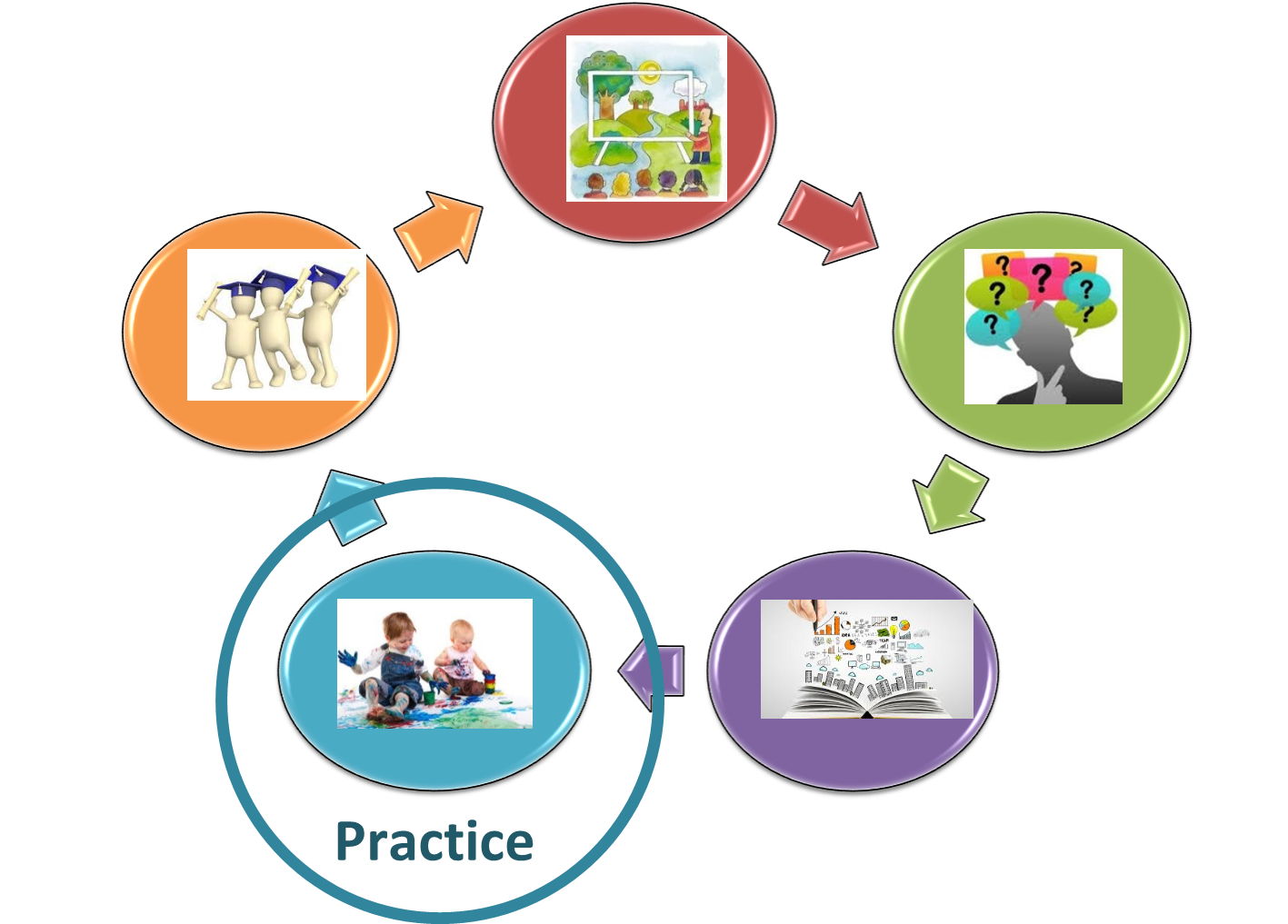 1. HOW DID IT GO IN THE COURSE?
The management of the degree
Organization and development
Information and transparency
The Quality System
The resources
Academic personnel
Support staff, material resources and services
 The results
Learning results
Satisfaction indicators
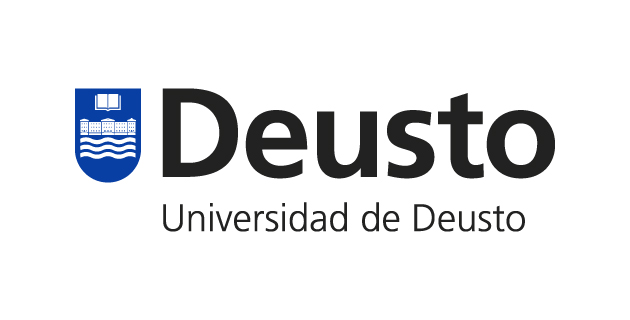 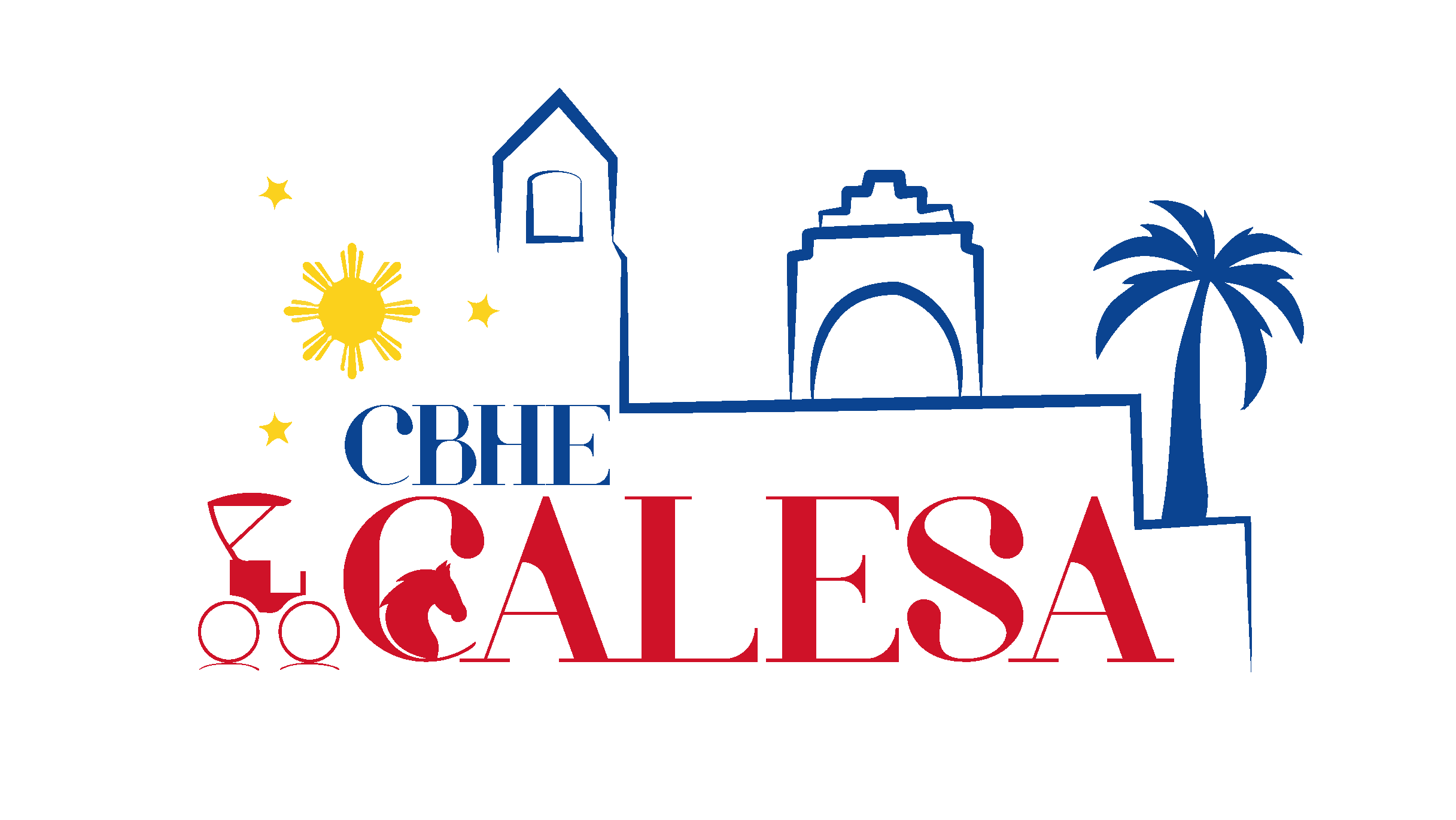 QUALITY COMMITTEE: 
Annual meeting
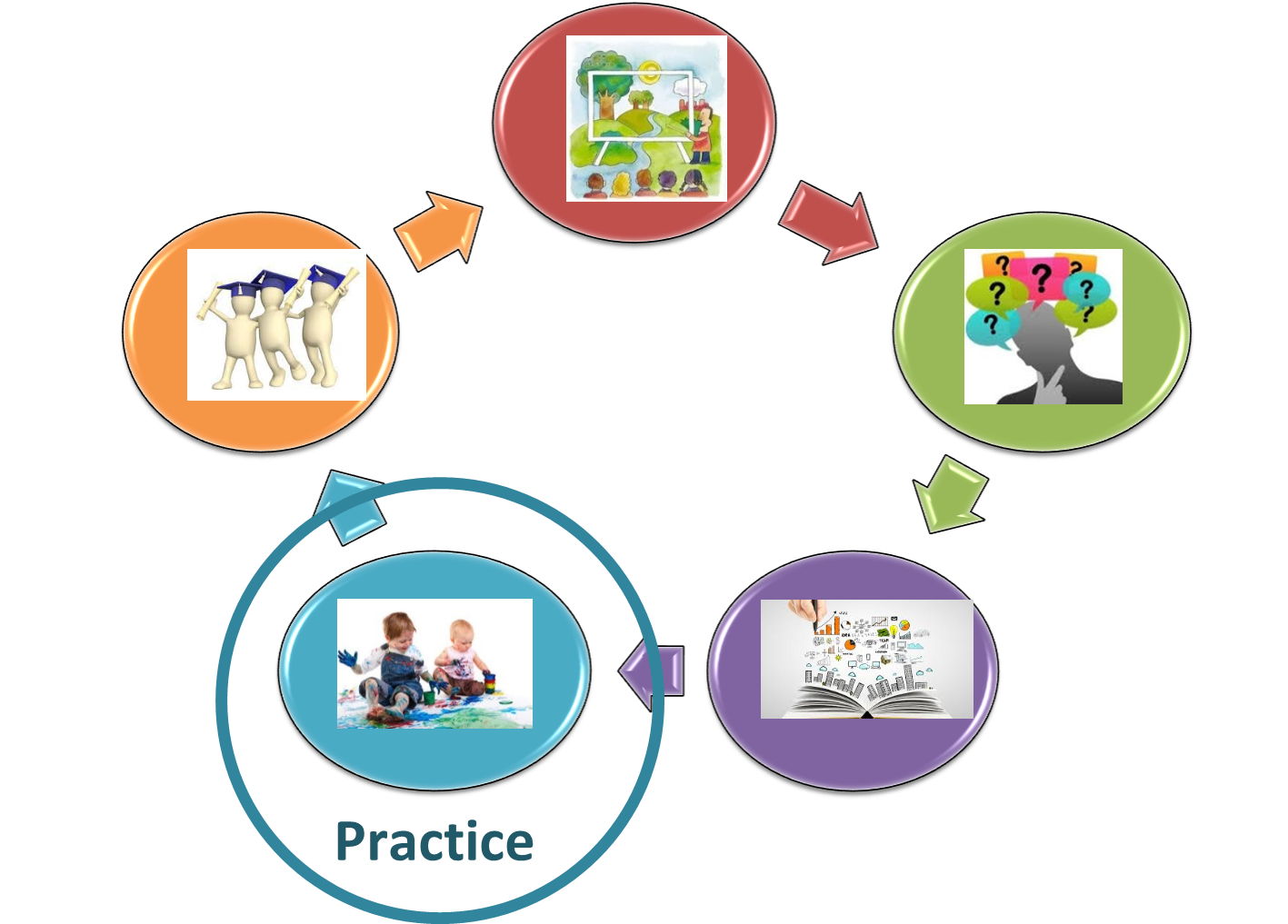 2. STRENGTHS AND WEAKNESSES. IMPROVEMENT ACTIONS
Strengths
Weaknesses
Improvement actions
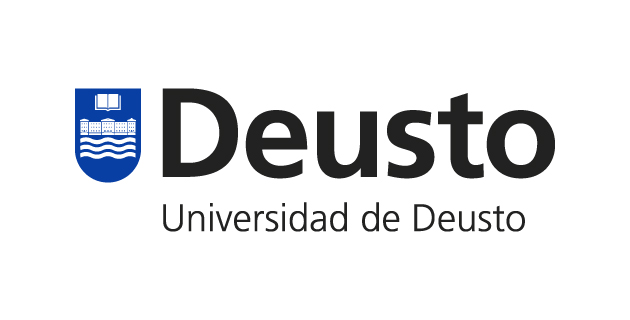 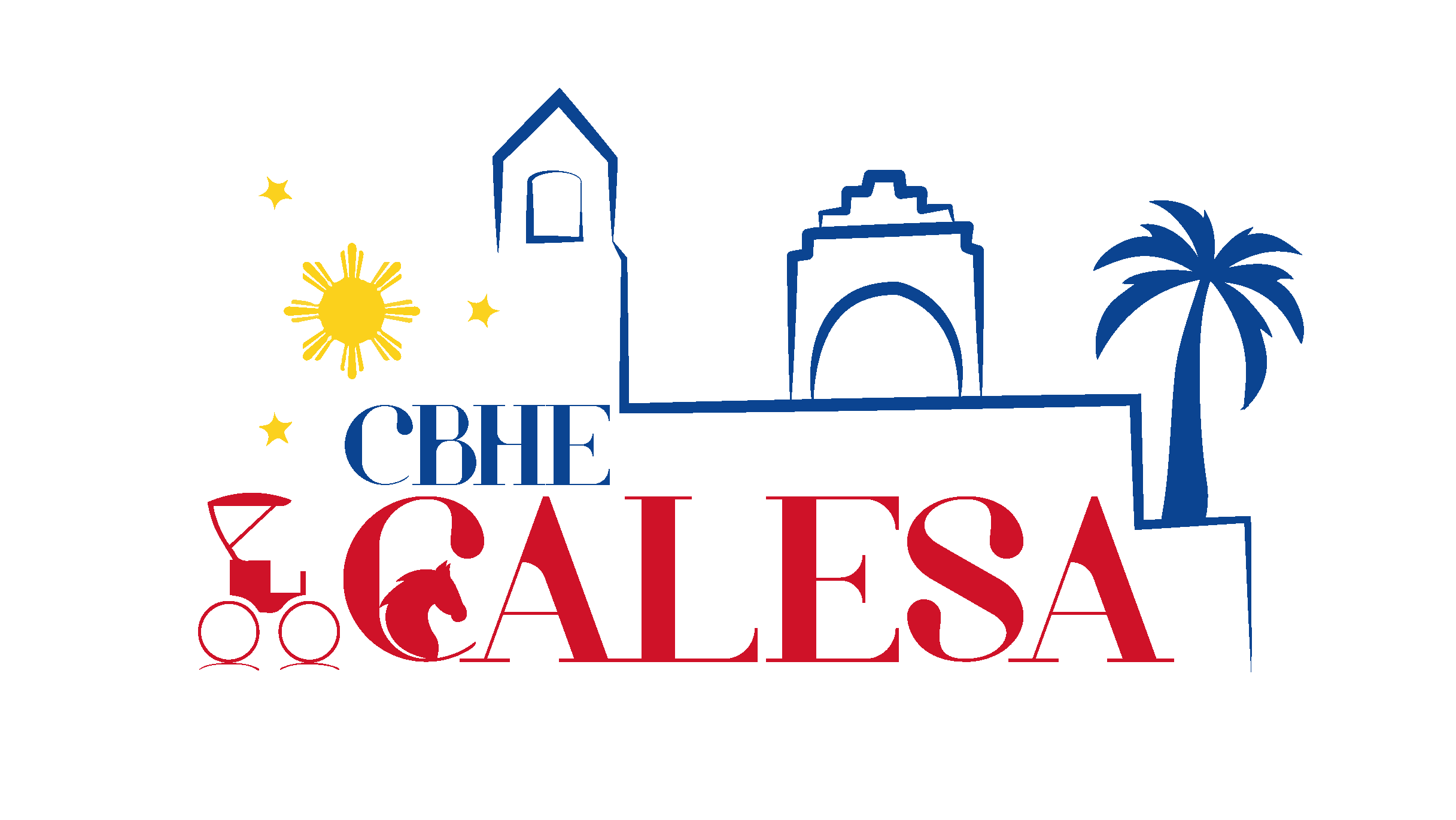 QUALITY COMMITTEE: 
Annual meeting
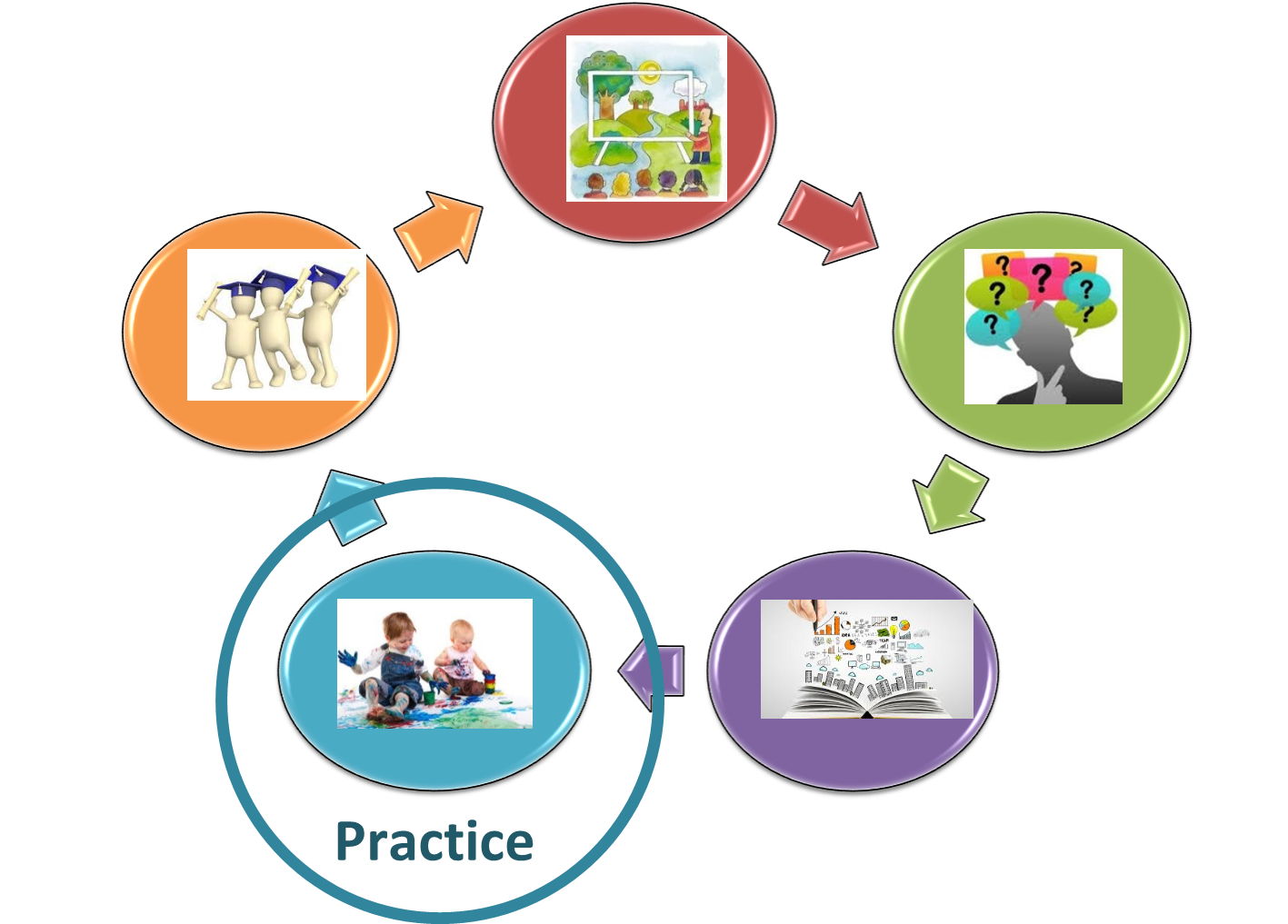 COMPOSITION OF THE QUALITY COMMITTEE
The responsible for Quality in the Faculty of Law. Coordinates the meeting
The responsible for the degree
A member of the quality department of the university
At least, a representant of the support staff in the Faculty
At least, a representant of the employers
At least, two representant of the teachers
At least, a representant of the undergraduate students
At least, a representant of the graduate students
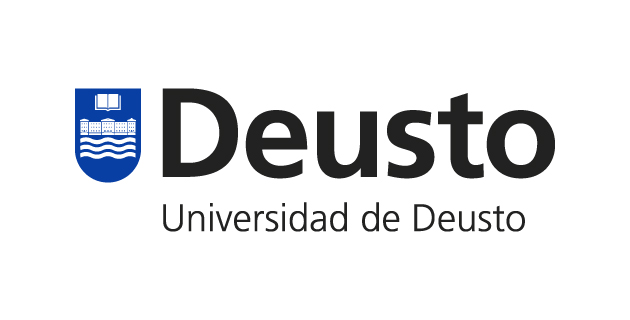 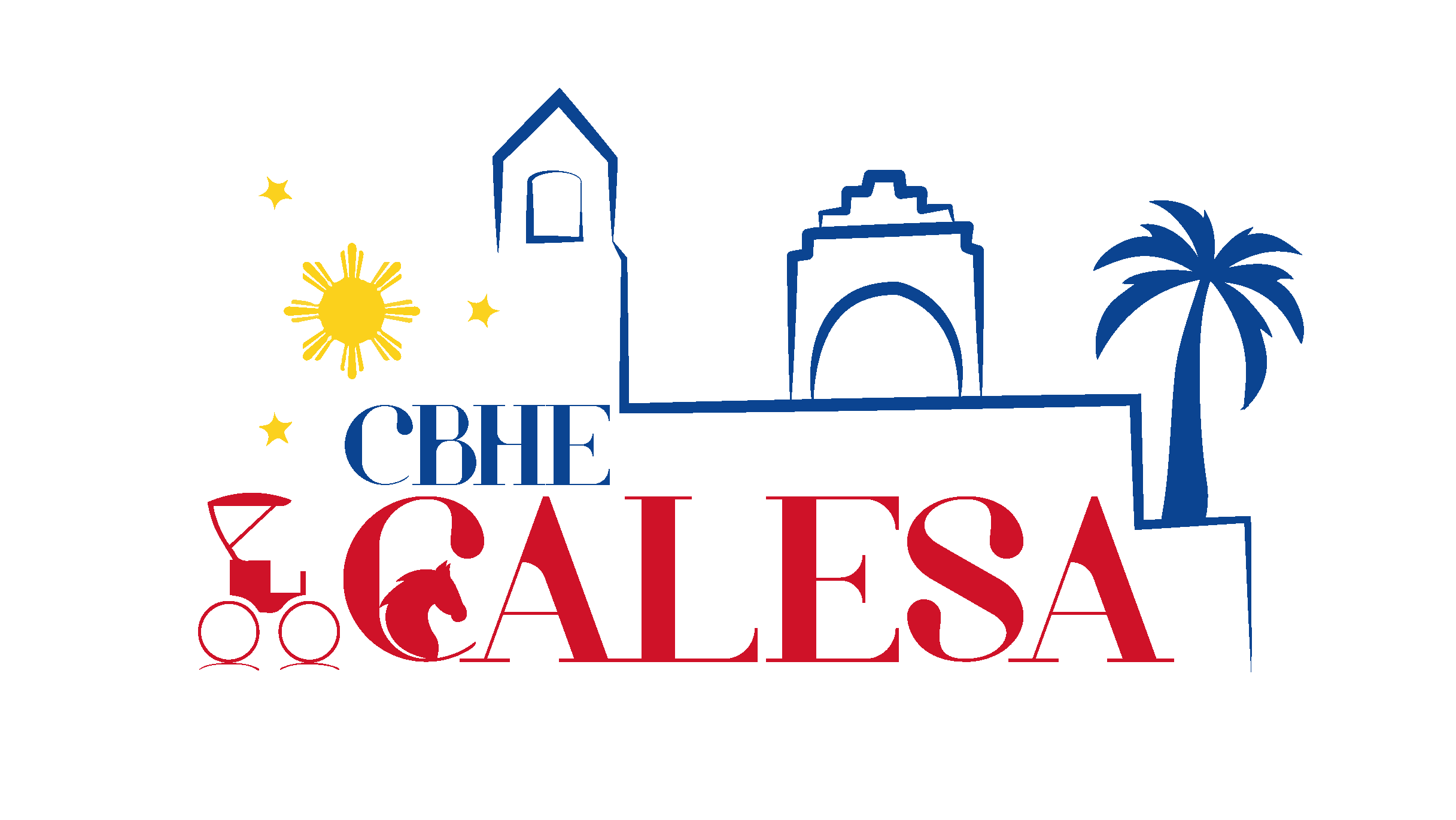 QUALITY COMMITTEE: 
Annual meeting
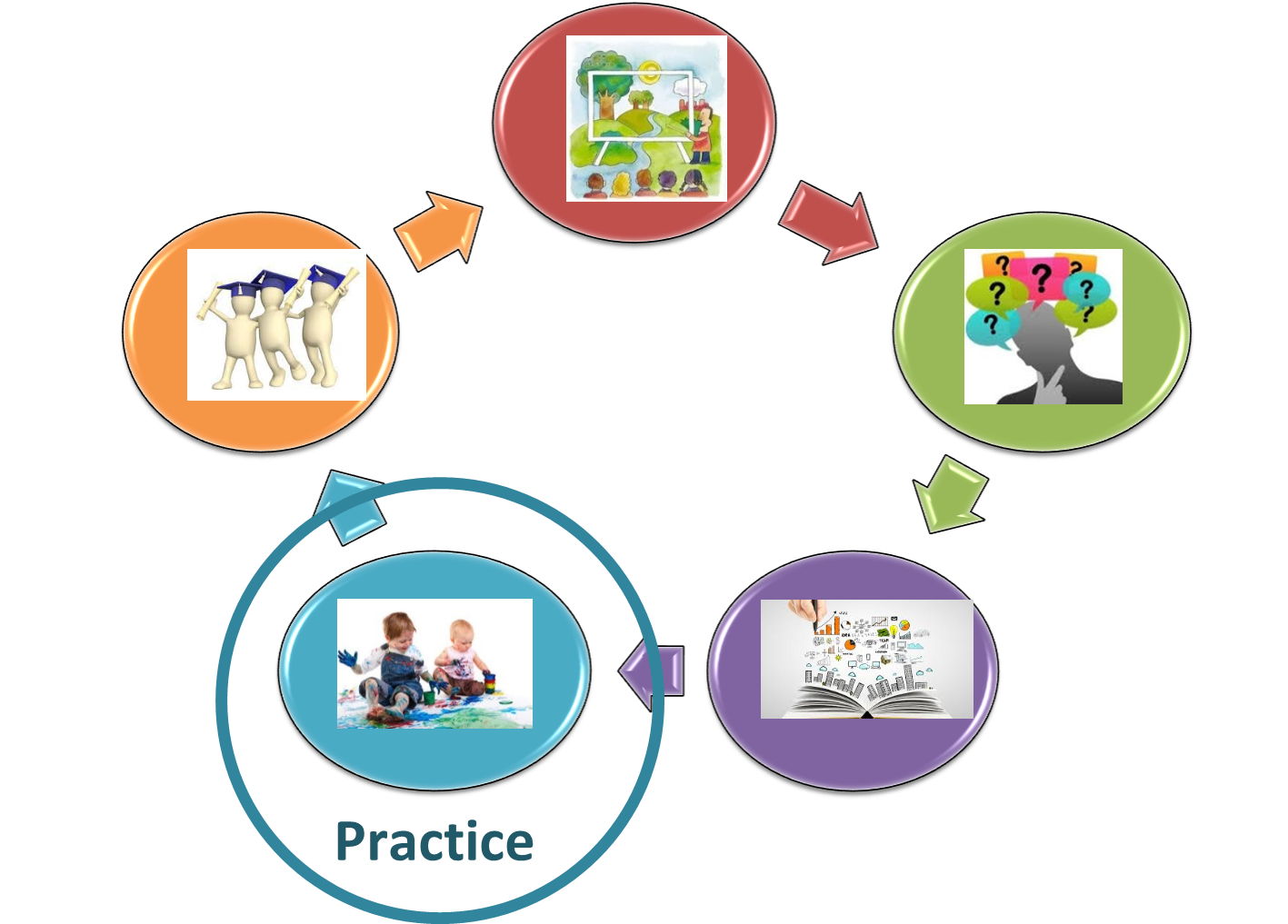 YOUR AIM AS A GROUP
To reach an agreement on improvement actions 
when you consider them necessary
And…
To share them afterwards
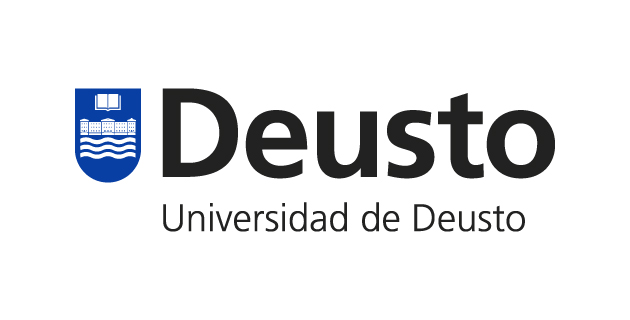 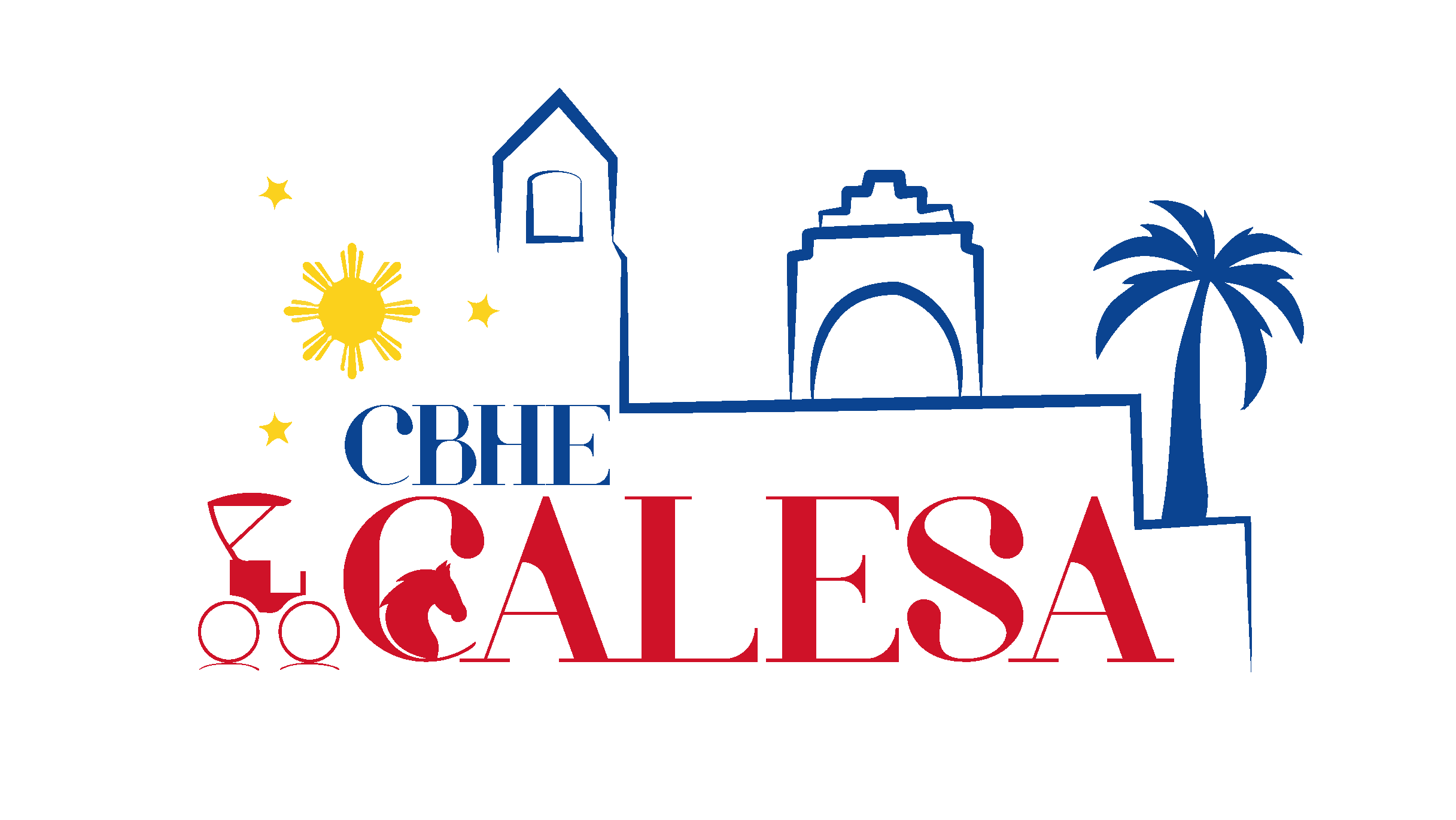 QUALITY COMMITTEE: 
Annual meeting
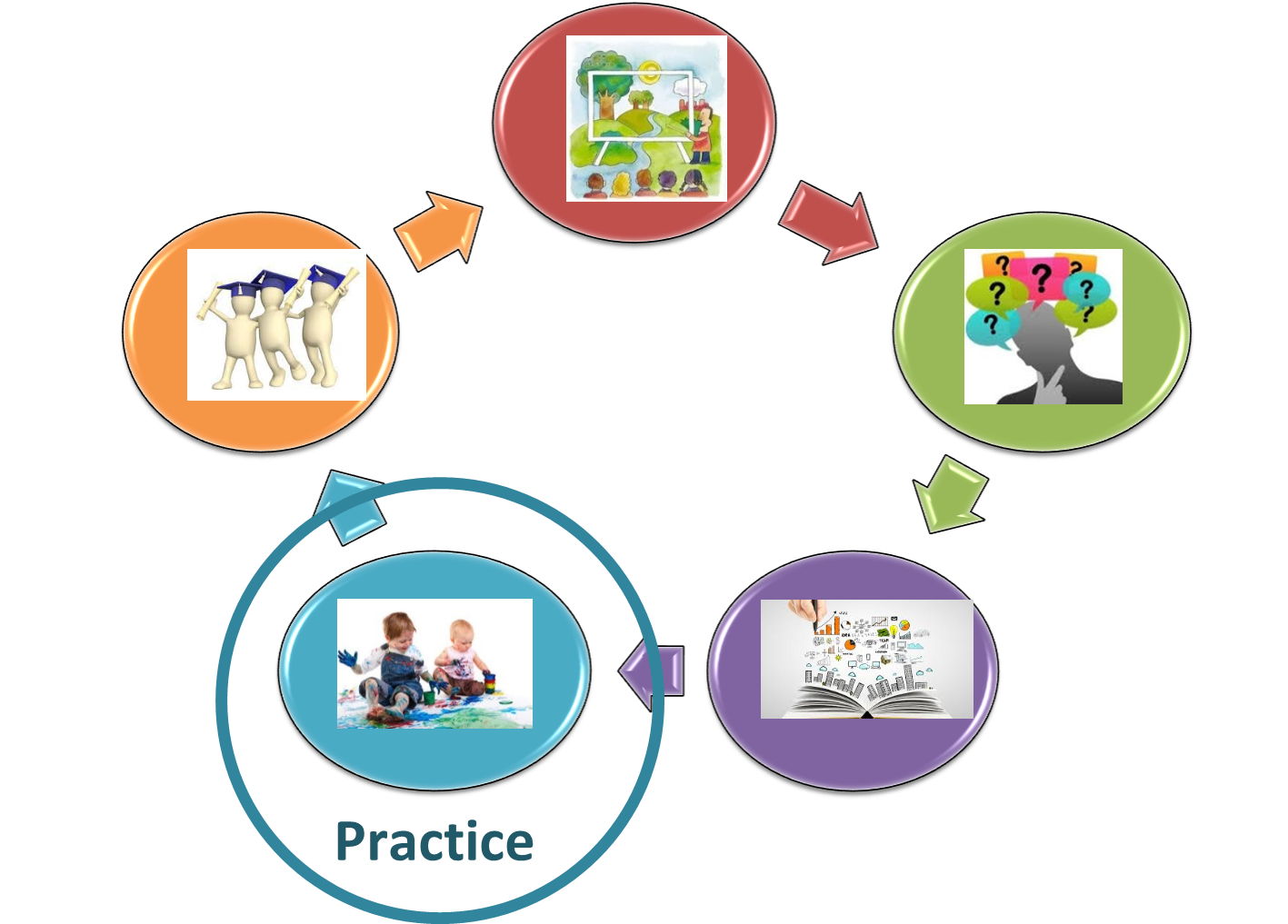 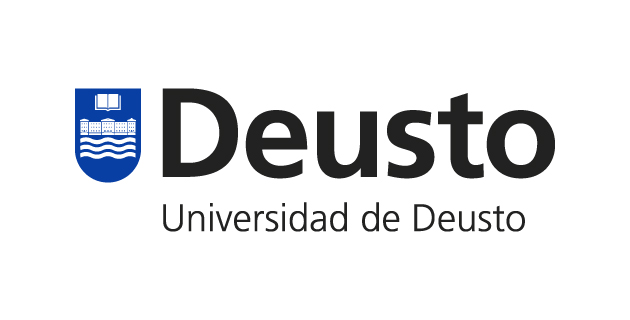 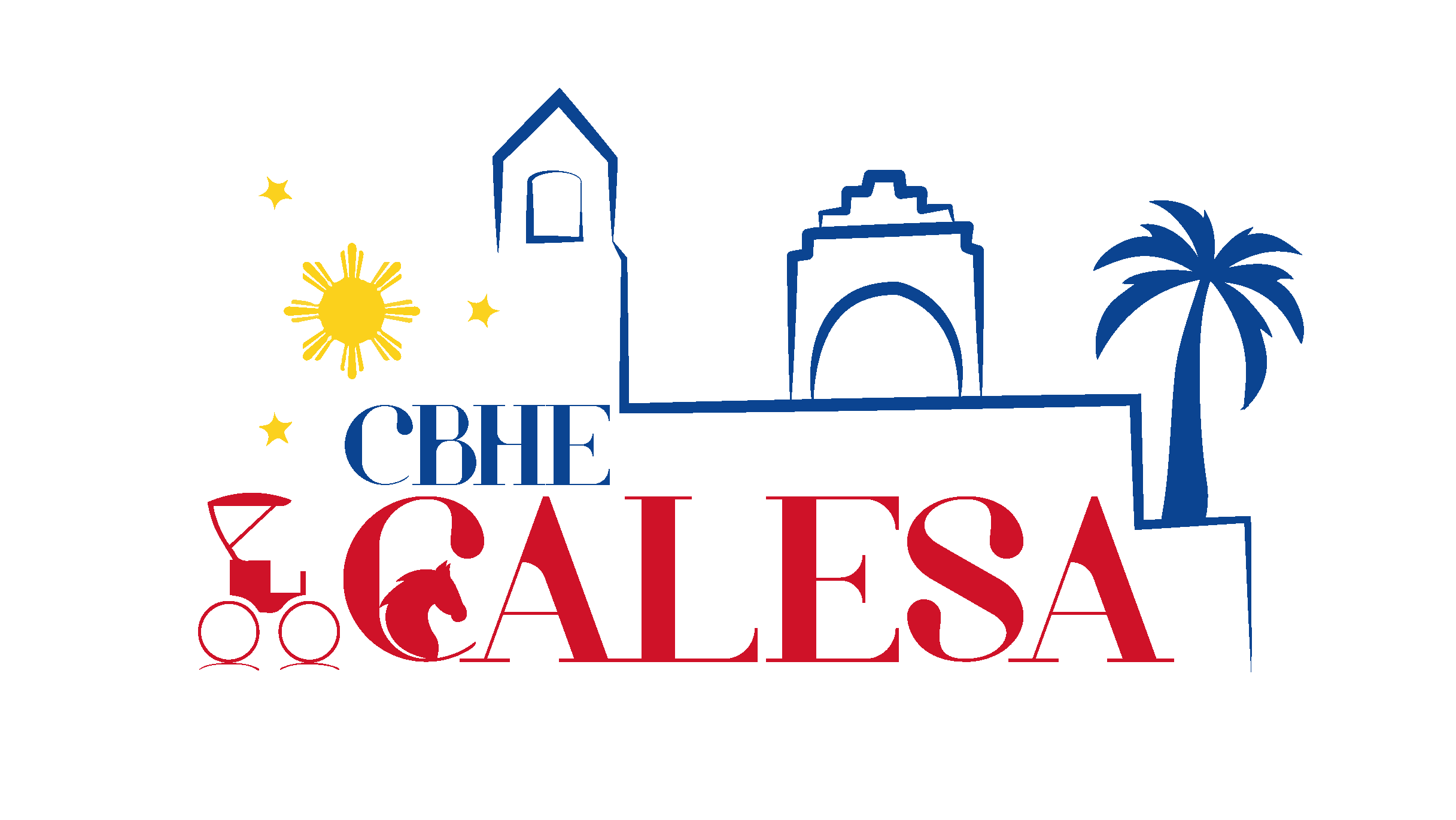 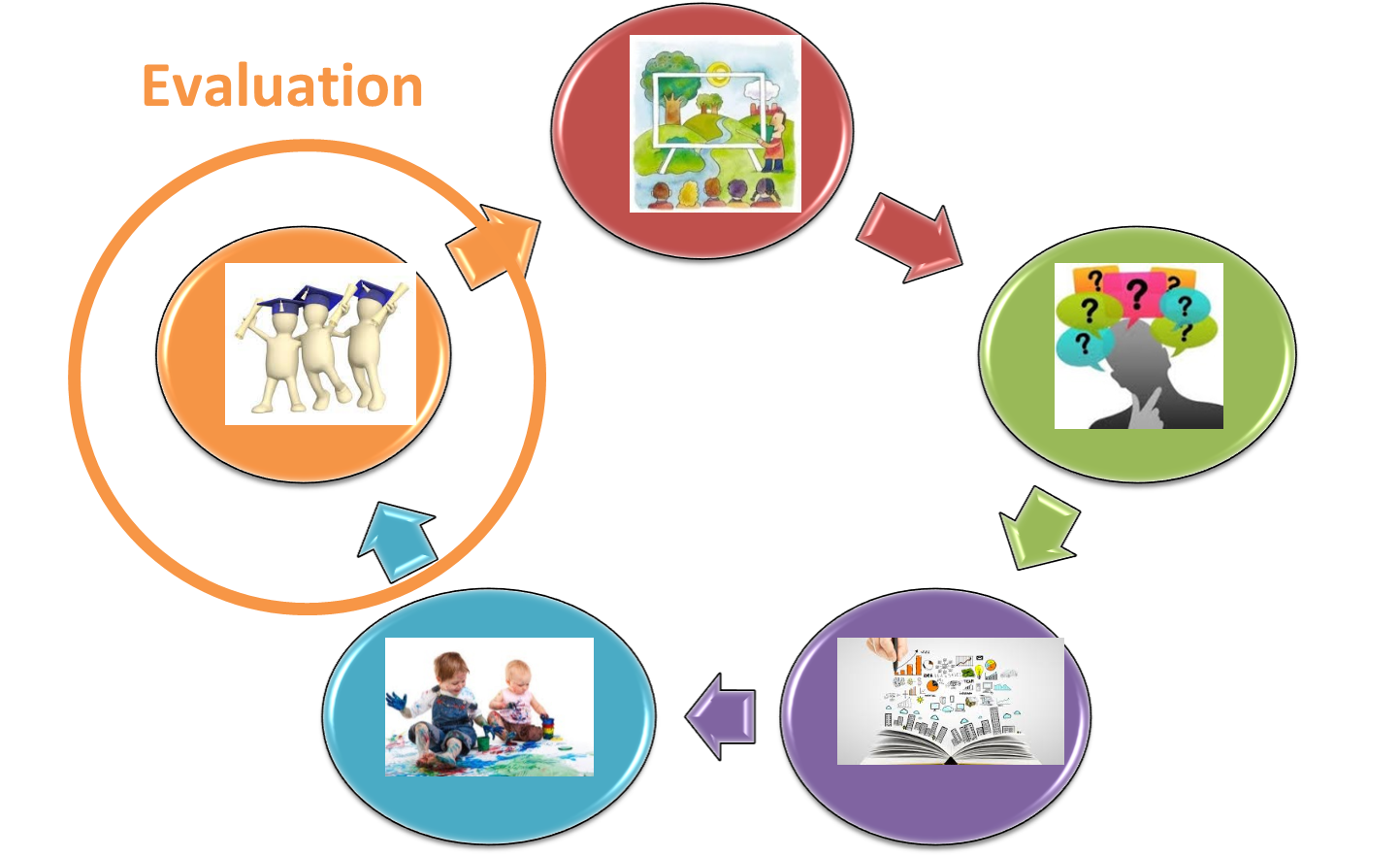 To recap
Degree designe
First step
Our reference
To communicate
To redirect
Monitoring system
Hidden issues…
Team Work and students
Problems of compliance
Students point of view
New lines based in strengths
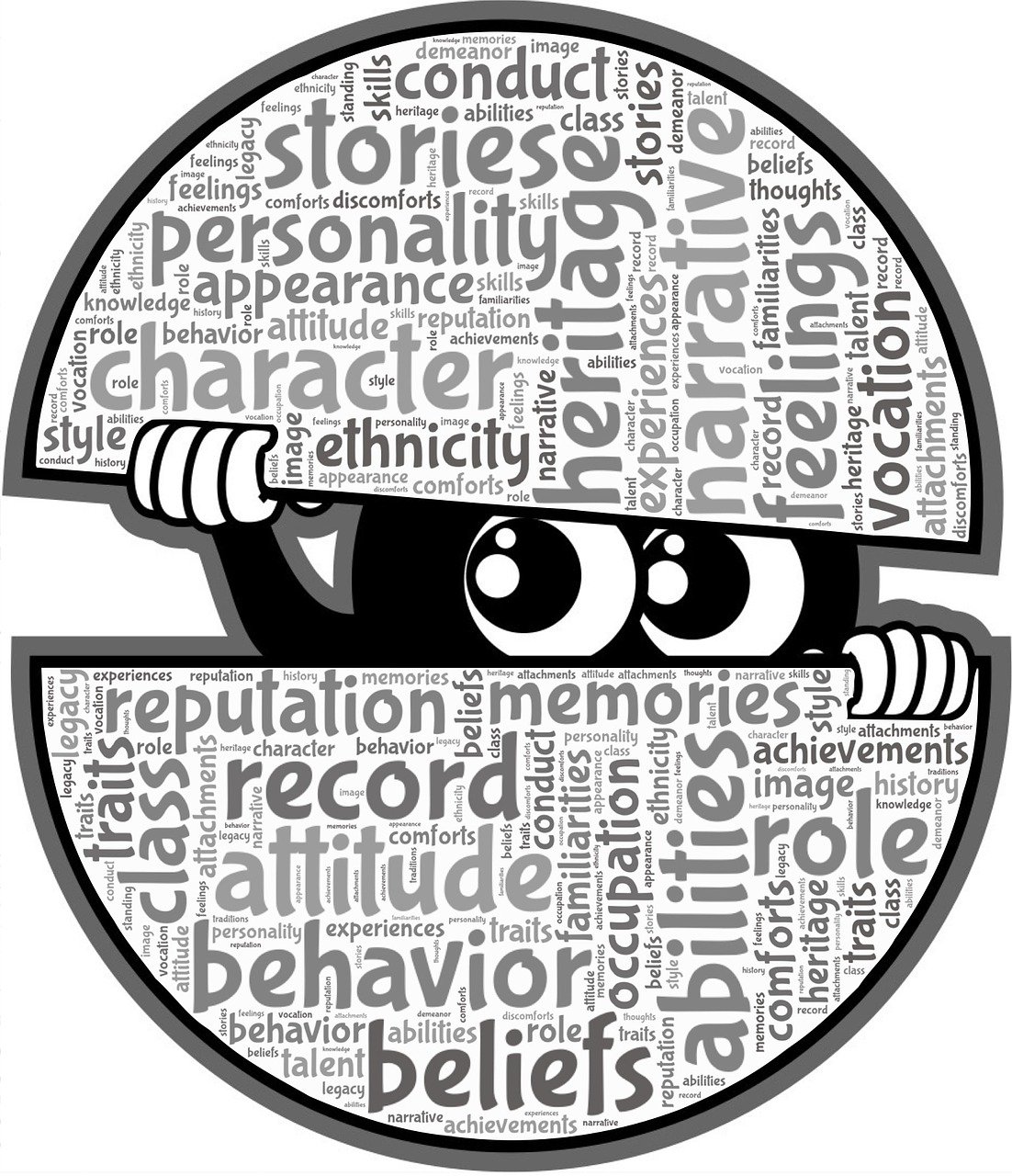 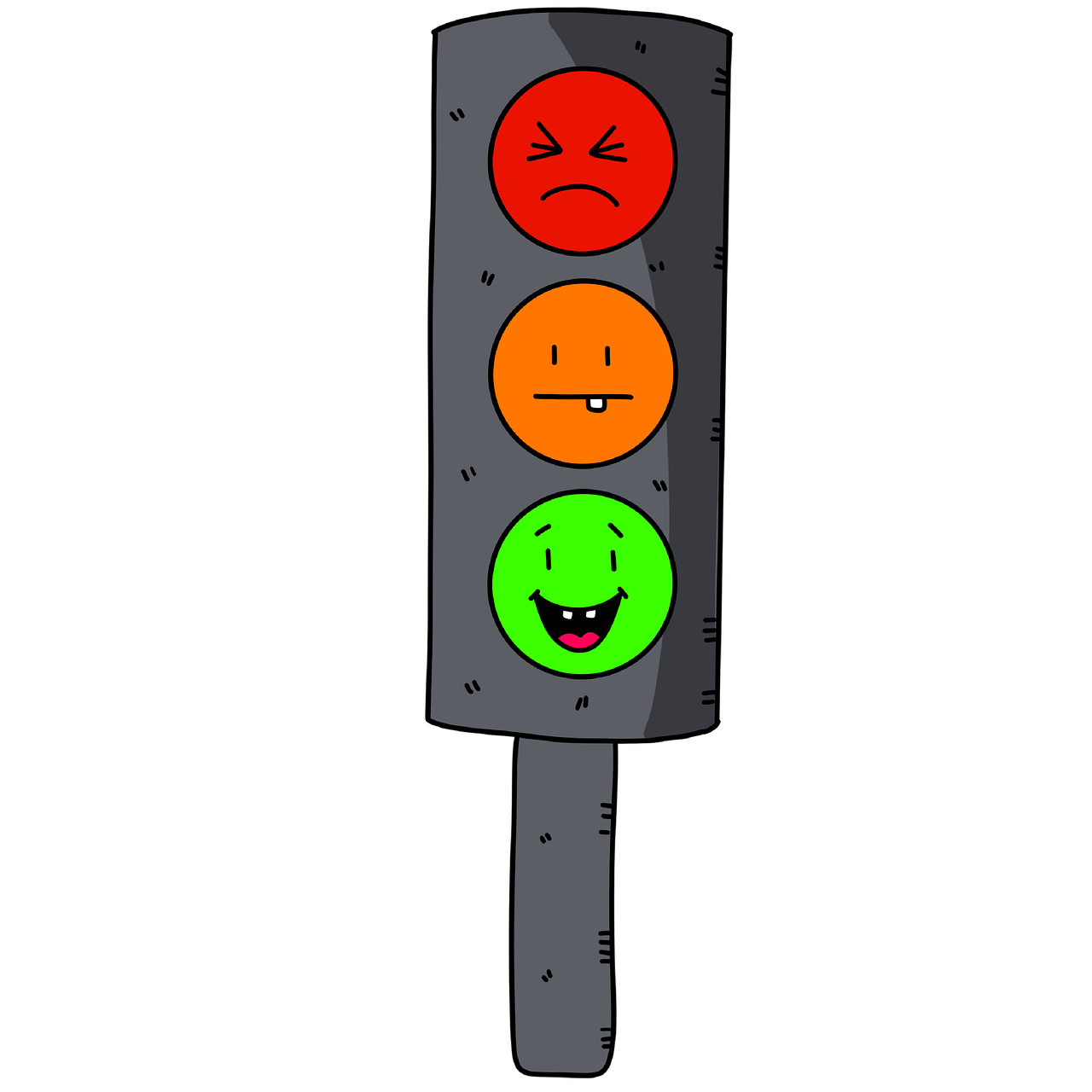 A shift in the burden of the proof
Increase of university staff
Difficulties in the beginning
Teachers overloaded
A greater quality culture has grown
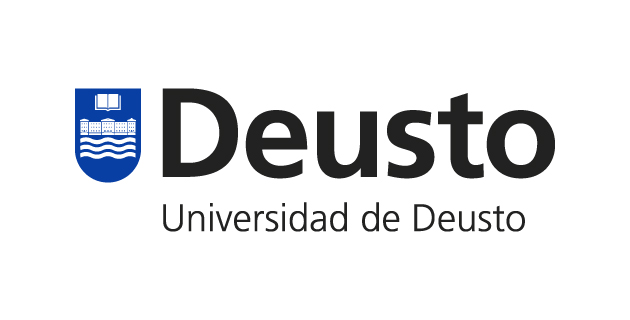 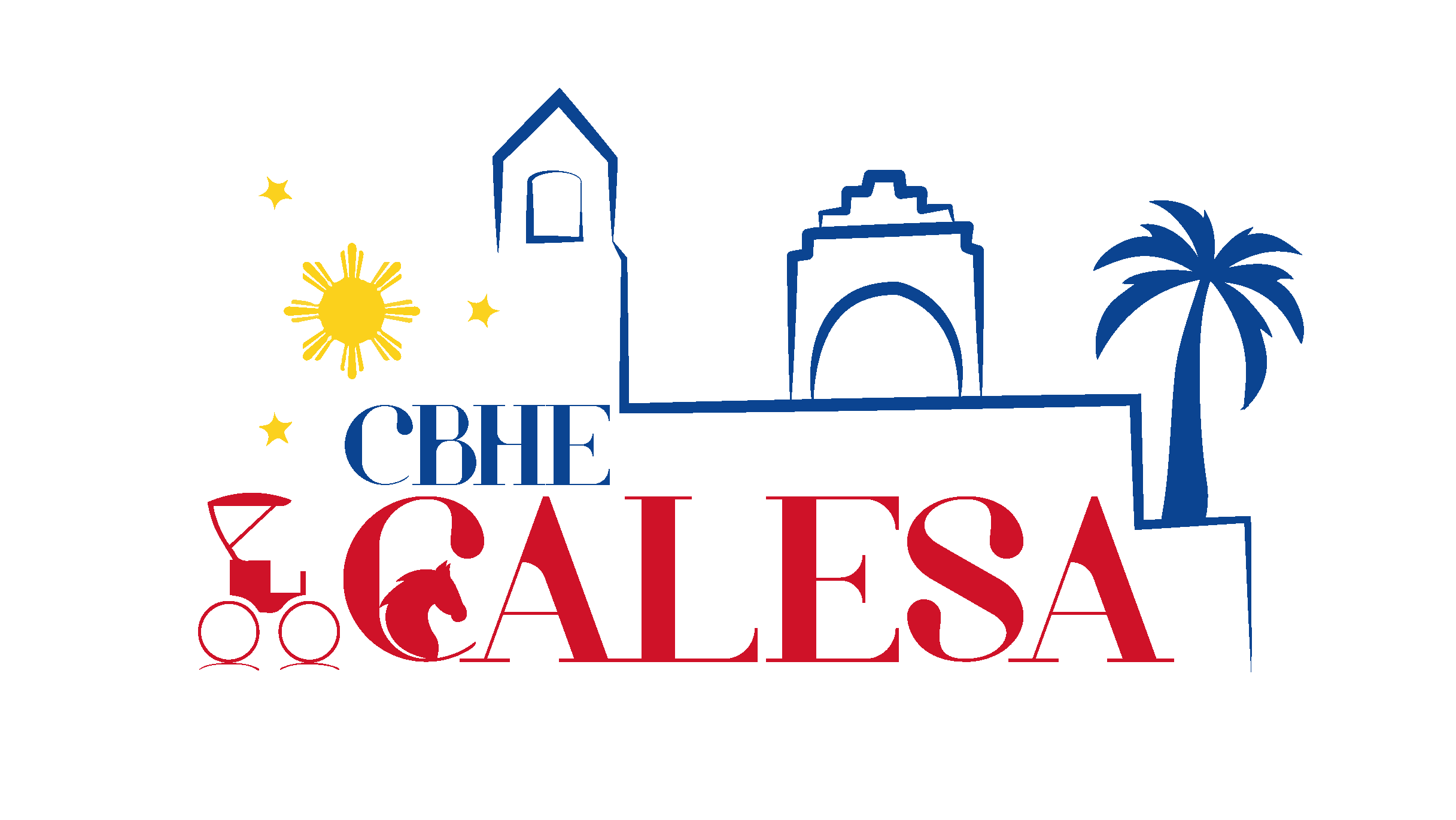 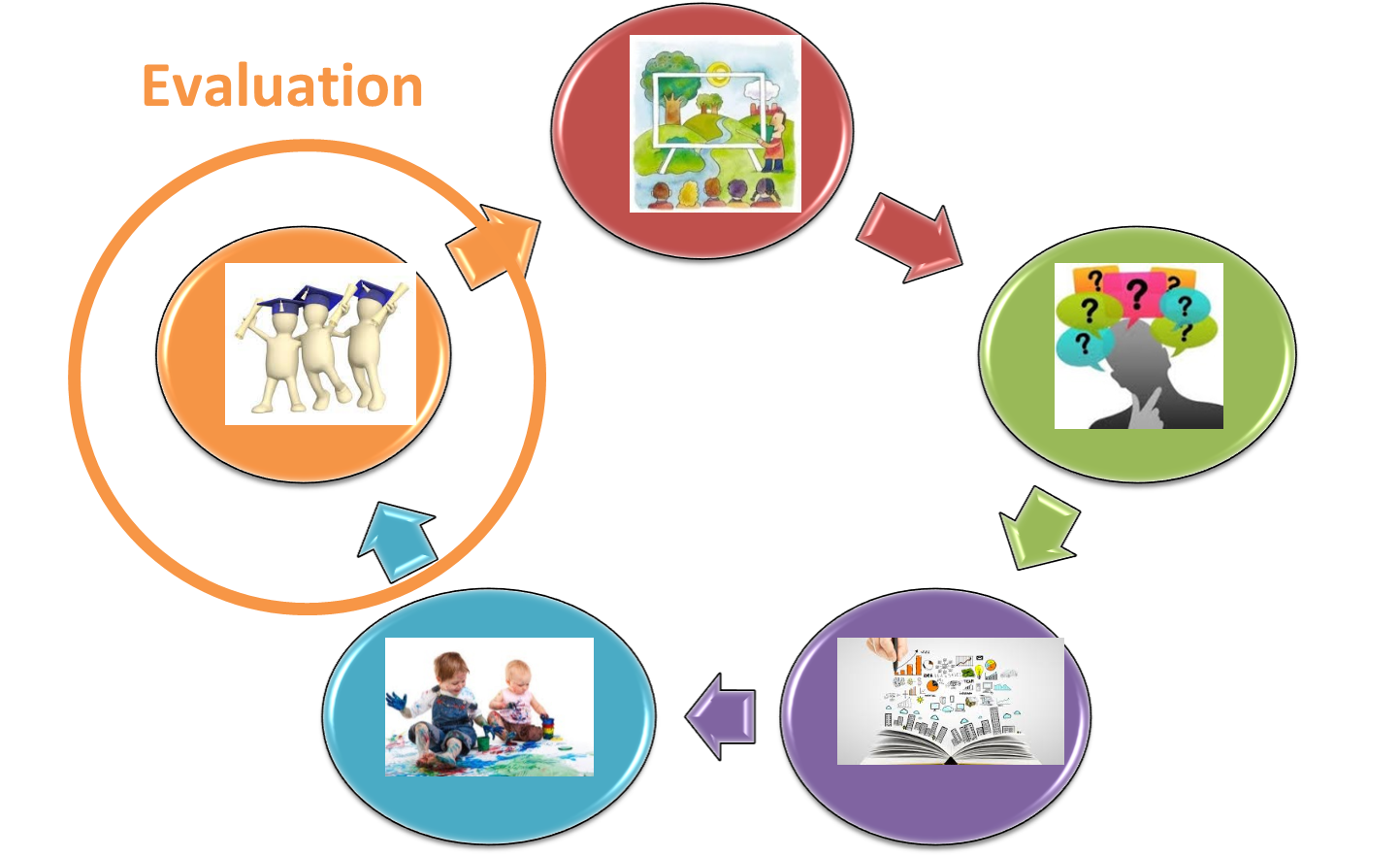 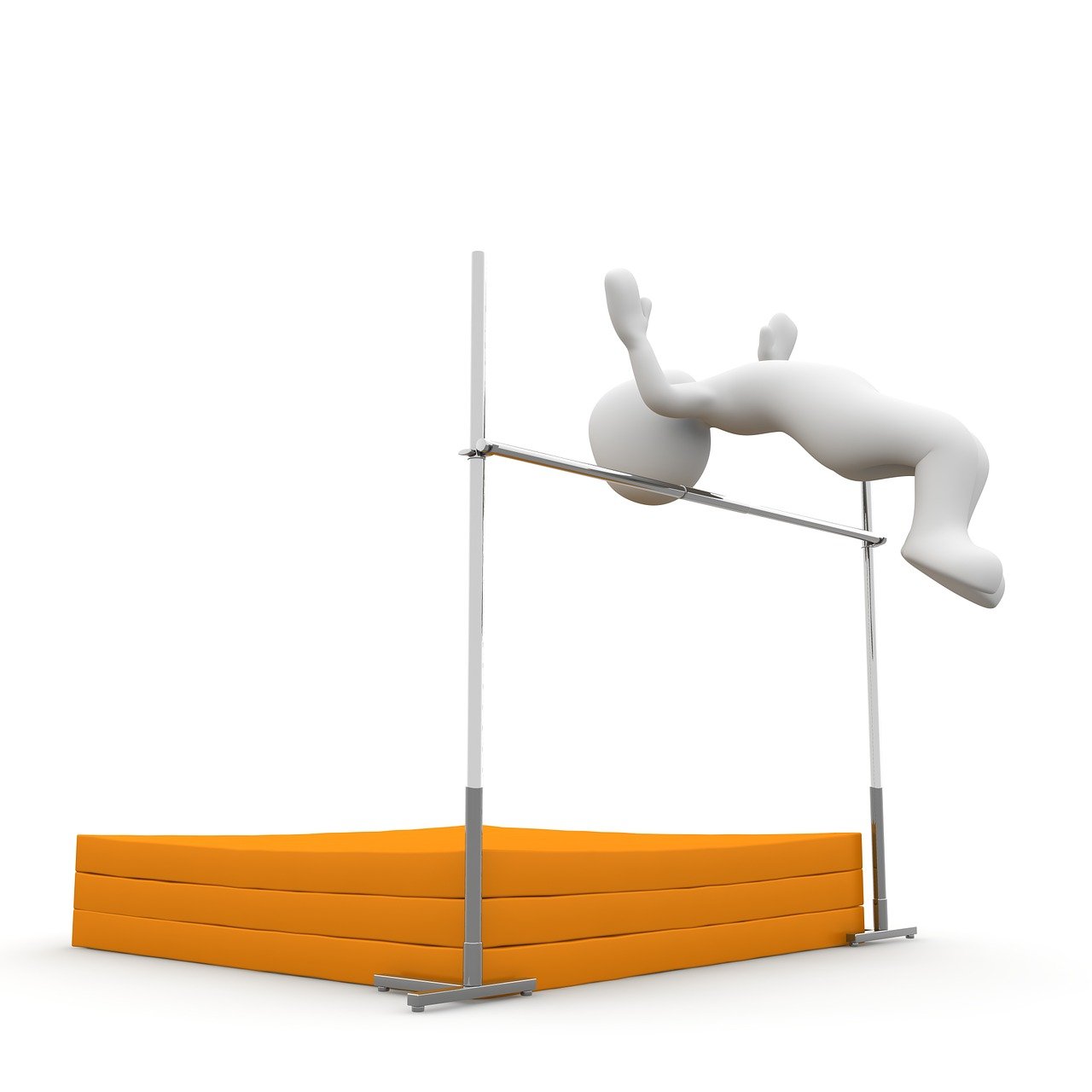 Determination of standards
What quality level to offer?
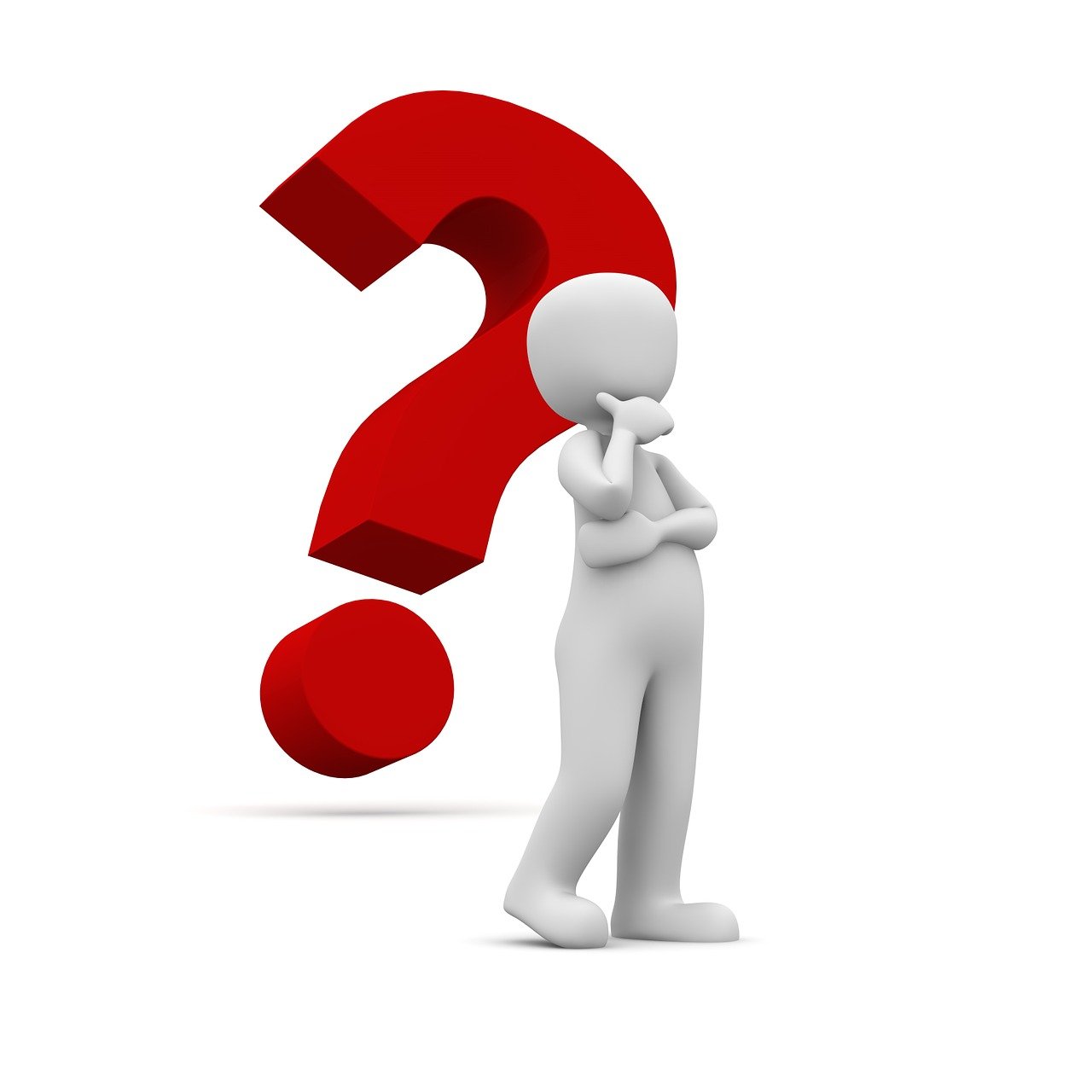 Very high--- to atrack our
                           desired public

Very low --   to increase quality
                           perception by 
                           contrast
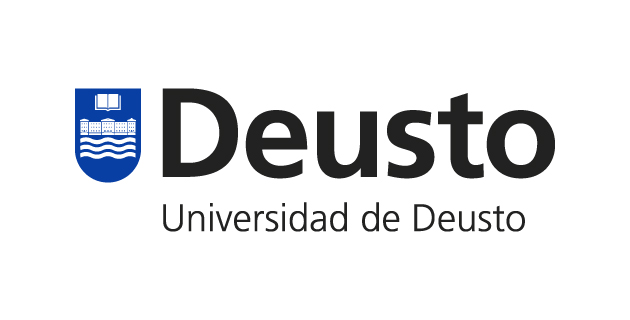 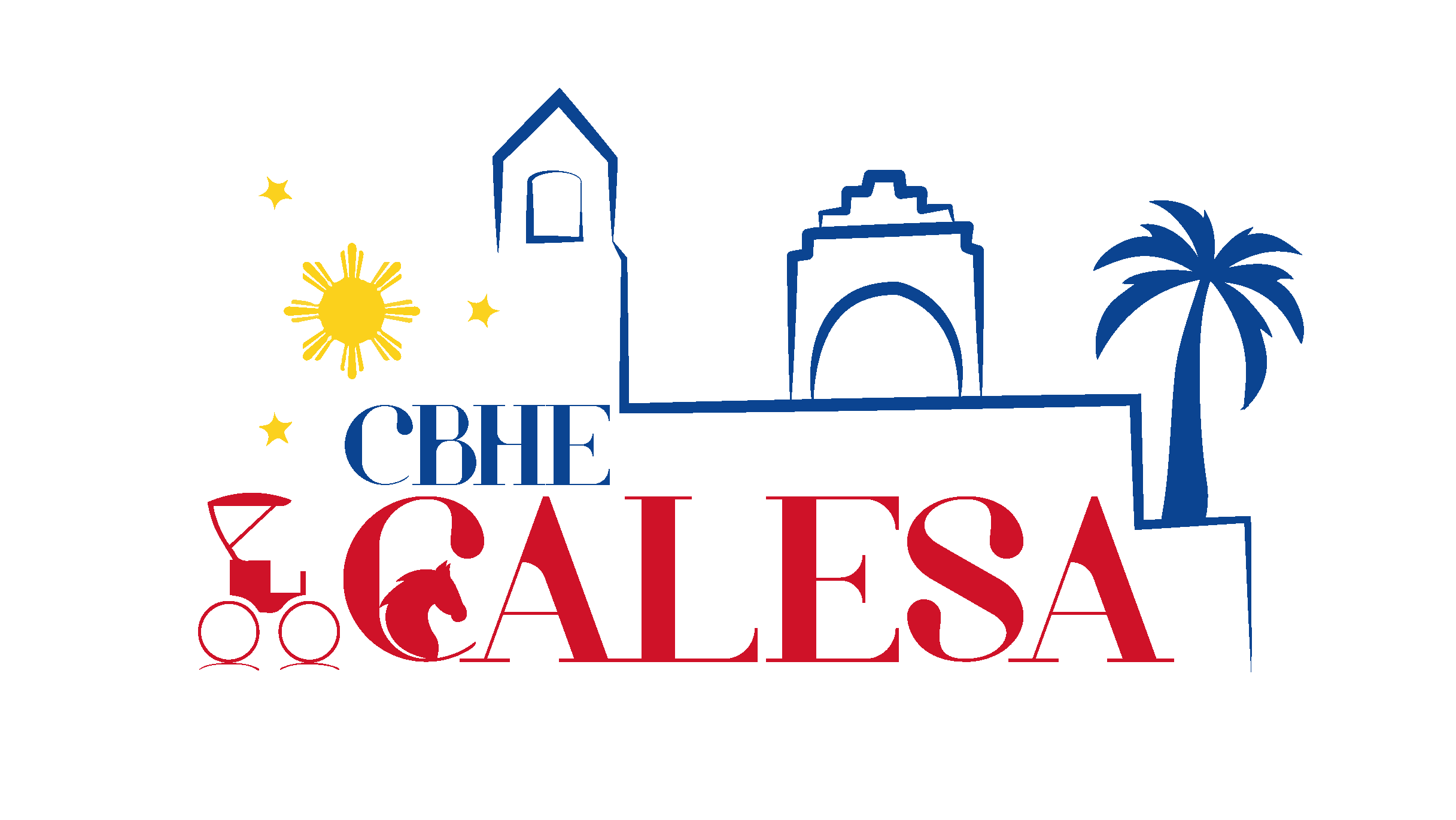 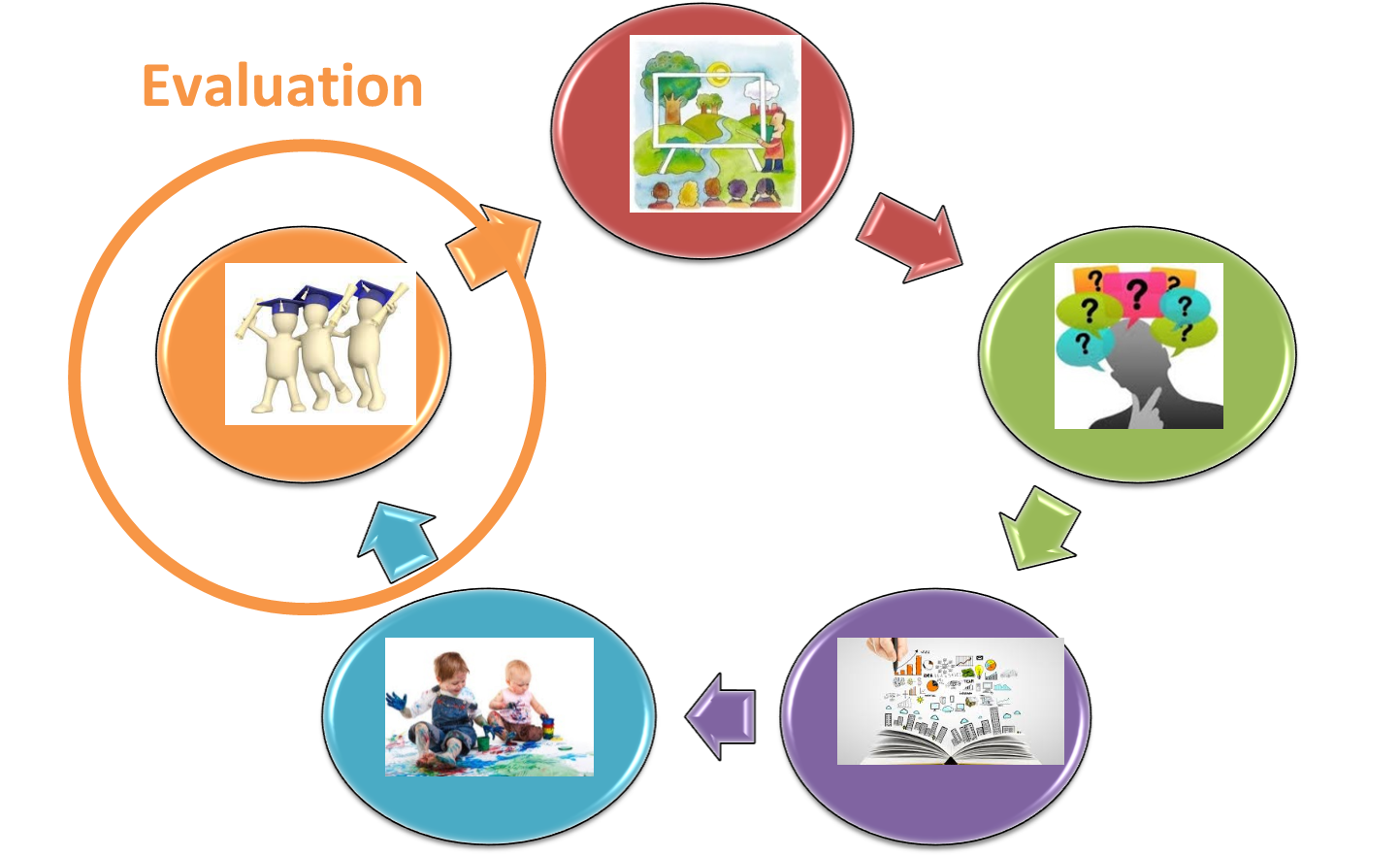 Two criteria to be considered
University’s possibilities… better adjustment 
                                                    of expectations

Take into account the 
                                    high social responsibility
                                     we assume
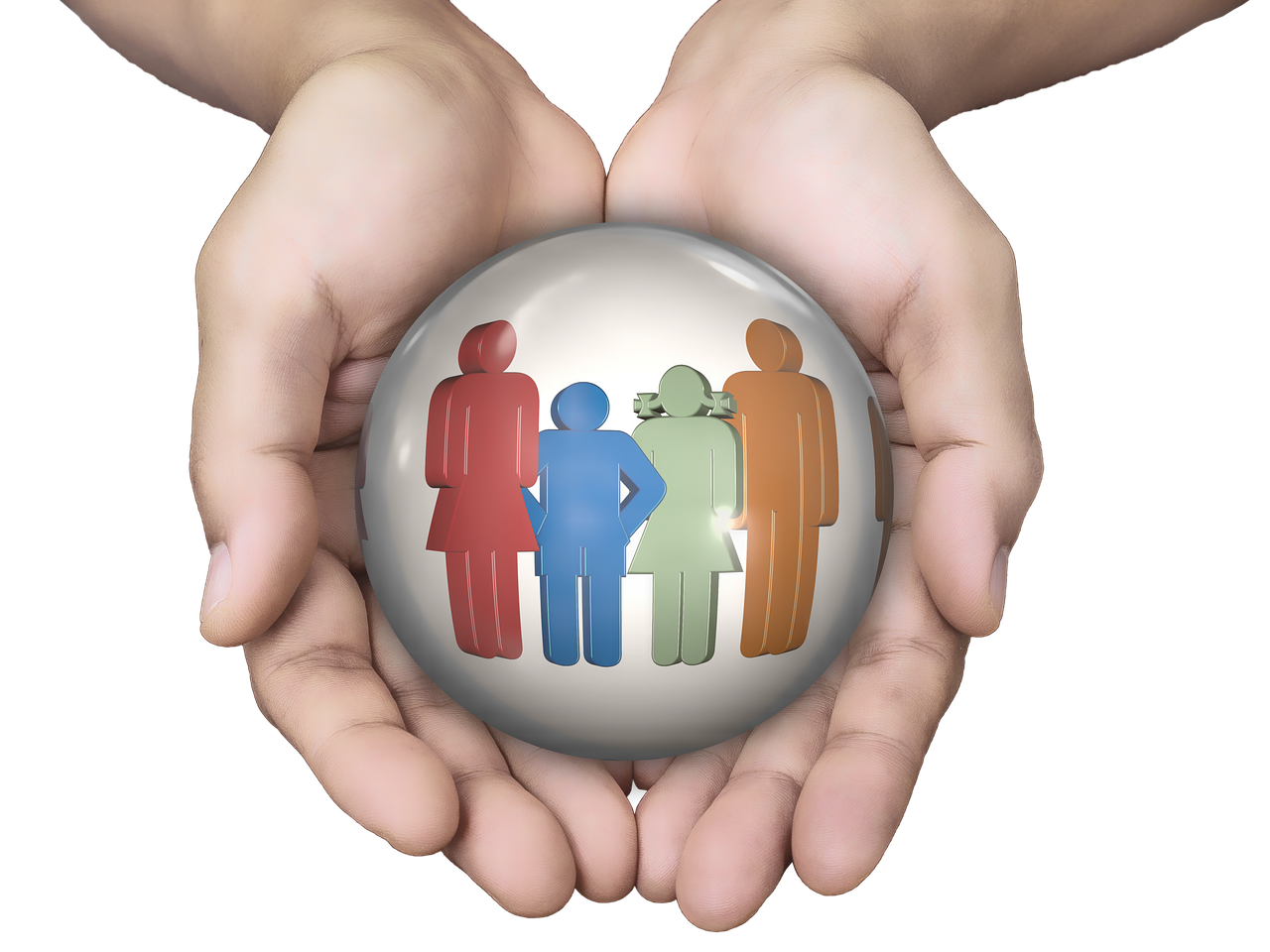 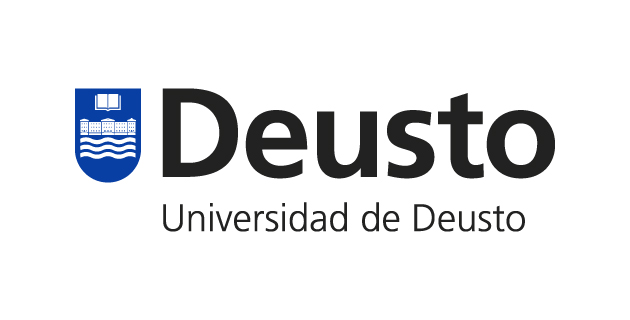 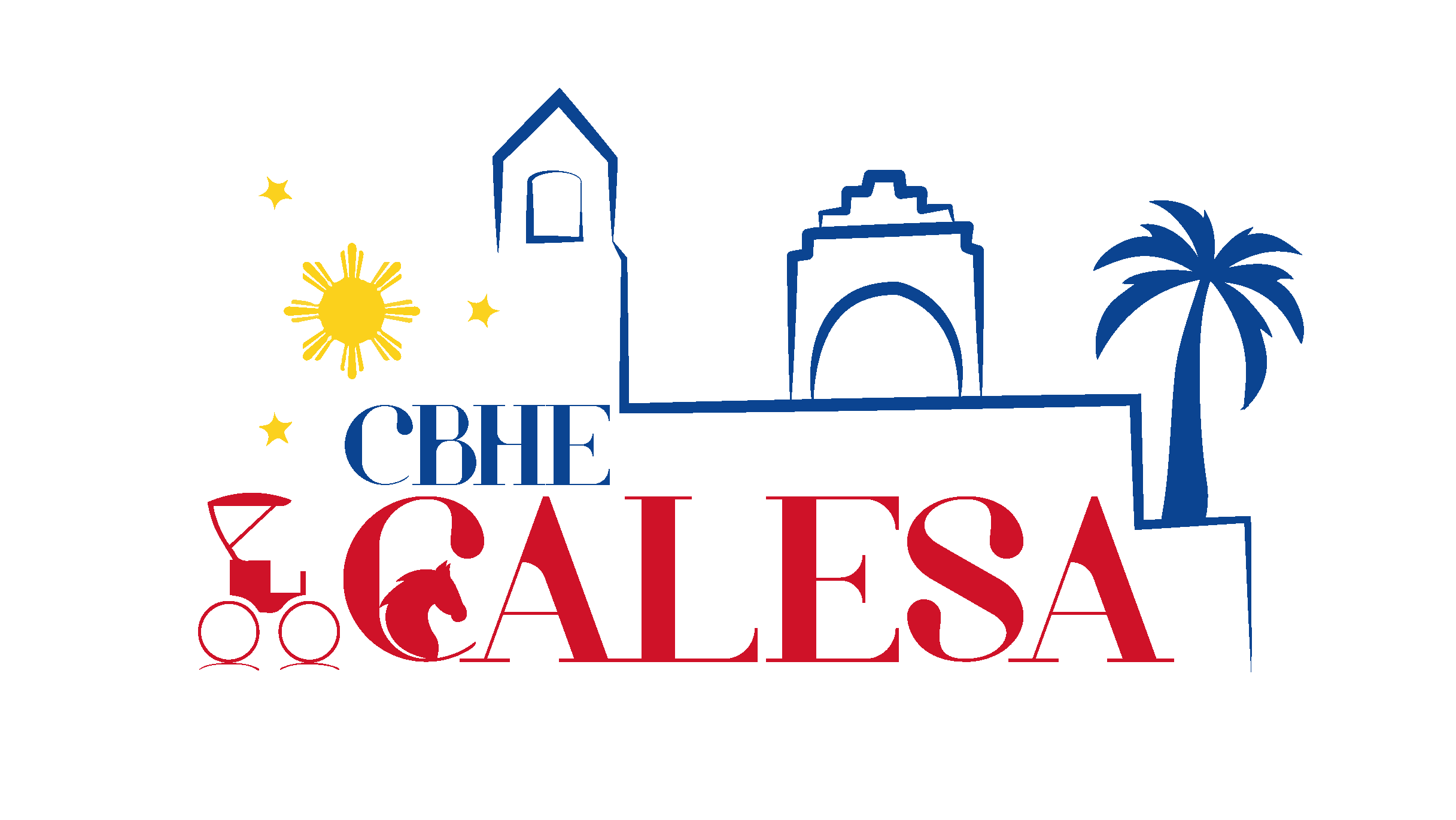 Thank you SO MUCH!
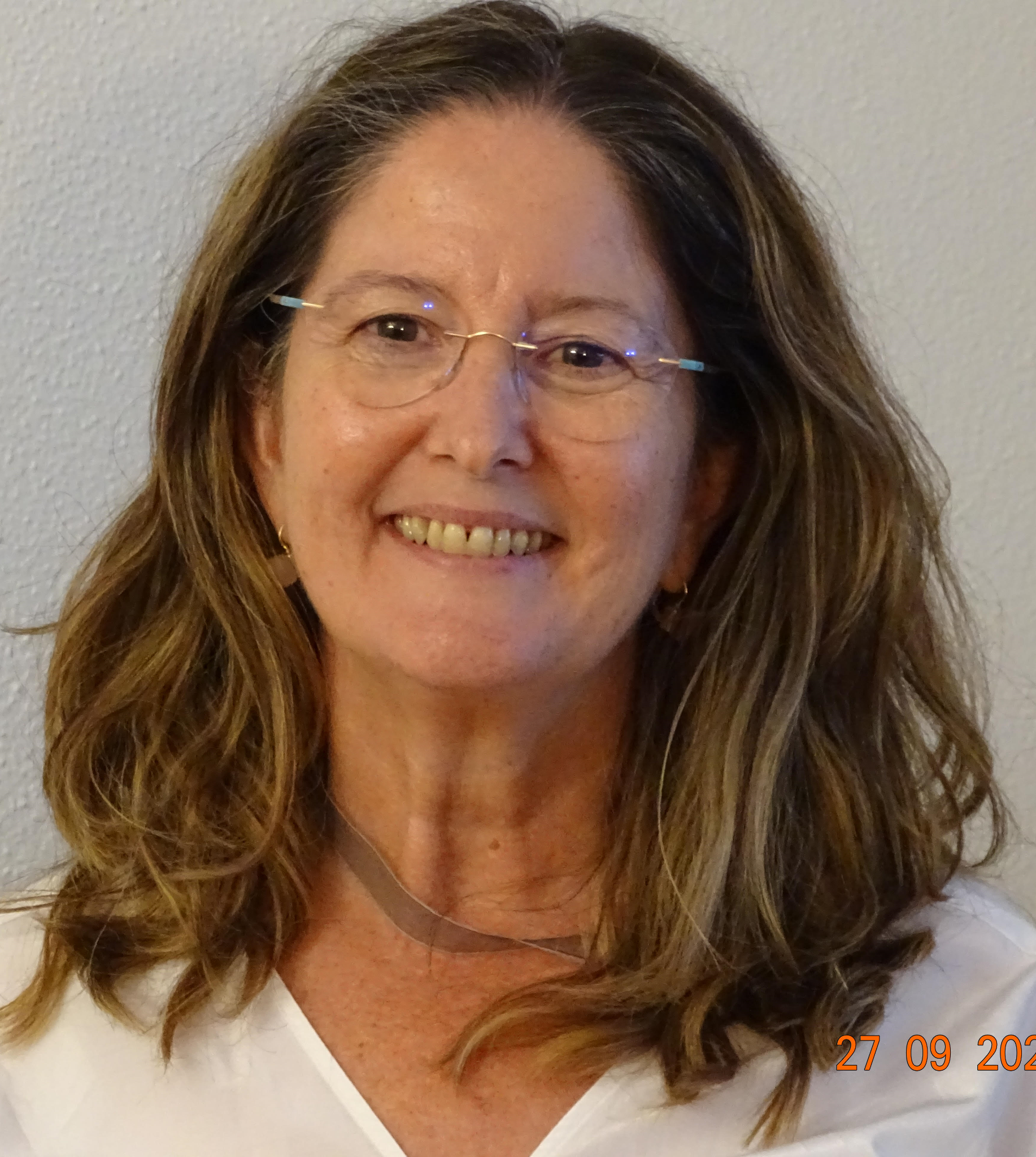 Marian
Aláez
Manila, May 2023